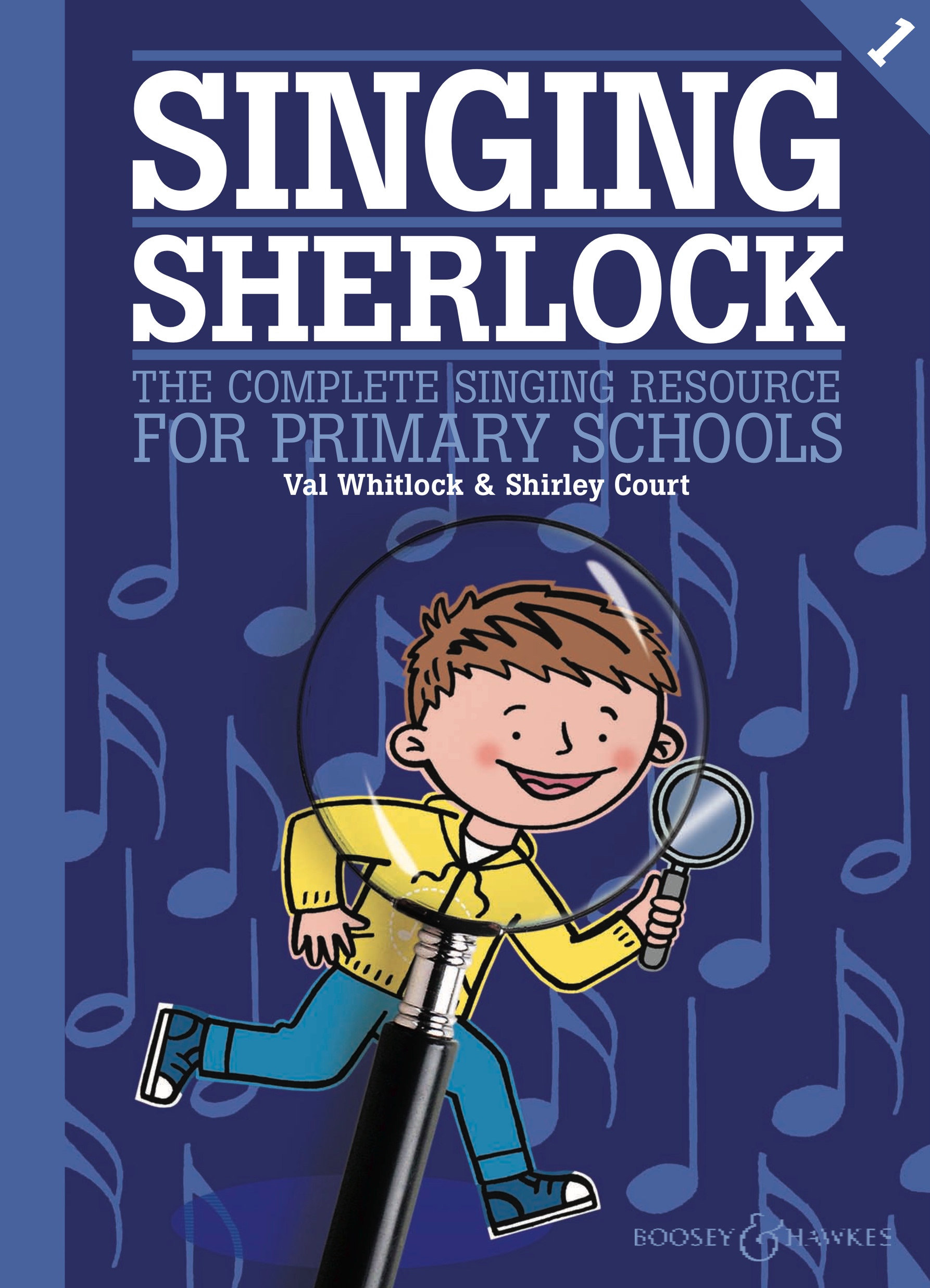 SINGING SHERLOCK 1
LYRICS
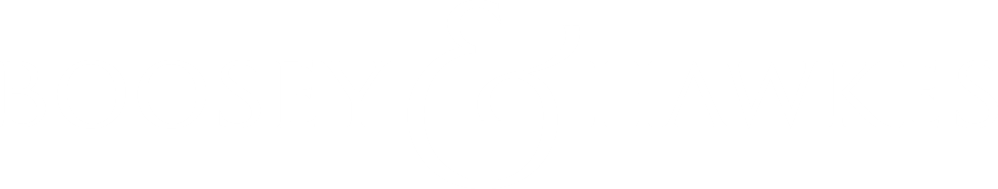 SHERLOCK’S VOICEBOX[Val Whitlock & Shirley Court]When Sherlock tells a secret,He whispers in your ear:“Guess what, guess what,Look who’s over here!”

Copyright © 2002 by Boosey & Hawkes Music Publishers Ltd
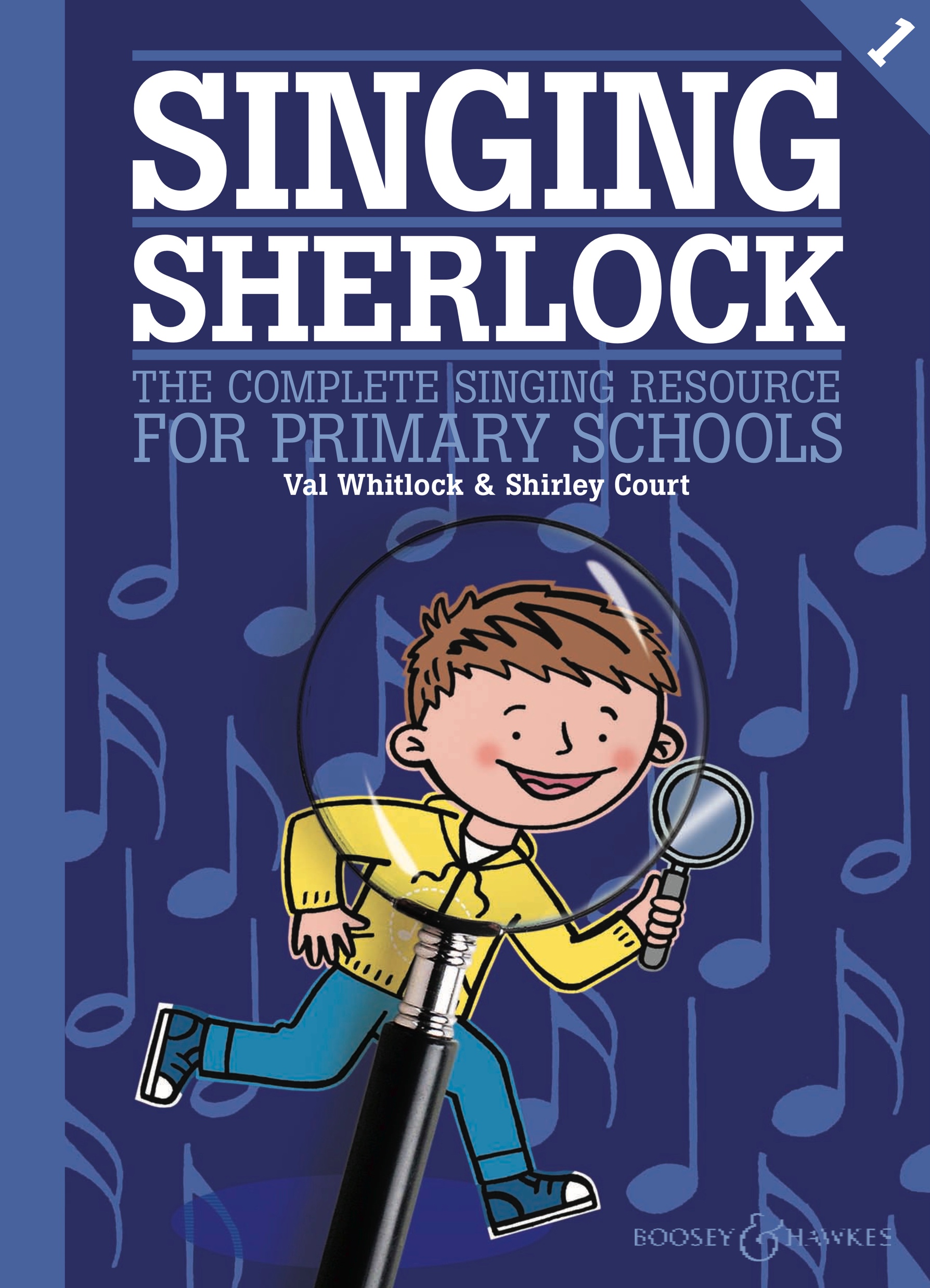 When Sherlock’s on the telephoneHe’s talking on the line:“Hello, it’s Sherlock hereOn 4–3–2–1–9!”
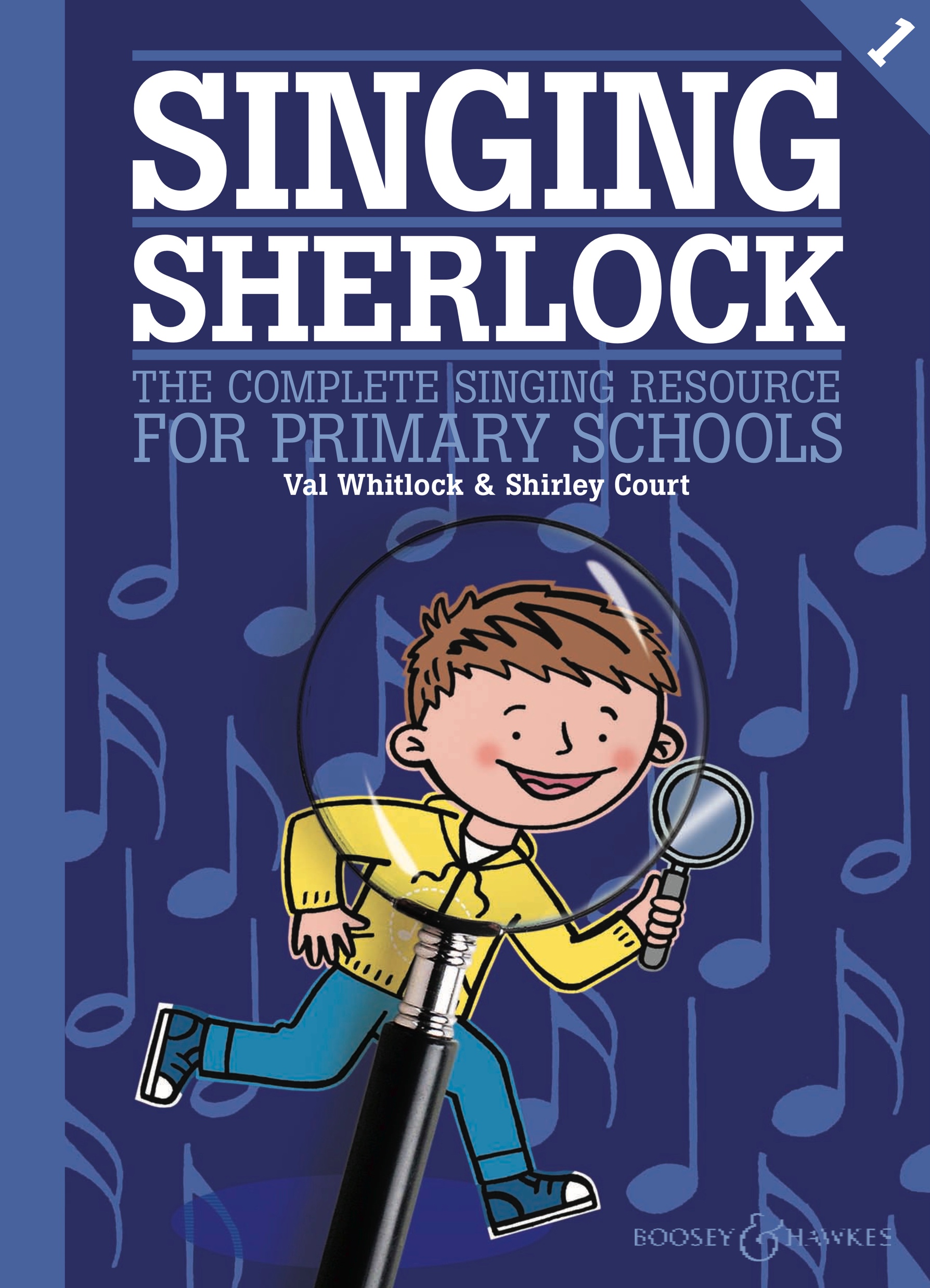 When Sherlock’s watching football,He shouts a lot like this:“Score a goal!  Score a goal!Please don’t miss.”
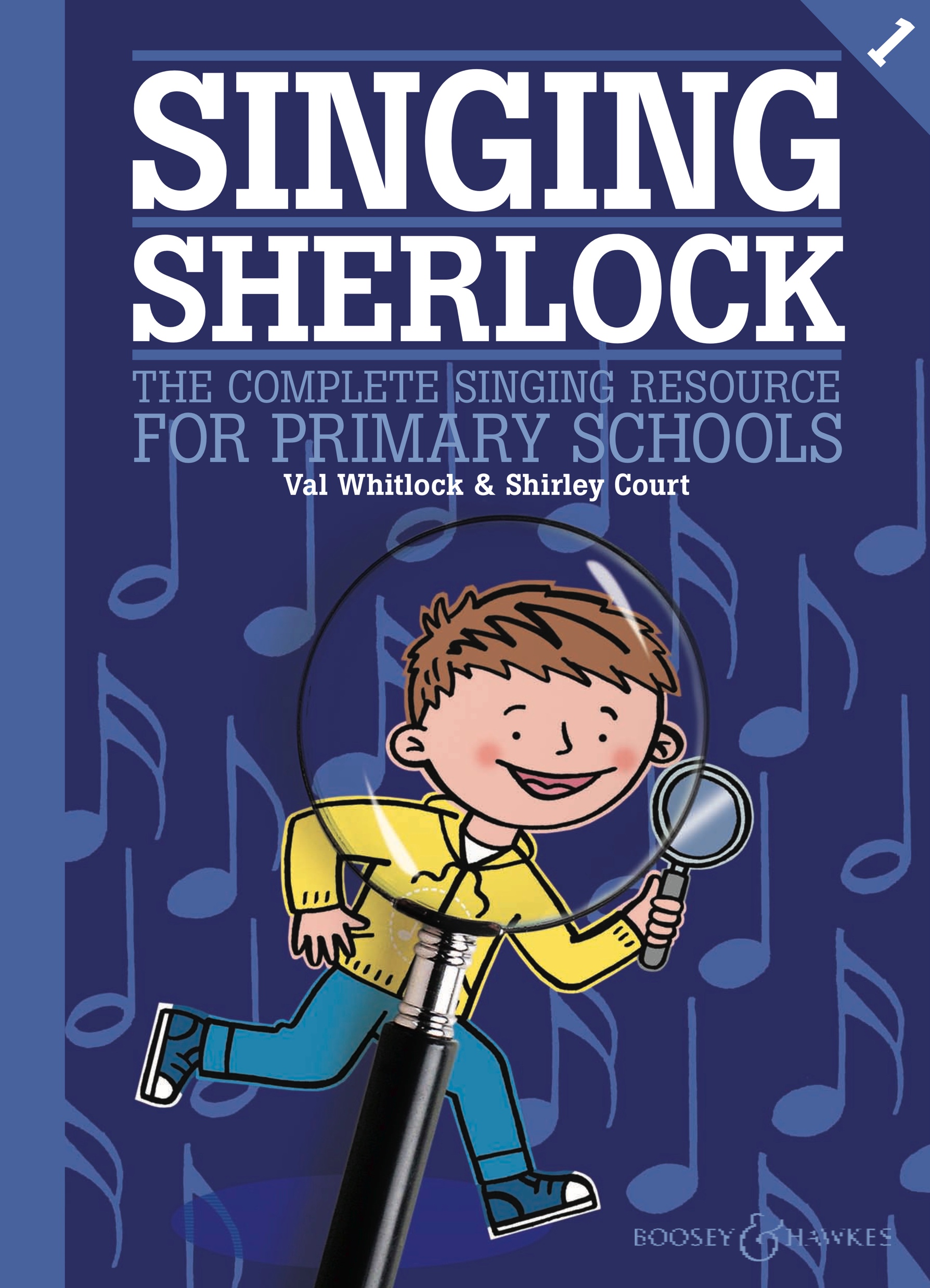 When Sherlock’s feeling happy,He hums a little tune:[“Mm...”]
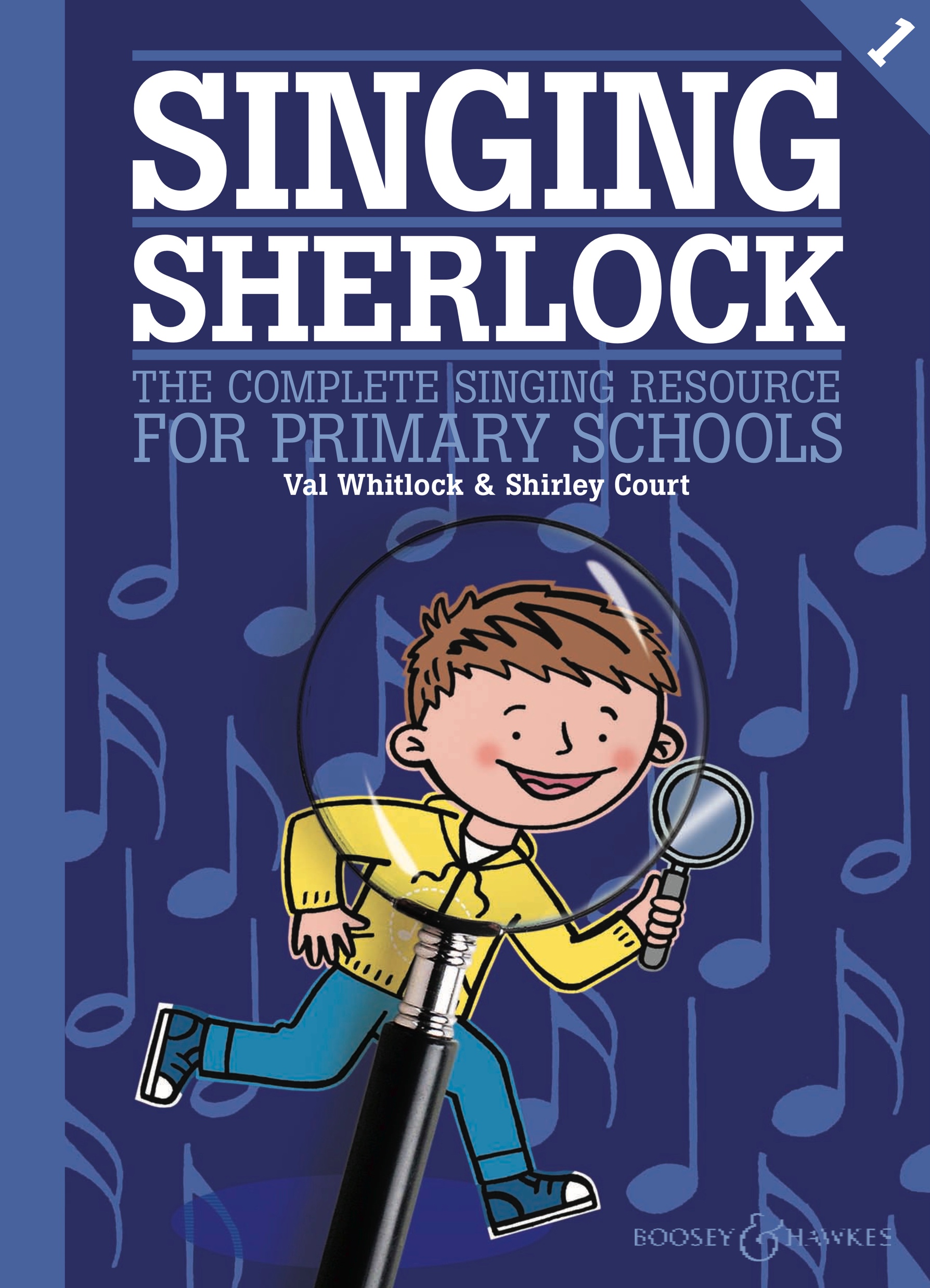 When Sherlock’s in a concert,He sings his favourite song:“I love singing,Singing all day long.”
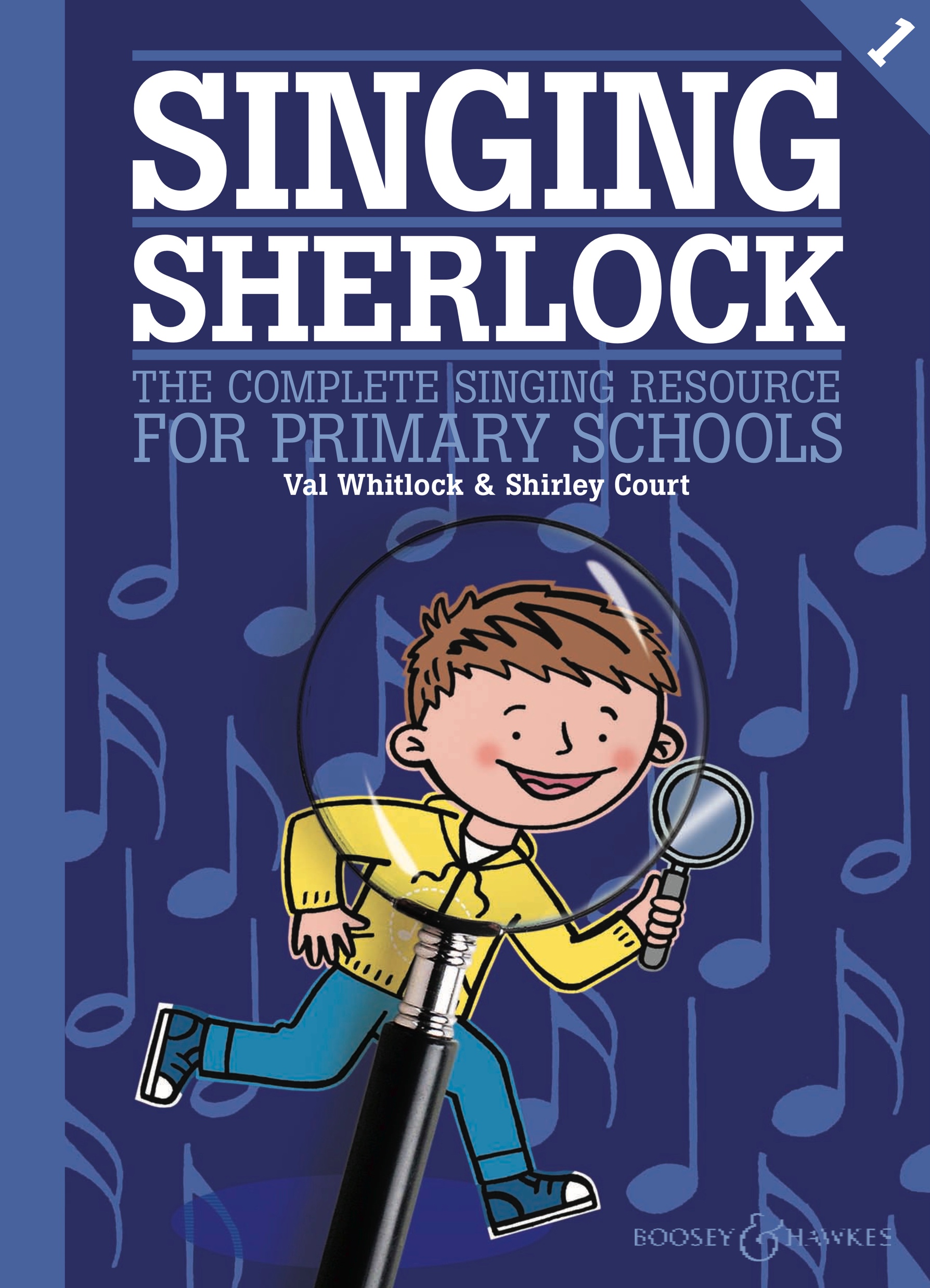 When Sherlock lies in bed at night,He thinks of all his songs:
[‘Thinking voice’]
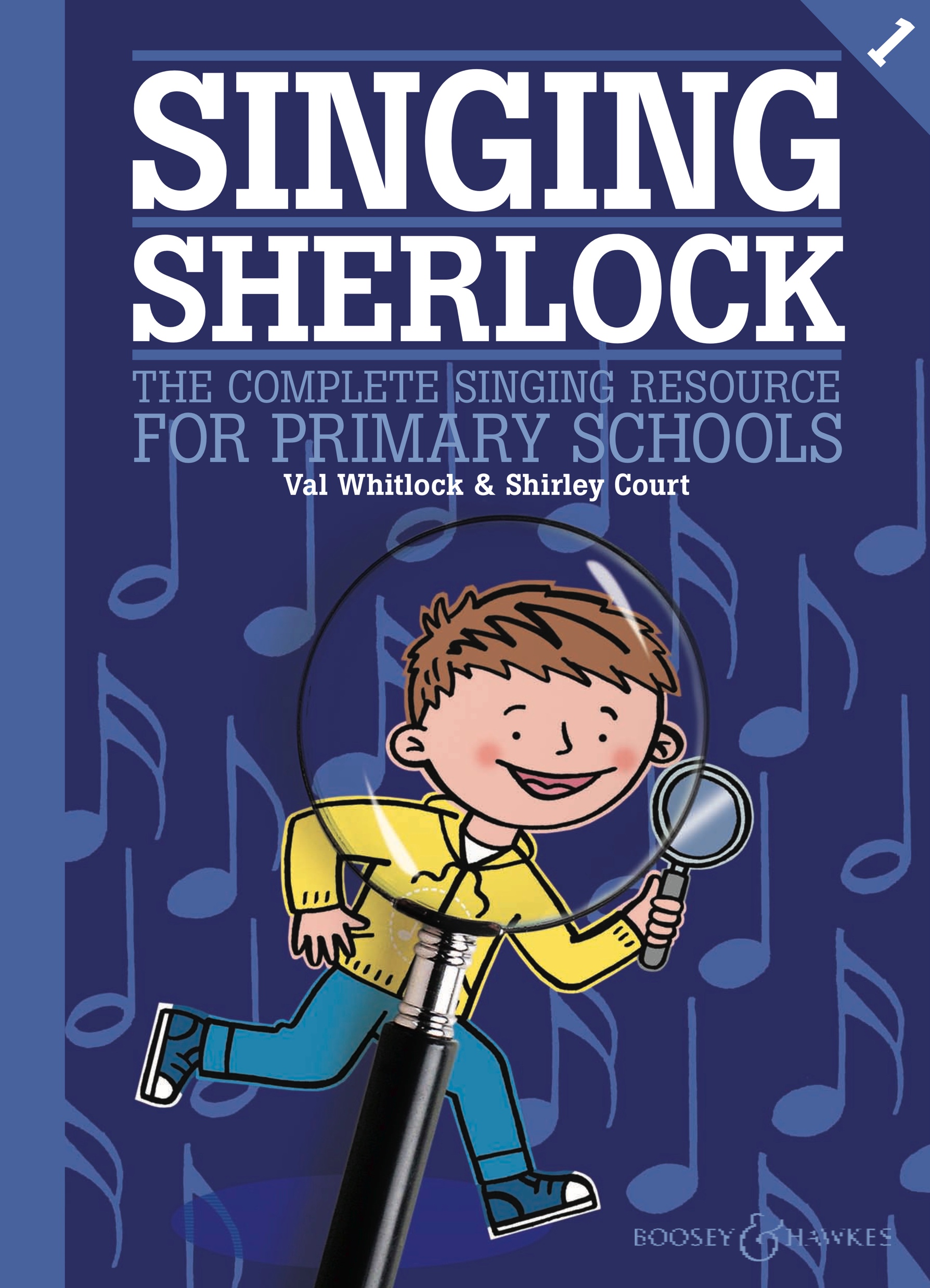 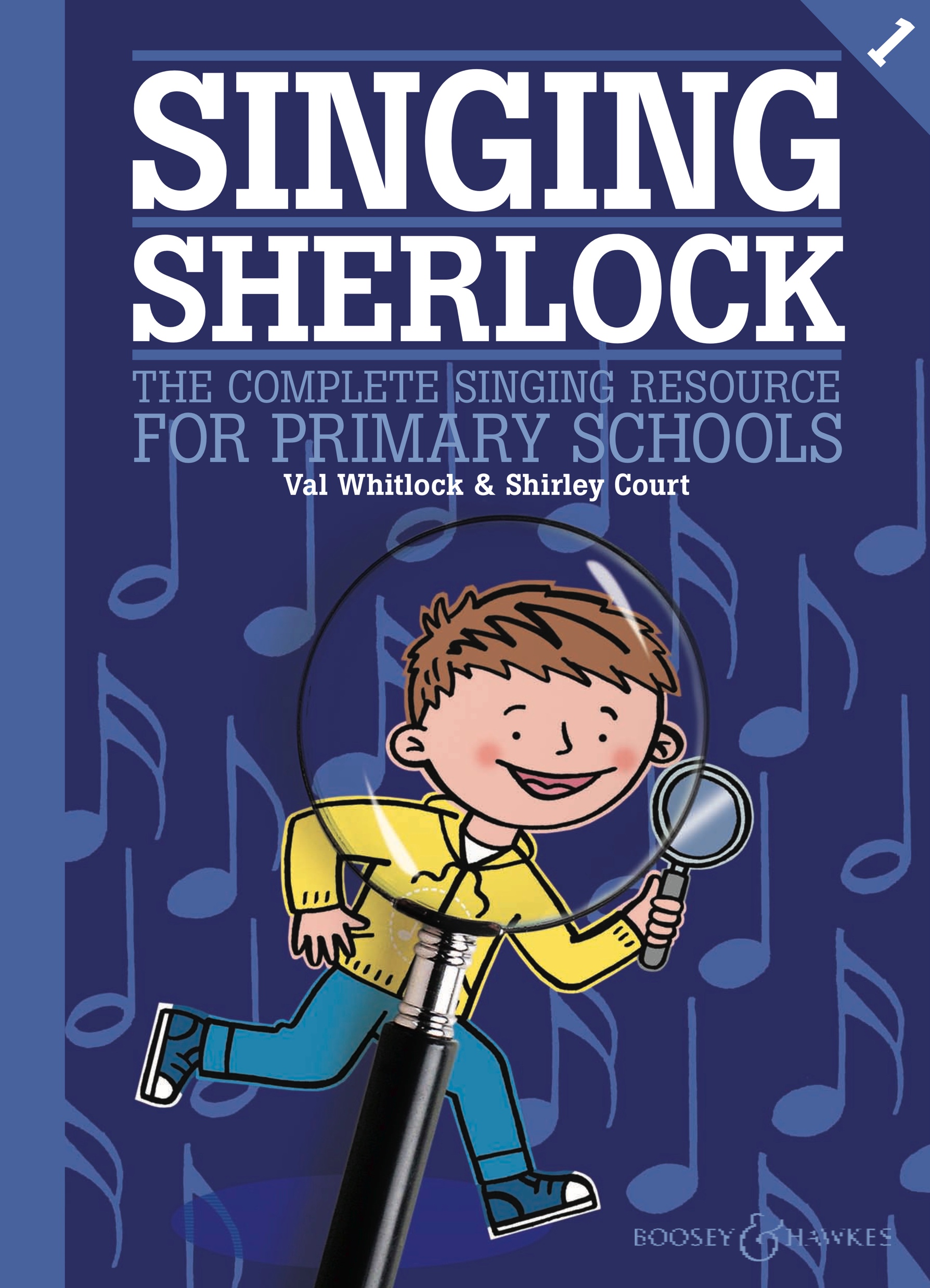 DR KNICKERBOCKER[Traditional]Doctor Knickerbocker, Knickerbocker,Number 9!He likes to dance and he keeps in time.

Copyright © 2002 by Boosey & Hawkes Music Publishers Ltd
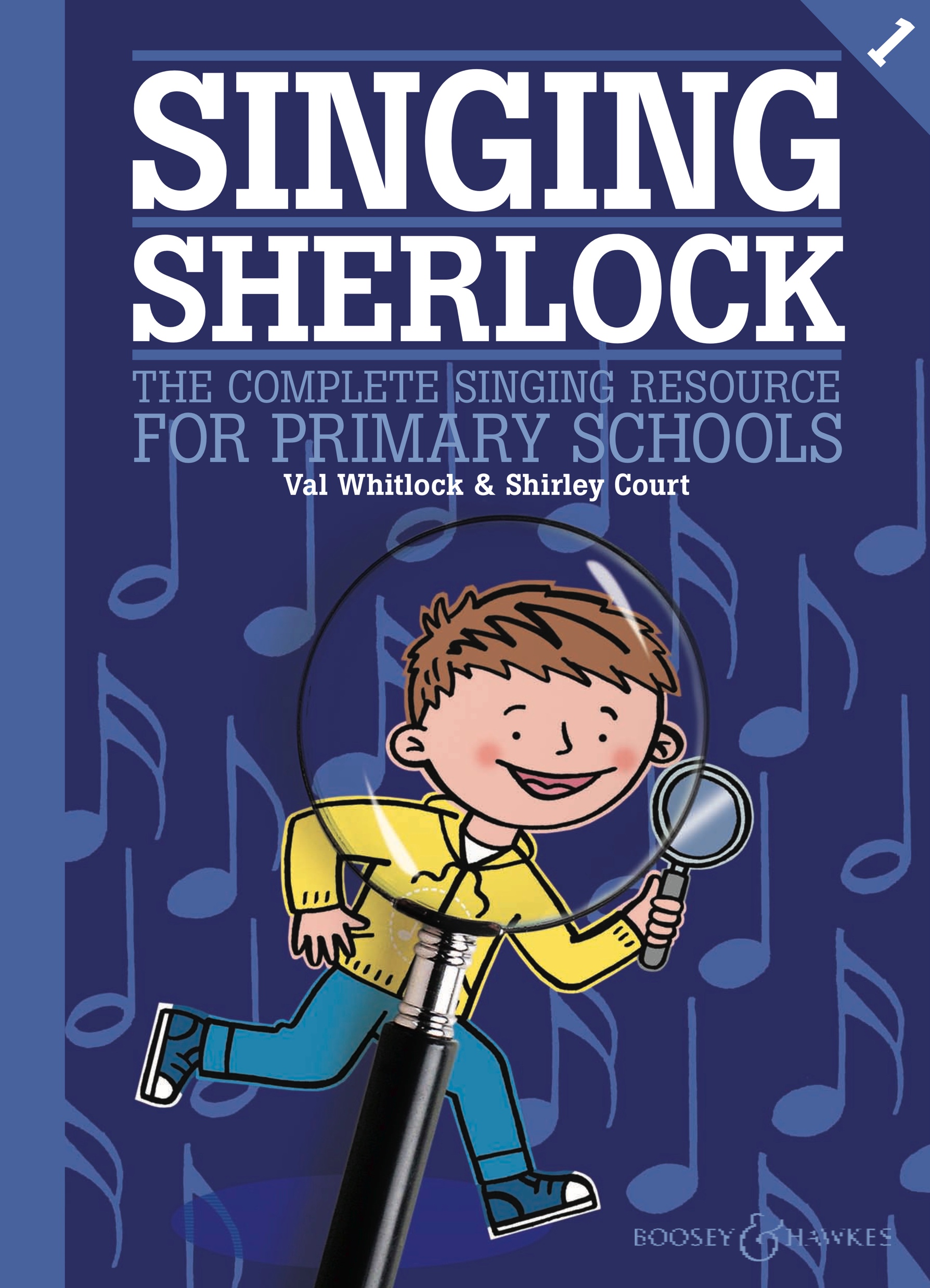 Now let’s get the rhythm of the hands.Yes, we’ve got the rhythm of the hands.
Now let’s get the rhythm of the number 9!A one, a two, a three, four, five, six,
seven, eight, nine.
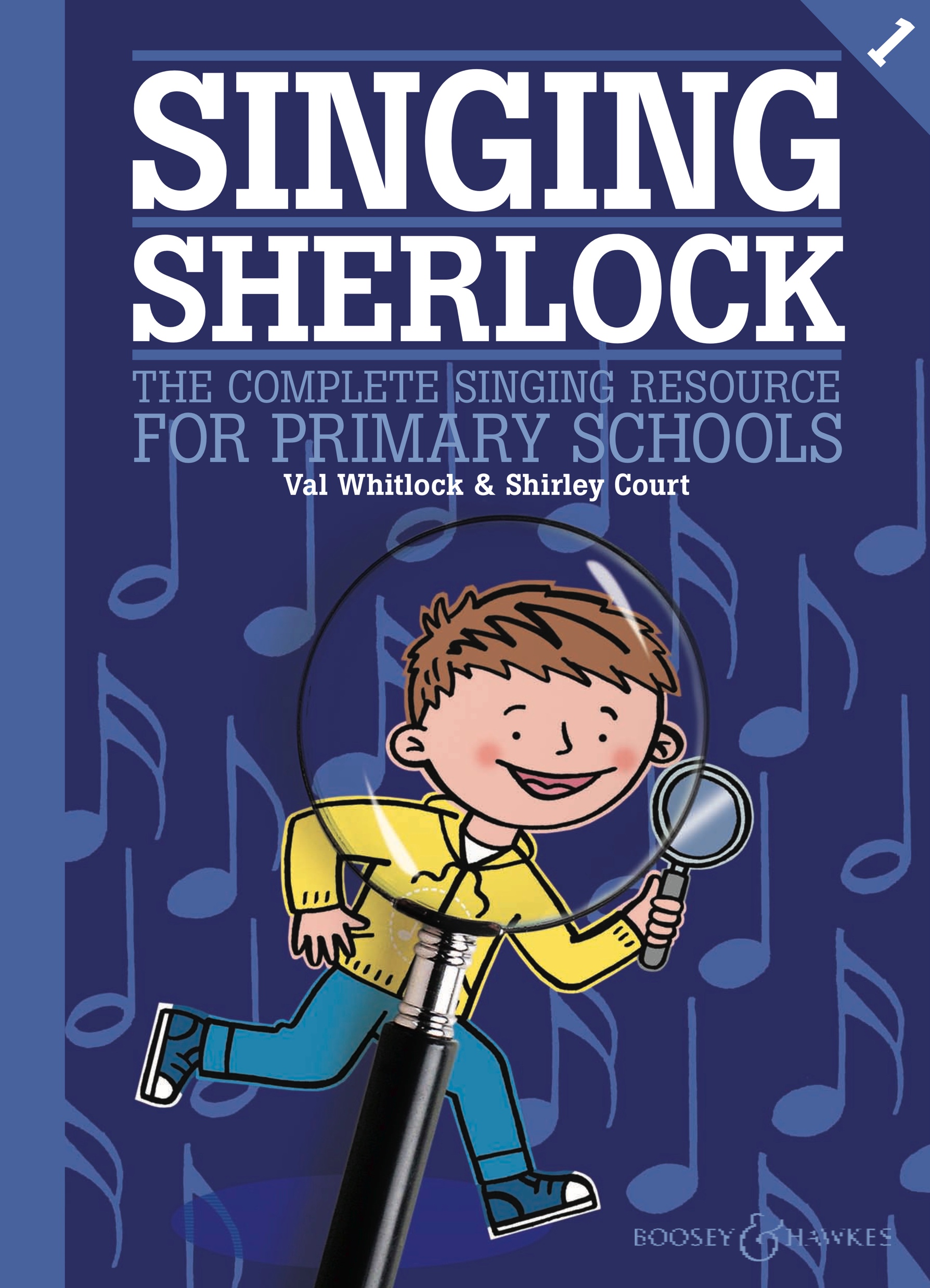 Doctor Knickerbocker, Knickerbocker,Number 9!He likes to dance and he keeps in time.
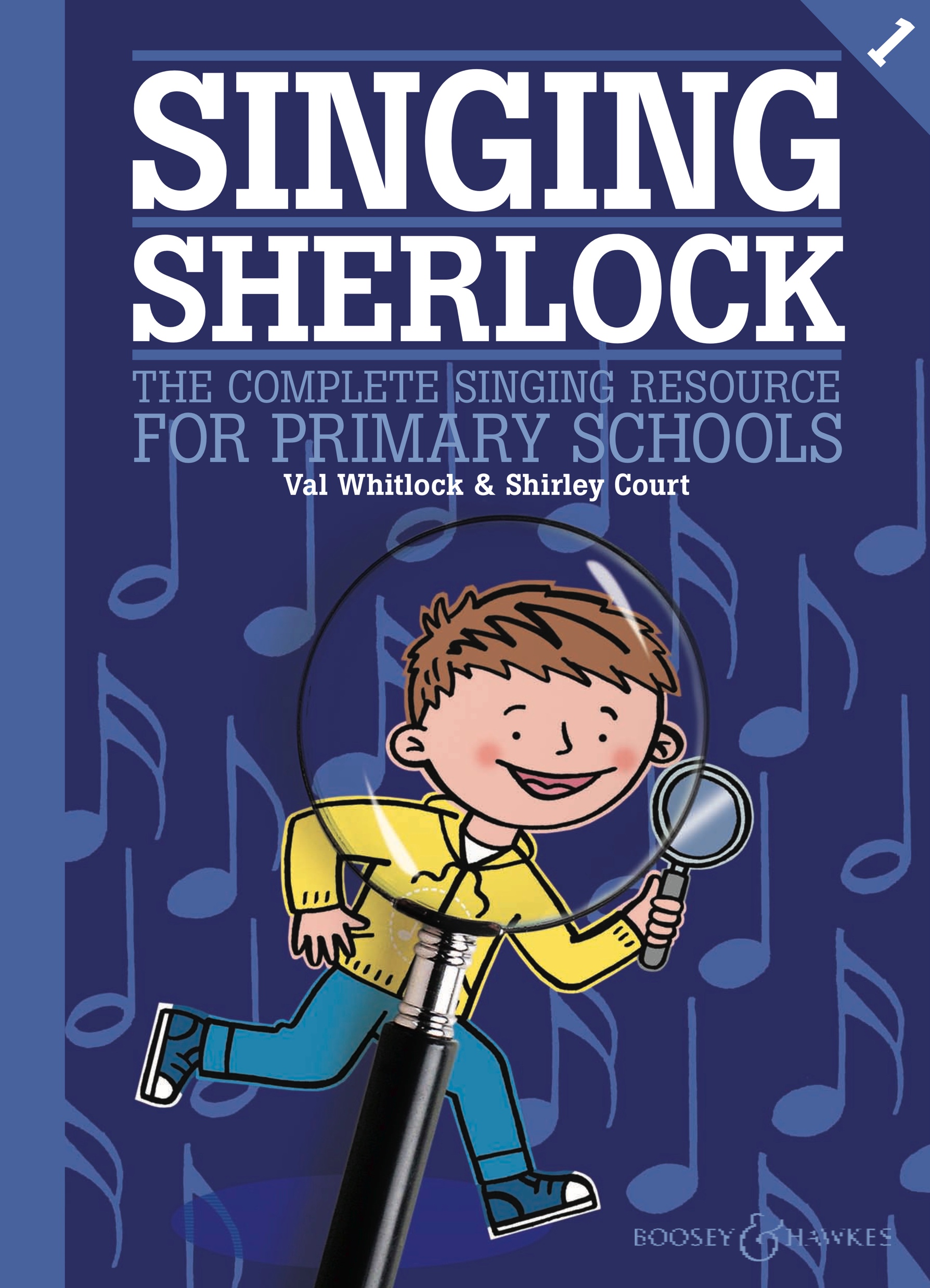 Now let’s get the rhythm of the feet.Yes, we’ve got the rhythm of the feet.
 
Now let’s get the rhythm of the hands.Yes, we’ve got the rhythm of the hands.
Now let’s get the rhythm of the number 9!A one, a two, a three, four, five, six,
seven, eight, nine.
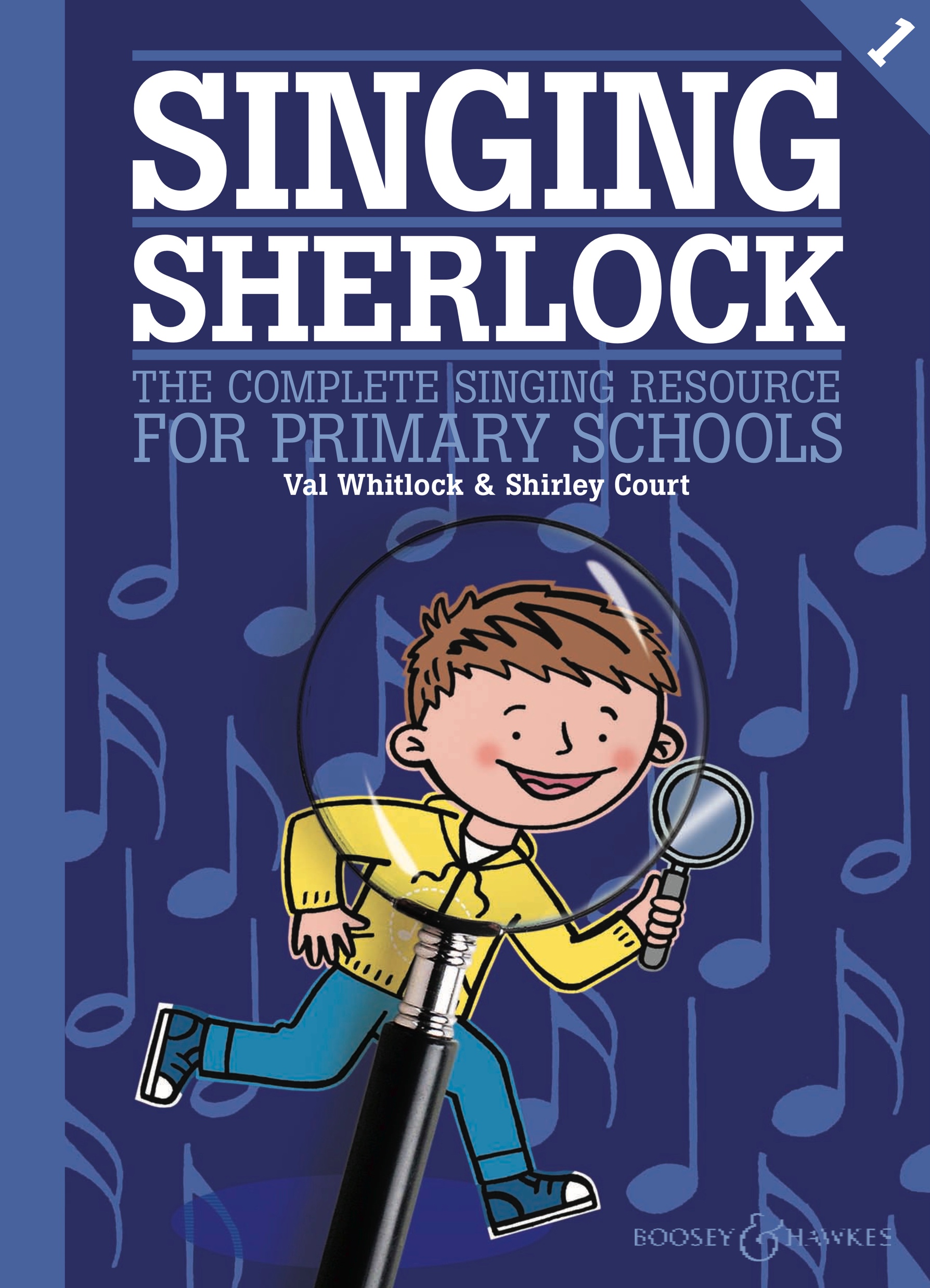 Doctor Knickerbocker, Knickerbocker,Number 9!He likes to dance and he keeps in time.
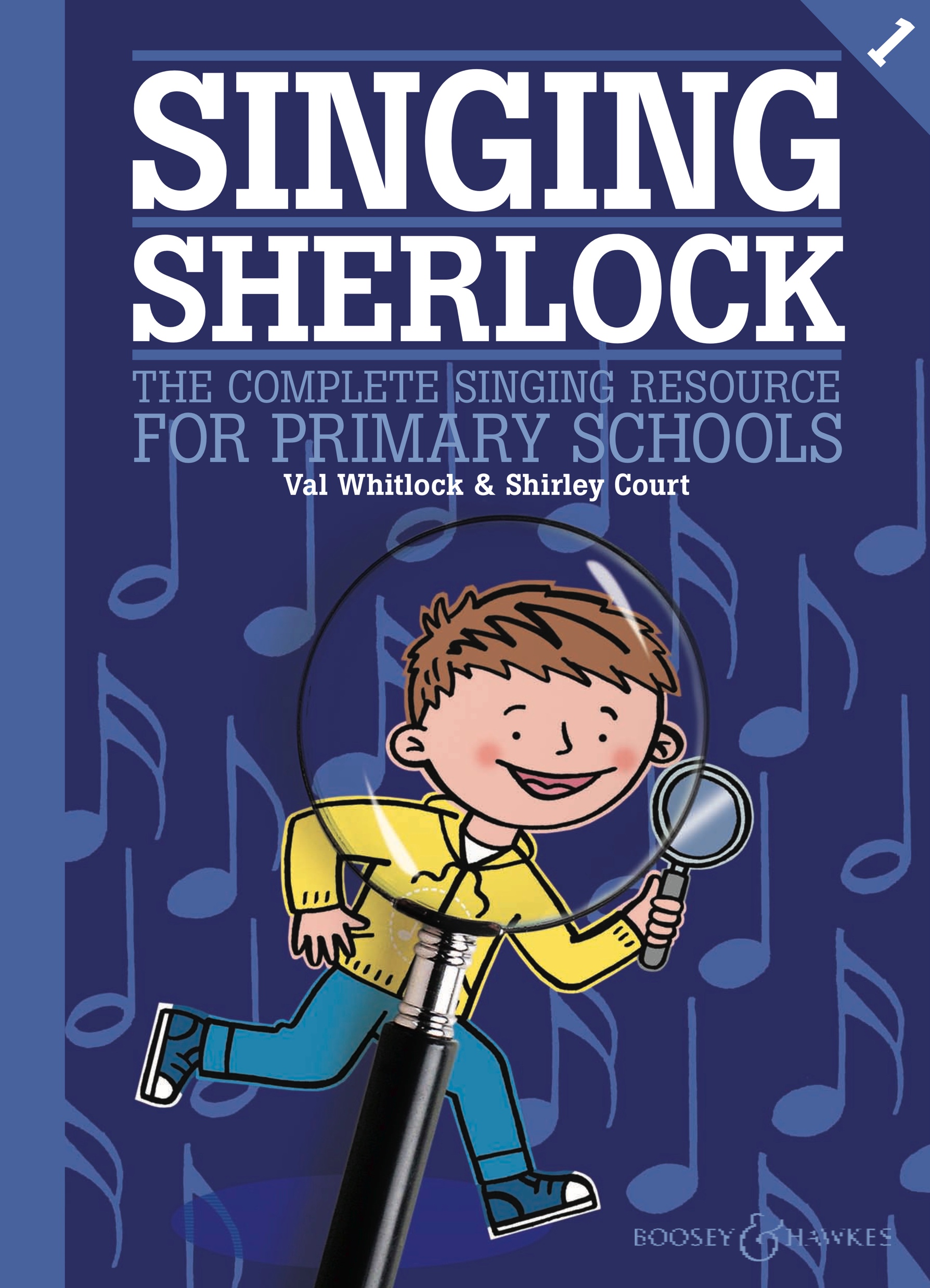 Now let’s get the rhythm of the hips.
Yes, we’ve got the rhythm of the hips.

Now let’s get the rhythm of the feet.Yes, we’ve got the rhythm of the feet.
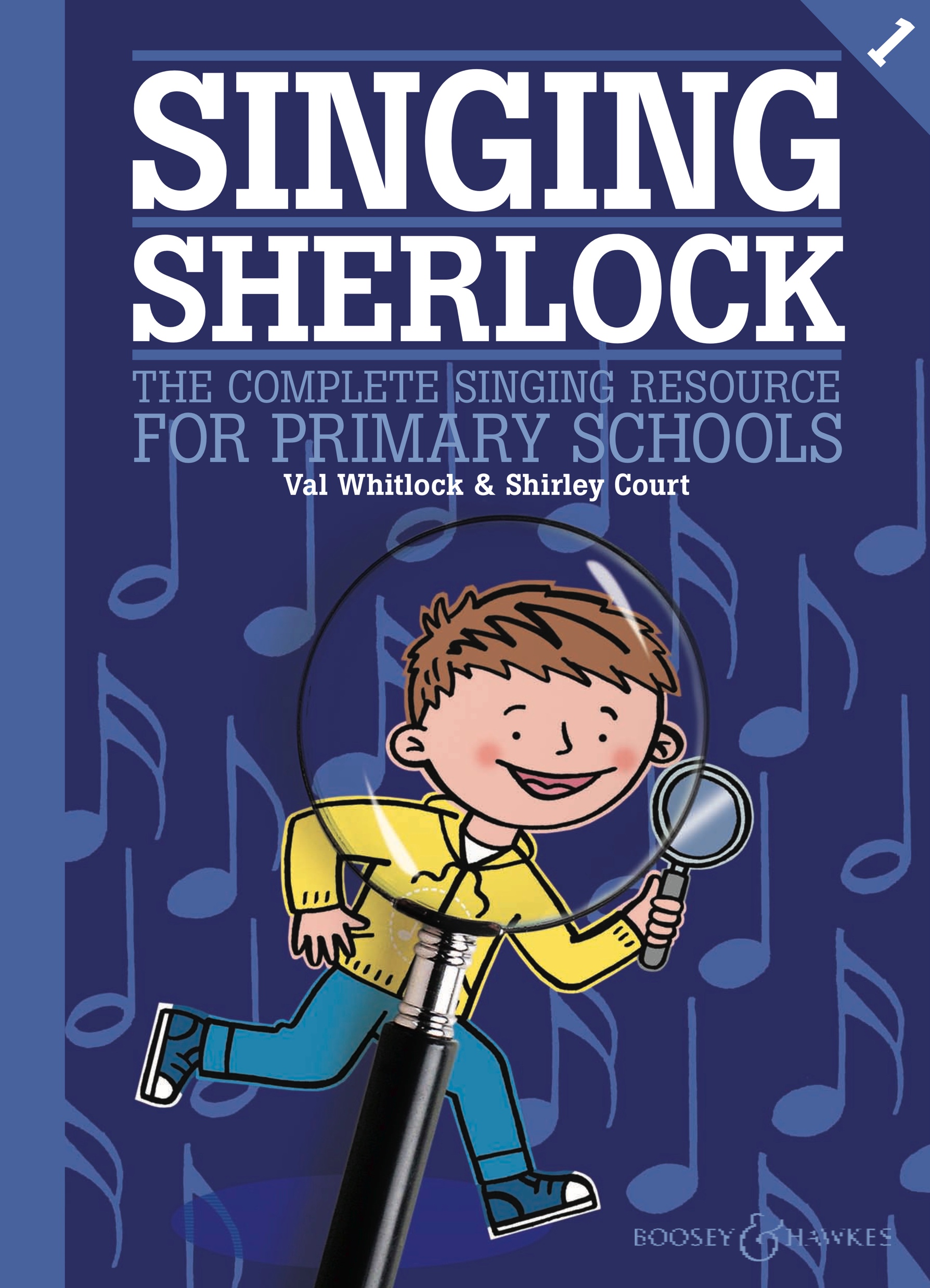 Now let’s get the rhythm of the hands.Yes, we’ve got the rhythm of the hands.
Now let’s get the rhythm of the number 9!A one, a two, a three, four, five, six,
seven, eight, nine.
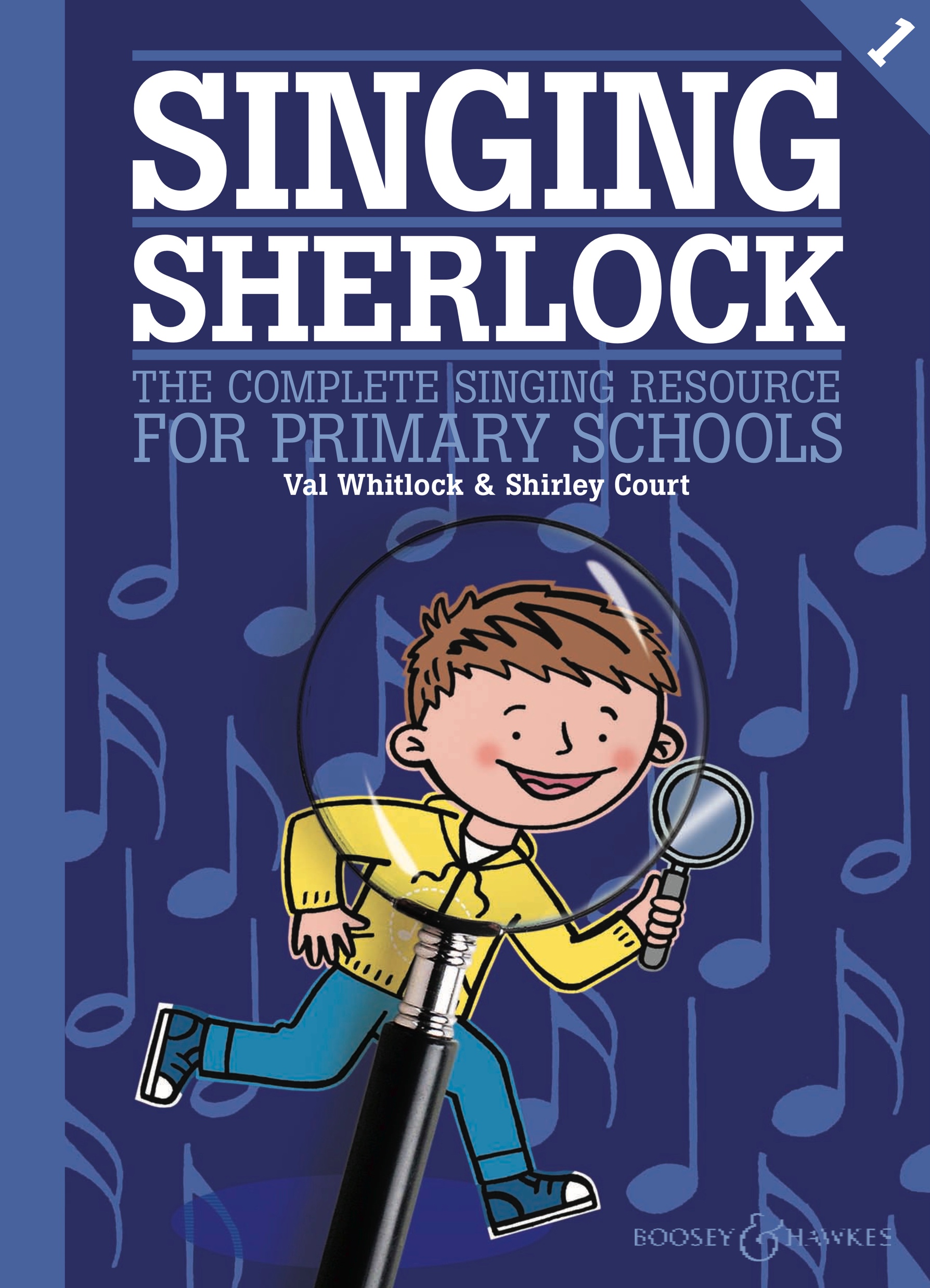 Doctor Knickerbocker, Knickerbocker,Number 9!He likes to dance and he keeps in time.
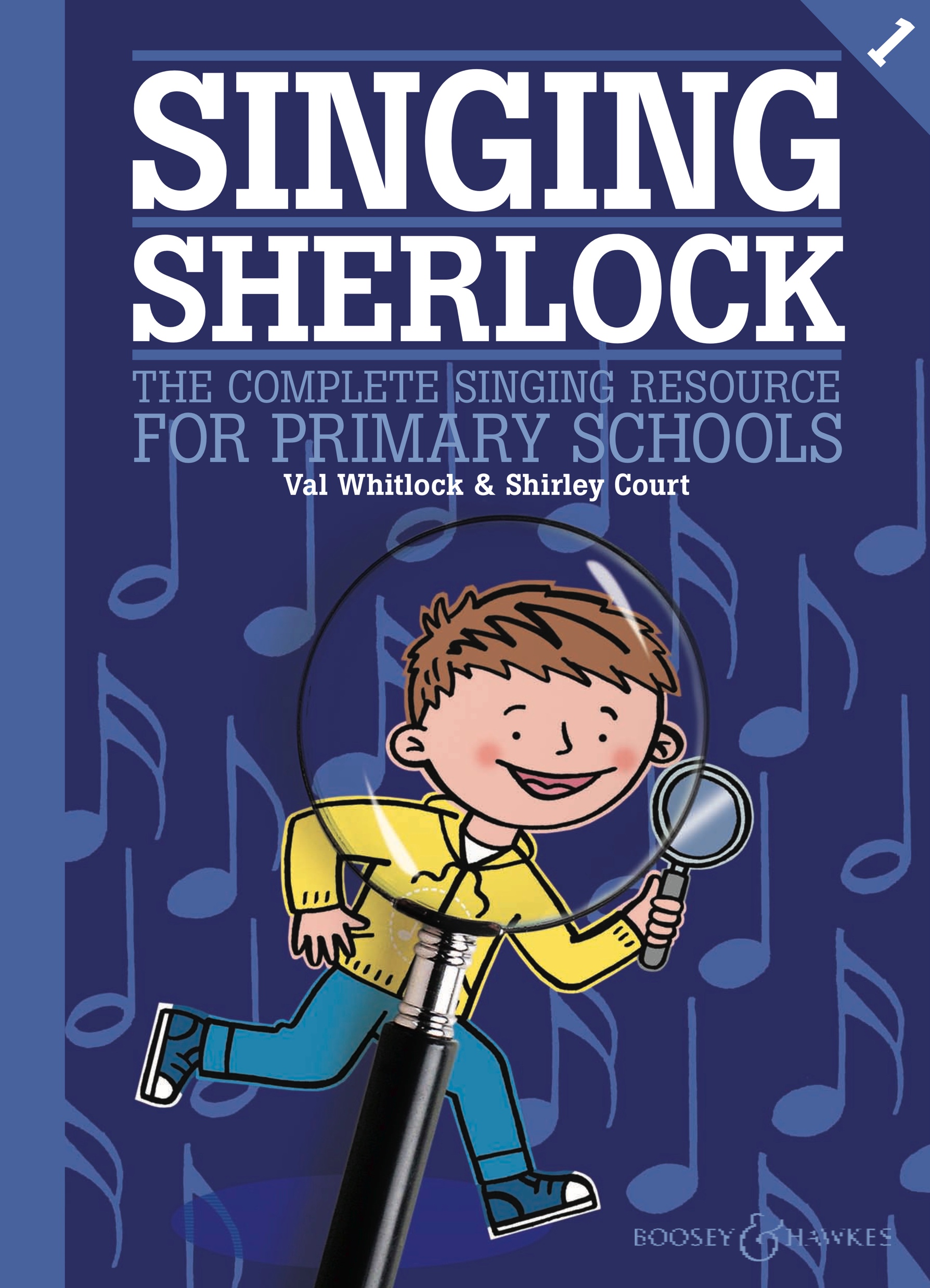 Now let’s get the rhythm of the lips.Yes, we’ve got the rhythm of the lips.

Now let’s get the rhythm of the hips.
Yes, we’ve got the rhythm of the hips.
 
Now let’s get the rhythm of the feet.Yes, we’ve got the rhythm of the feet.
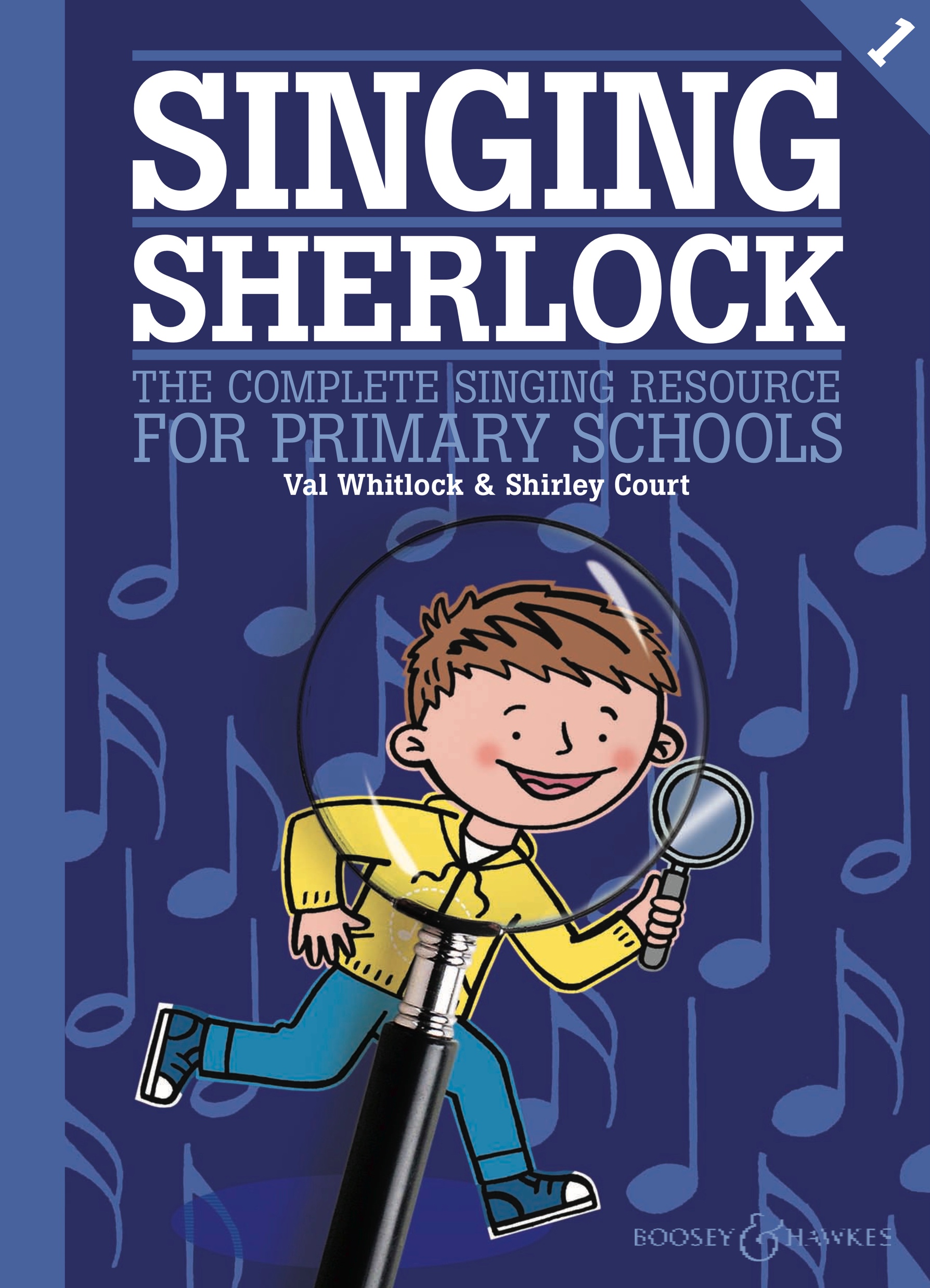 Now let’s get the rhythm of the hands.Yes, we’ve got the rhythm of the hands.
Now let’s get the rhythm of the number 9!A one, a two, a three, four, five, six,
seven, eight, nine.
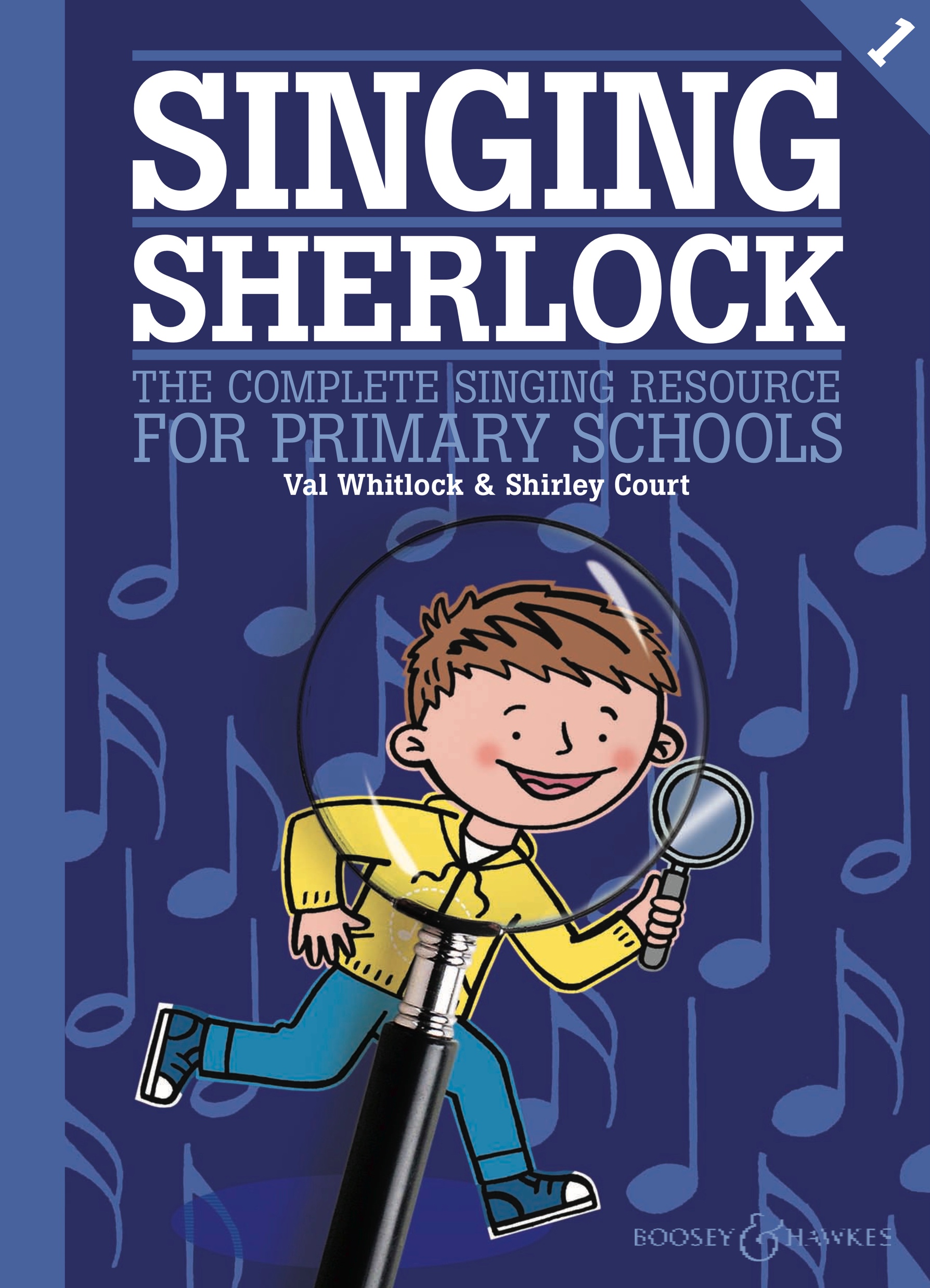 Doctor Knickerbocker, Knickerbocker,Number 9!He likes to dance and he keeps in time.
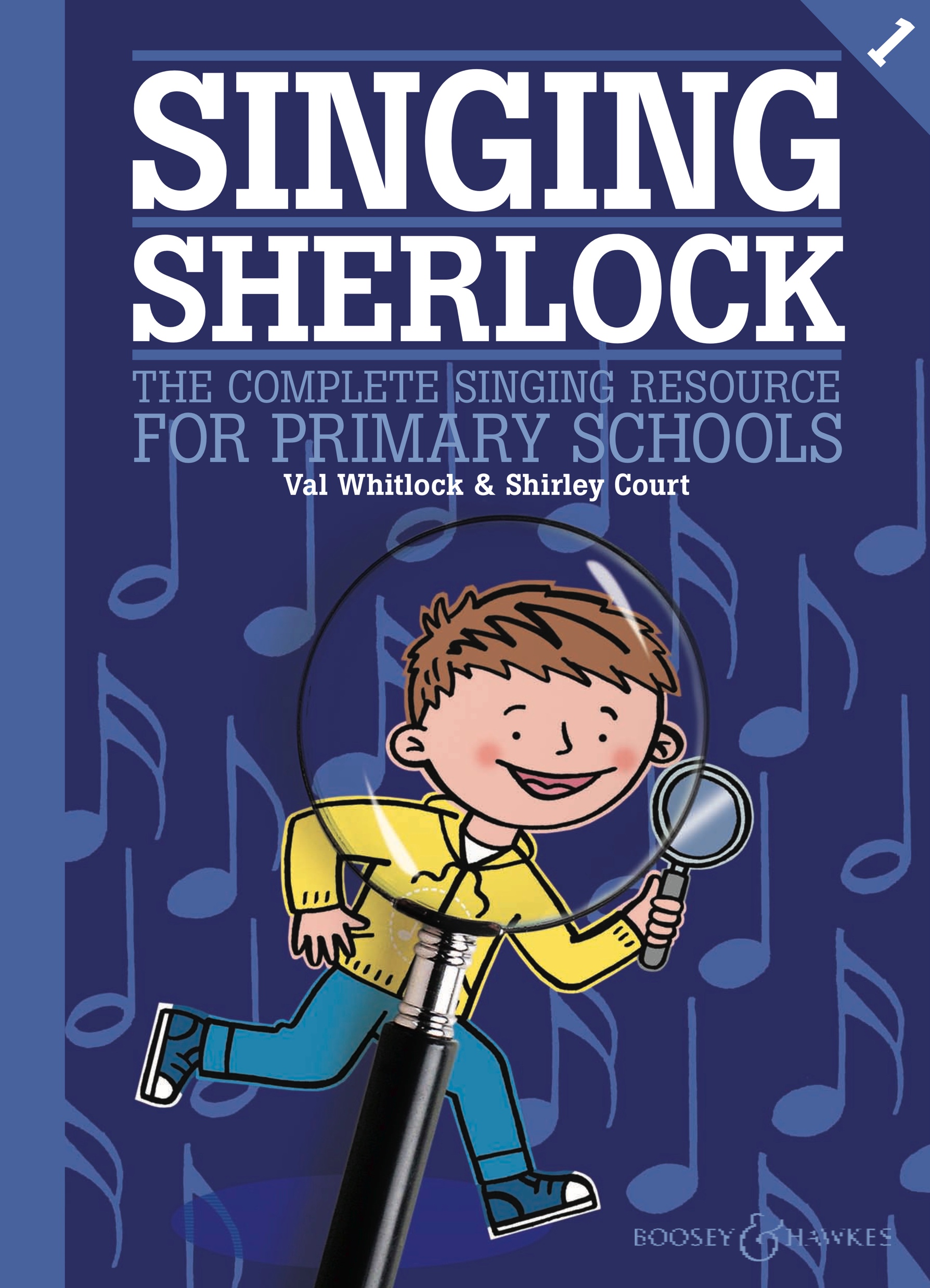 Now let’s get the rhythm of the head.Yes, we’ve got the rhythm of the head.
 
Now let’s get the rhythm of the lips.Yes, we’ve got the rhythm of the lips.

Now let’s get the rhythm of the hips.
Yes, we’ve got the rhythm of the hips.
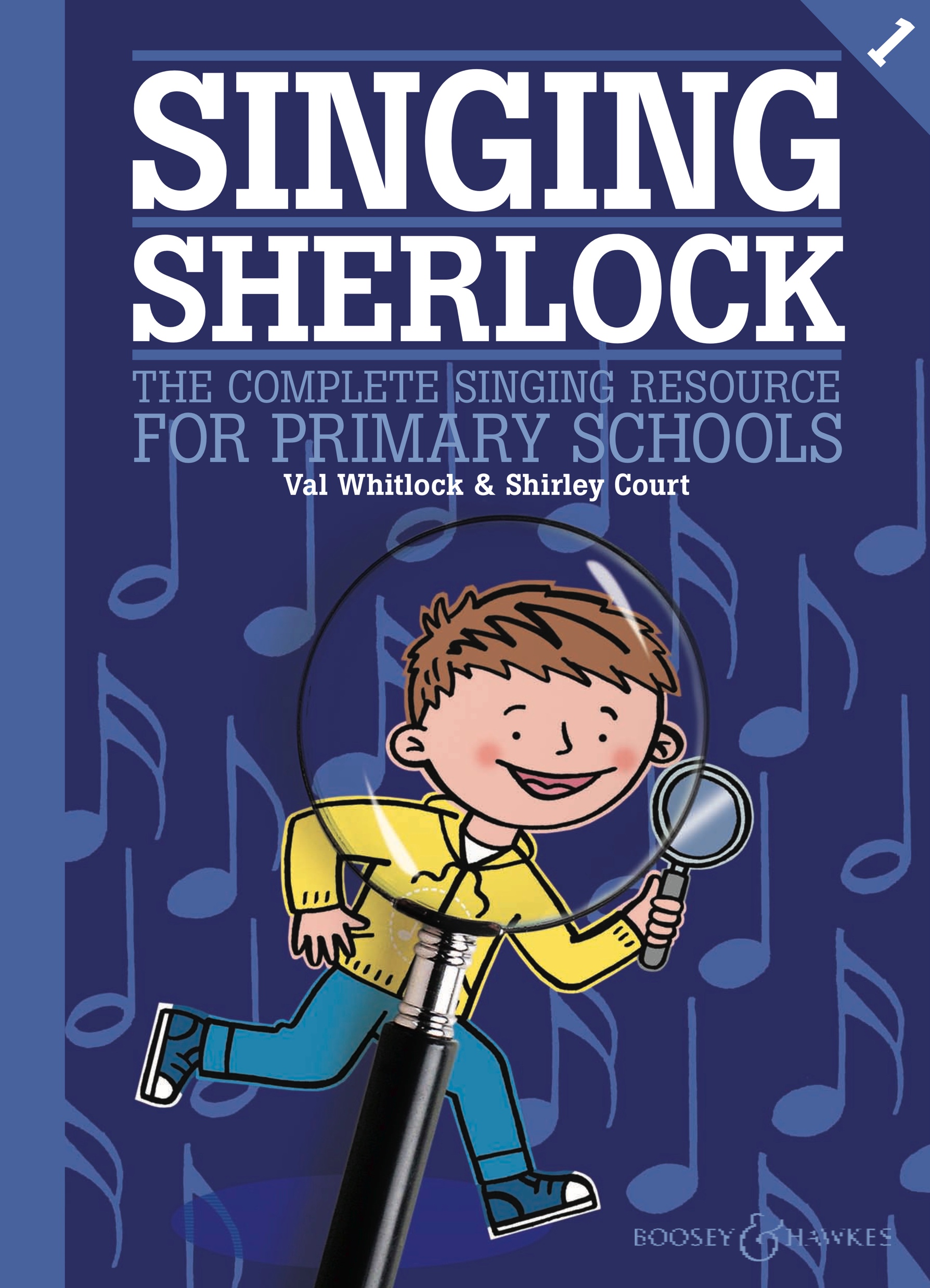 Now let’s get the rhythm of the feet.Yes, we’ve got the rhythm of the feet. 

Now let’s get the rhythm of the hands.Yes, we’ve got the rhythm of the hands.
Now let’s get the rhythm of the number 9!A one, a two, a three, four, five, six,
seven, eight, nine.
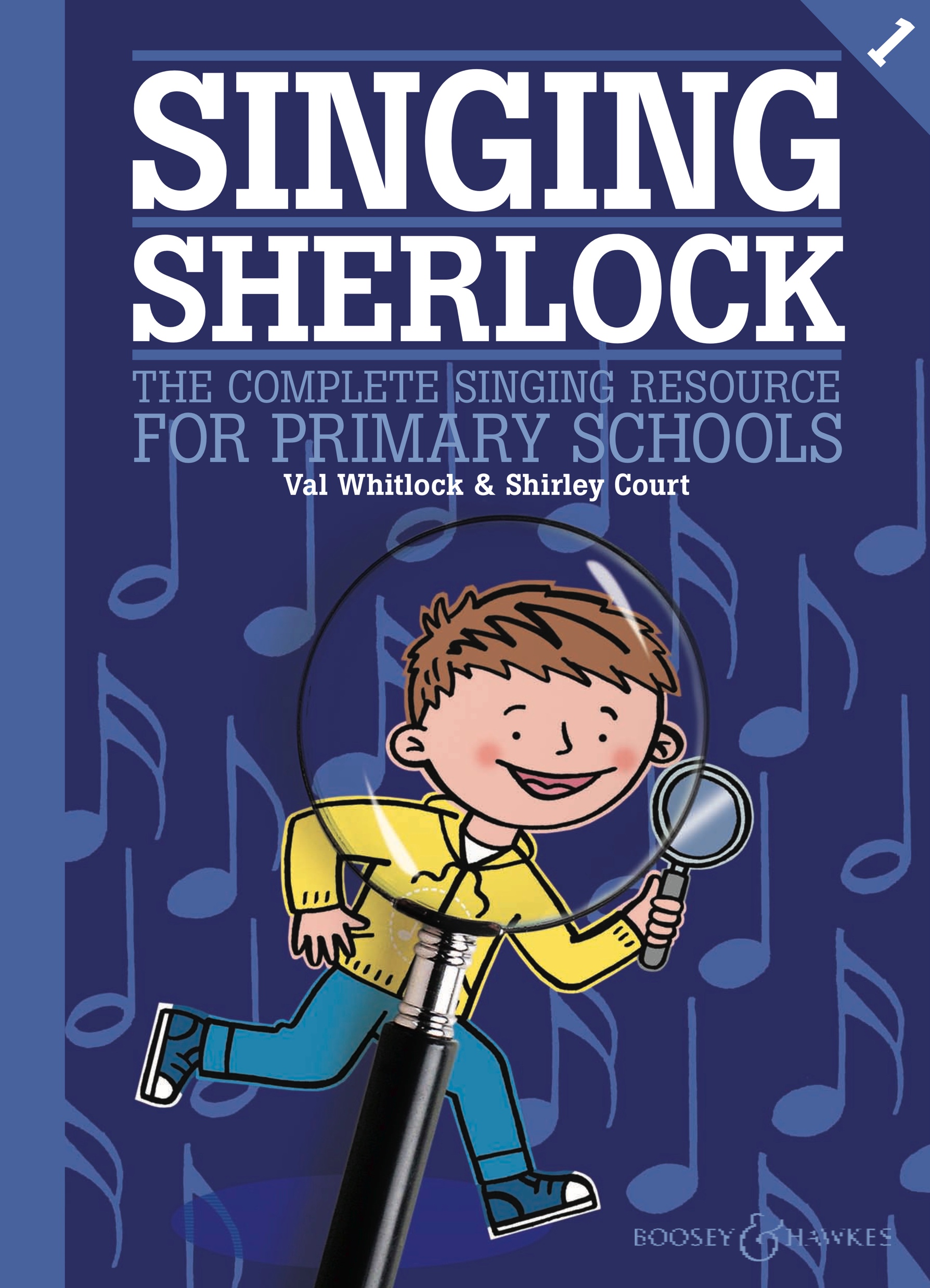 Doctor Knickerbocker, Knickerbocker,Number 9!He likes to dance and he keeps in time.
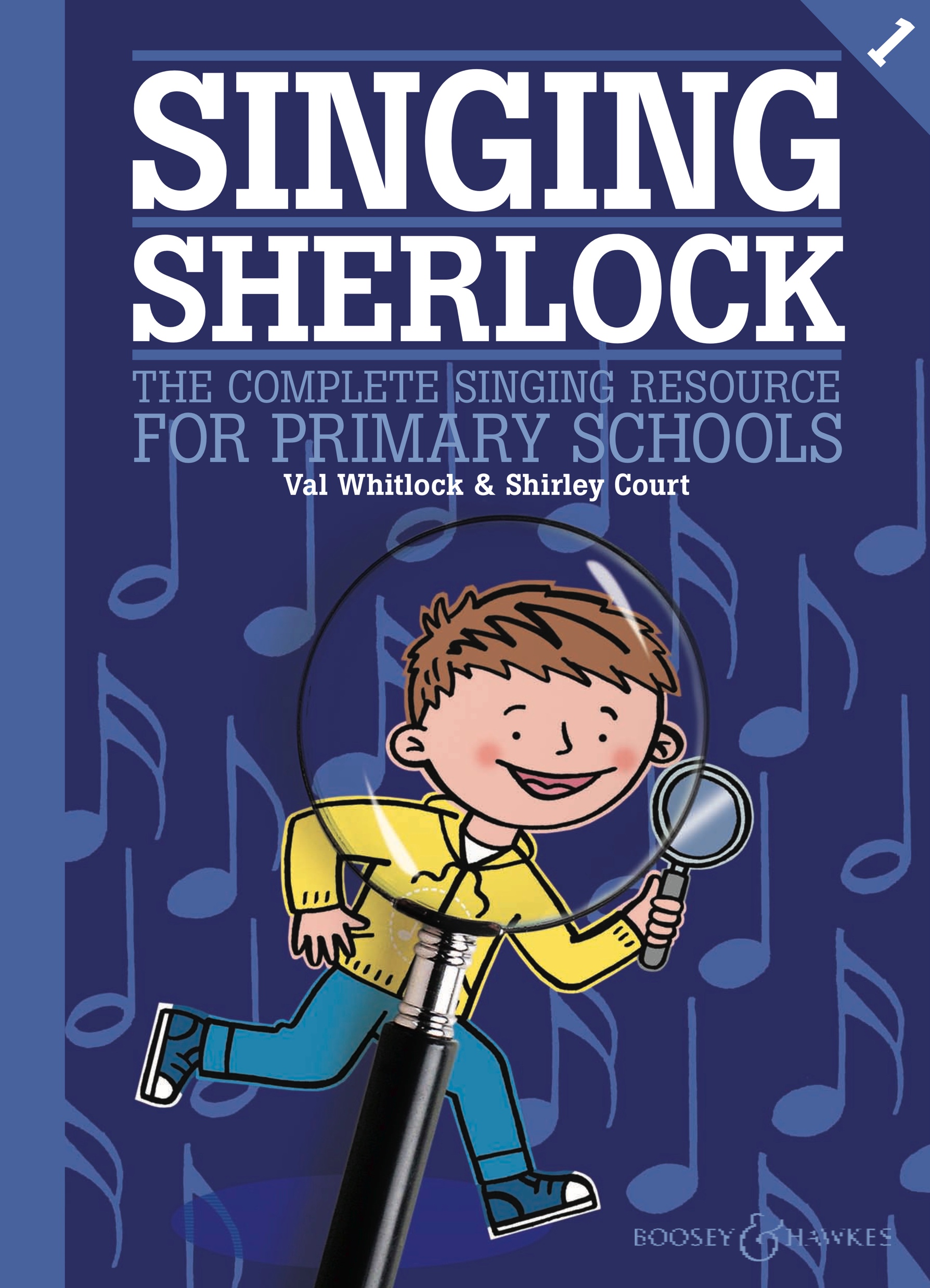 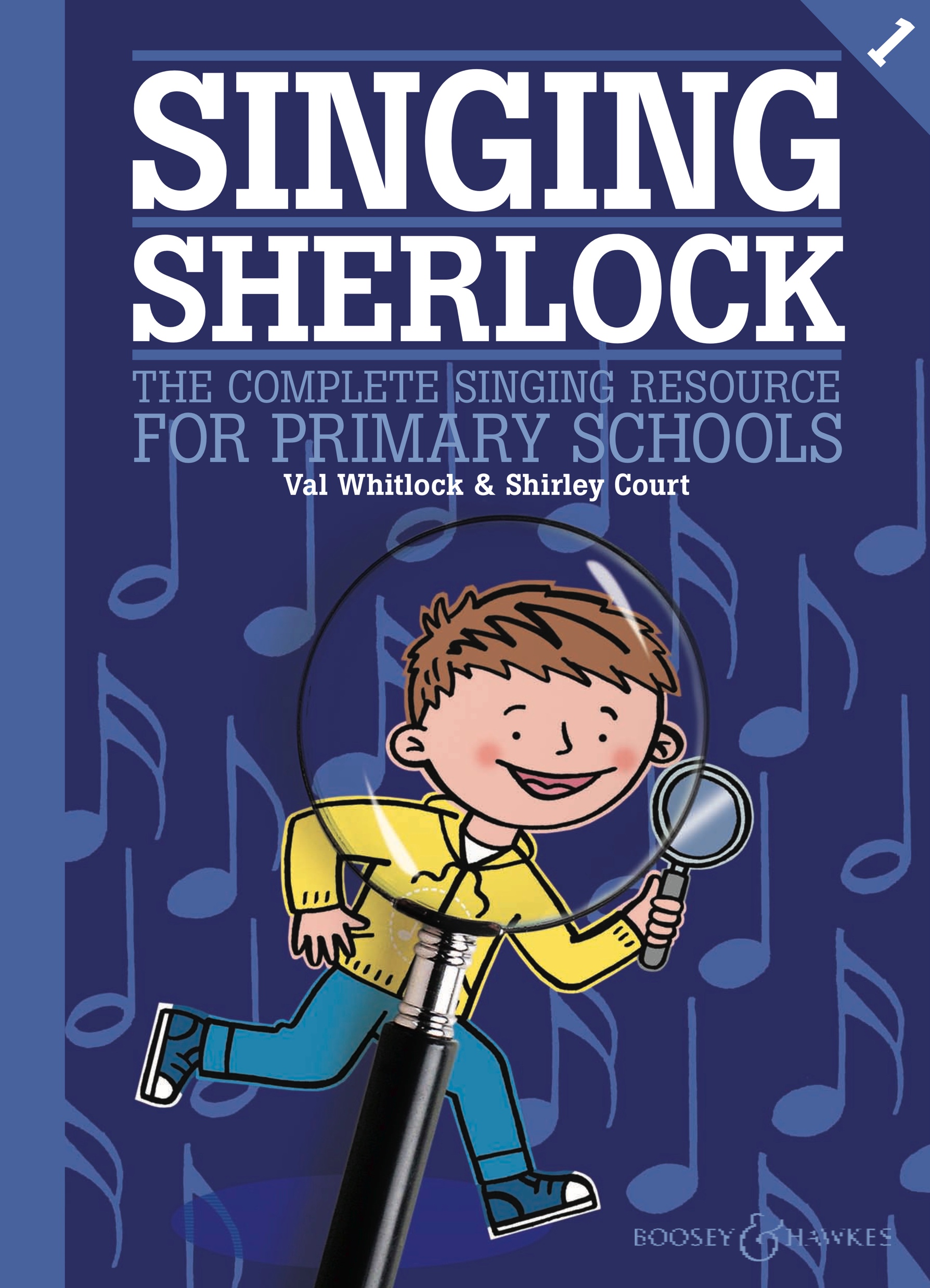 THE PENGUIN SONG[Traditional]Have you ever had a penguin come to tea?Take a look at me, a penguin you will see.

Copyright © 2002 by Boosey & Hawkes Music Publishers Ltd
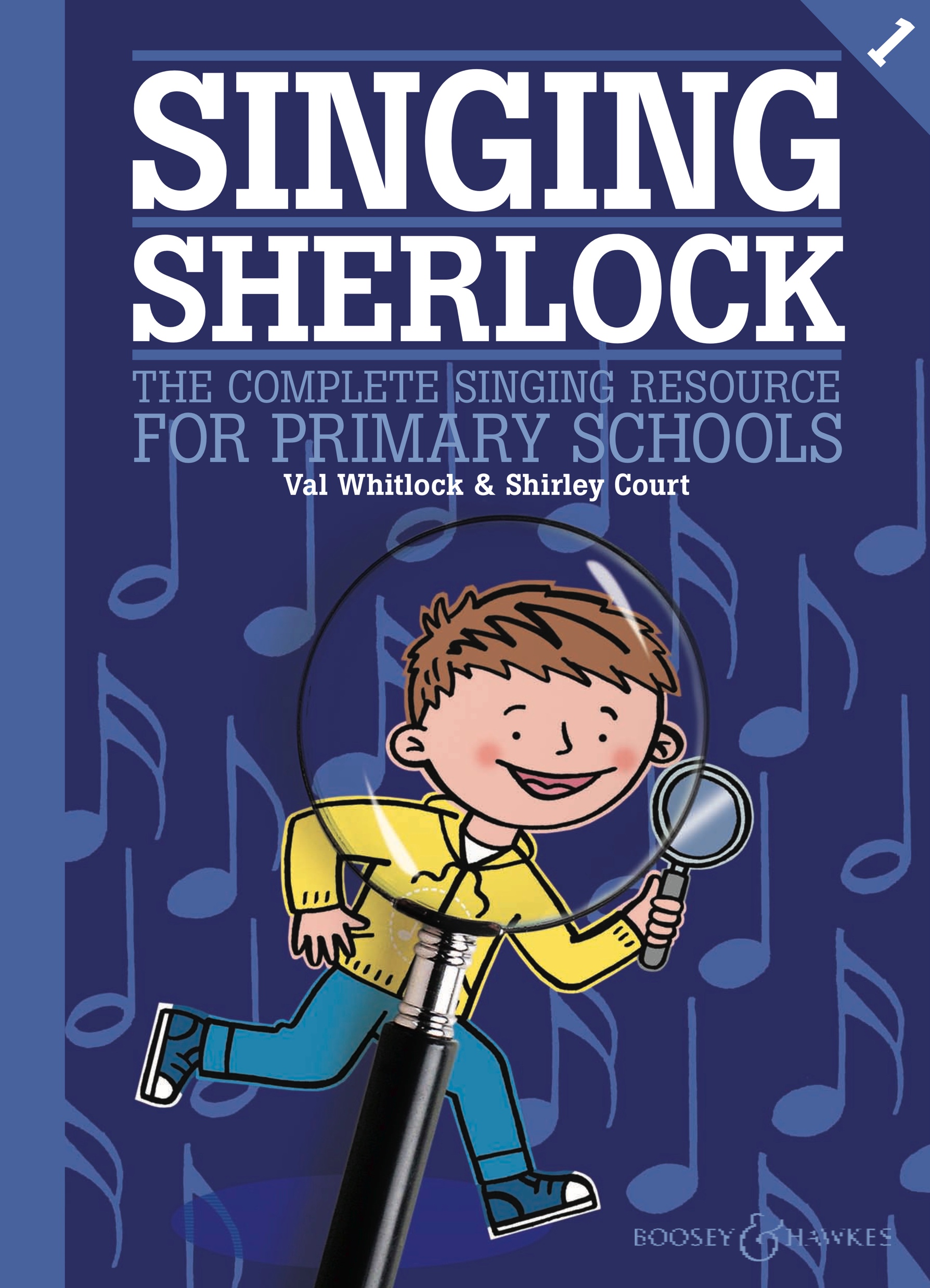 Penguins, attention!Penguins, begin!
Right arm!
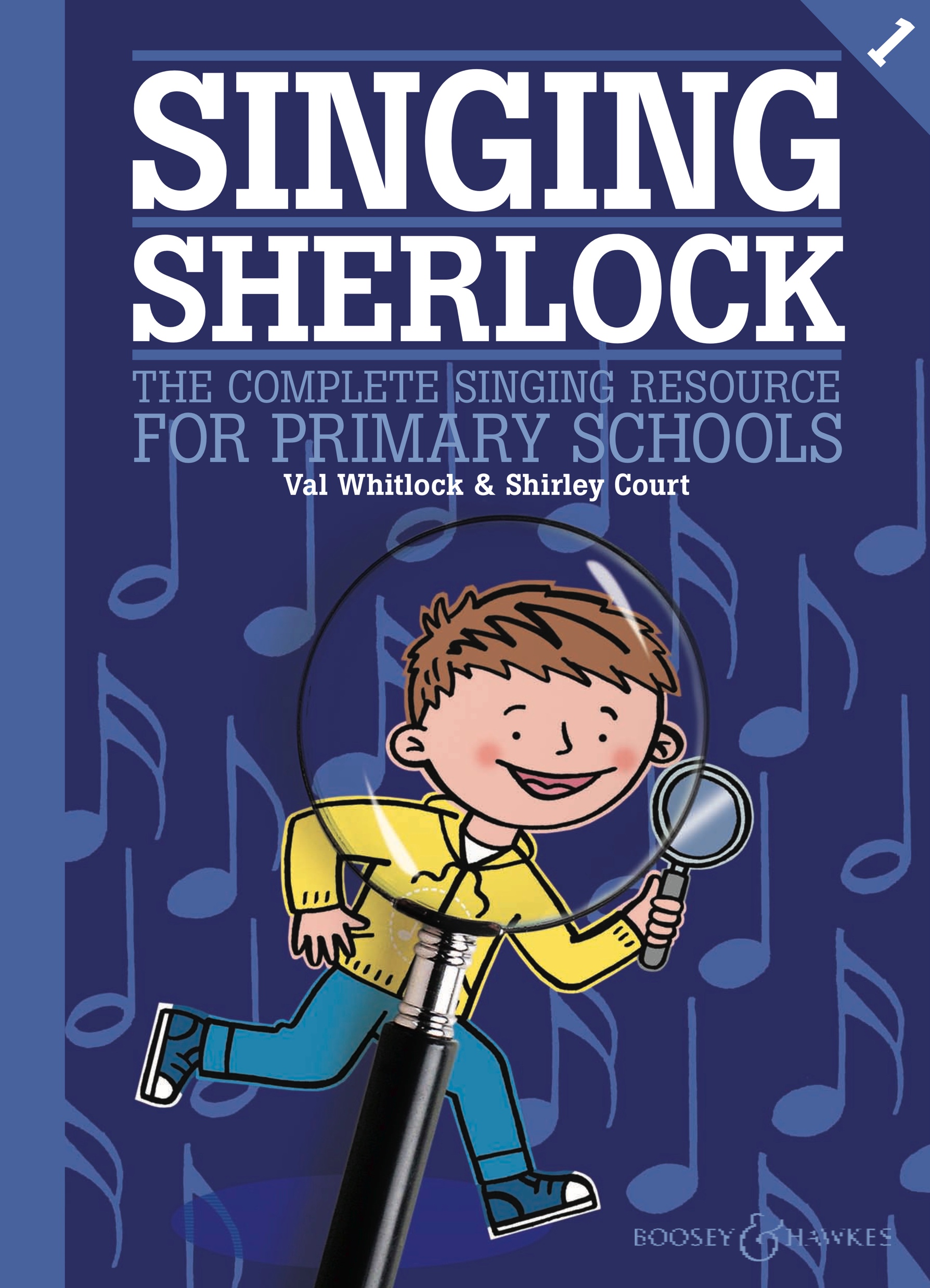 Have you ever had a penguin come to tea?Take a look at me, a penguin you will see.
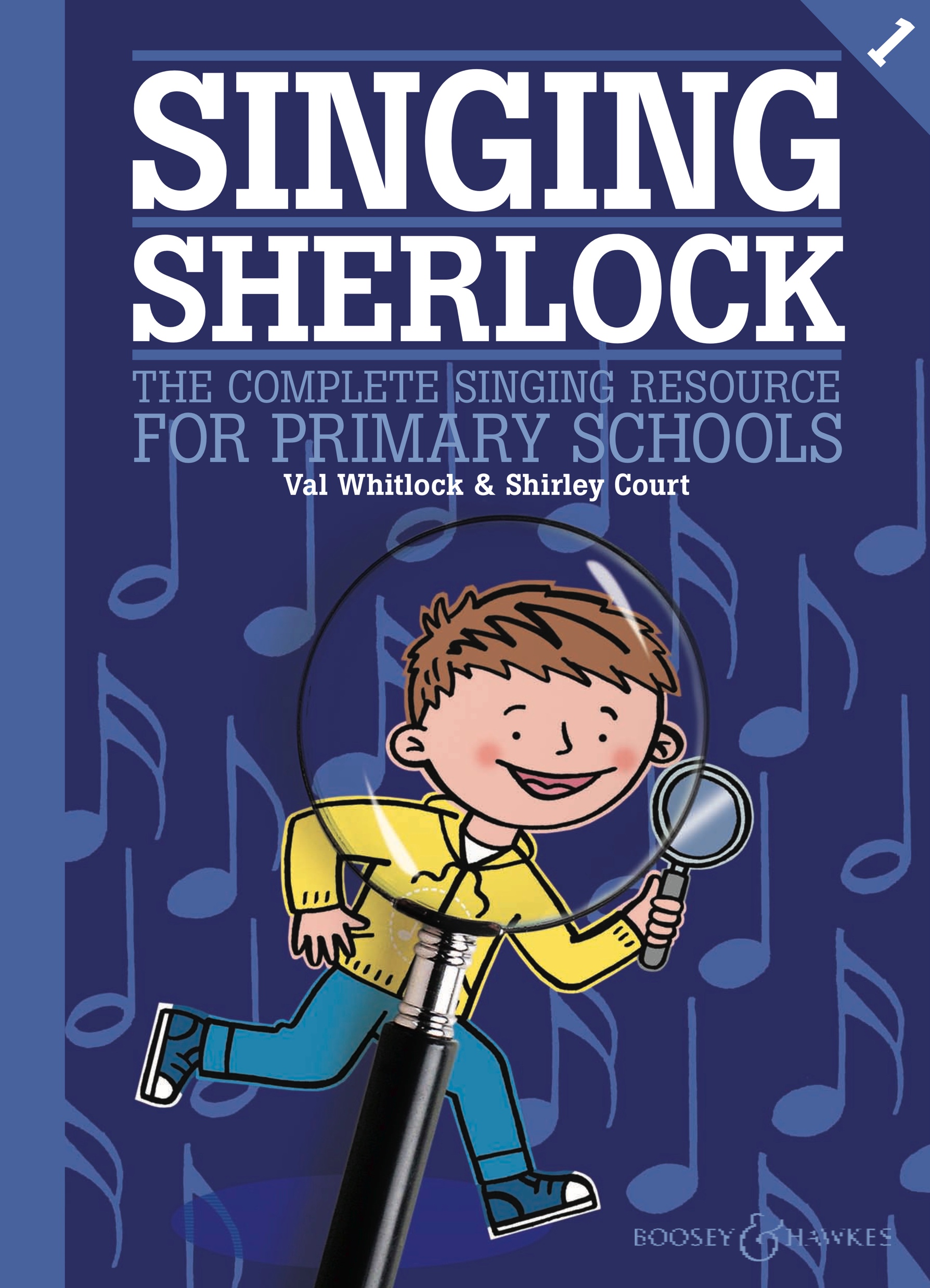 Penguins, attention!Penguins, begin!
Right arm! Left arm!
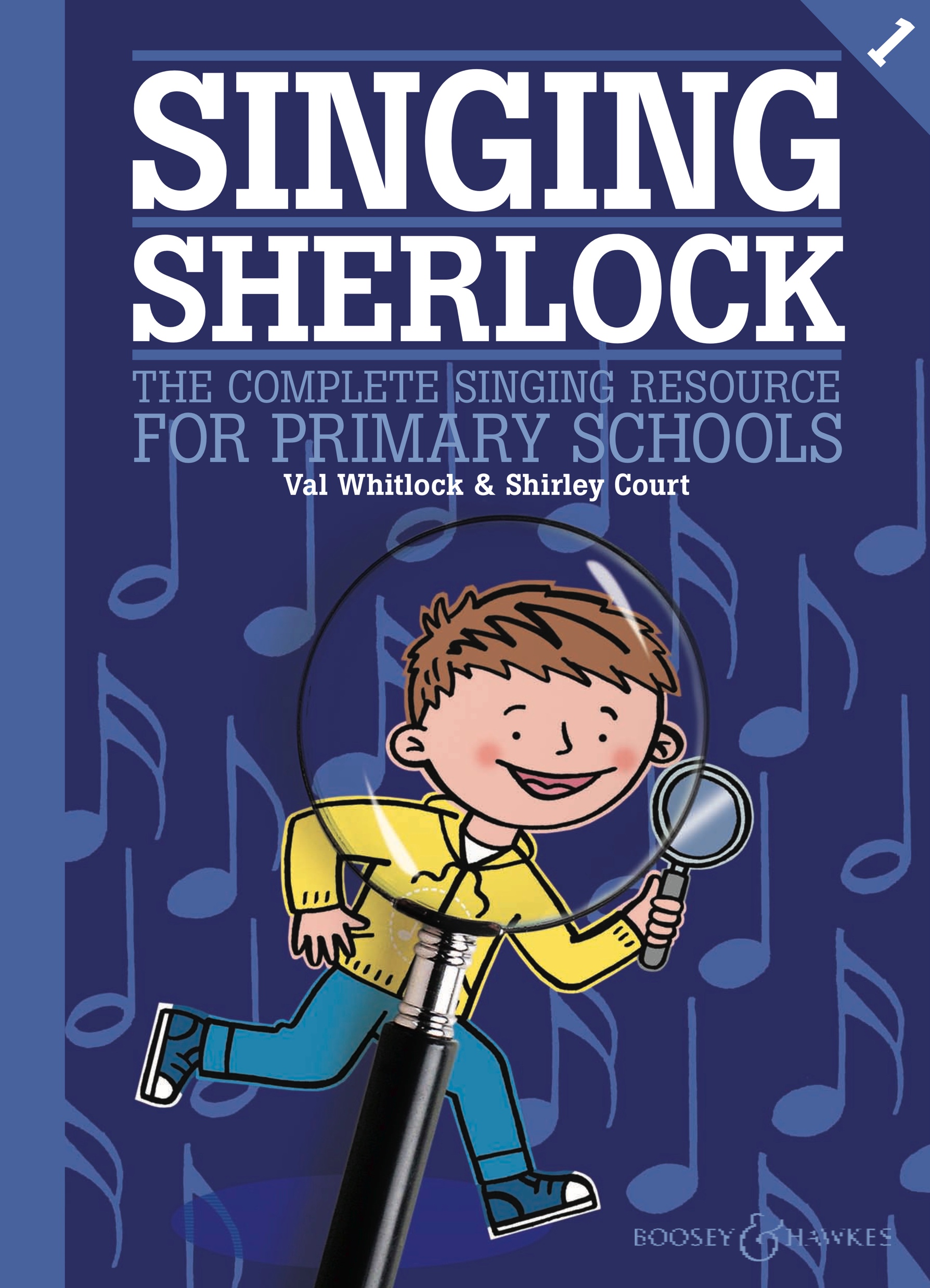 Have you ever had a penguin come to tea?Take a look at me, a penguin you will see.
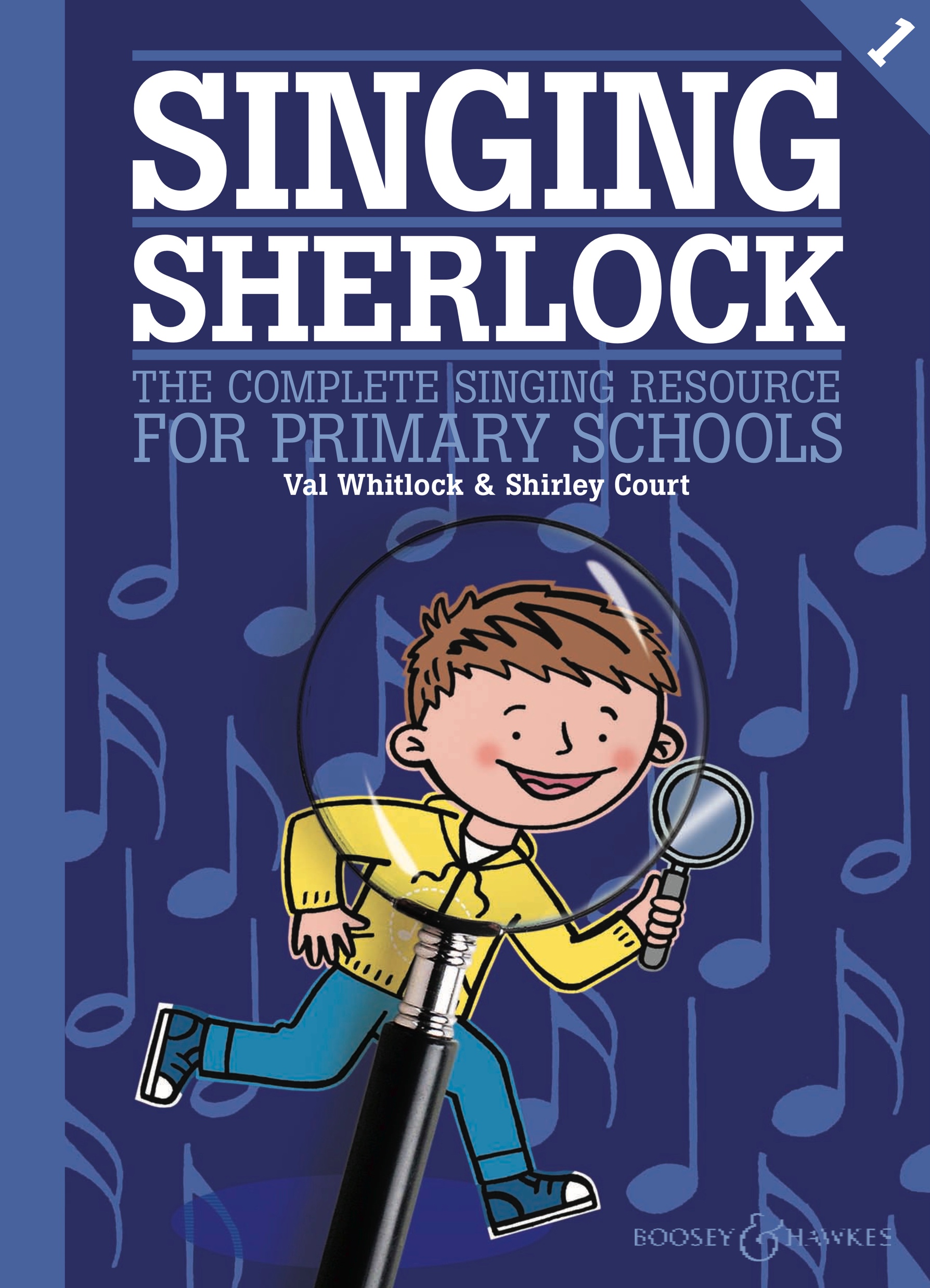 Penguins, attention!Penguins, begin!
Right arm! Left arm!Right leg!
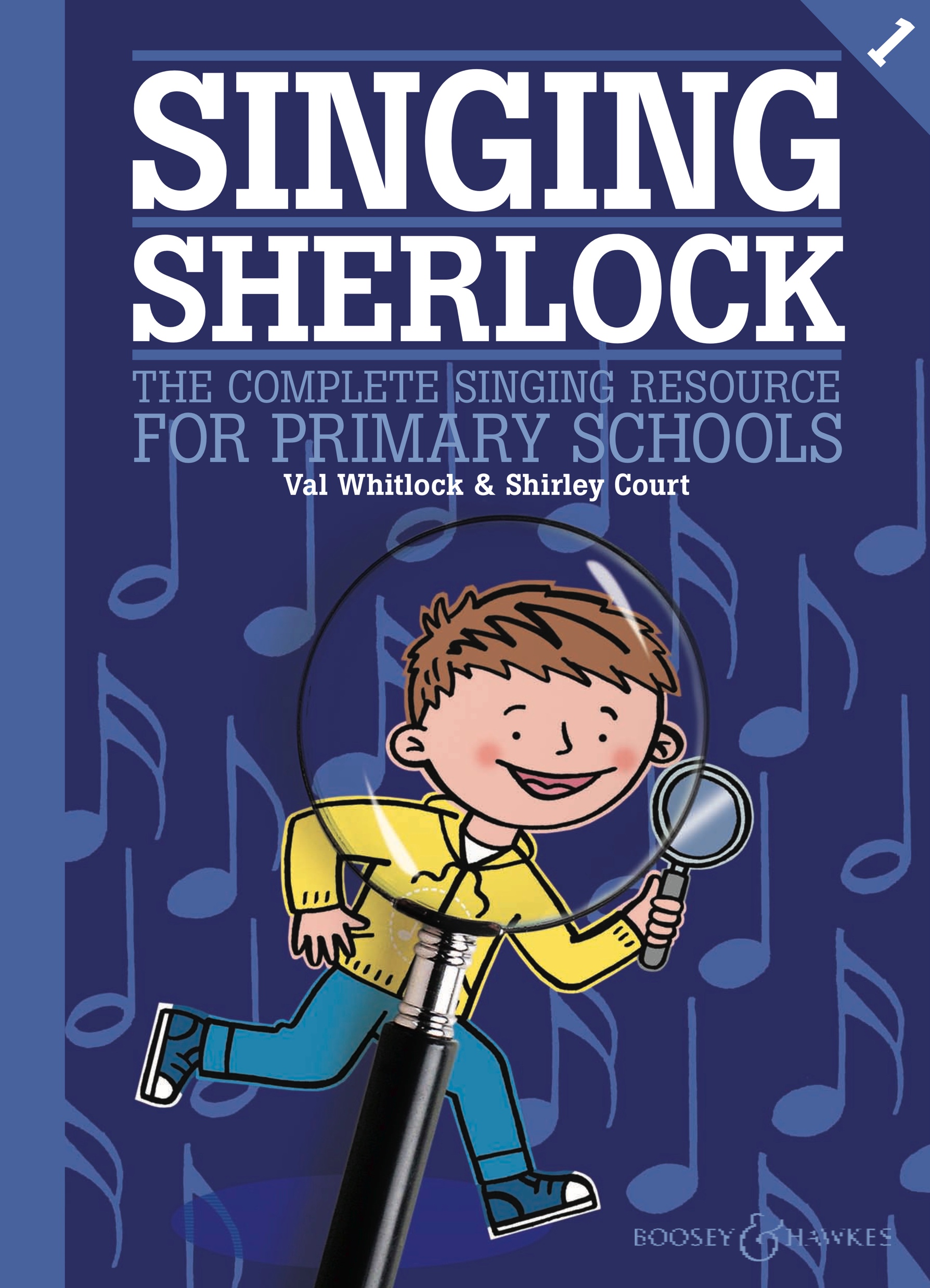 Have you ever had a penguin come to tea?Take a look at me, a penguin you will see.
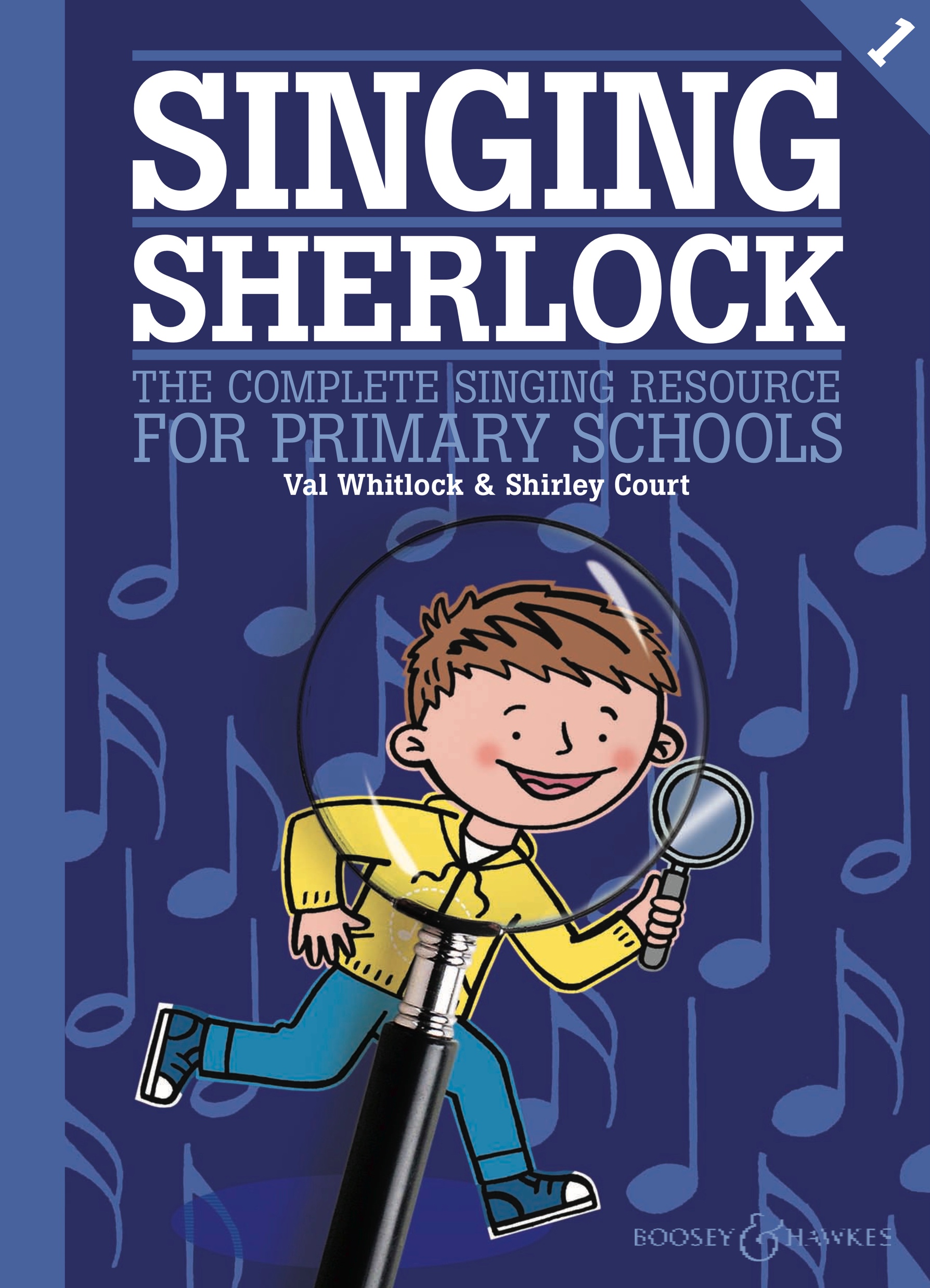 Penguins, attention!Penguins, begin!
Right arm! Left arm!Right leg! Left leg!
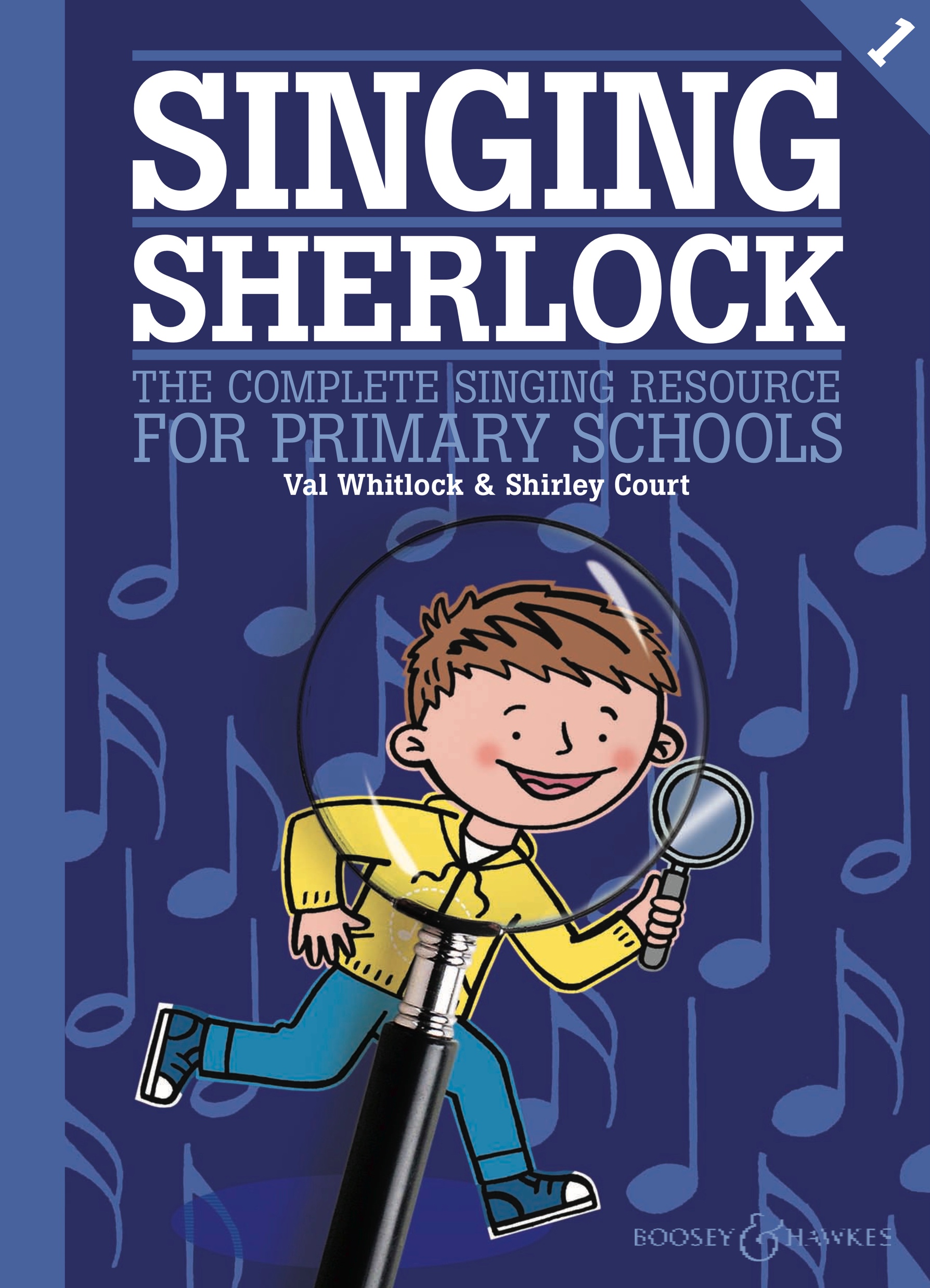 Have you ever had a penguin come to tea?Take a look at me, a penguin you will see.
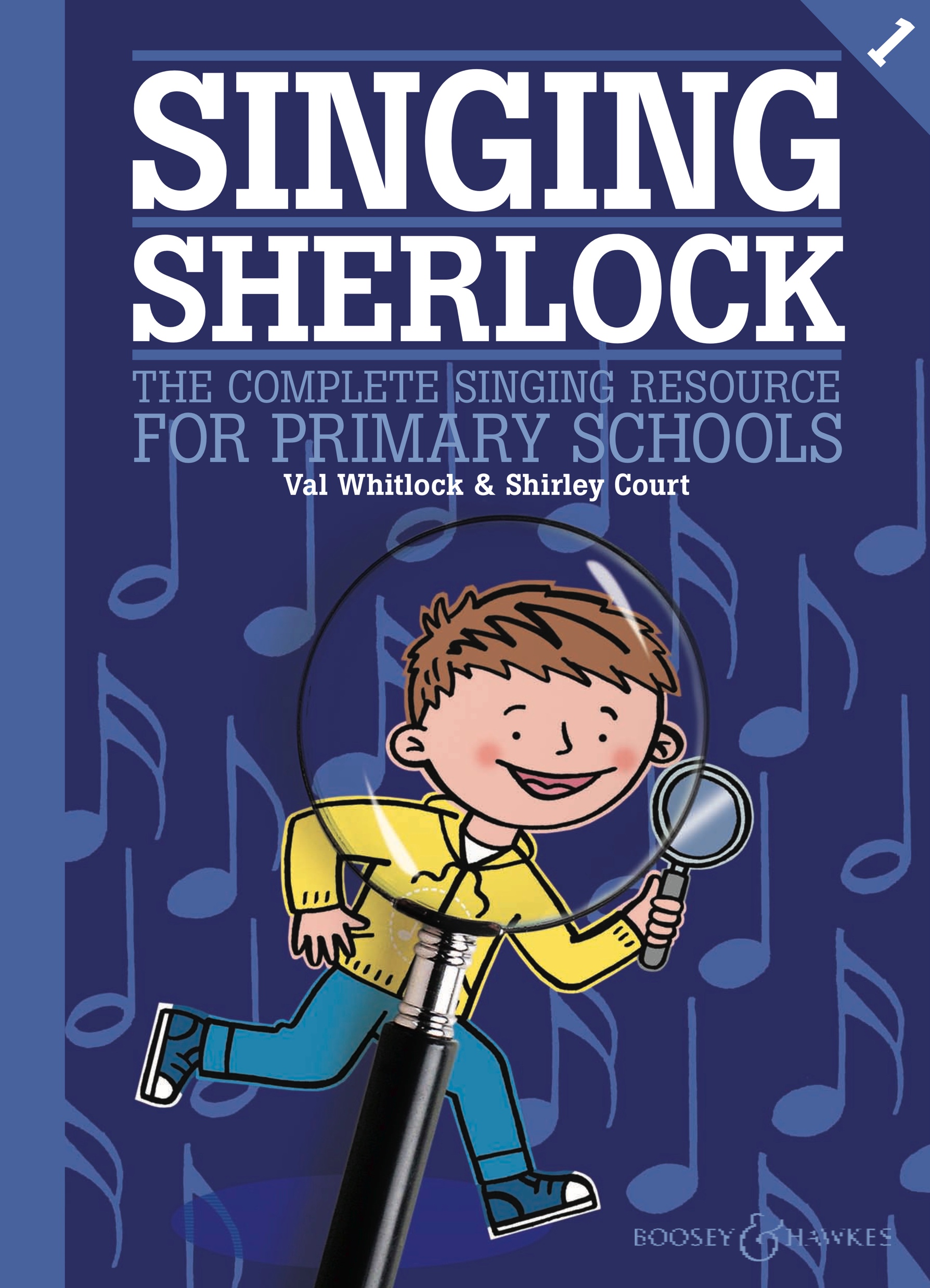 Penguins, attention!Penguins, begin!
Right arm! Left arm!Right leg! Left leg!Nod your head!
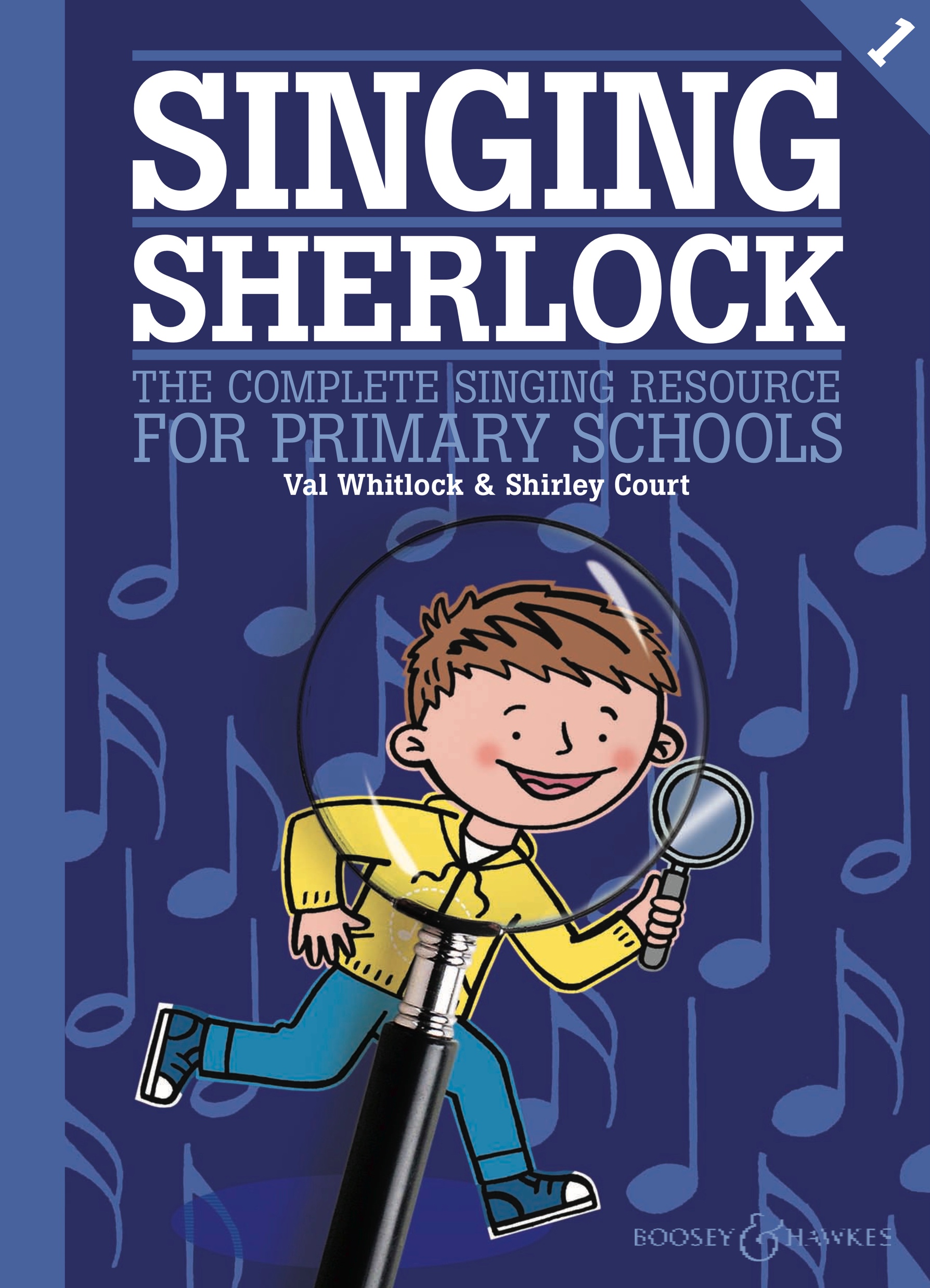 Have you ever had a penguin come to tea?Take a look at me, a penguin you will see.
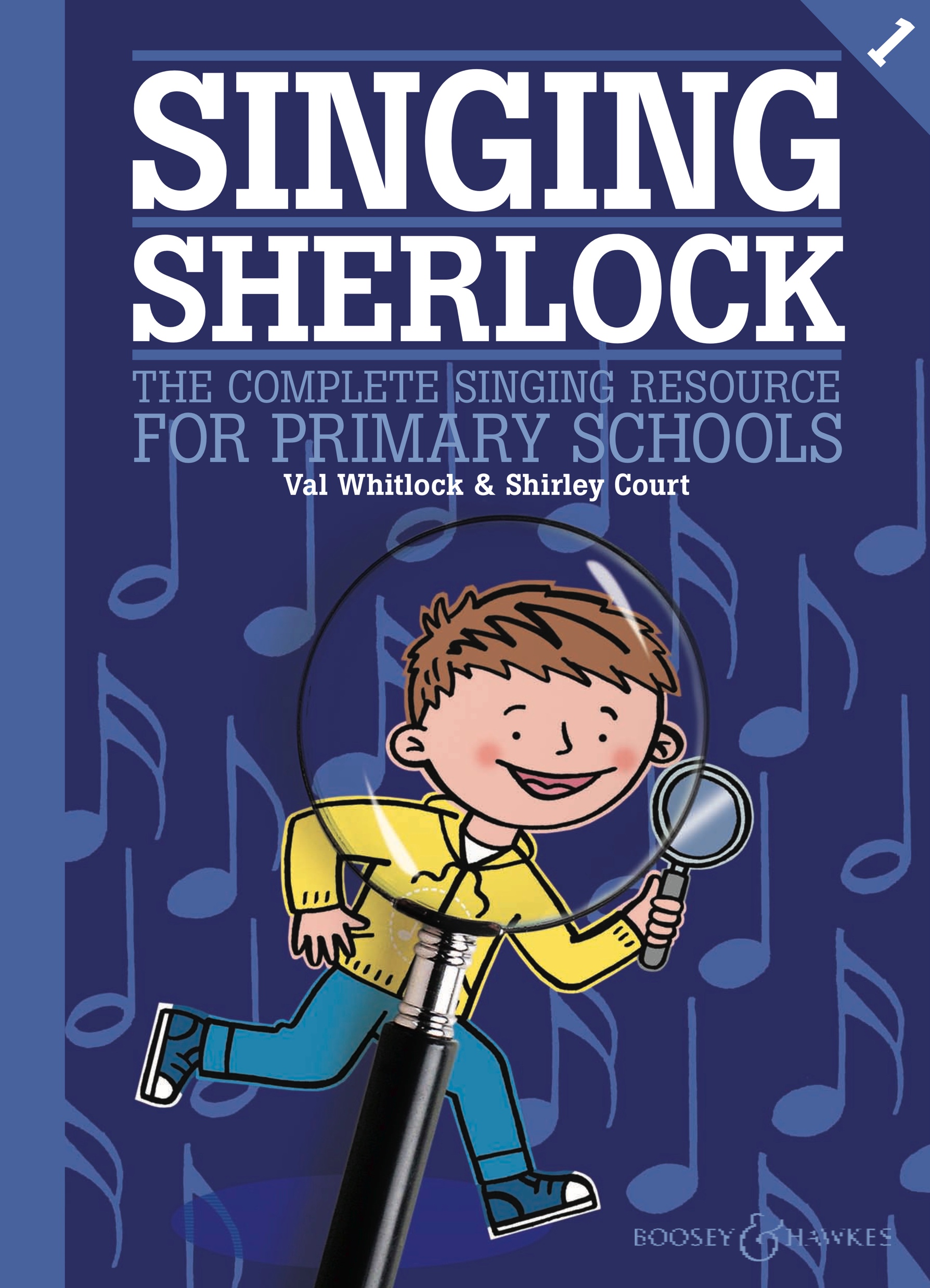 Penguins, attention!Penguins, begin!
Right arm! Left arm!Right leg! Left leg!Nod your head! Stick out your tongue!
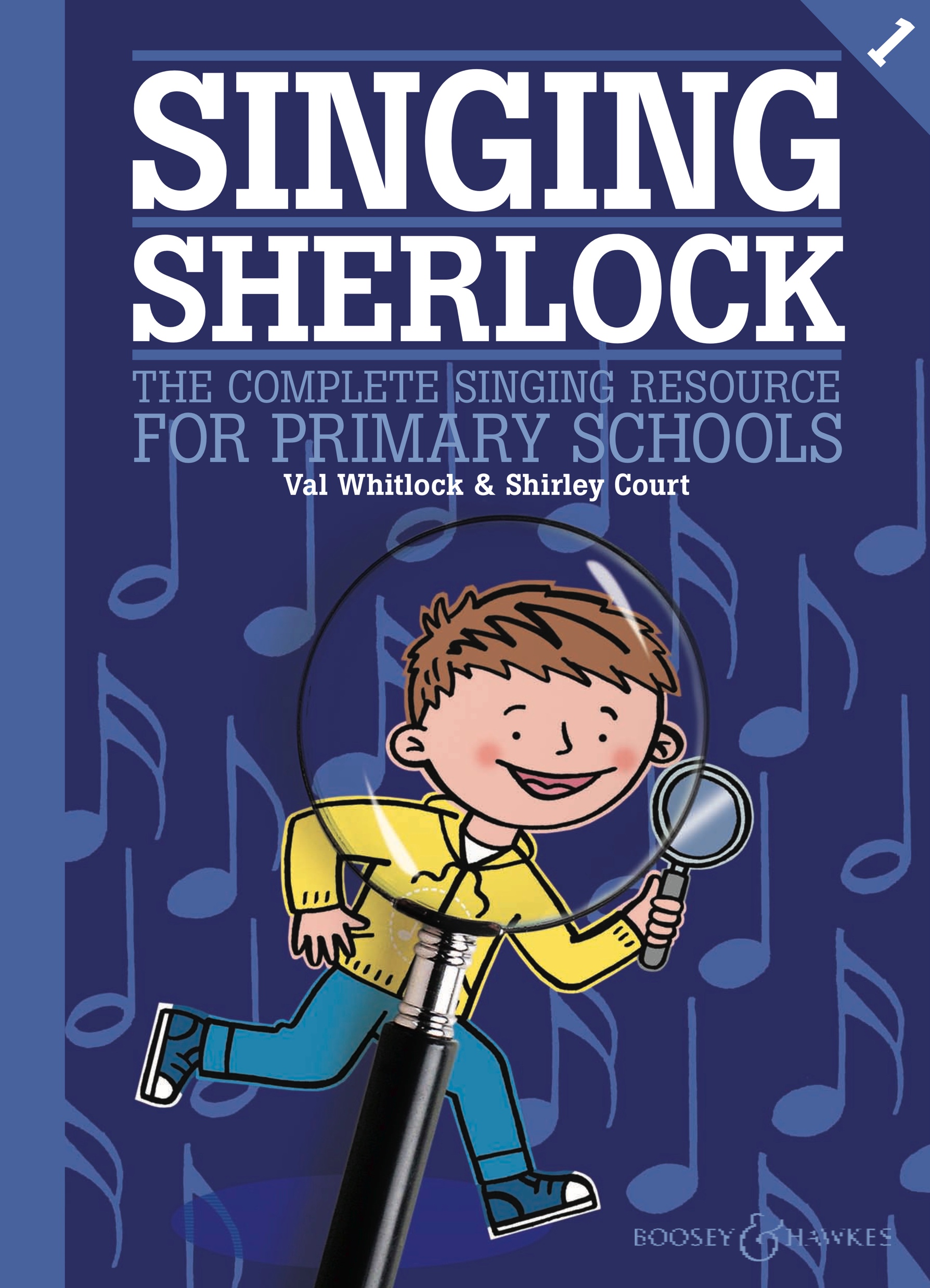 Have you ever had a penguin come to tea?Take a look at me, a penguin you will see.Penguins, attention!Penguins, sit down!
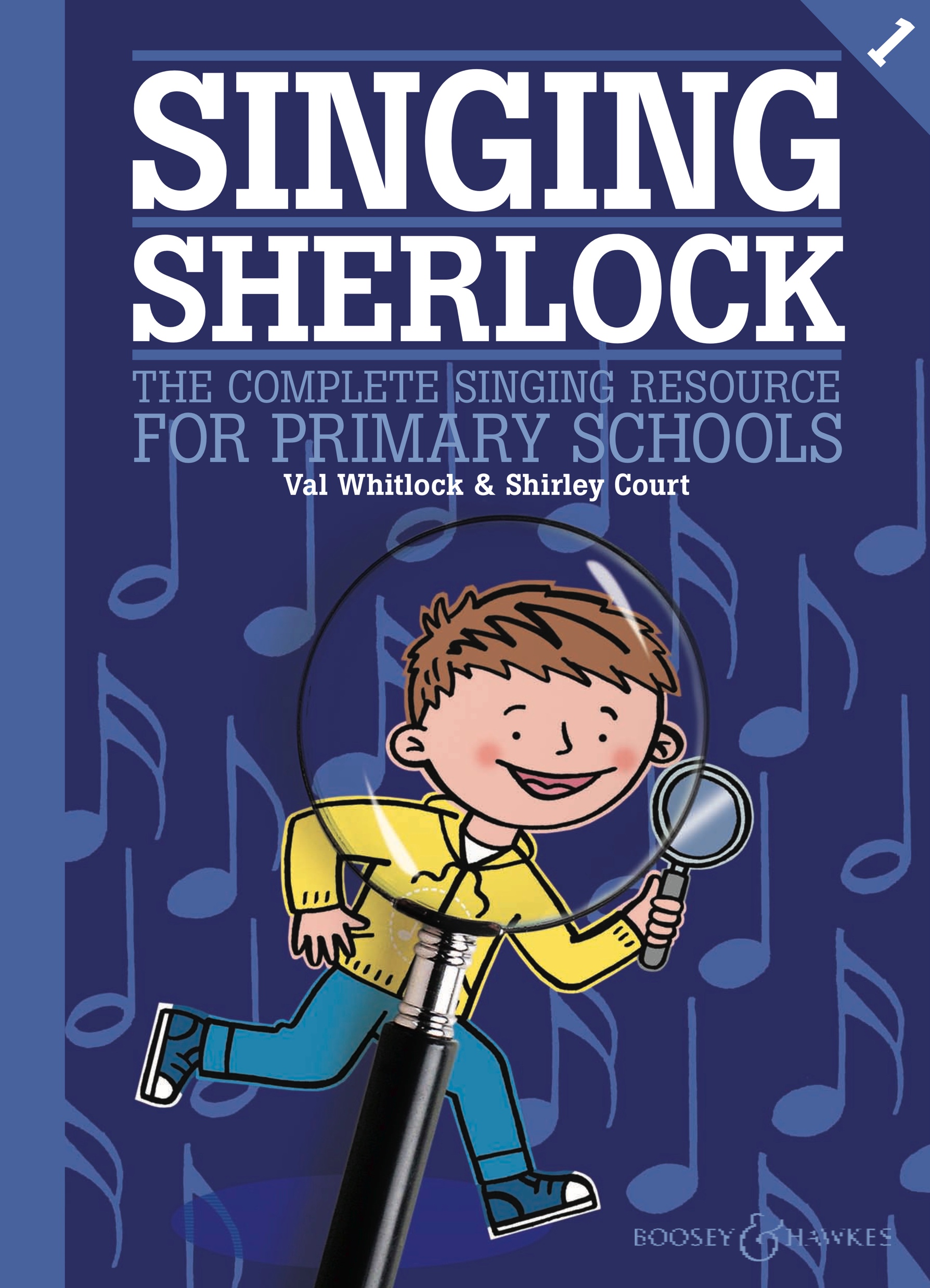 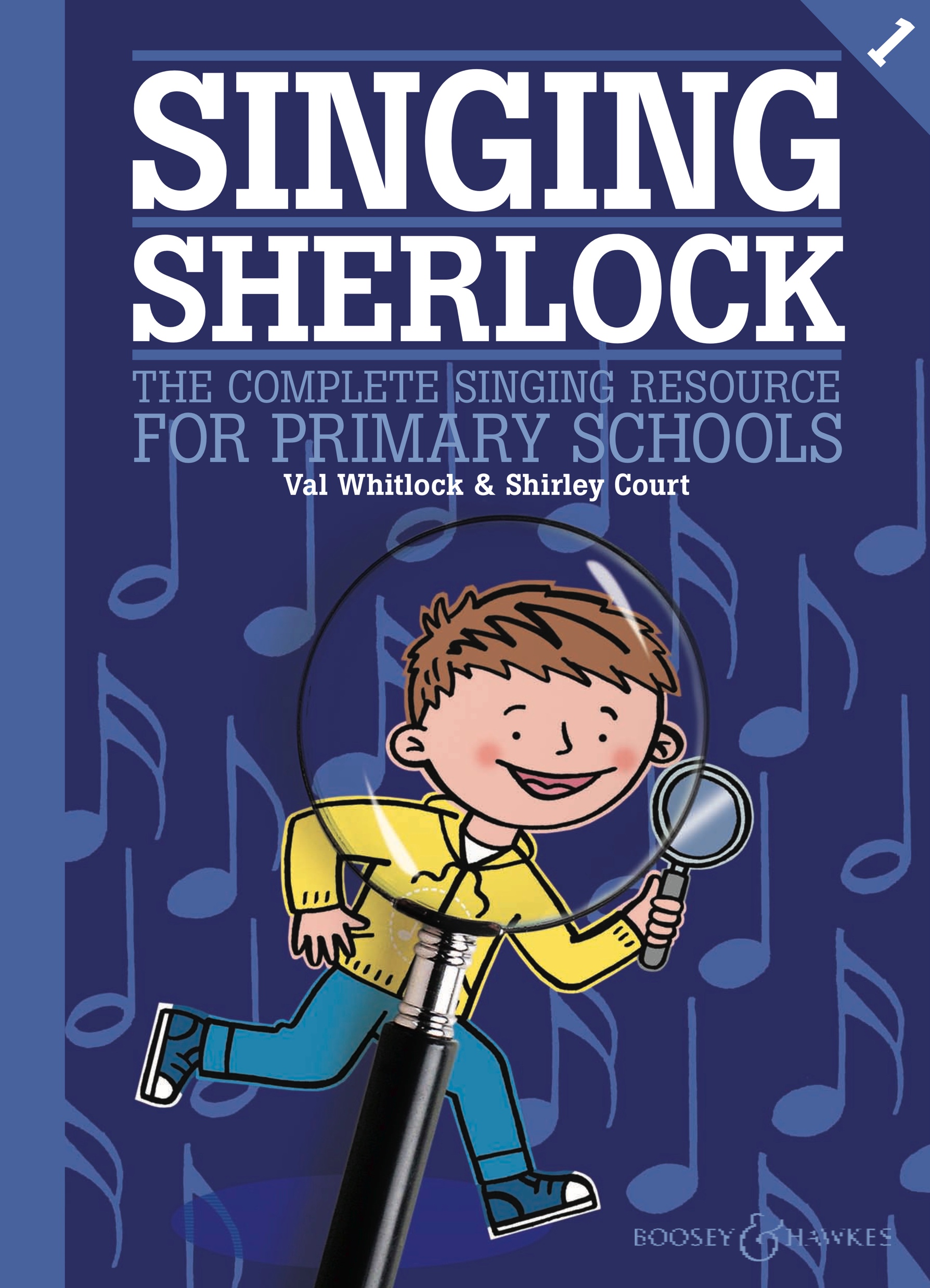 BOA CONSTRICTOR[Shel Silverstein]I’m being eaten by a boa constrictor,A boa constrictor, a boa constrictor.I’m being eaten by a boa constrictor,And I don’t like it one bit! 

Copyright © 1962 by Hollis Music Inc., New York, USA.
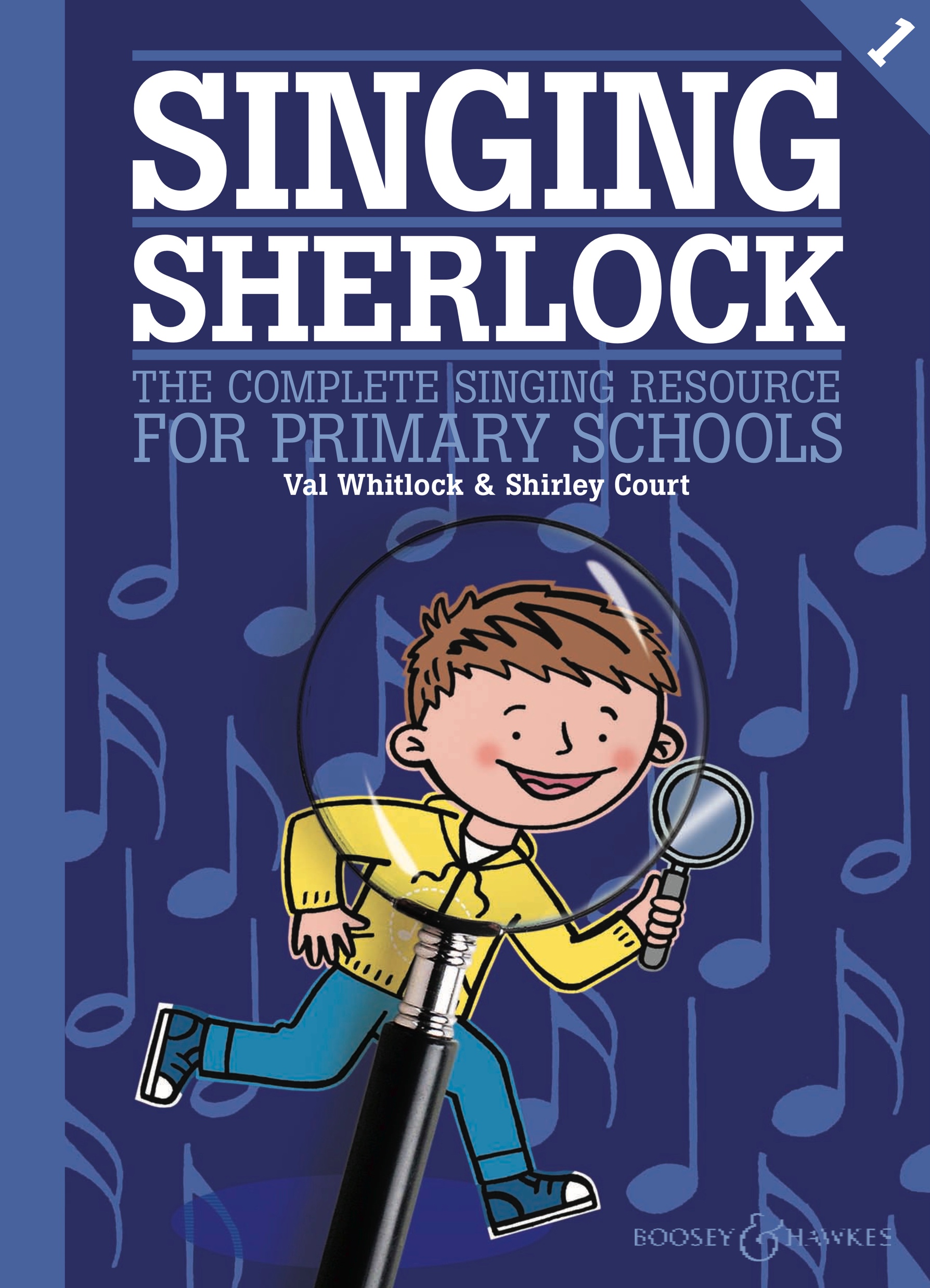 Oh blow, it’s up to my toe.Oh gee, it’s up to my knee.Oh my, it’s up to my thigh.Oh fiddle, it’s up to my middle.Oh pest, it’s up to my chest.Oh heck, it’s up to my neck.Oh dread, it’s up to my gulp!I’m dead!
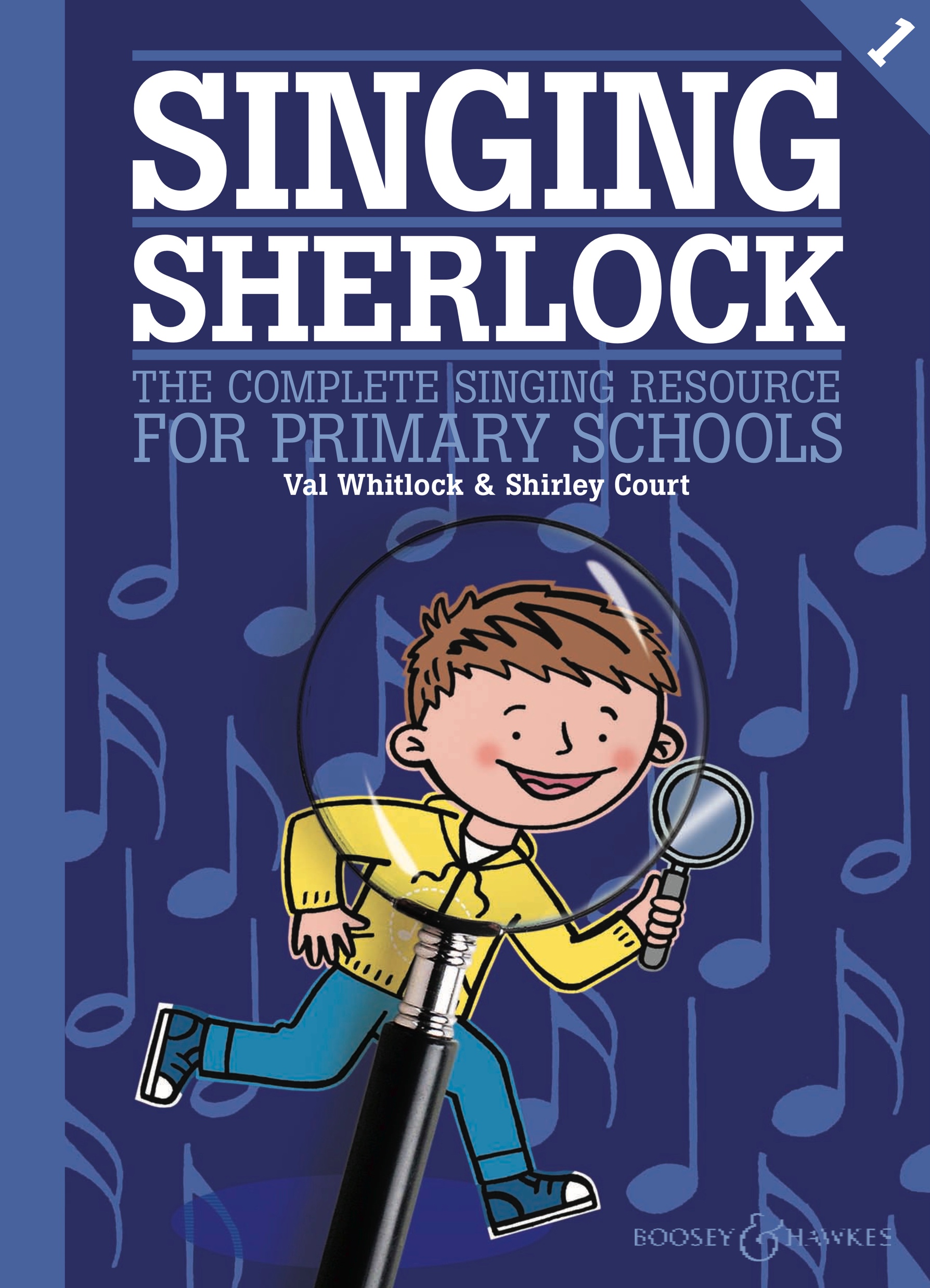 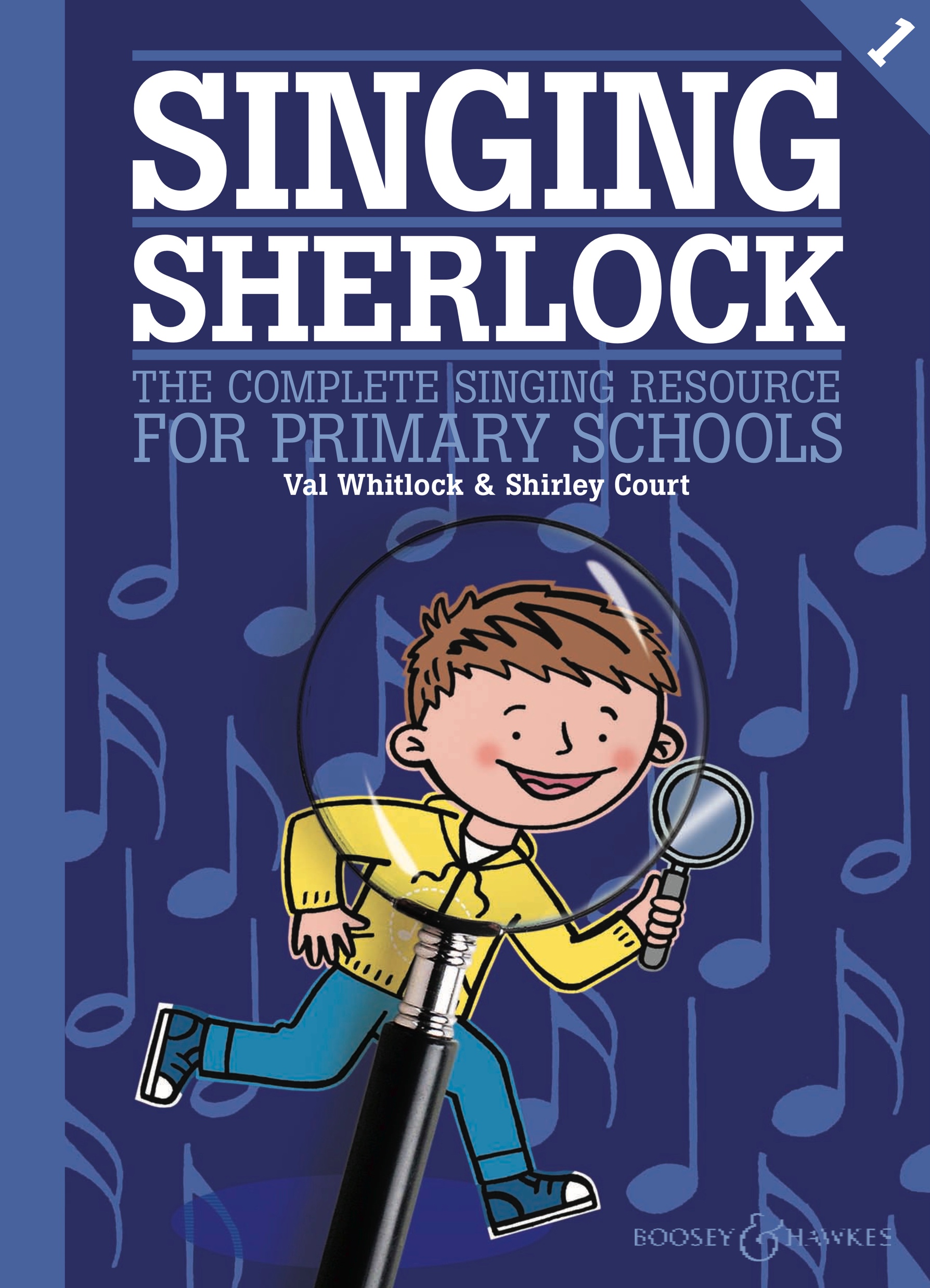 TONY CHESTNUT[Traditional]Tony Chestnut knows I love you,Tony knows, Tony knows.Tony Chestnut knows I love you;That’s what Tony knows.

Copyright © 2002 by Boosey & Hawkes Music Publishers Ltd
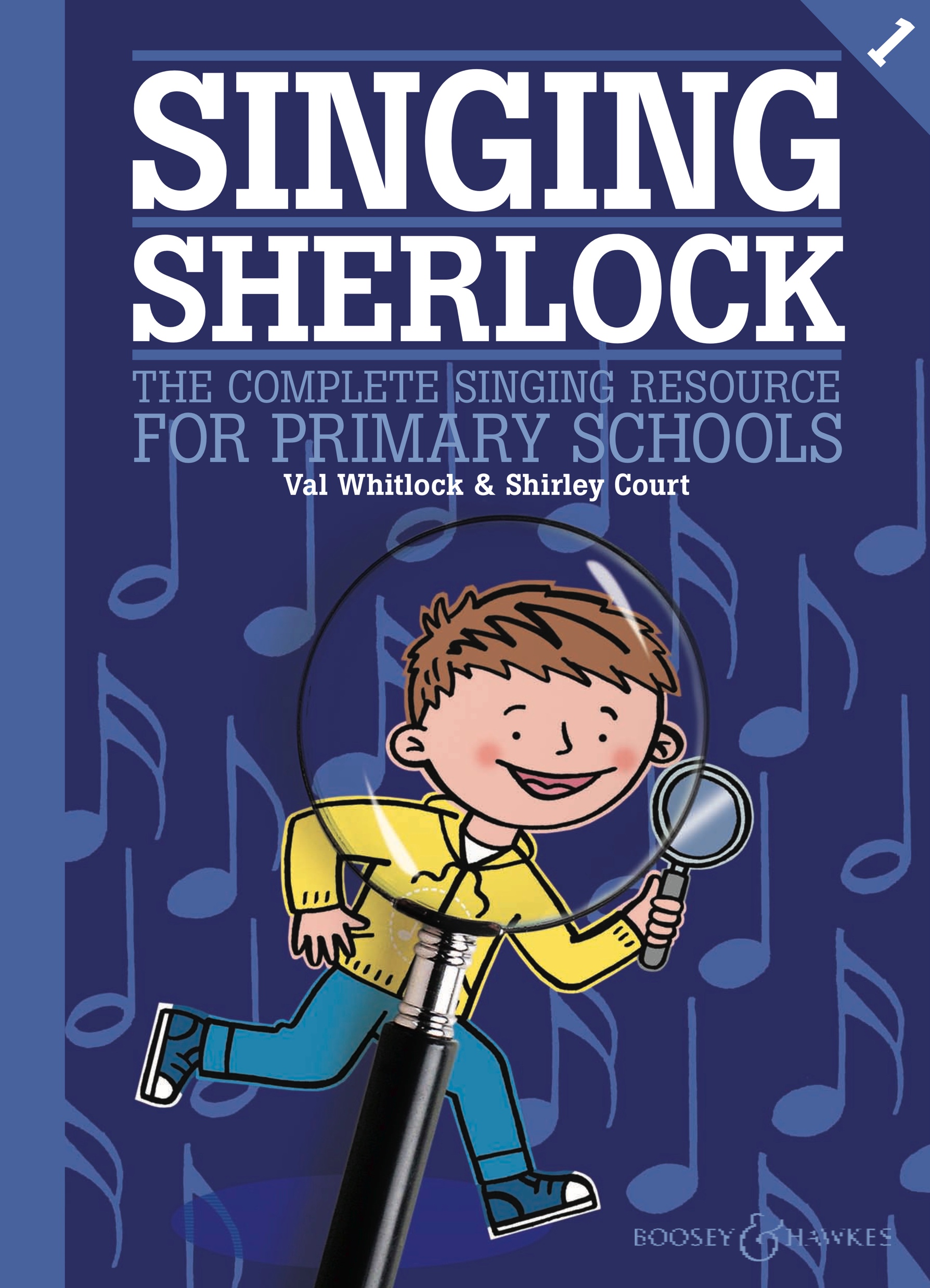 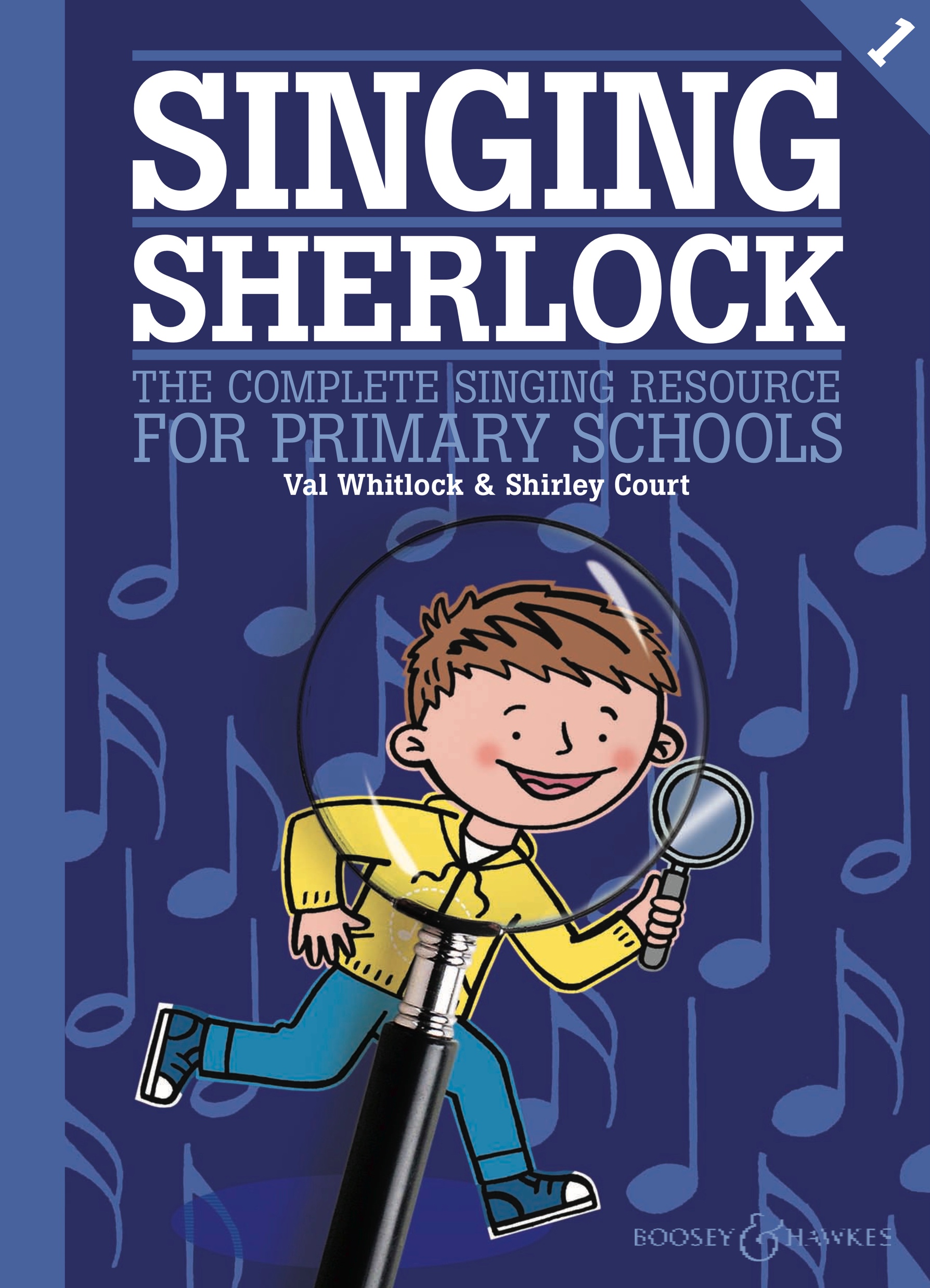 WHO’S THAT?[Camilla During]Who’s that in the middle of the circle,Clap, clap, clapping his hands?Who’s that in the middle of the circle,Clap, clap, clapping his hands?It’s Wesley, Wesley,
Clap, clap, clapping his hands.It’s Wesley, Wesley,
Clap, clap, clapping his hands. 

Copyright © 2002, 2019 by Boosey & Hawkes Music Publishers Ltd
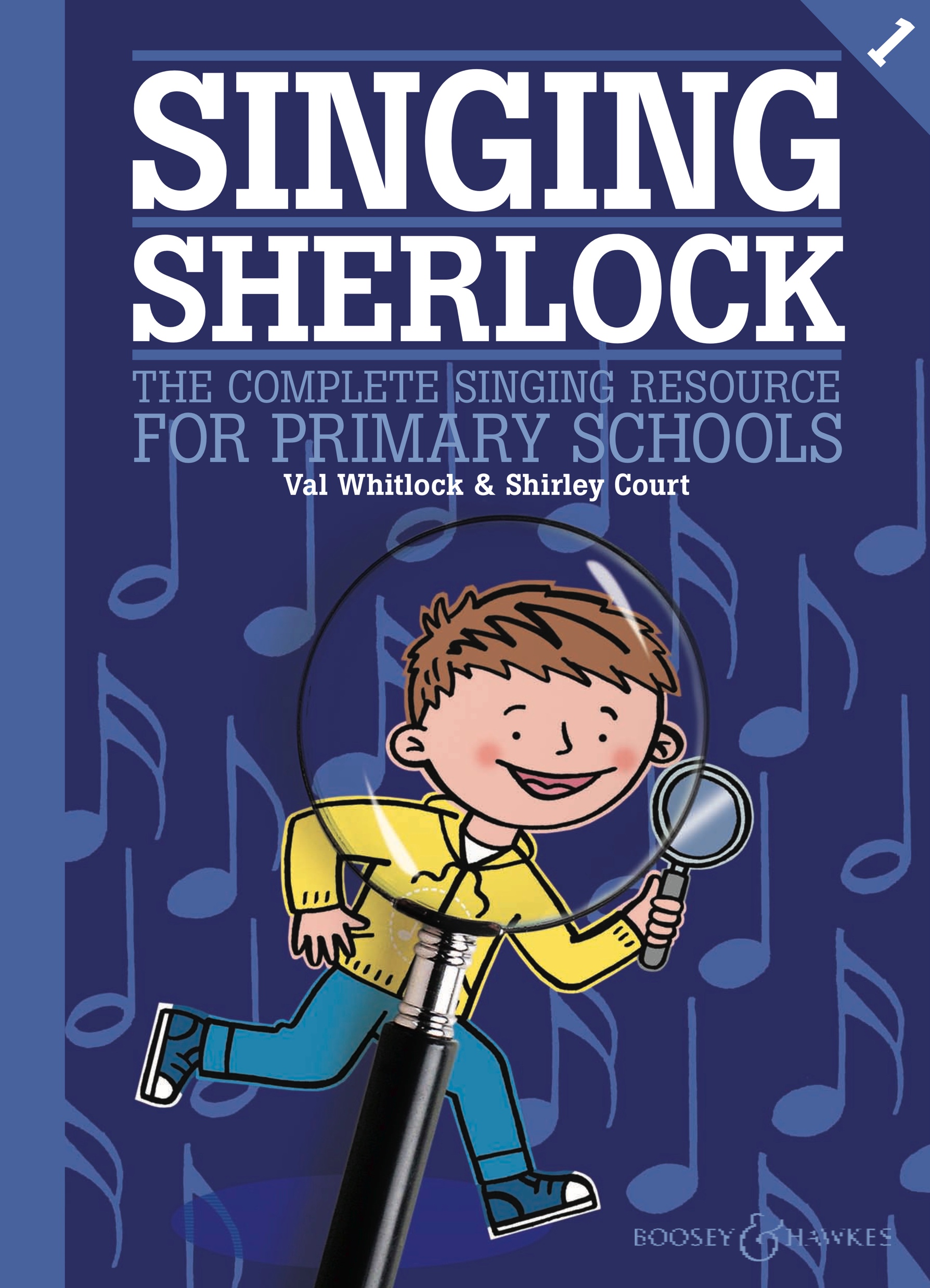 Who’s that in the middle of the circle,Dance, dance, dancing around?Who’s that in the middle of the circle,Dance, dance, dancing around?It’s Maya, Maya,Dance, dance, dancing around.It’s Maya, Maya,Dance, dance, dancing around.
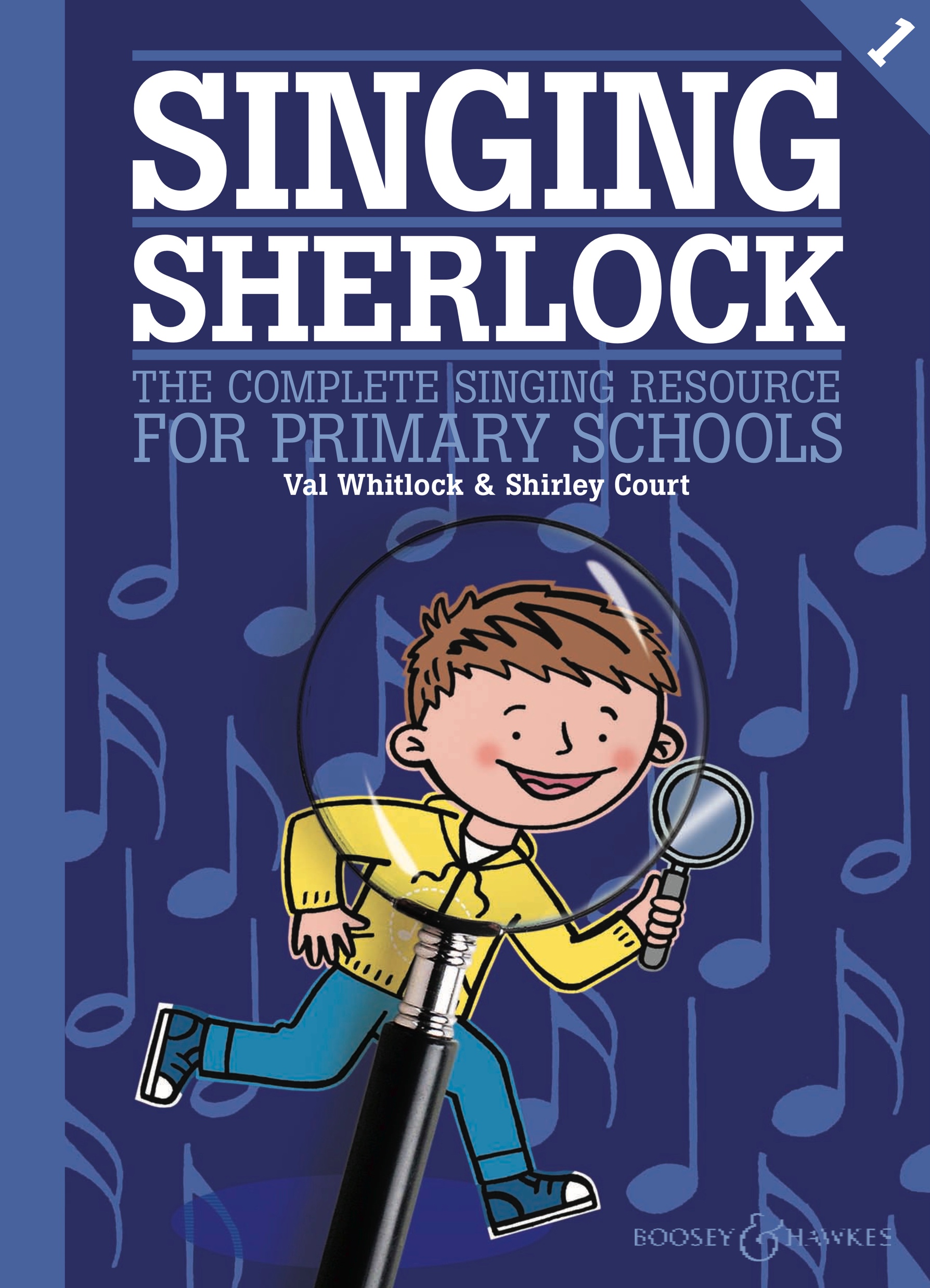 Who’s that in the middle of the circle,Nod, nod, nodding his head?Who’s that in the middle of the circle,Nod, nod, nodding his head?It’s Navinda, Navinda,Nod, nod, nodding his head.It’s Navinda, Navinda,Nod, nod, nodding his head.
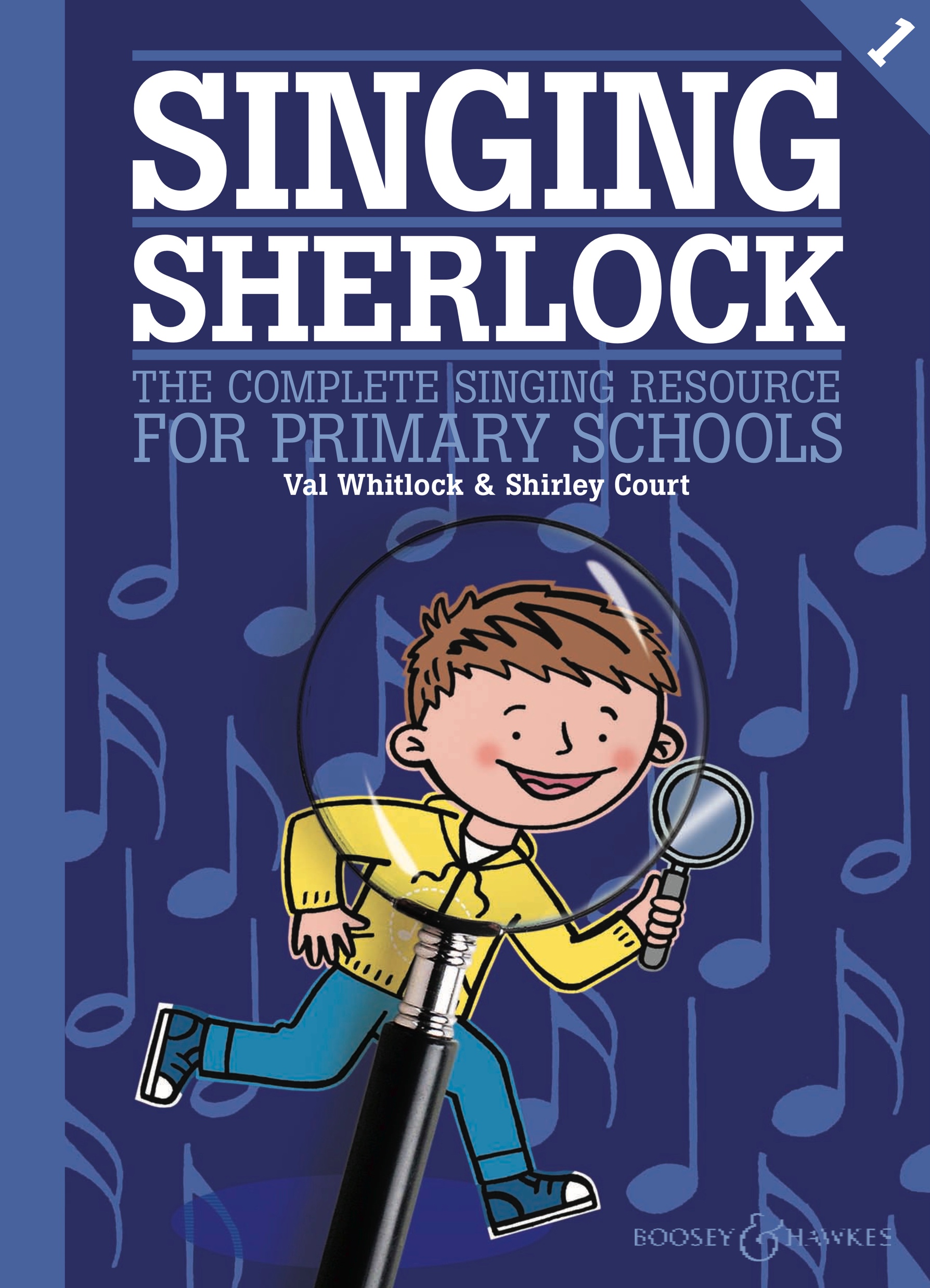 Who’s that in the middle of the circle,Stamp, stamp, stamping her feet?Who’s that in the middle of the circle,Stamp, stamp, stamping her feet?
It’s Jodie, Jodie,Stamp, stamp, stamping her feet.It’s Jodie, Jodie,Stamp, stamp, stamping her feet.
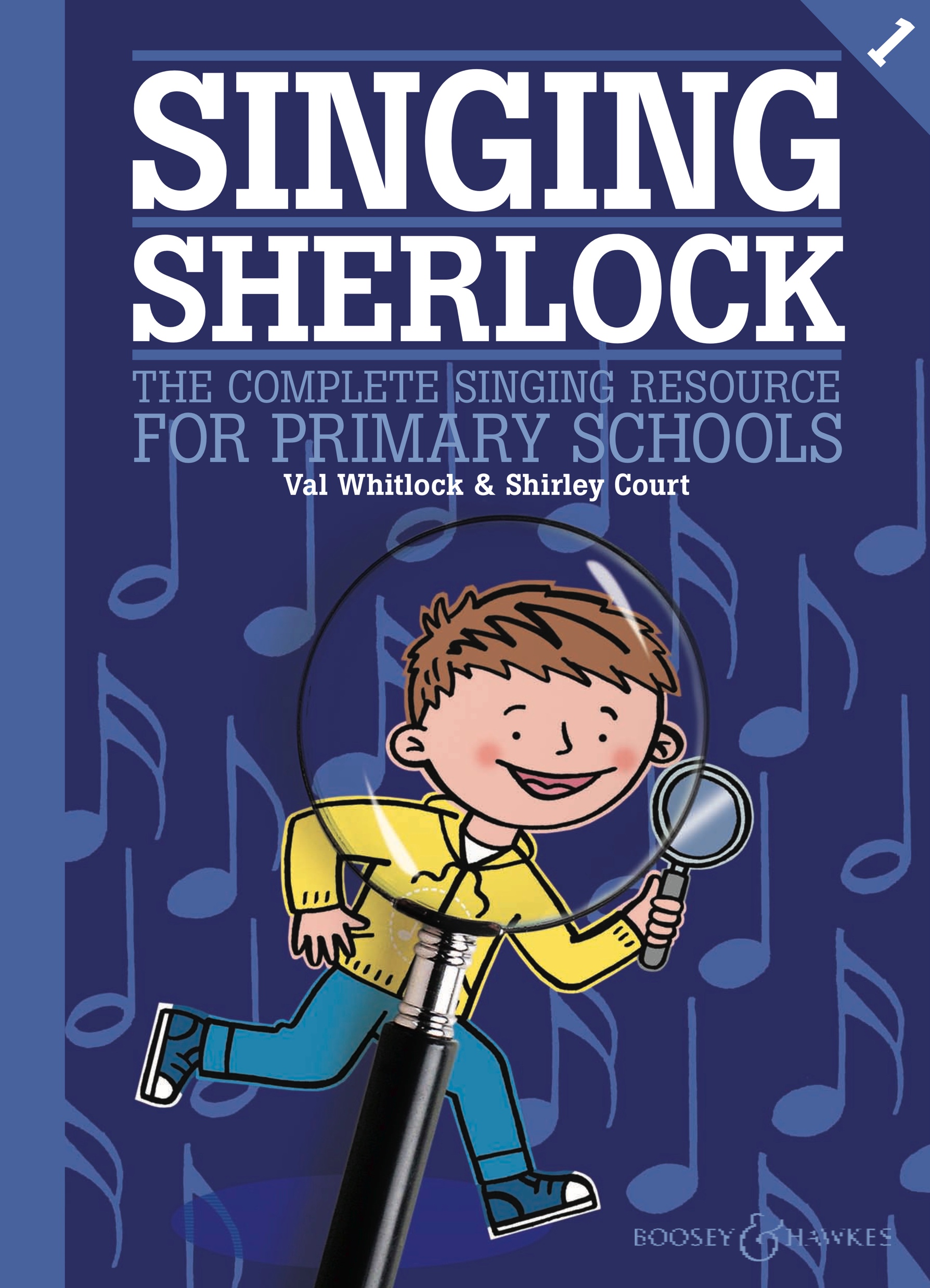 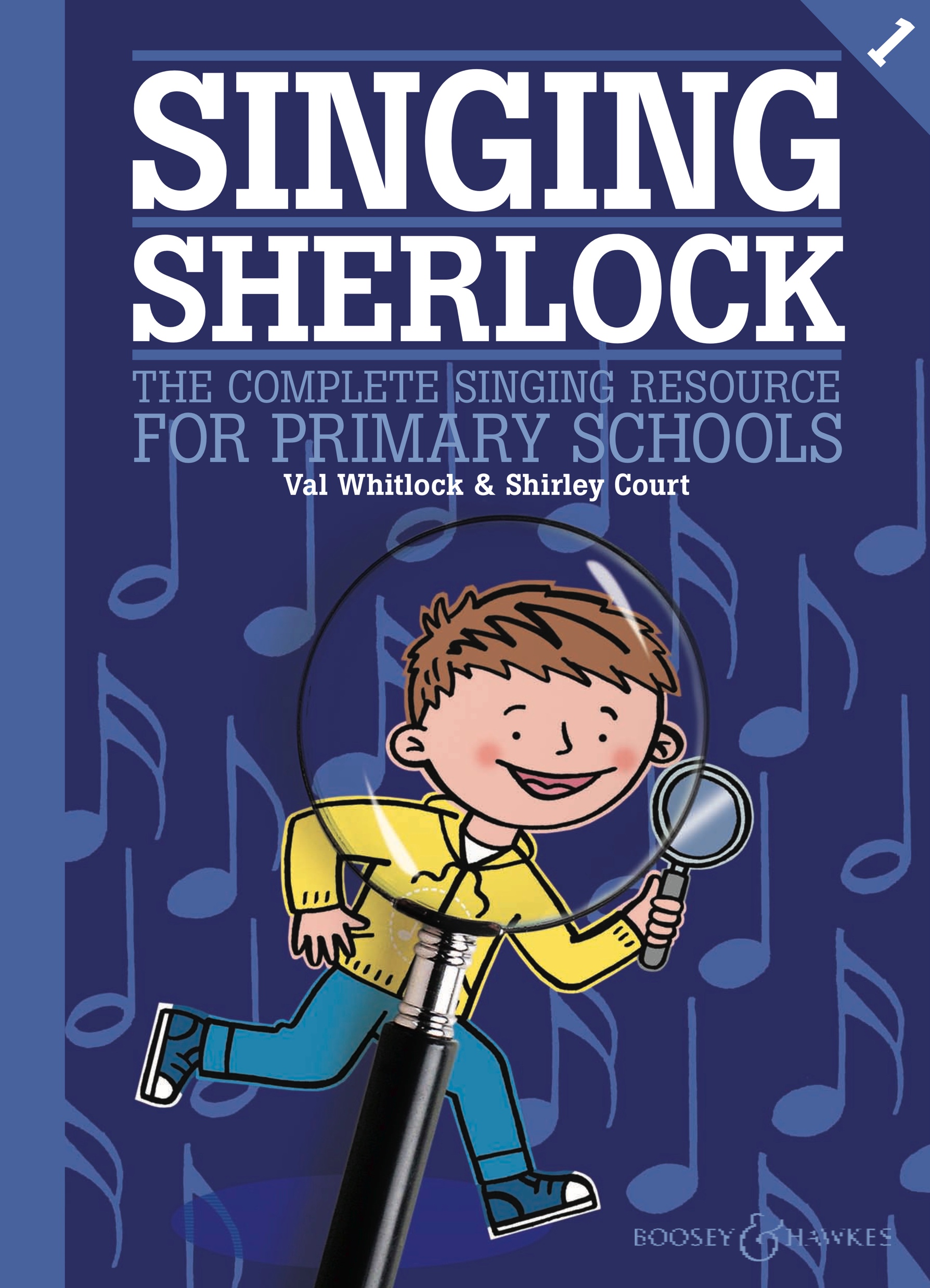 I HAVE LOST MY LITTLE PARTNER[Traditional]I have lost my little partner,I must find another one.I’ll choose you if you will have me;We will dance till day is done.

Copyright © 2002 by Boosey & Hawkes Music Publishers Ltd
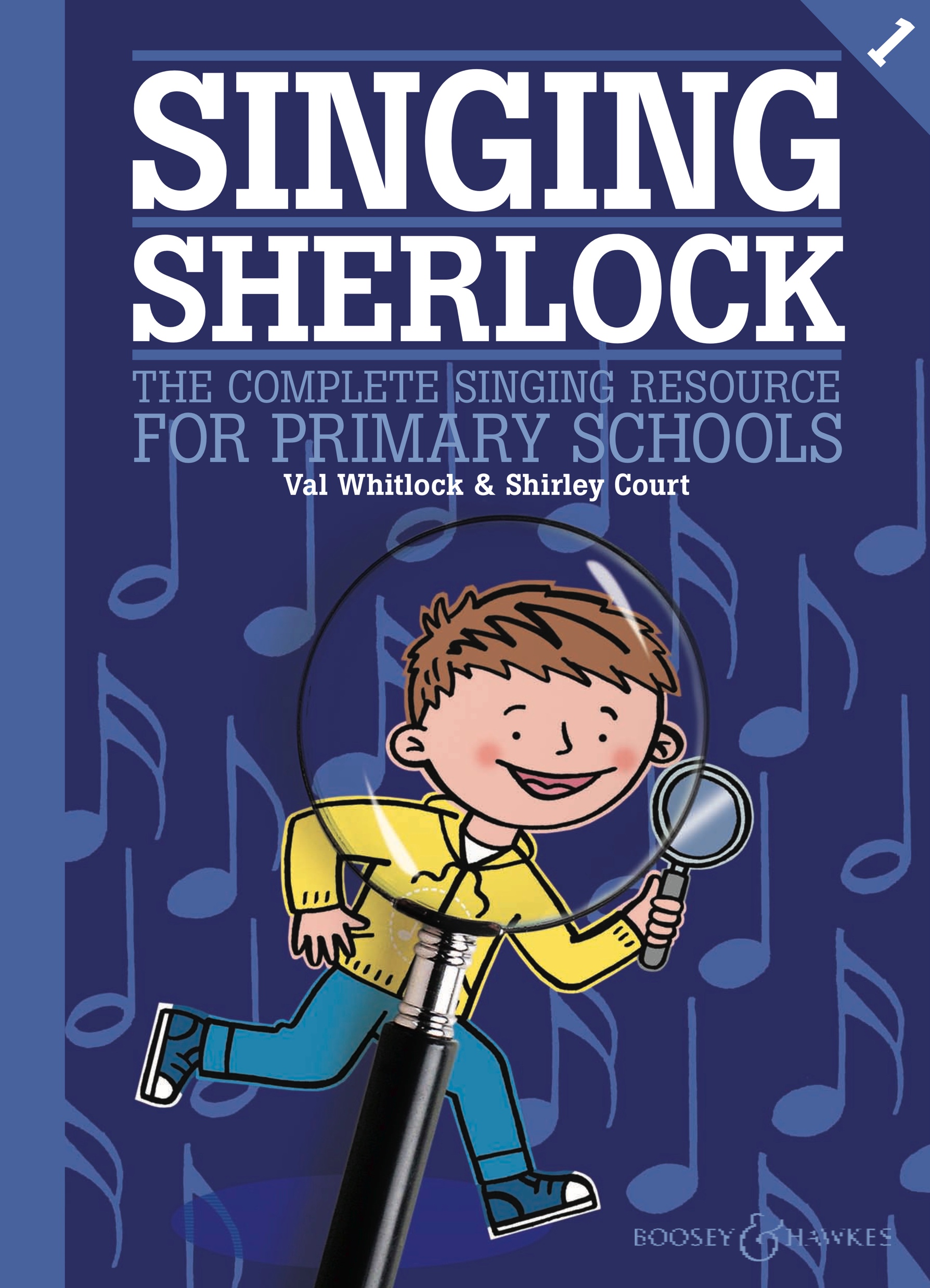 Stamp, stamp, clap, clap, clap,Stamp, stamp, clap, clap, clap,Stamp, stamp, clap, clap, clap,Turn around.
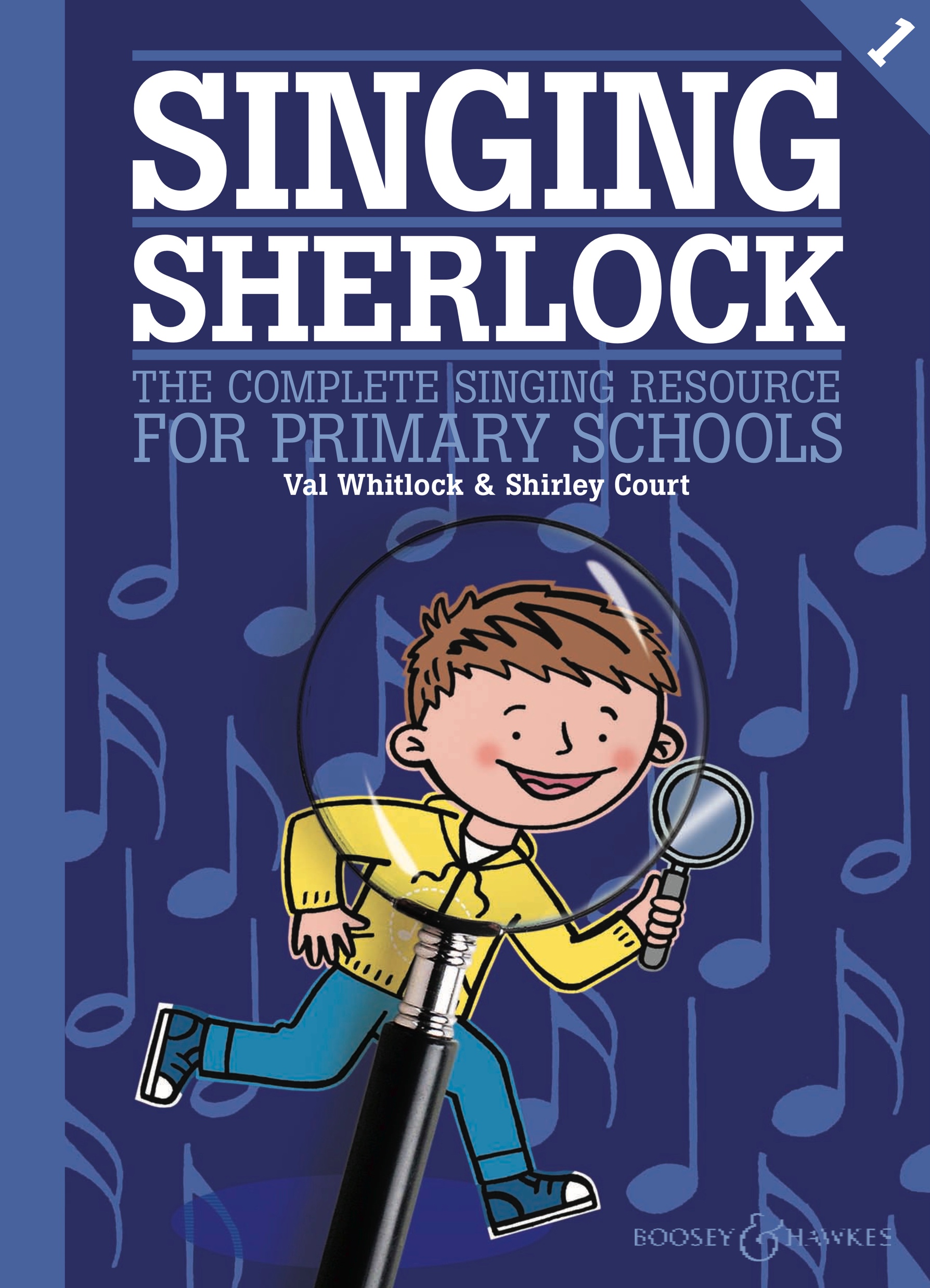 I have found my little partner,I have found another one.I’ll keep you if you will have me,We will dance till day is done.
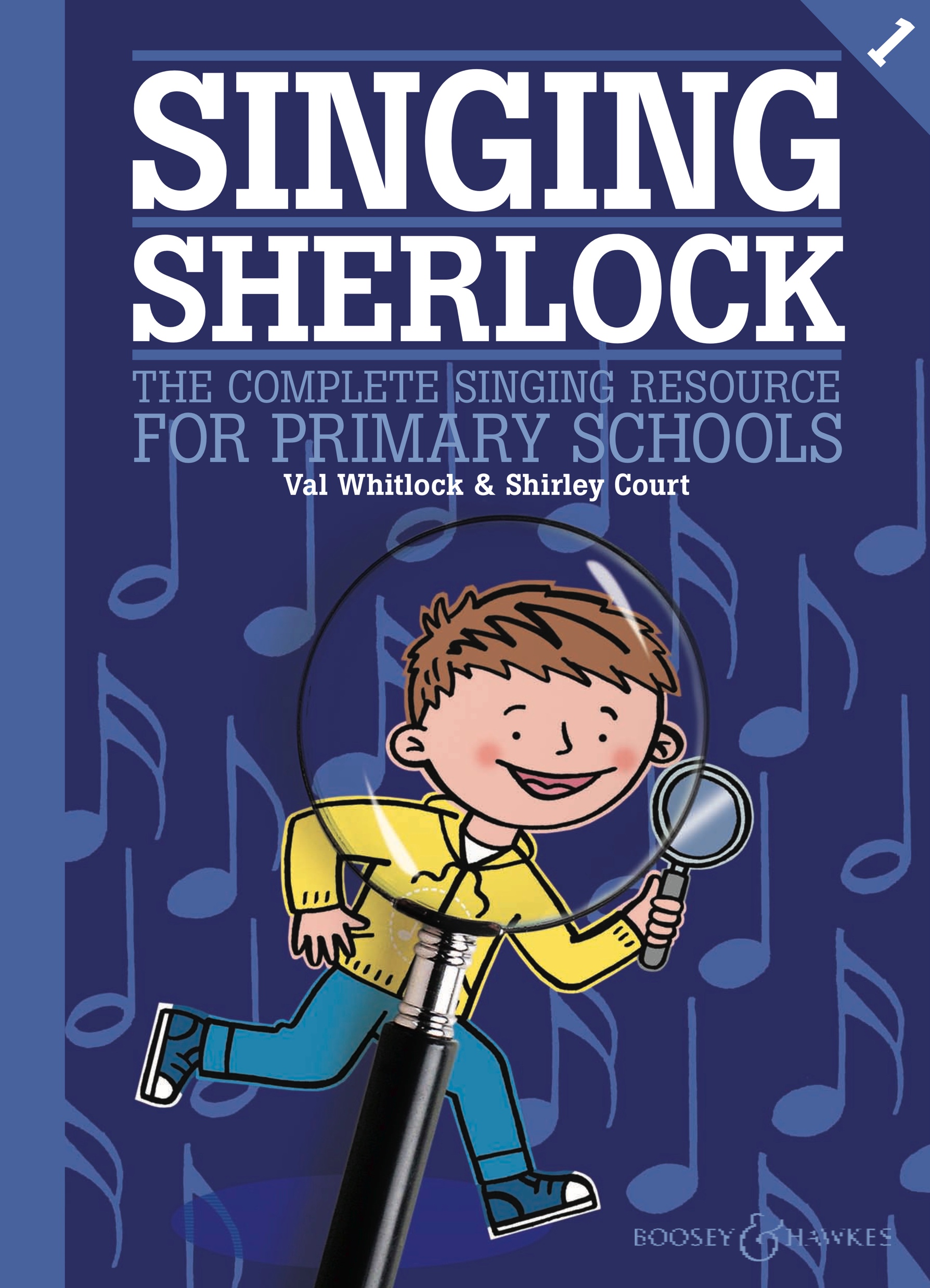 Stamp, stamp, clap, clap, clap,Stamp, stamp, clap, clap, clap,Stamp, stamp, clap, clap, clap,Turn around.
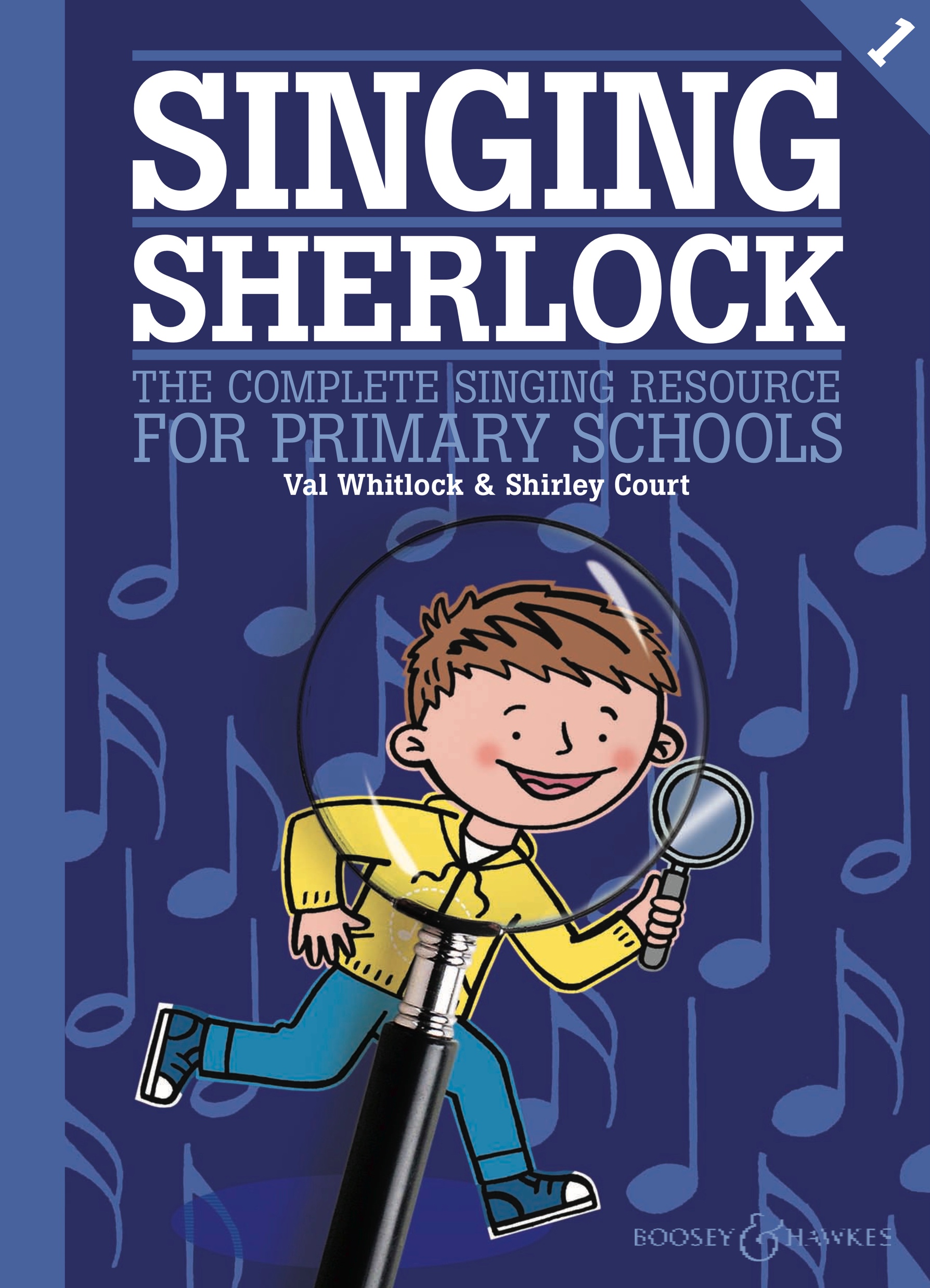 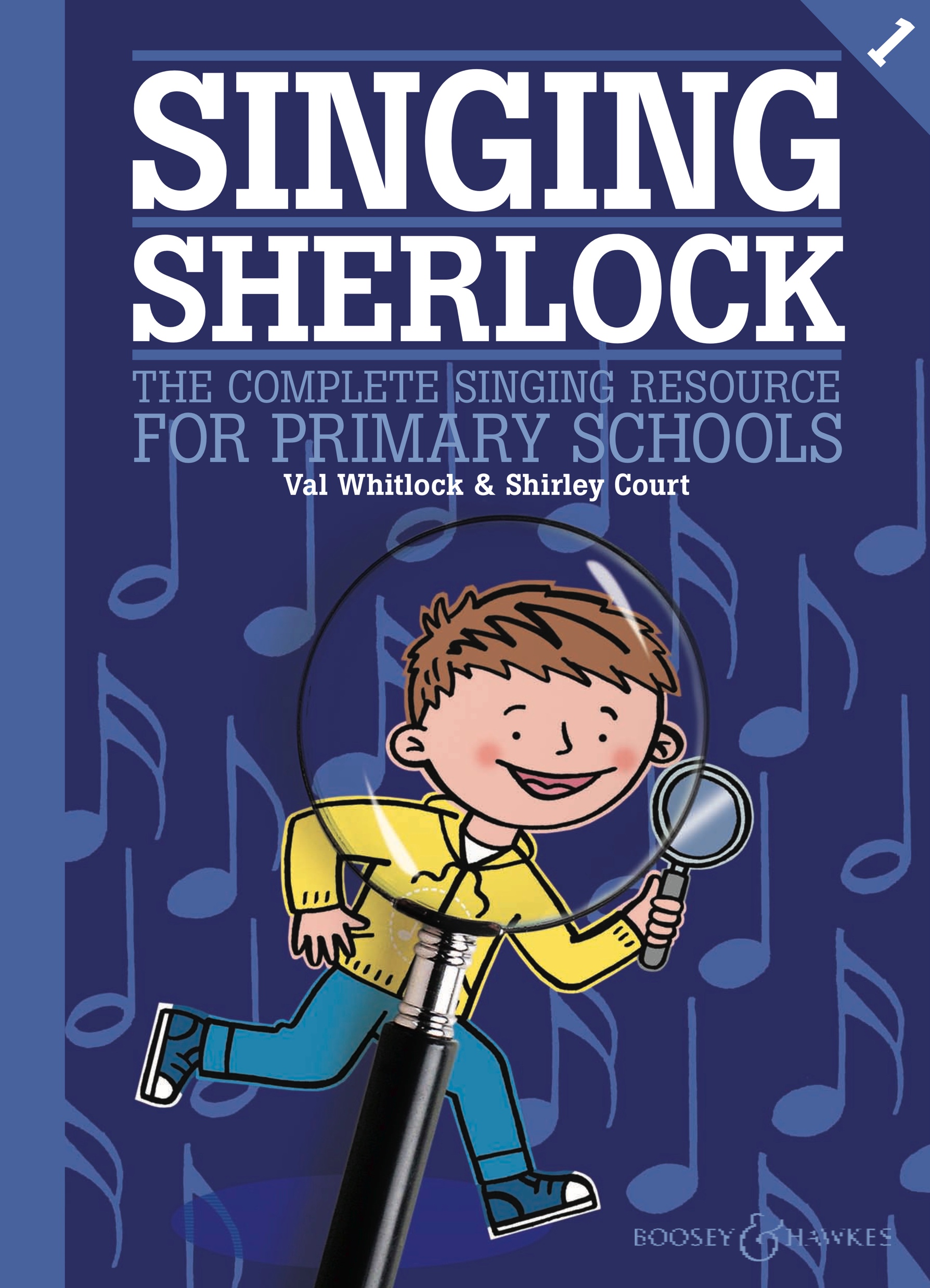 STEPPING OUT AND STEPPING IN[Sue Nicholls]Stepping out and stepping in,Stepping out and stepping in.Clap the leaders down the line,Clapping keeps their feet in time.Shake your partner to and froAnd have another go.

Copyright © 2002 by Boosey & Hawkes Music Publishers Ltd
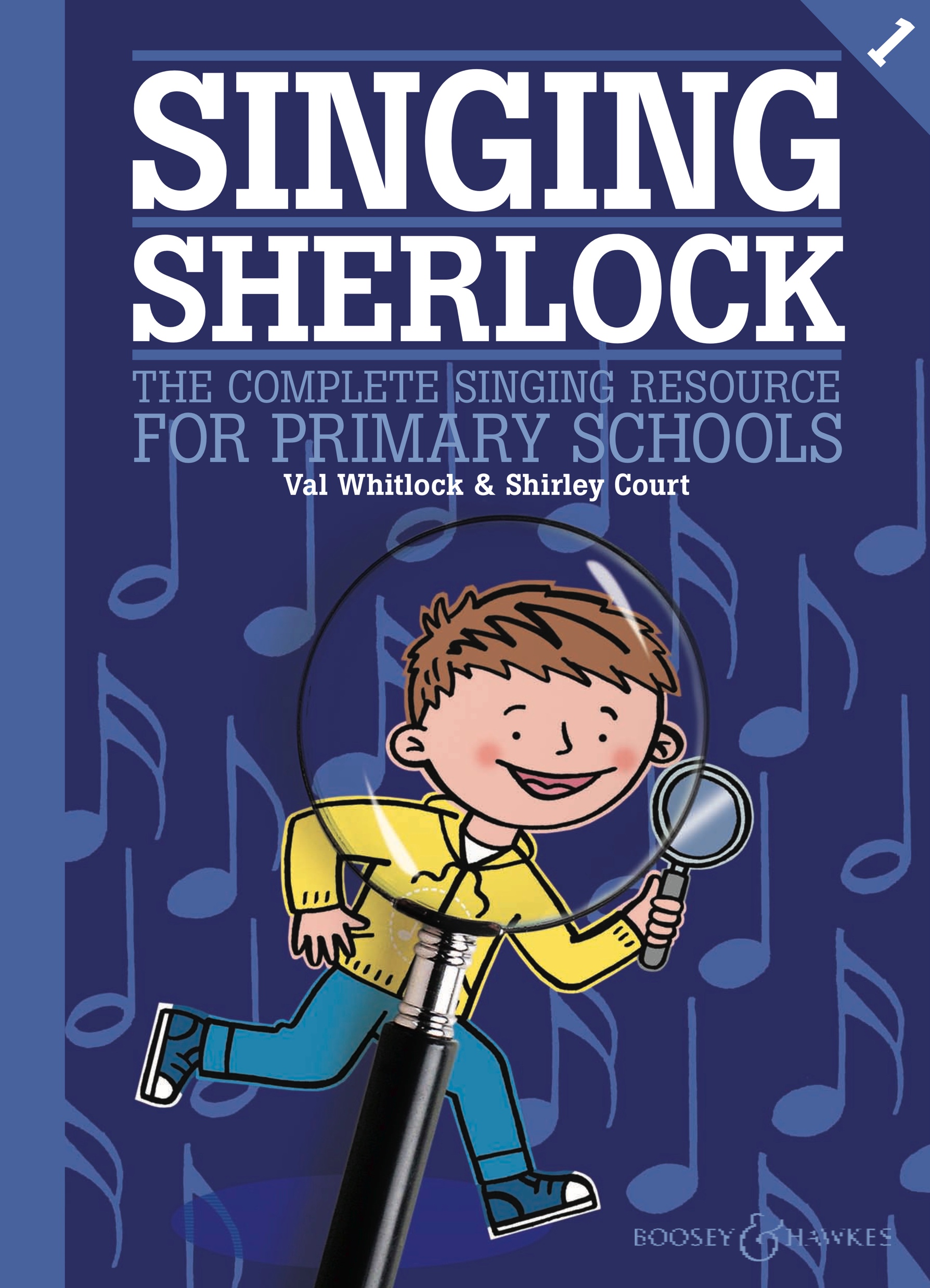 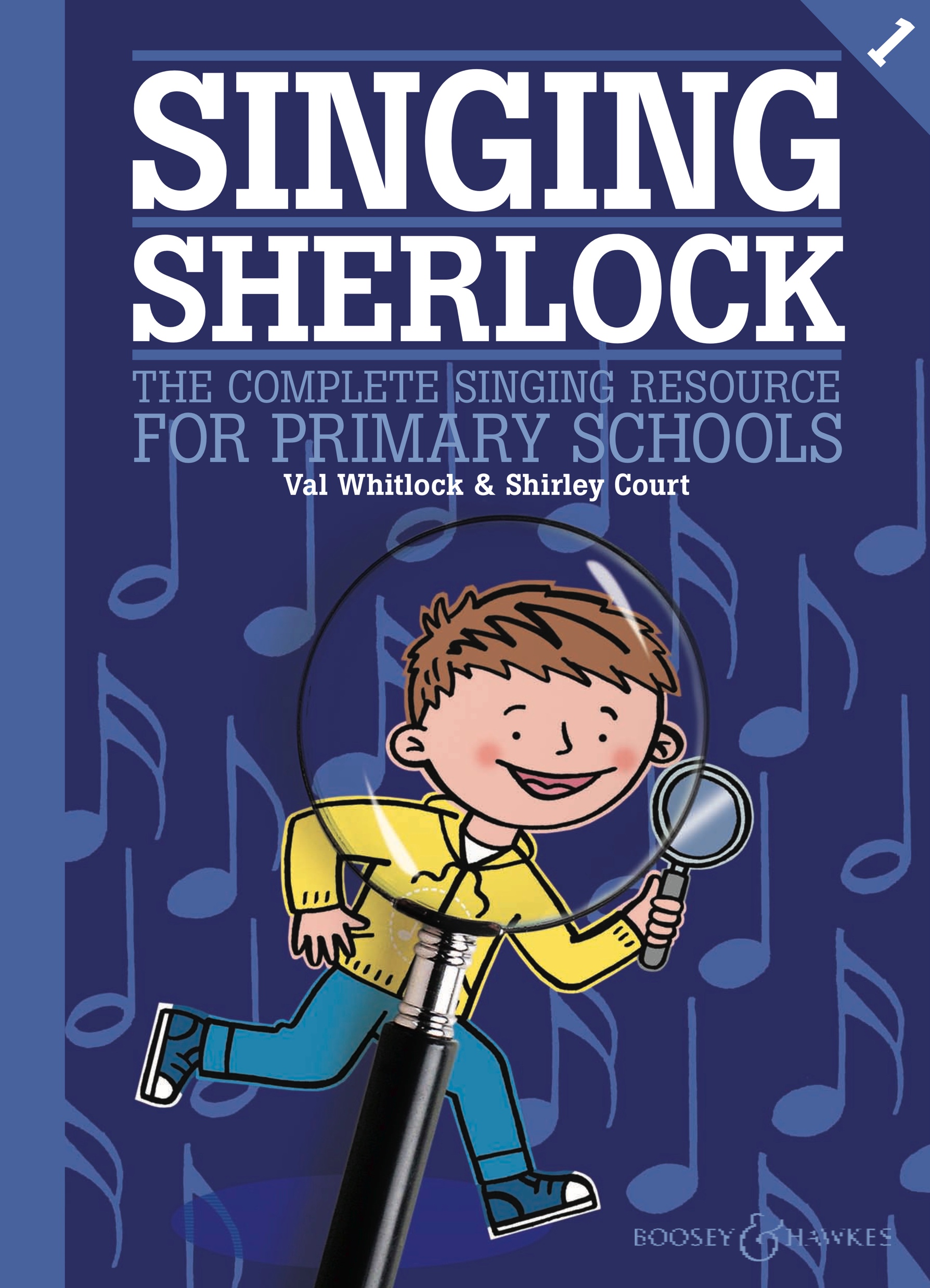 NEIGHBOURS[Sue Nicholls]I don’t think we’ve met beforeSo I’m knock, knock, knocking At your front door.Don’t come in, I’ve got the flu;Could you try the neighbours at number 2?

Copyright © 2002, 2019 by Boosey & Hawkes Music Publishers Ltd
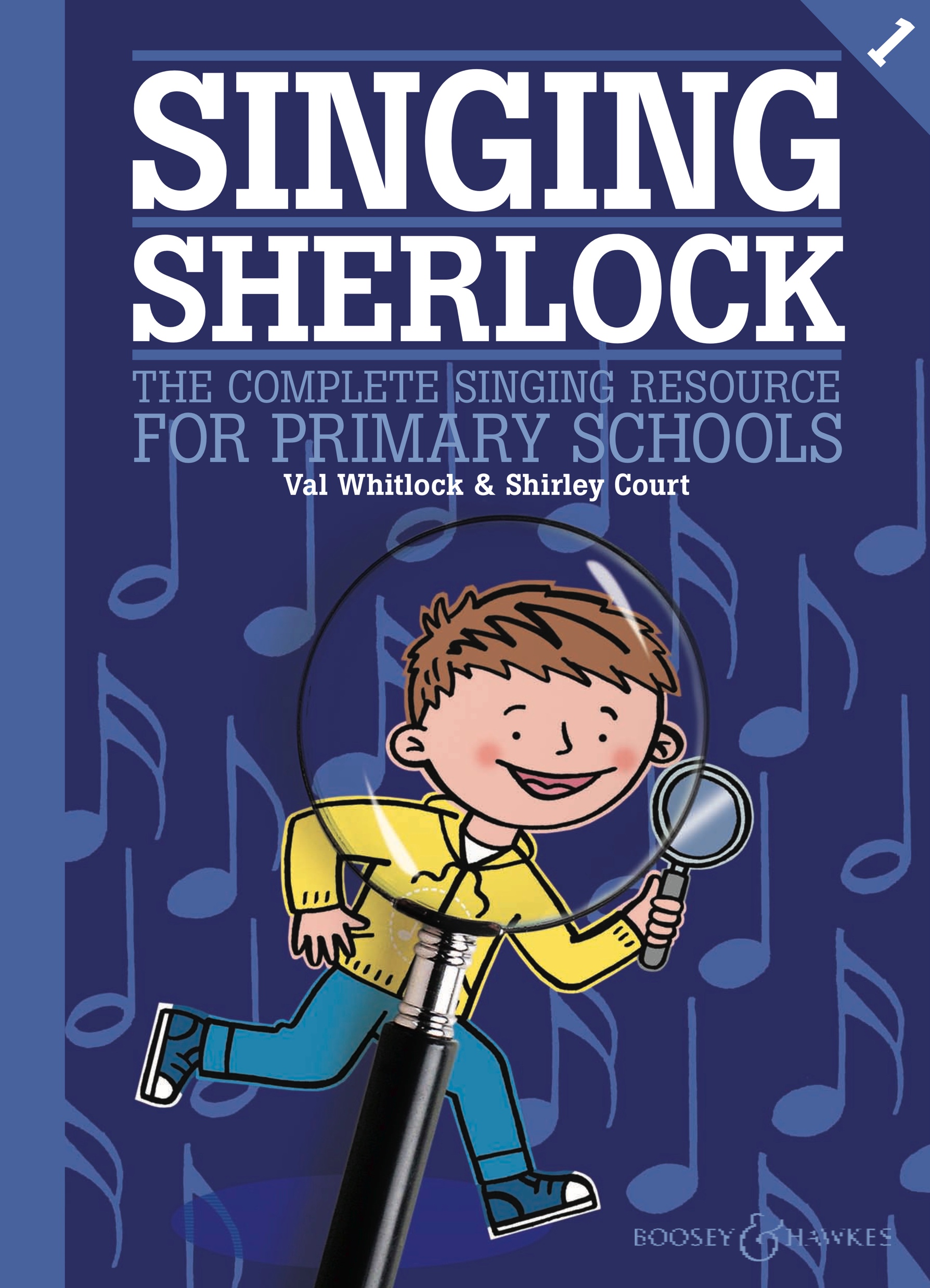 I don’t think we’ve met beforeSo I’m knock, knock, knocking At your front door.

Don’t come in, I’ve made the tea;Could you try the neighbours at number 3?
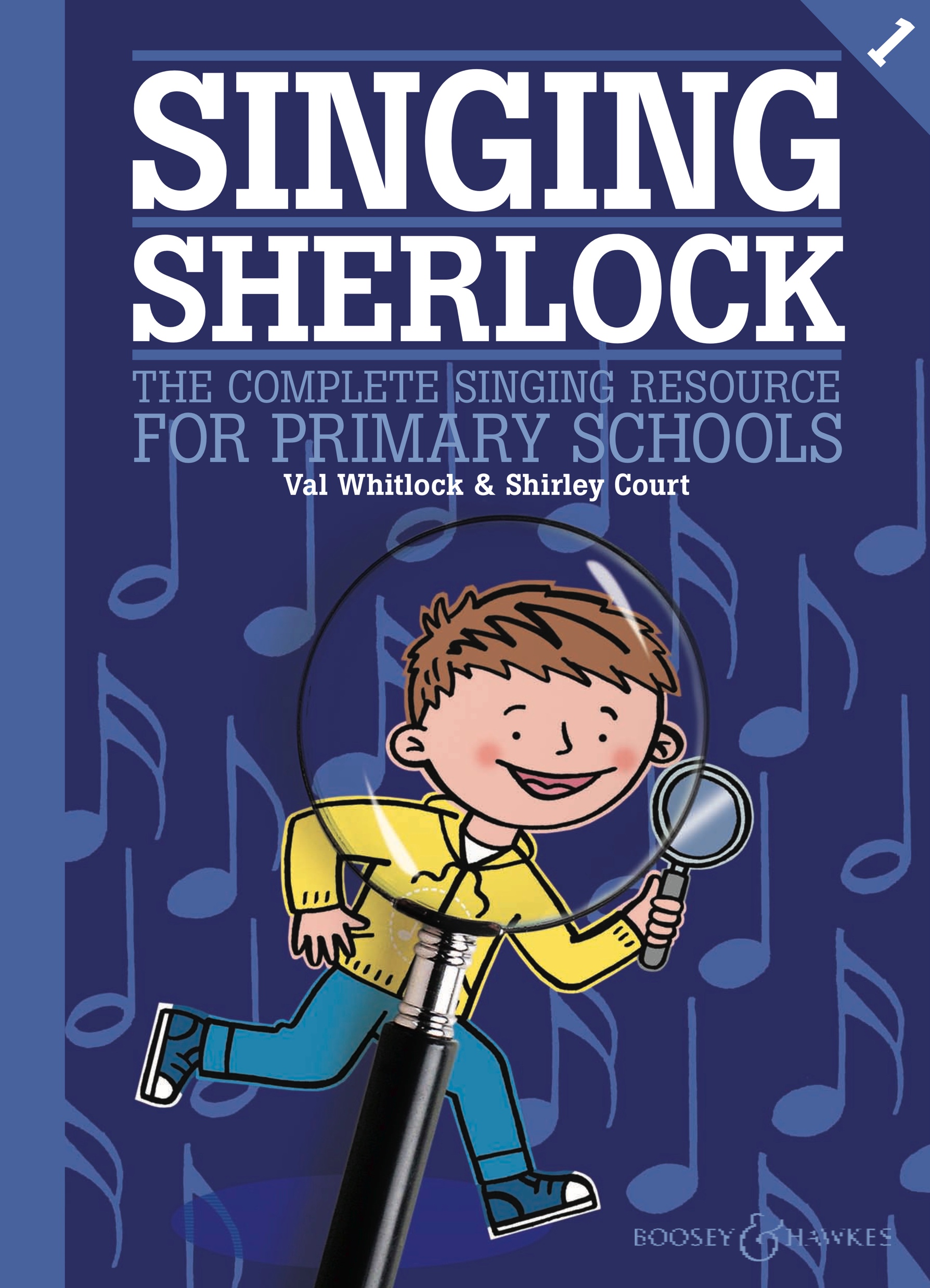 I don’t think we’ve met beforeSo I’m knock, knock, knocking At your front door.

Don’t come in, I’ve washed the floor;Could you try the neighbours at number 4?
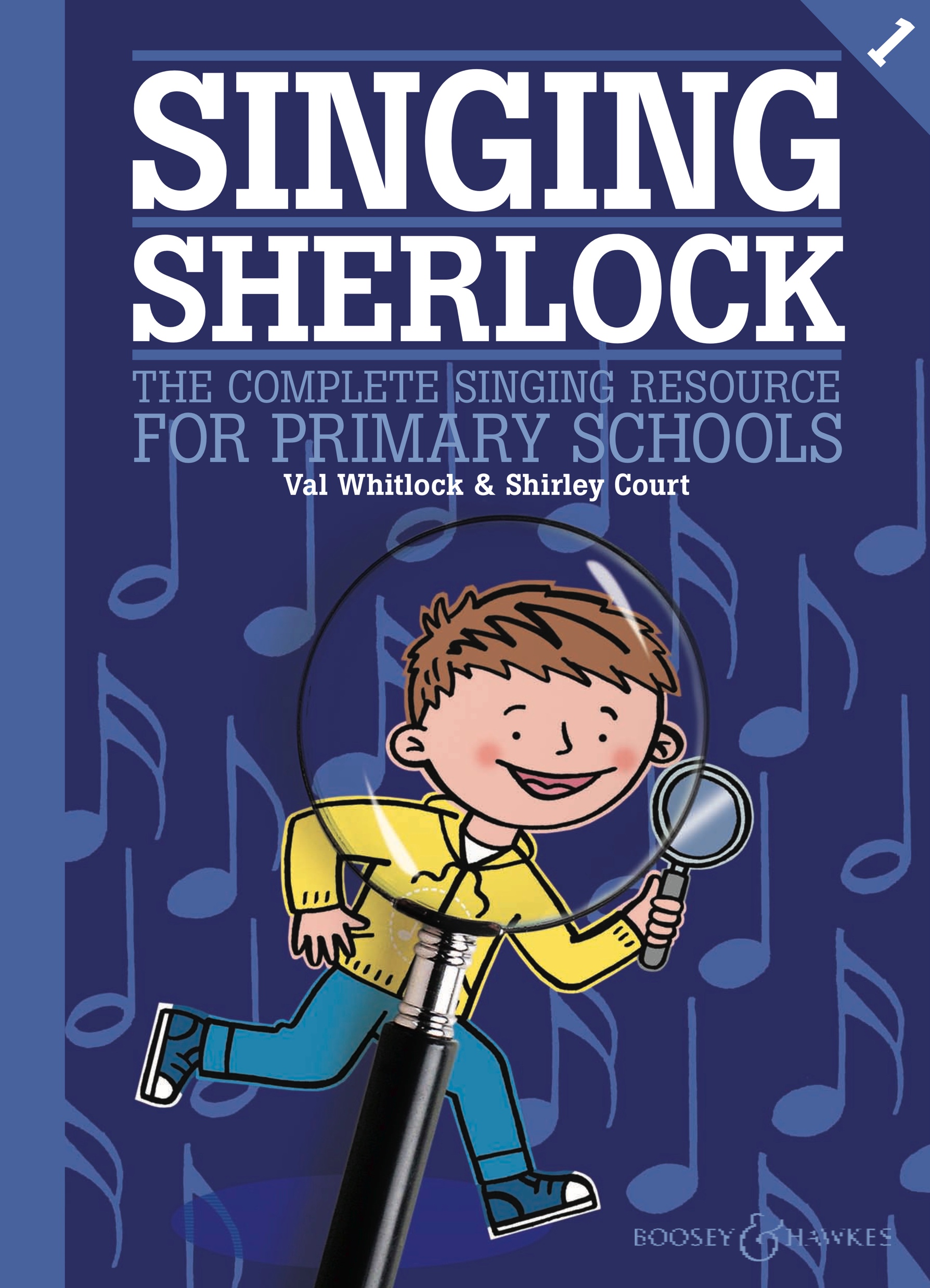 I don’t think we’ve met beforeSo I’m knock, knock, knocking At your front door.

Don’t come in, I’ve swept the drive;Could you try the neighbours at number 5?
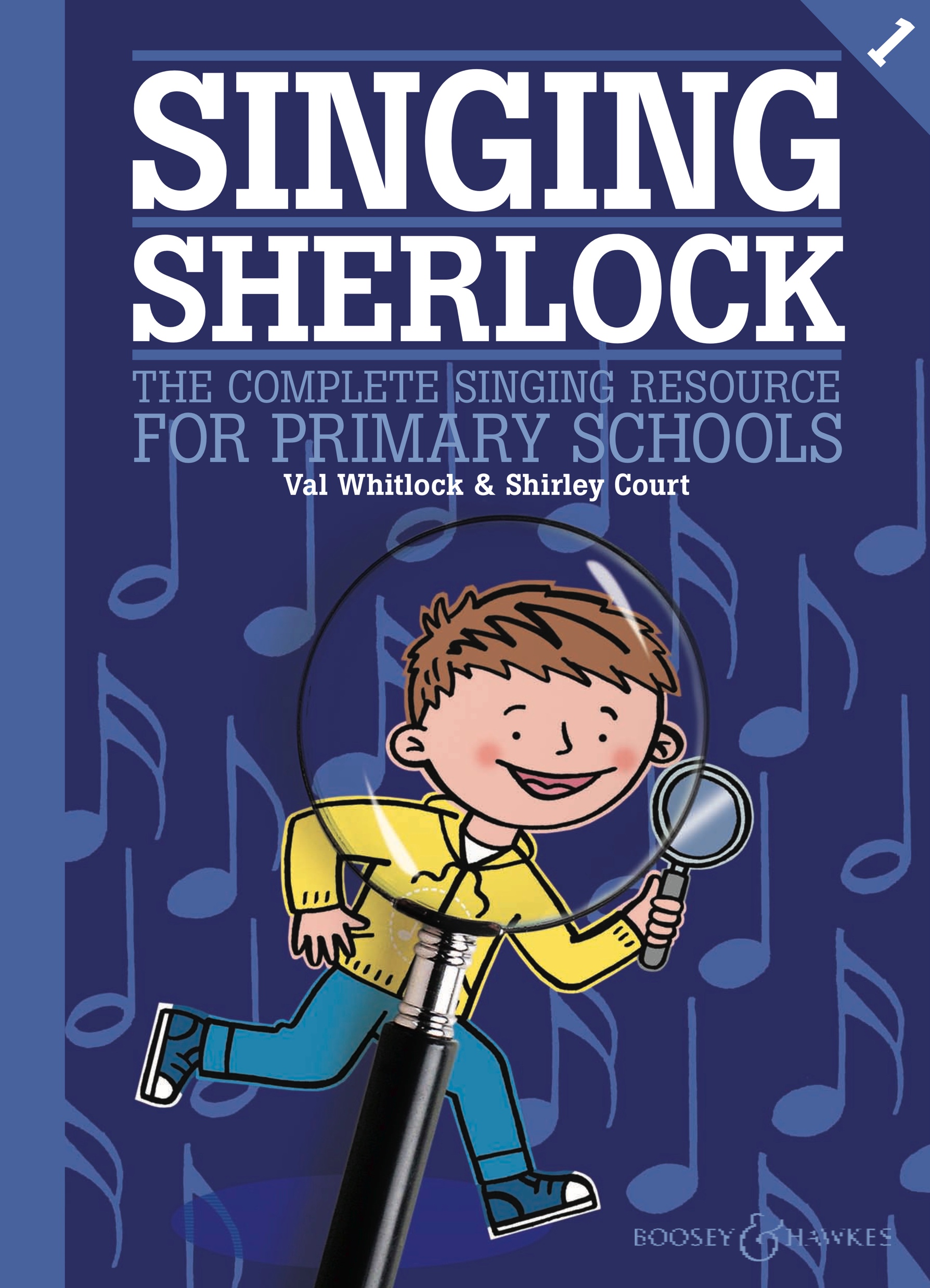 I’ve just moved; it’s good to meet,
Now I’m off to see the neighbours In our street!
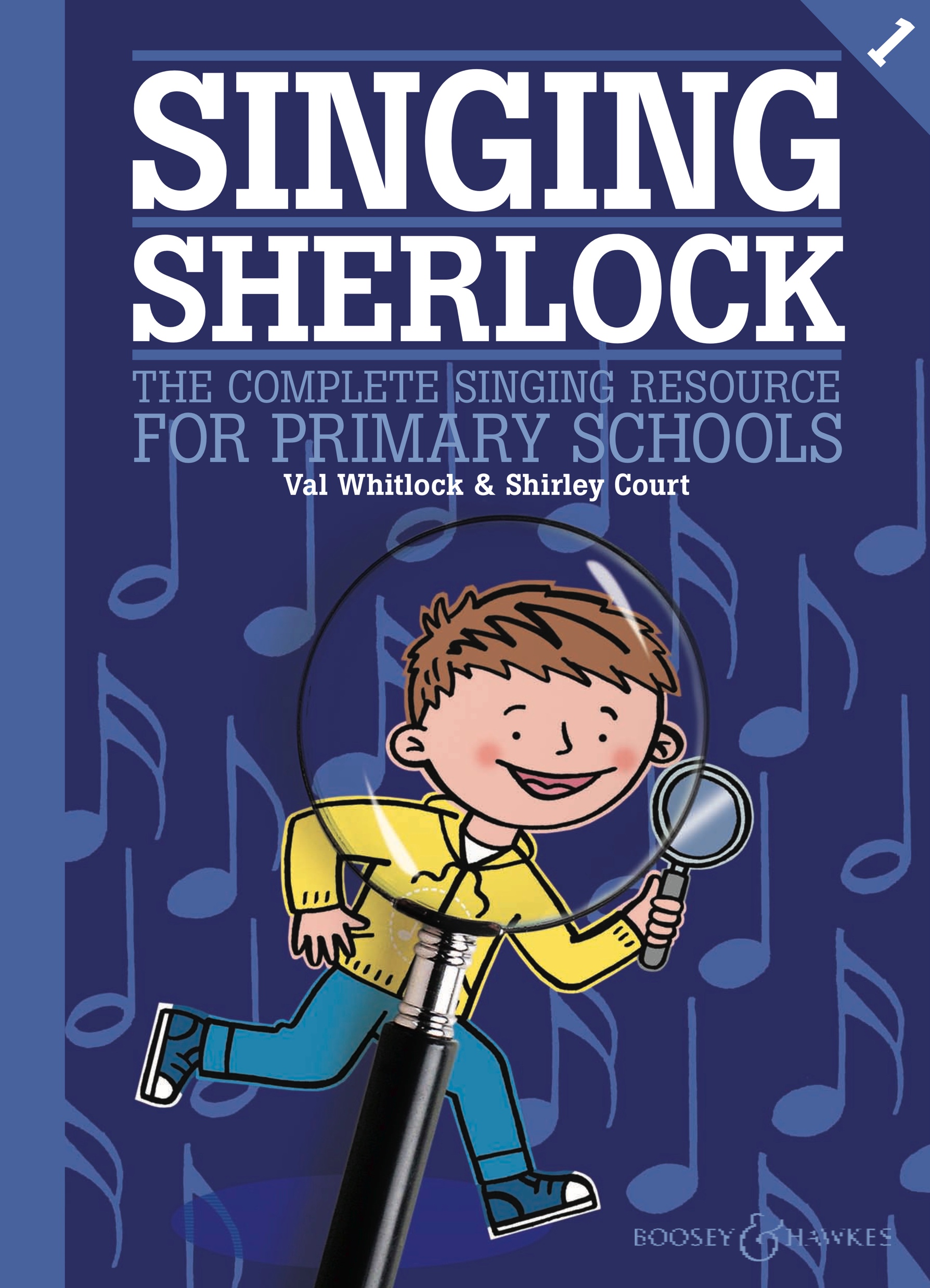 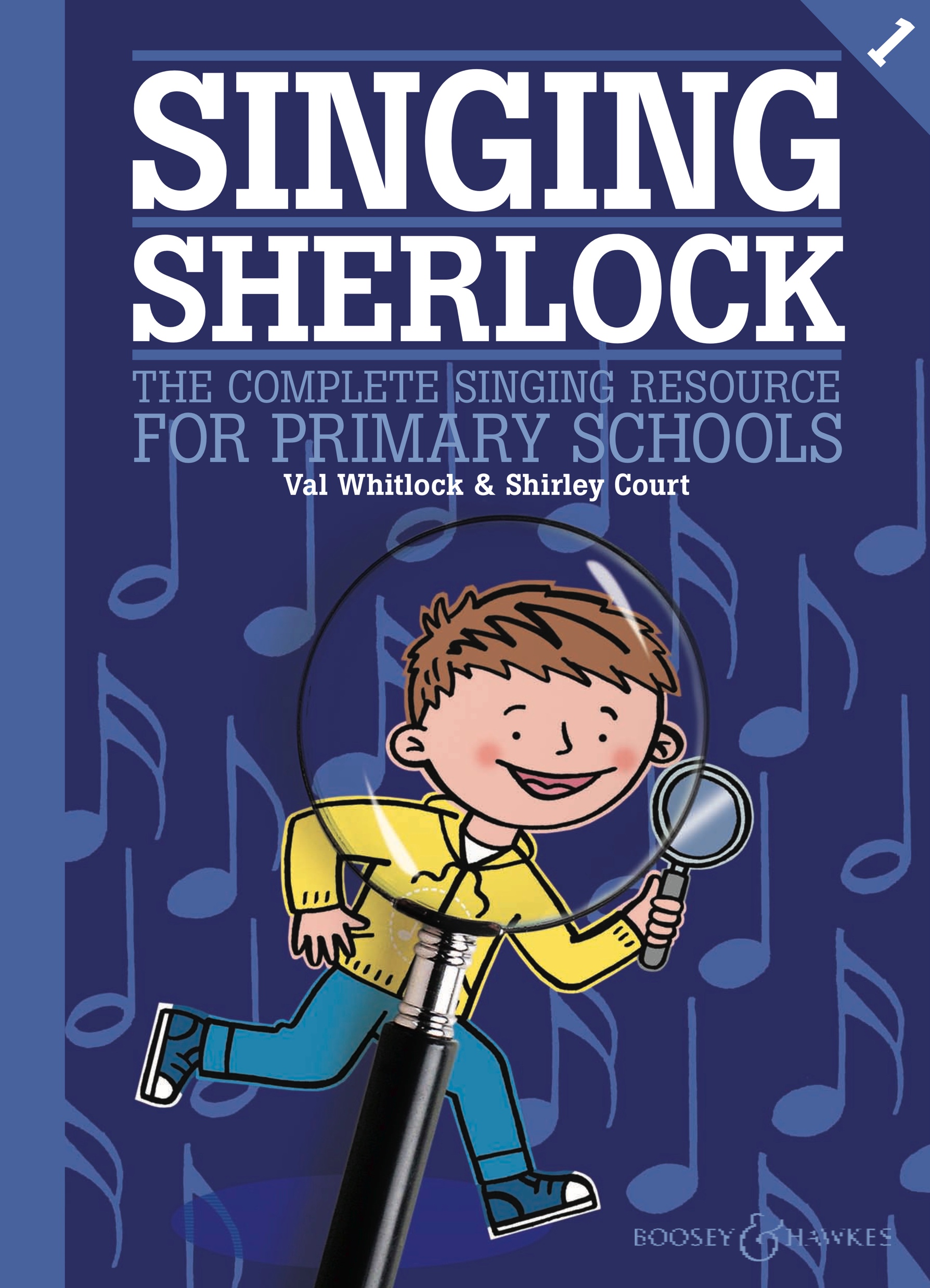 JACK-IN-THE-BOX[Sue Nicholls]Jack lives in a wooden box,Head squashed down between his socks.Press the button and up he pops!My Jack-in-the-box!

Copyright © 1999 by Sue Nicholls.  Reproduced by permission.Originally published in ‘Themes for Early Years [Toys]’ by Scholastic
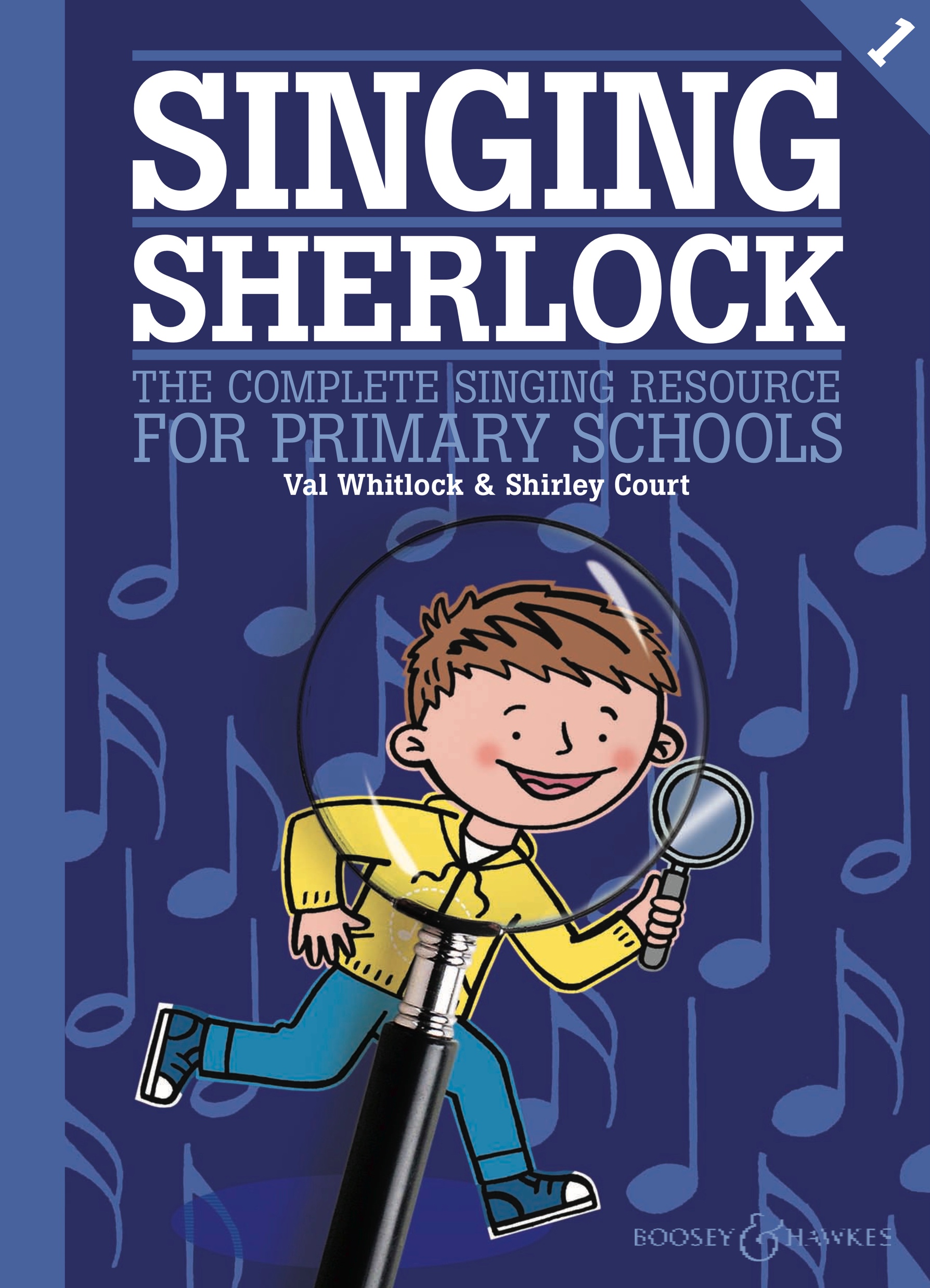 Jack lives under a wooden lid;No-one knows just where he hid.Press the button and up he pops!My Jack-in-the-box!
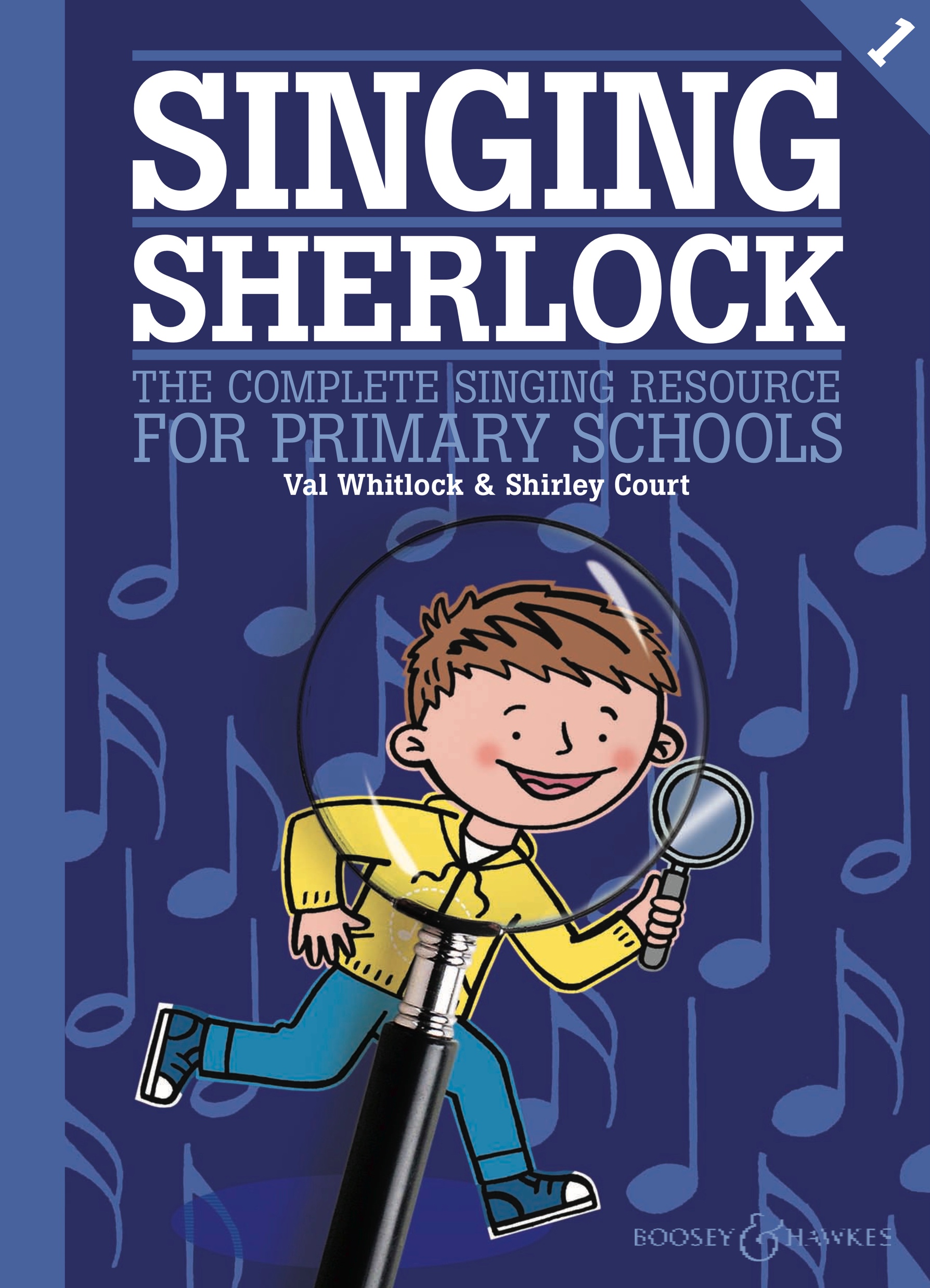 Jack lives in a house of wood.He’s a toy who’s always good.Press the button and up he pops!My Jack-in-the-box!
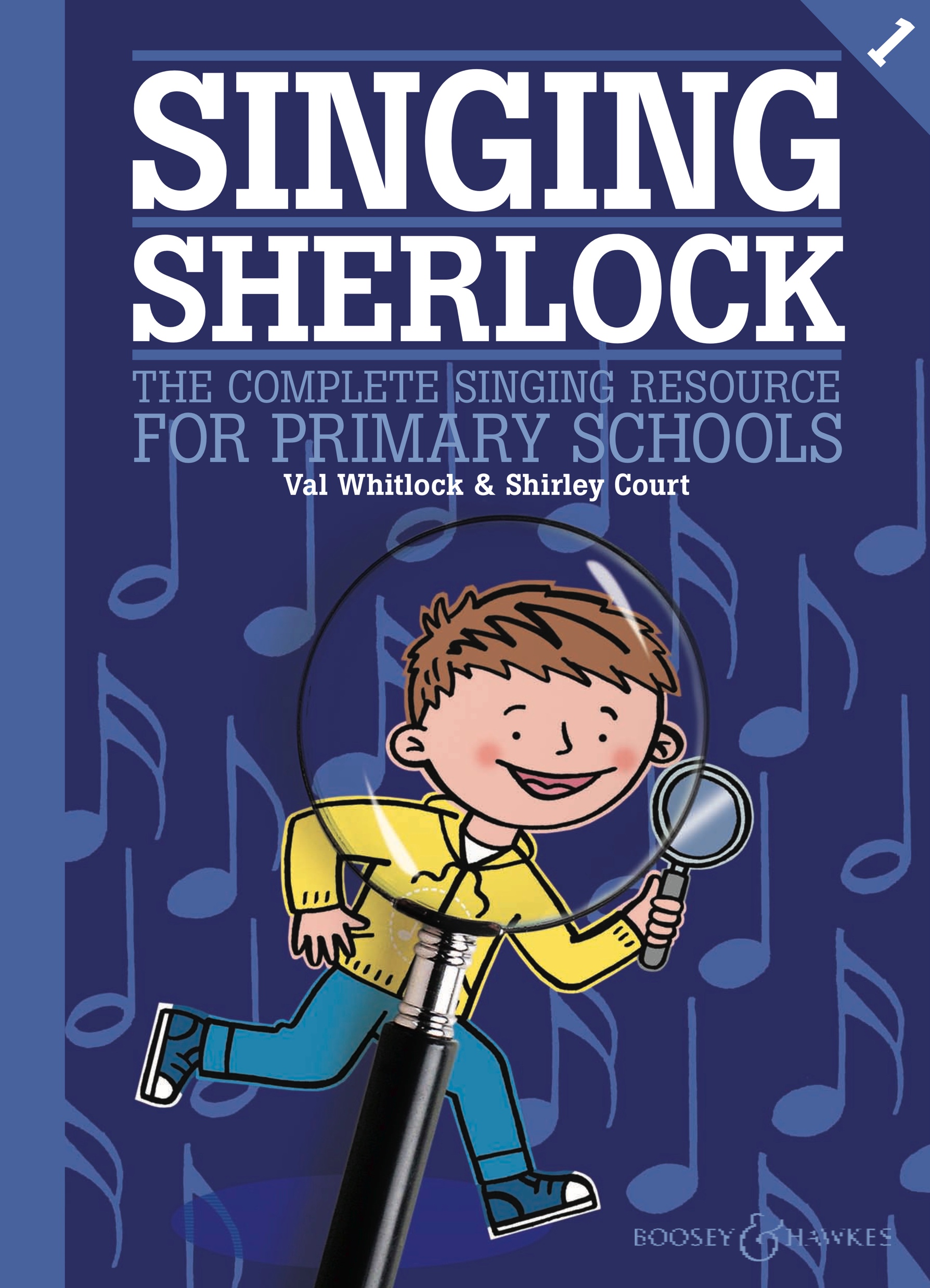 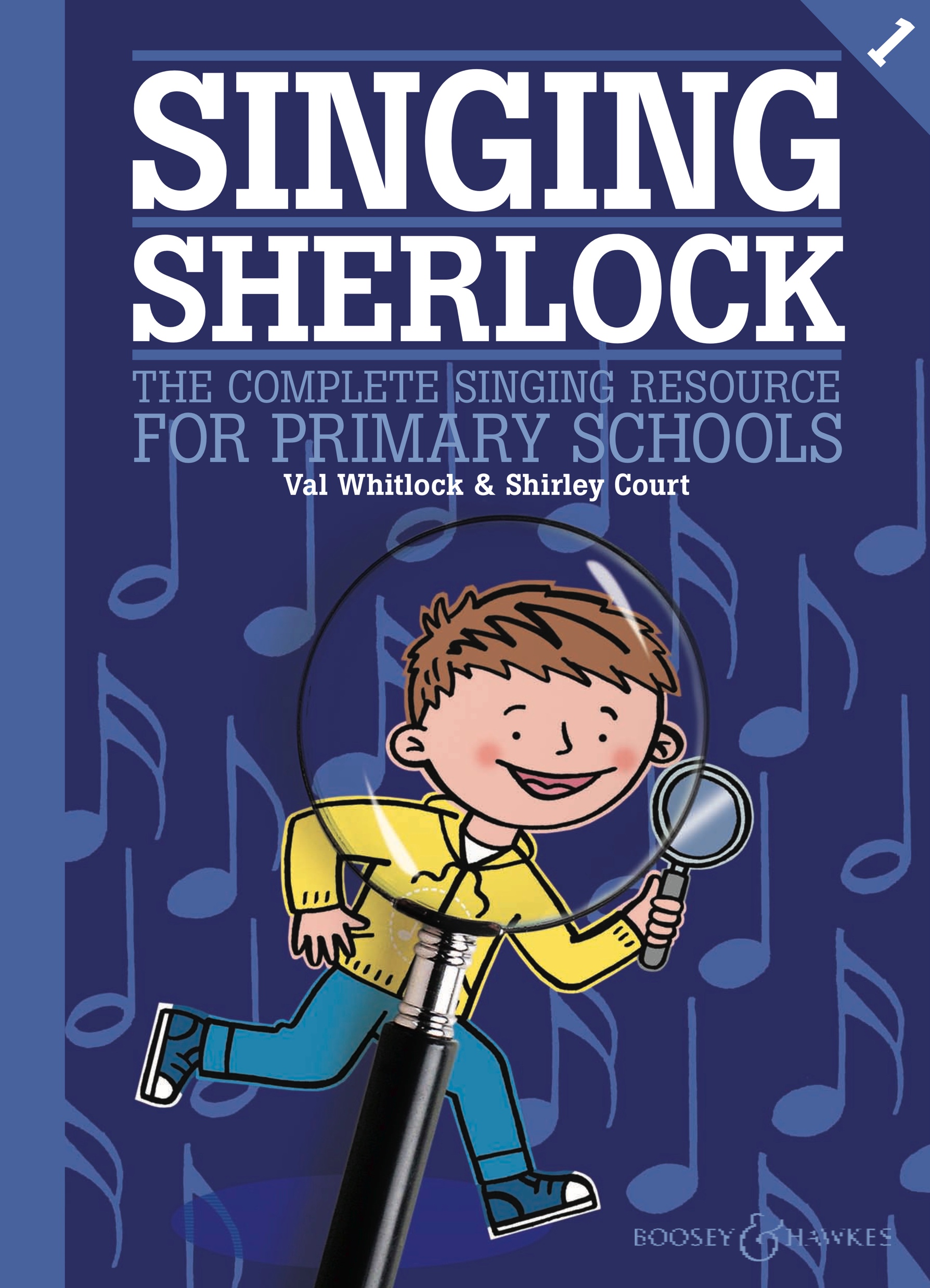 COME TO THE PET SHOP[Jan Holdstock]Come to the pet shop,What can I see?I see a pussy cat,Looking at me.Hello pussy cat,What can you say?Meow, meow,Every day.

Copyright © 1991 by Jan Holdstock
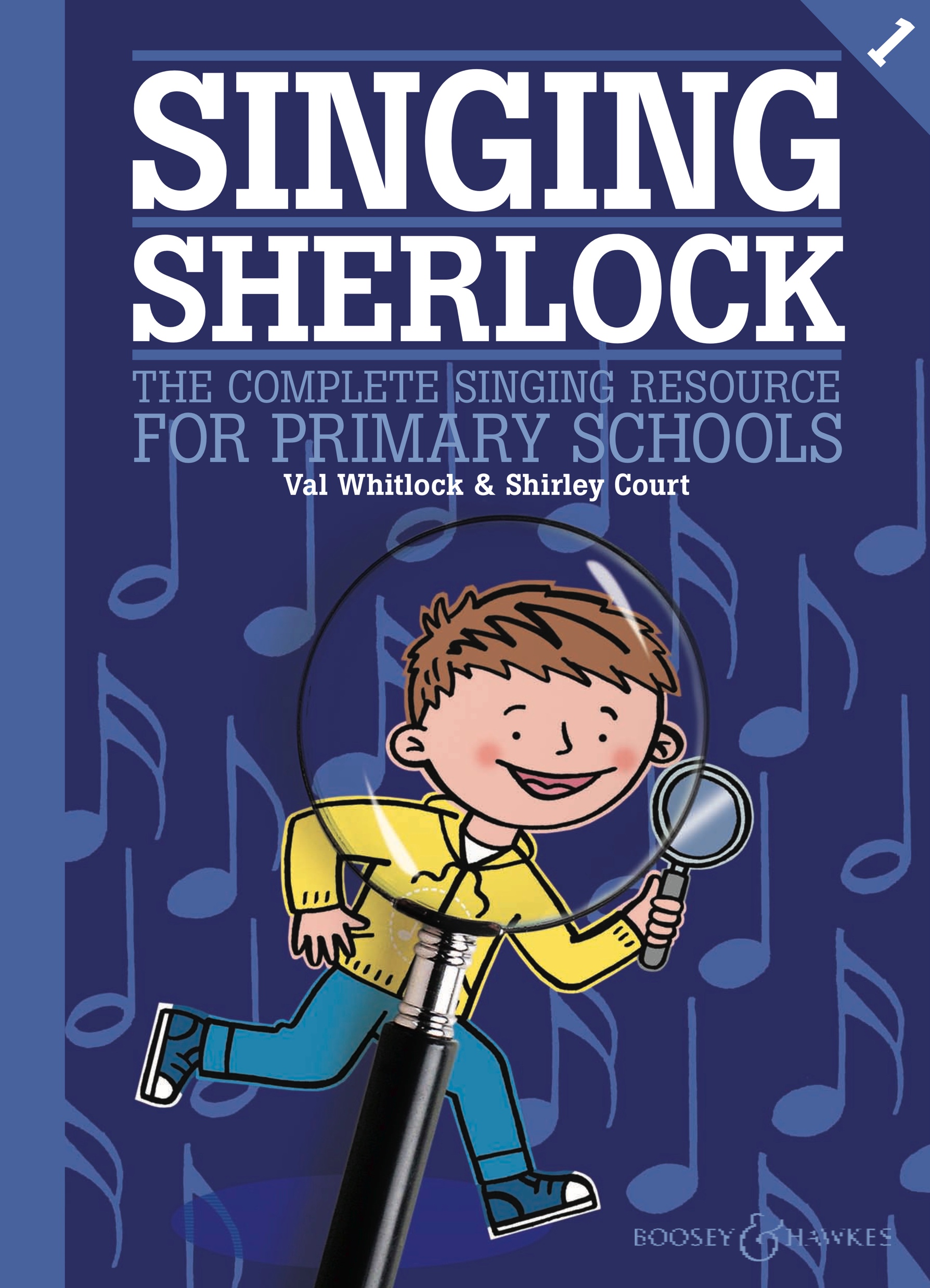 Come to the pet shop, What can I see?I see a puppy dog,Looking at me.Hello puppy dog,What can you say?Woof, woof, woof, woof,Every day.
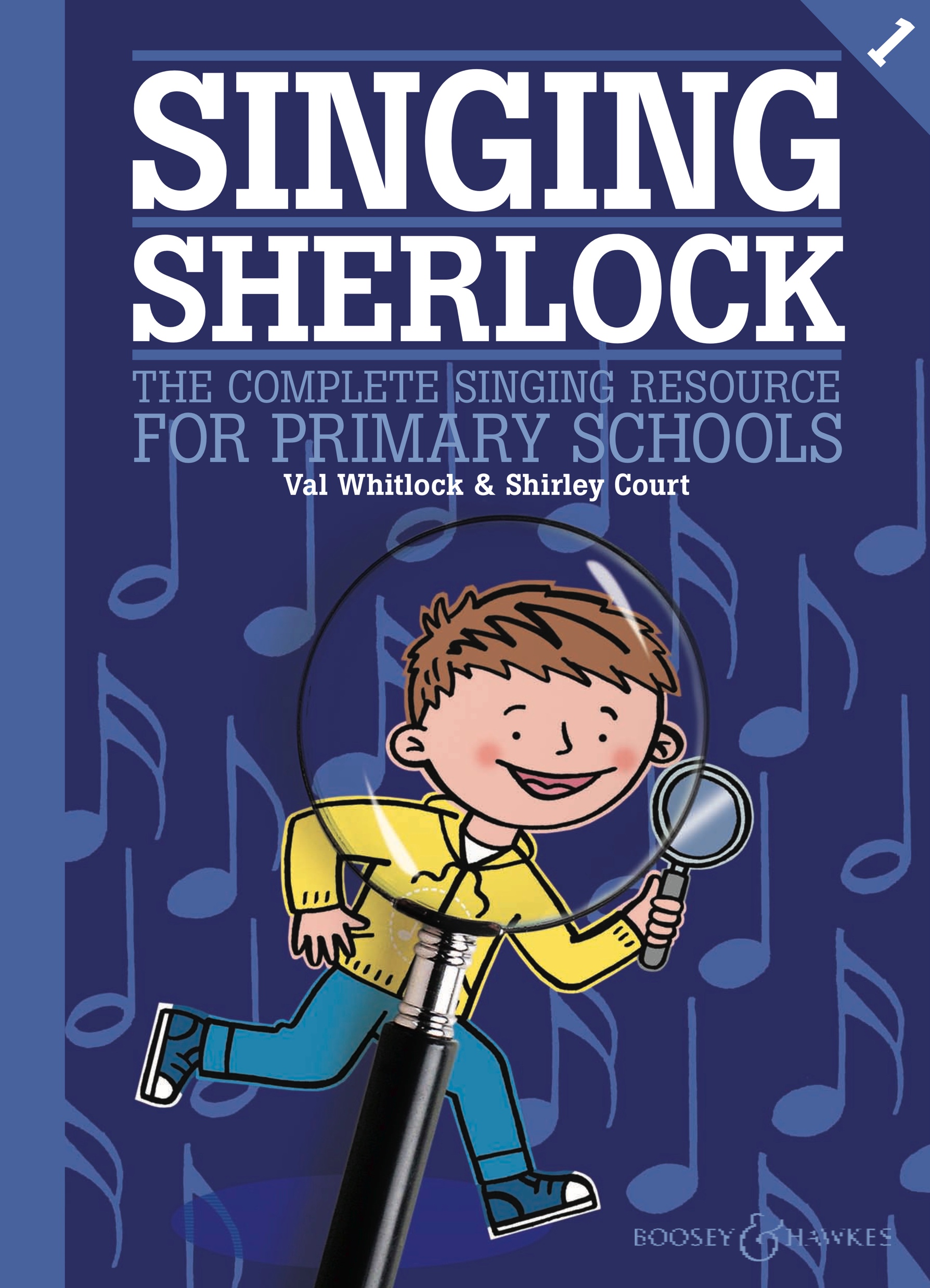 Come to the pet shop, What can I see?I see a parrot,Looking at me.Hello parrot,What can you say?Pretty Polly, pretty Polly,Every day.
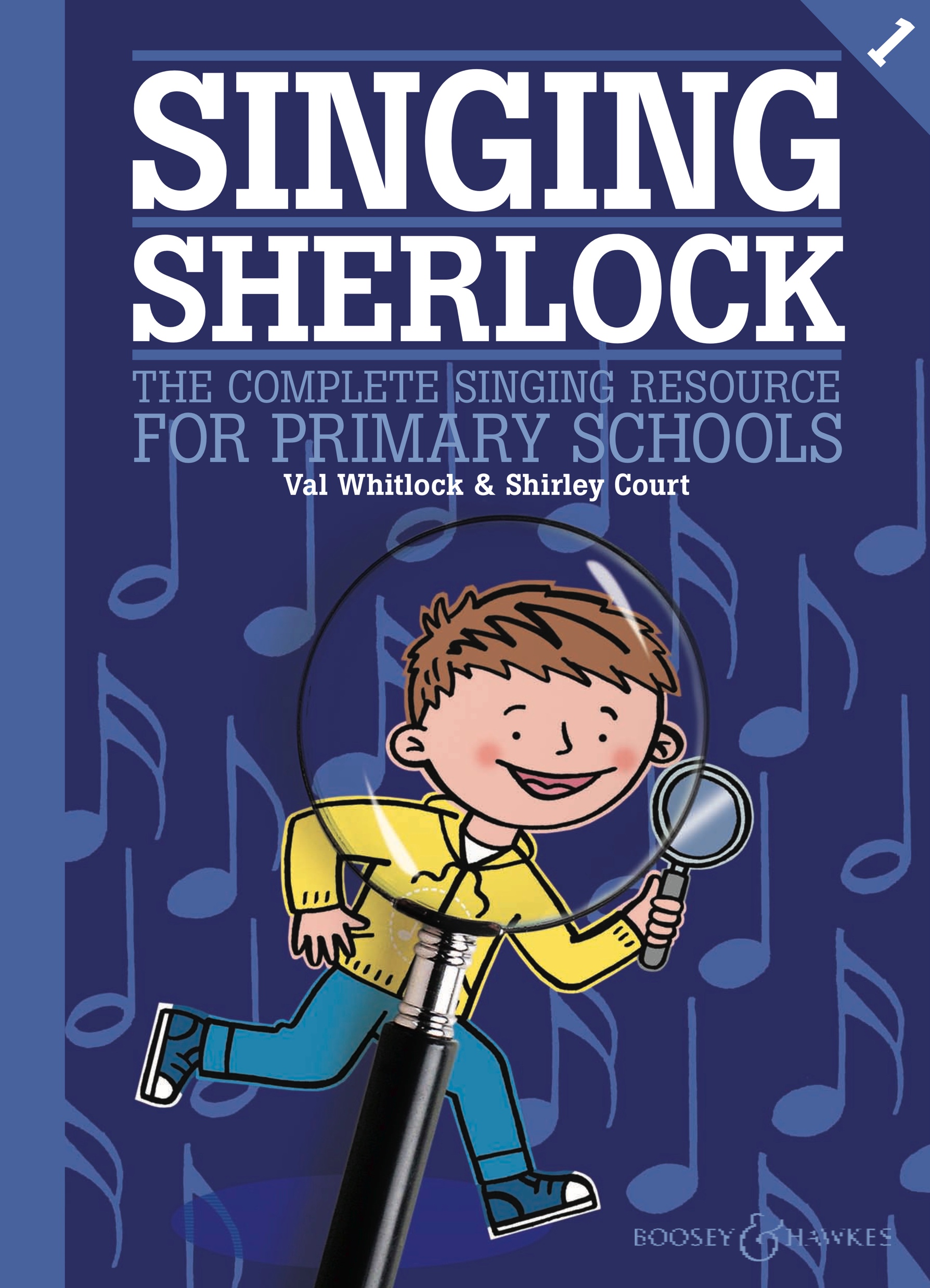 Come to the pet shop, What can I see?I see a goldfish,Looking at me.Hello goldfish,What can you say?Glug, glug, glug, glug,Every day.
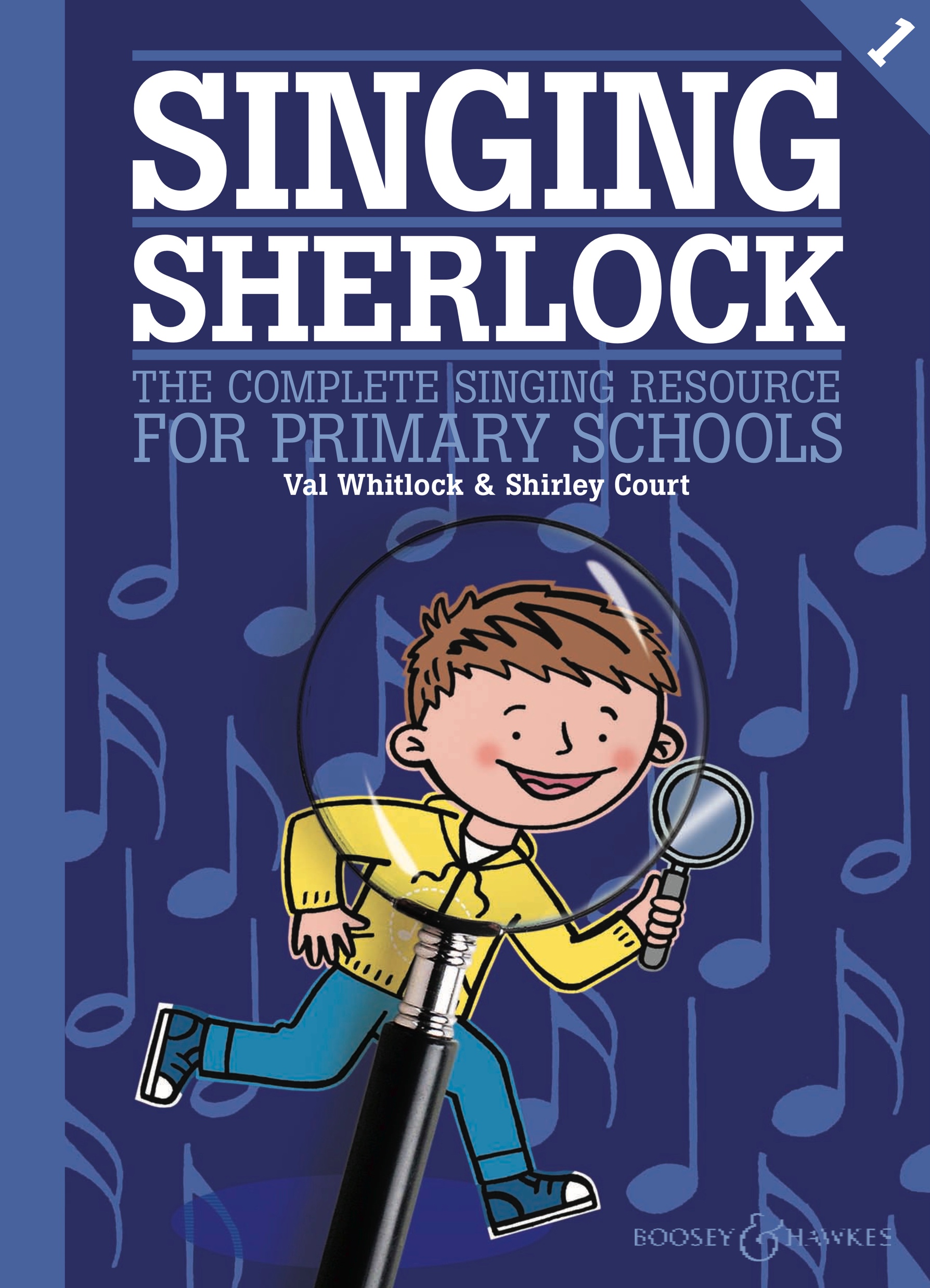 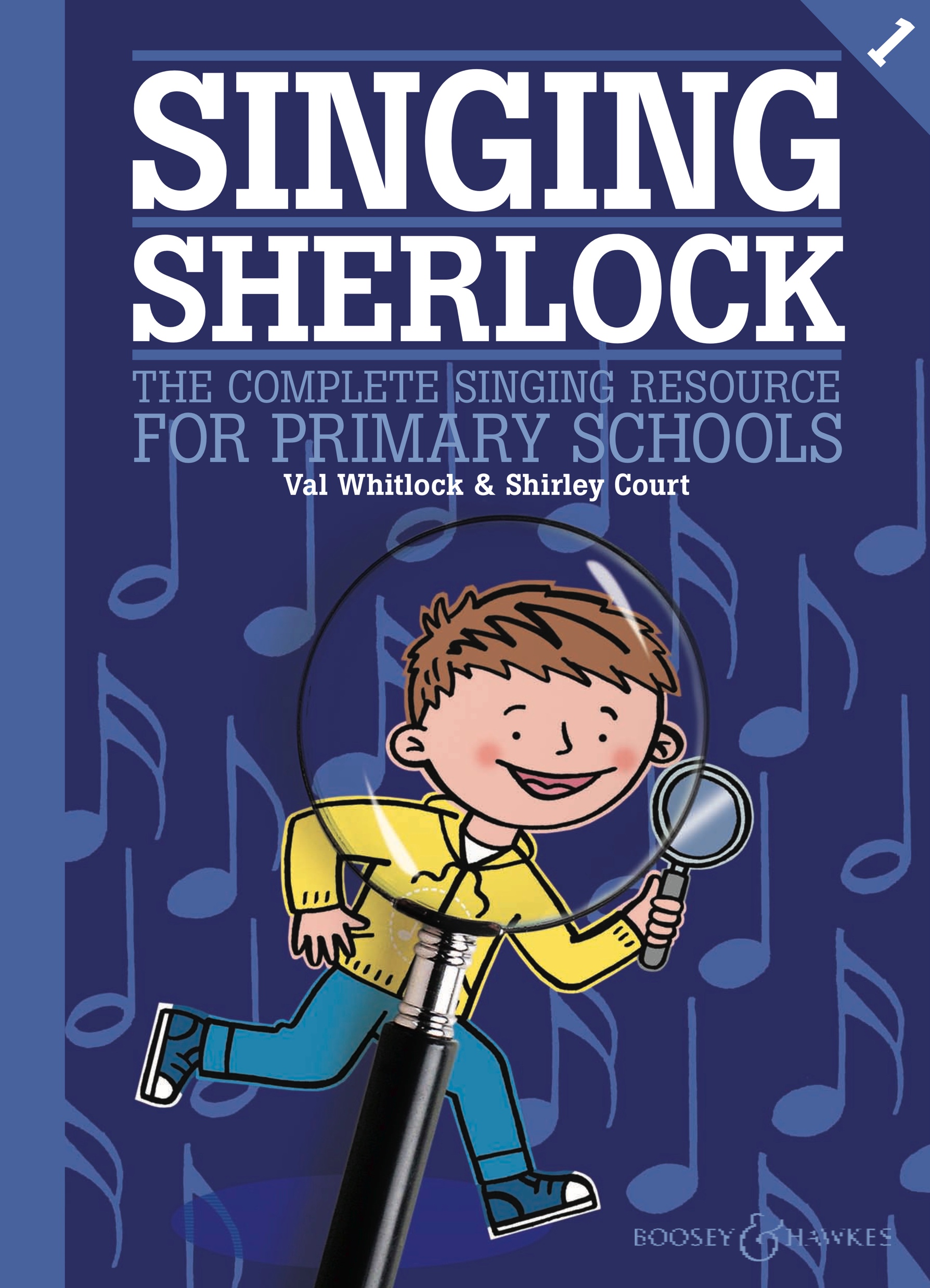 JAKE[Camilla During]I’m Jake, I’m a snake,And I like to slither around.I’m a sneak; not a squeakUntil I make my sound: (Ssssssss!)

Copyright © 1995 by Boosey & Hawkes Music Publishers Ltd
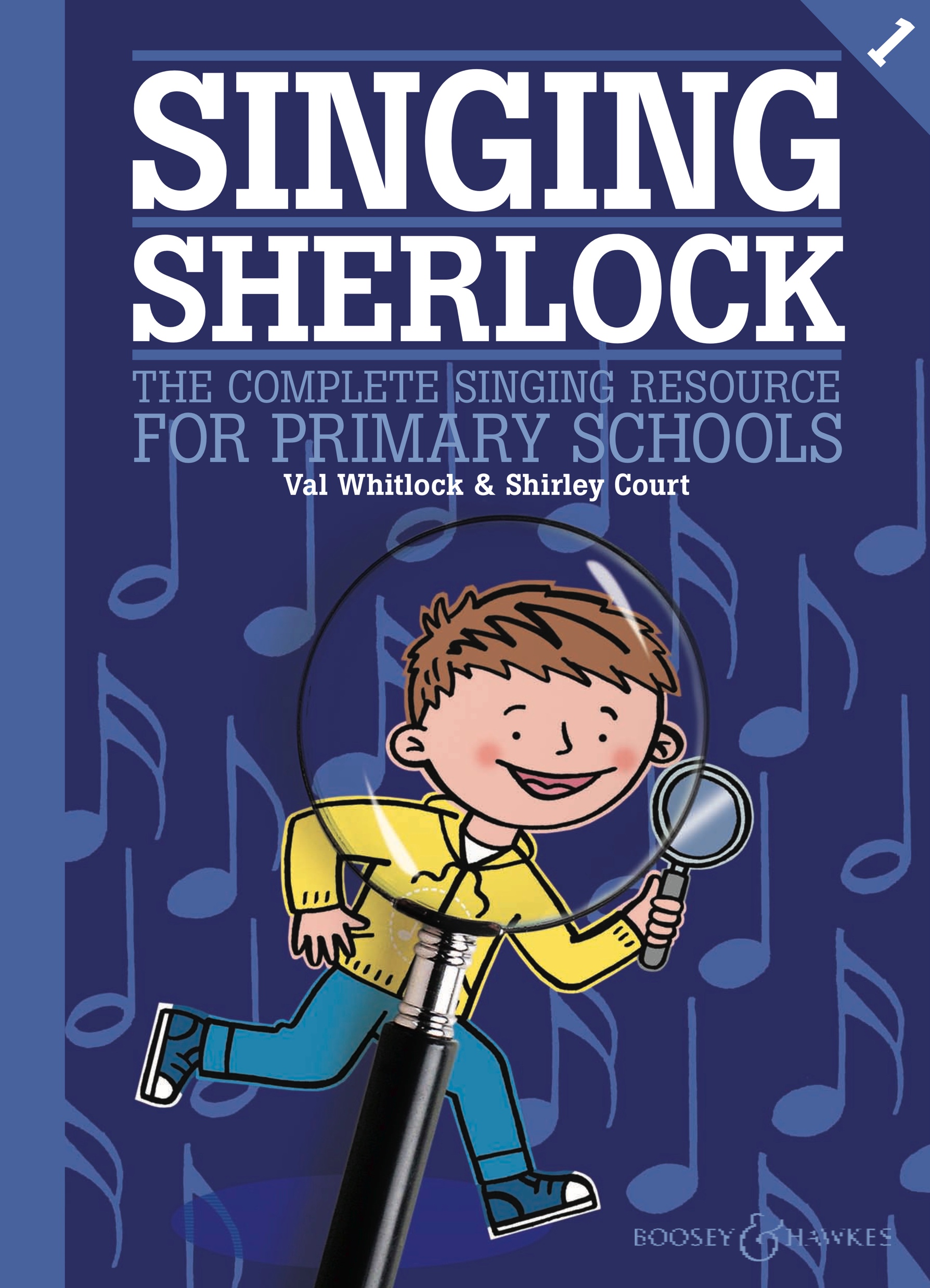 I’m Jake, I’m a snake.Do you like my little game?Did you miss that awful hiss?Well, here it comes again: (Ssssssss!)
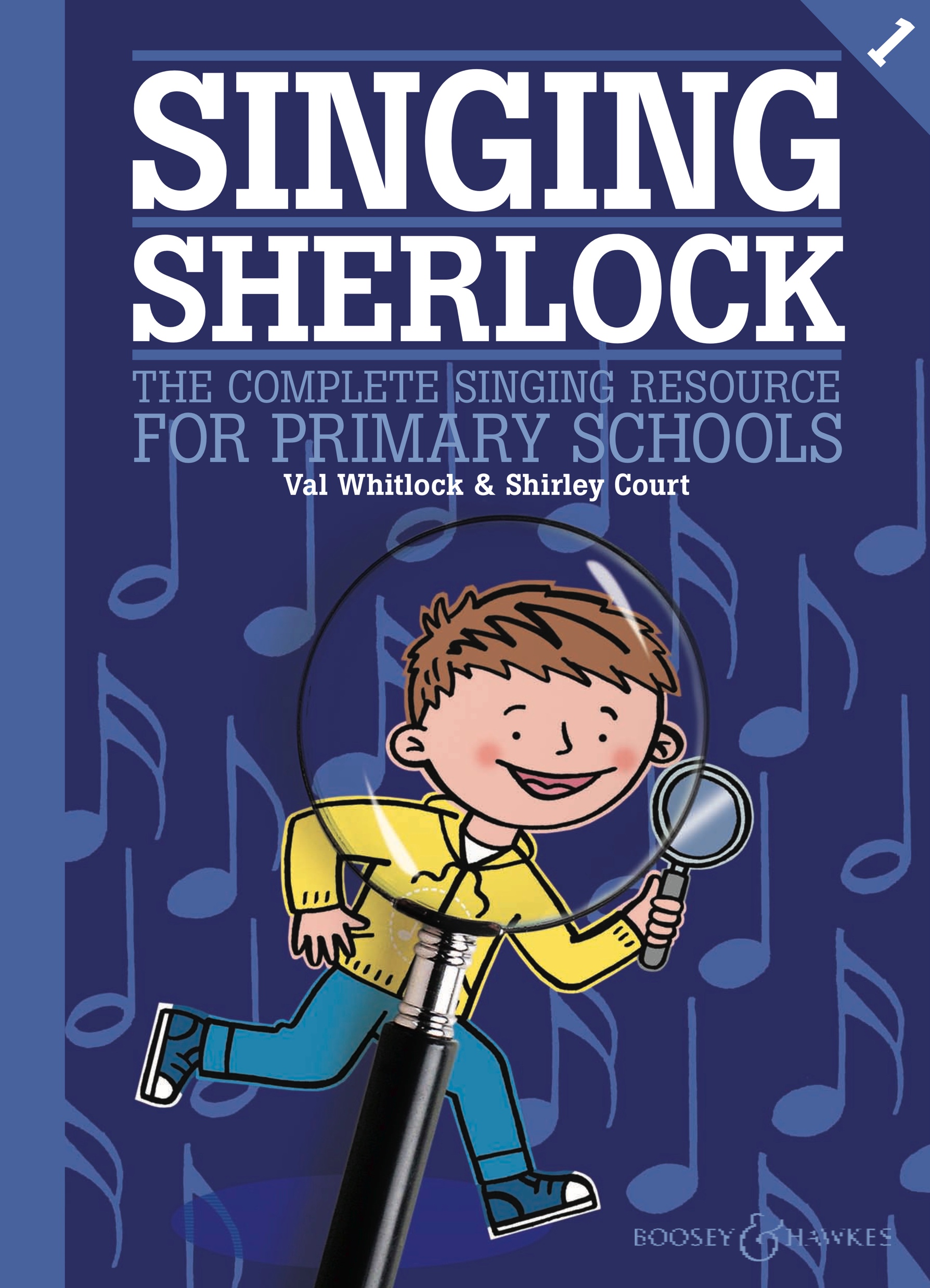 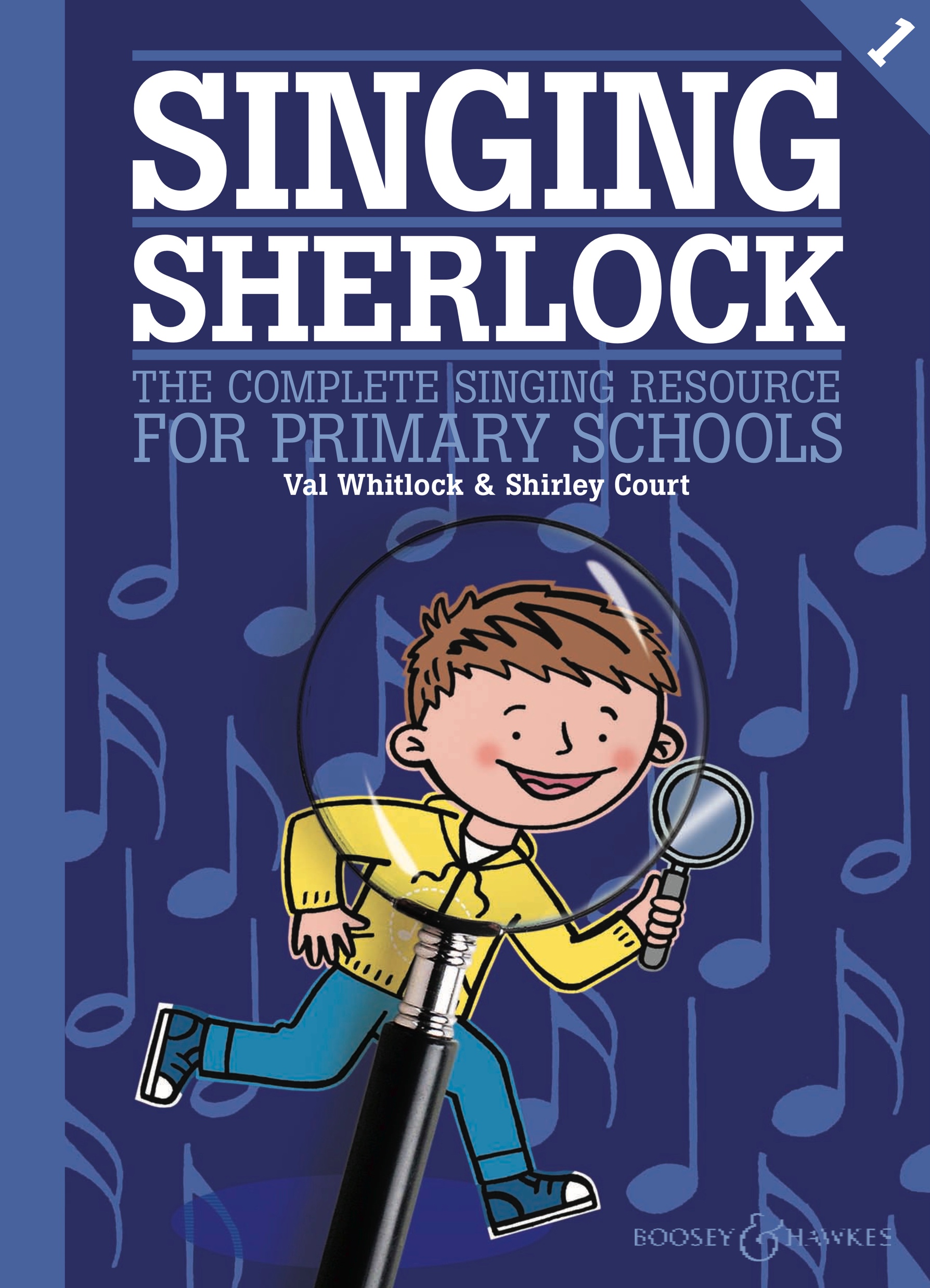 ROSIE[Camilla During]Rosie – Rosie – is my little kitten.Rosie – Rosie – is my little pet.
And she goes – she goes –Everywhere I go.She follows – follows –Always running after me.

Copyright © 1995 by Boosey & Hawkes Music Publishers Ltd
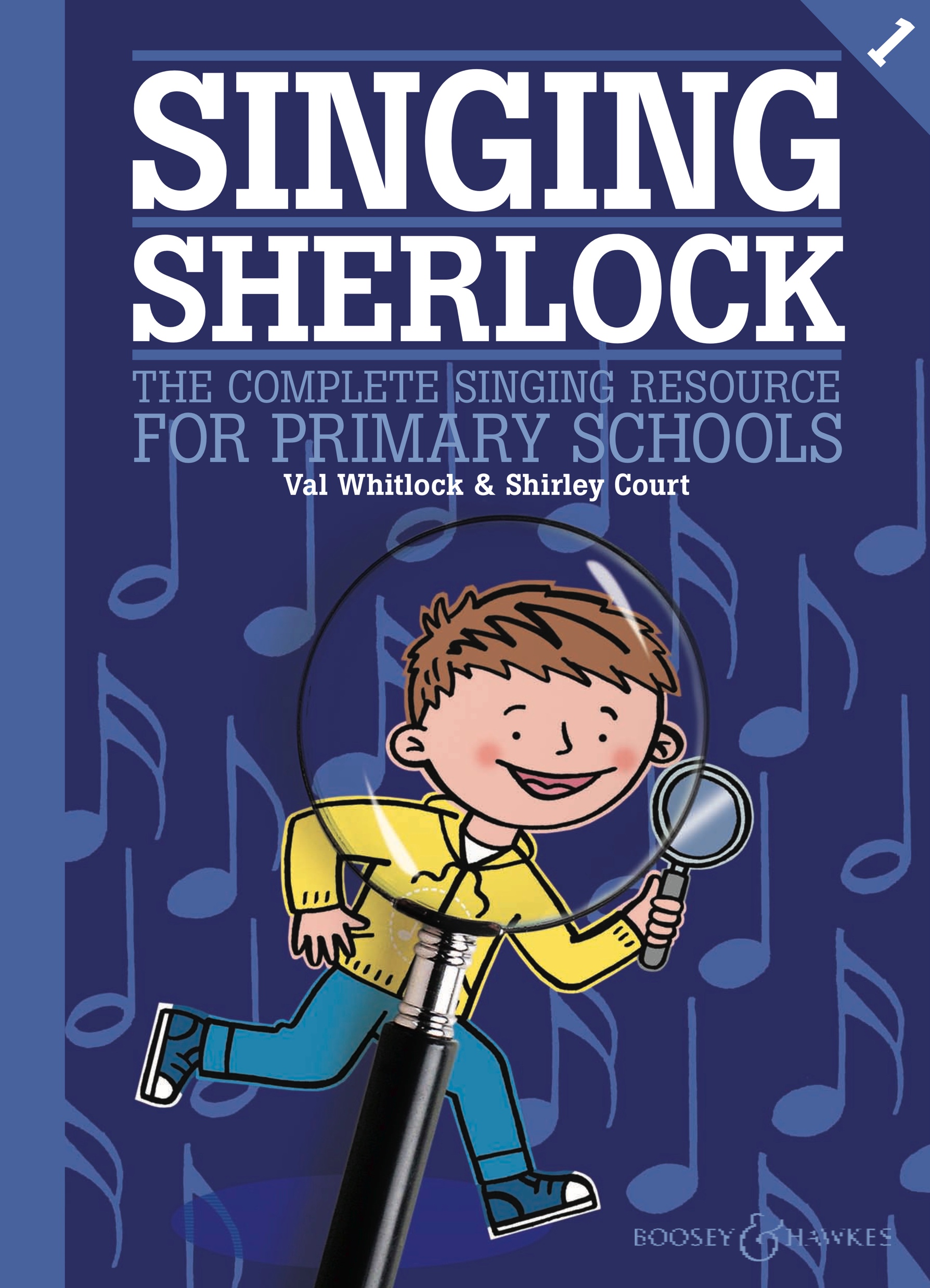 Humphrey – Humphrey – is my little rabbit.Humphrey – Humphrey – is my little pet.And he goes – he goes –Everywhere I go.He follows – follows –Always hopping after me.
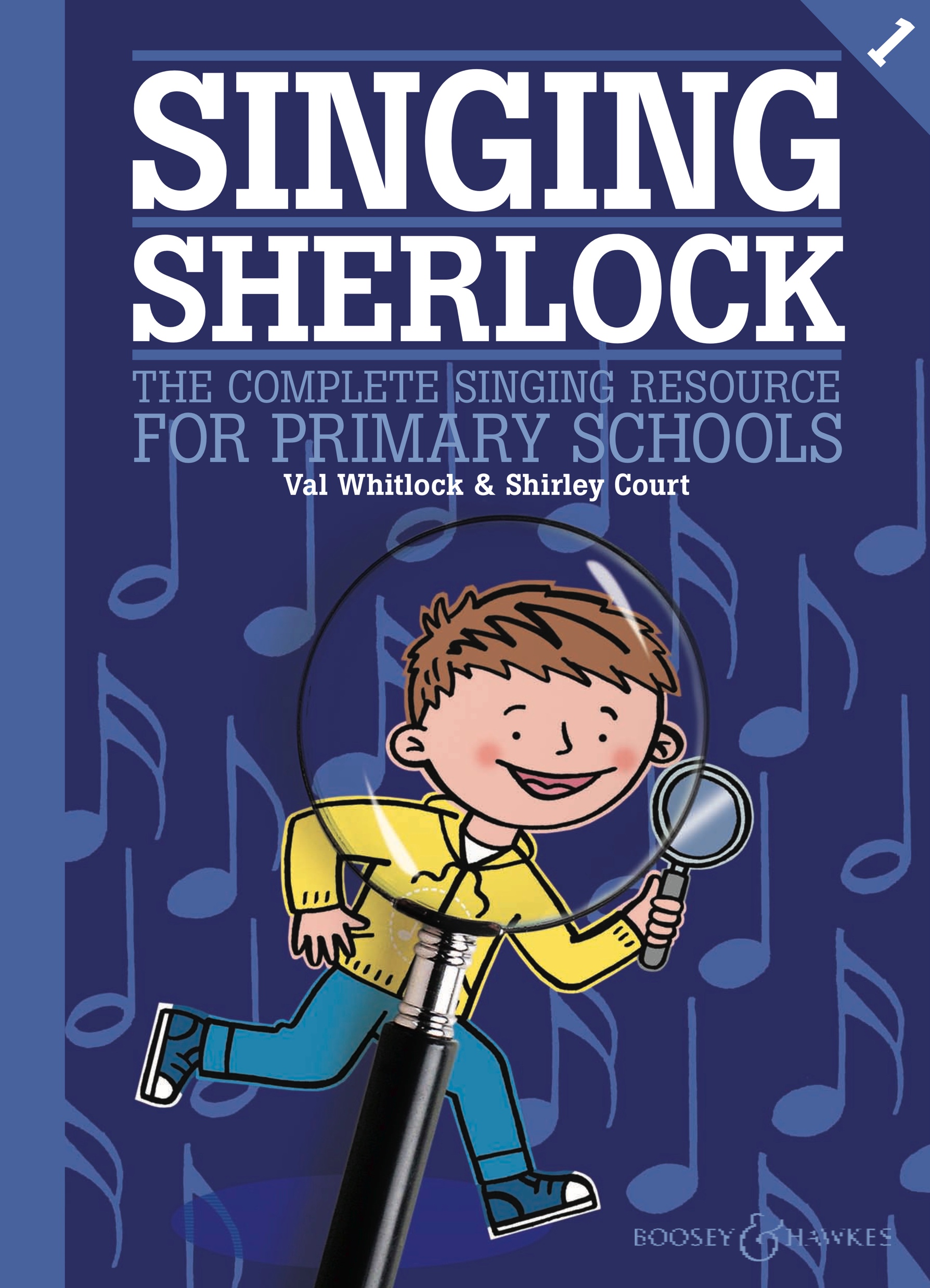 Sophie – Sophie – is my little tortoise.Sophie – Sophie – is my little pet.And she goes – she goes –Everywhere I go.She follows – follows –Always plodding after me.
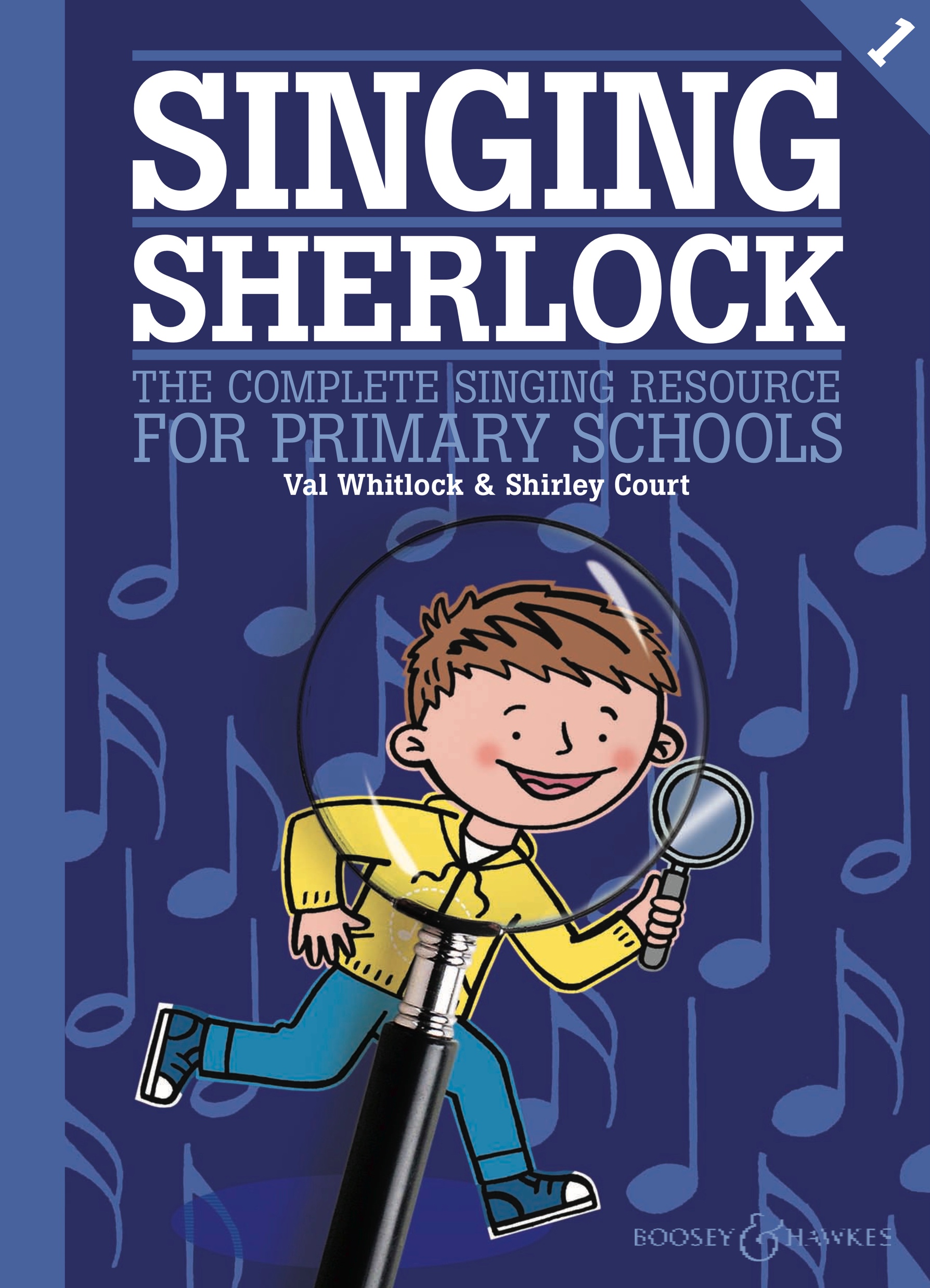 Peter – Peter – is my little puppy.Peter – Peter – is my little pet.And he goes – he goes –Everywhere I go.He follows – follows –Always chasing after me.
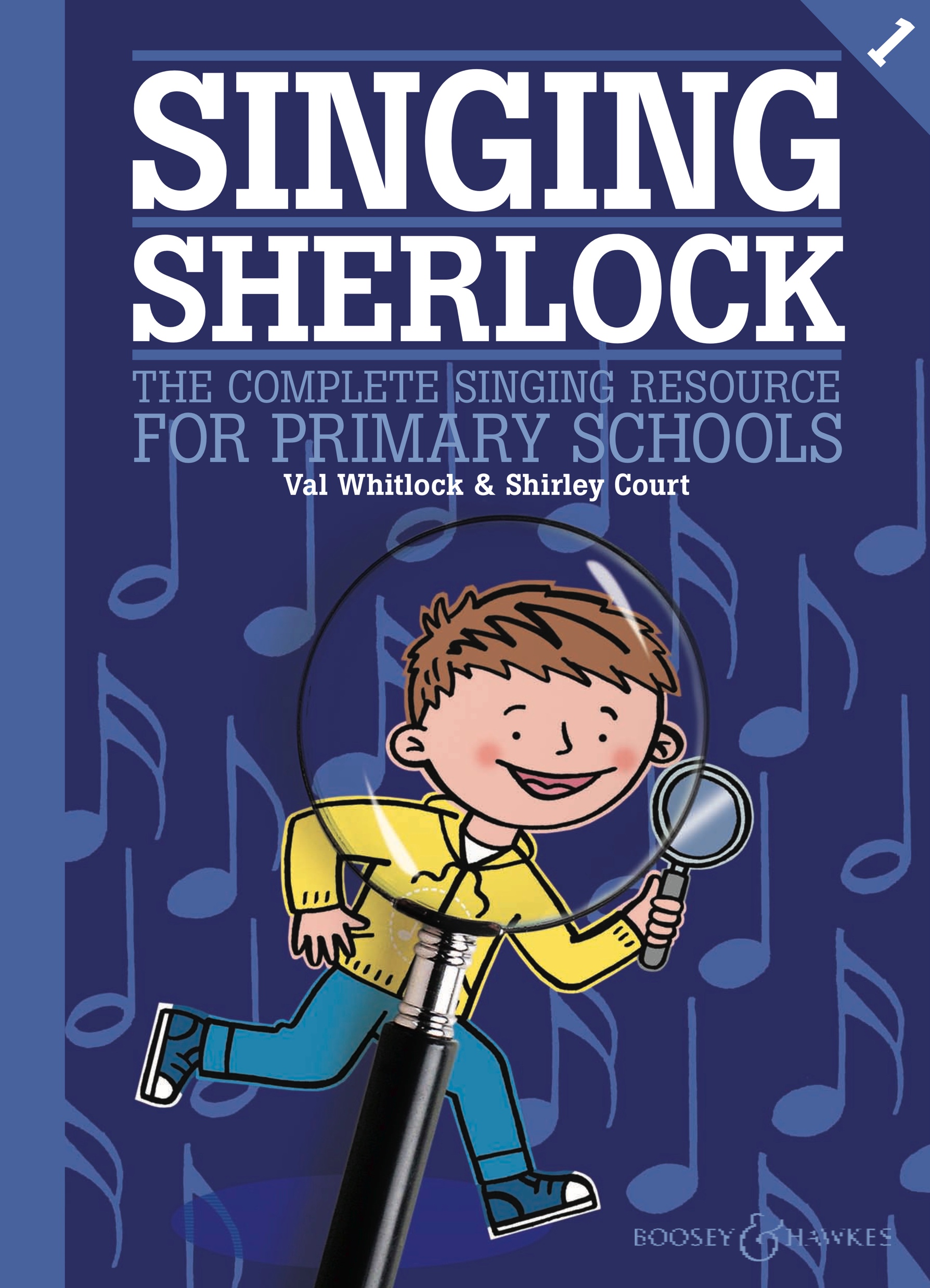 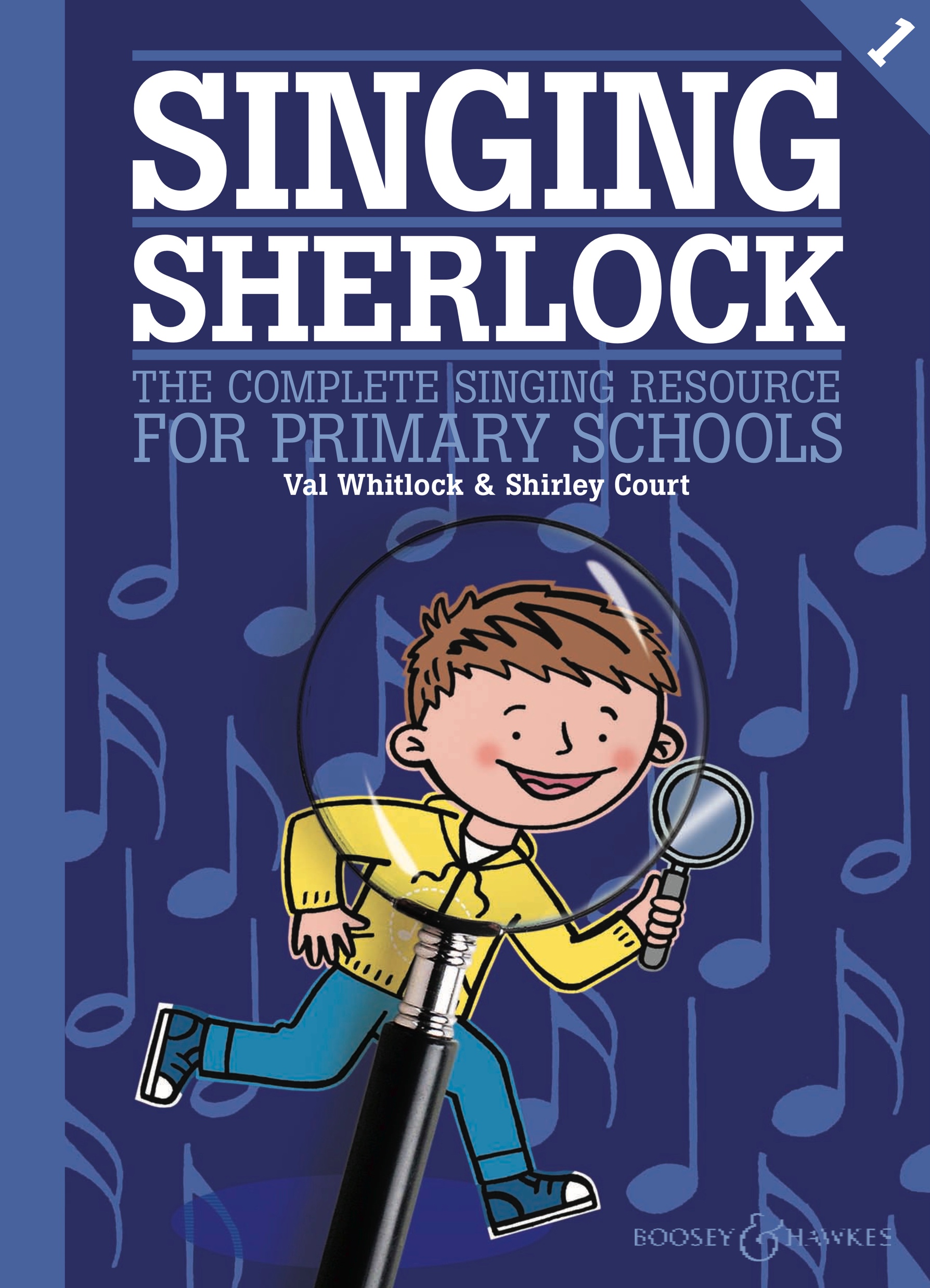 MIRROR, MIRROR[Helen MacGregor]Mirror, mirror, mirror, mirror,Mirror on the wall, mirror on the wall.Mirror, mirror, mirror, mirror,Reflections of us all,Reflections of us all.

Copyright © 2002 by Boosey & Hawkes Music Publishers Ltd
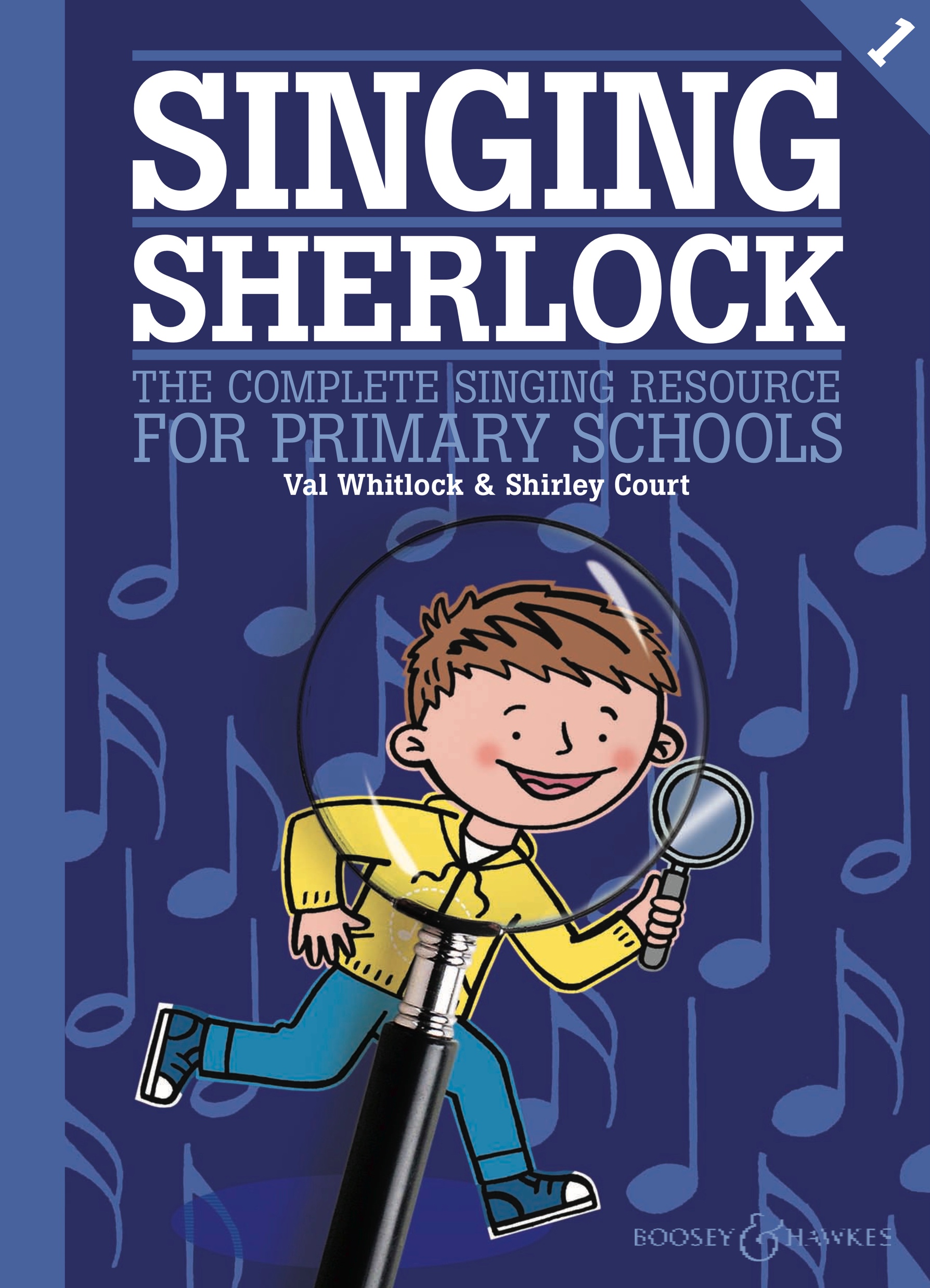 Babe or gran, babe or gran,Boy or man, boy or man,
Big or small, big or small,You can see us all,Looking in the mirror on the wall.
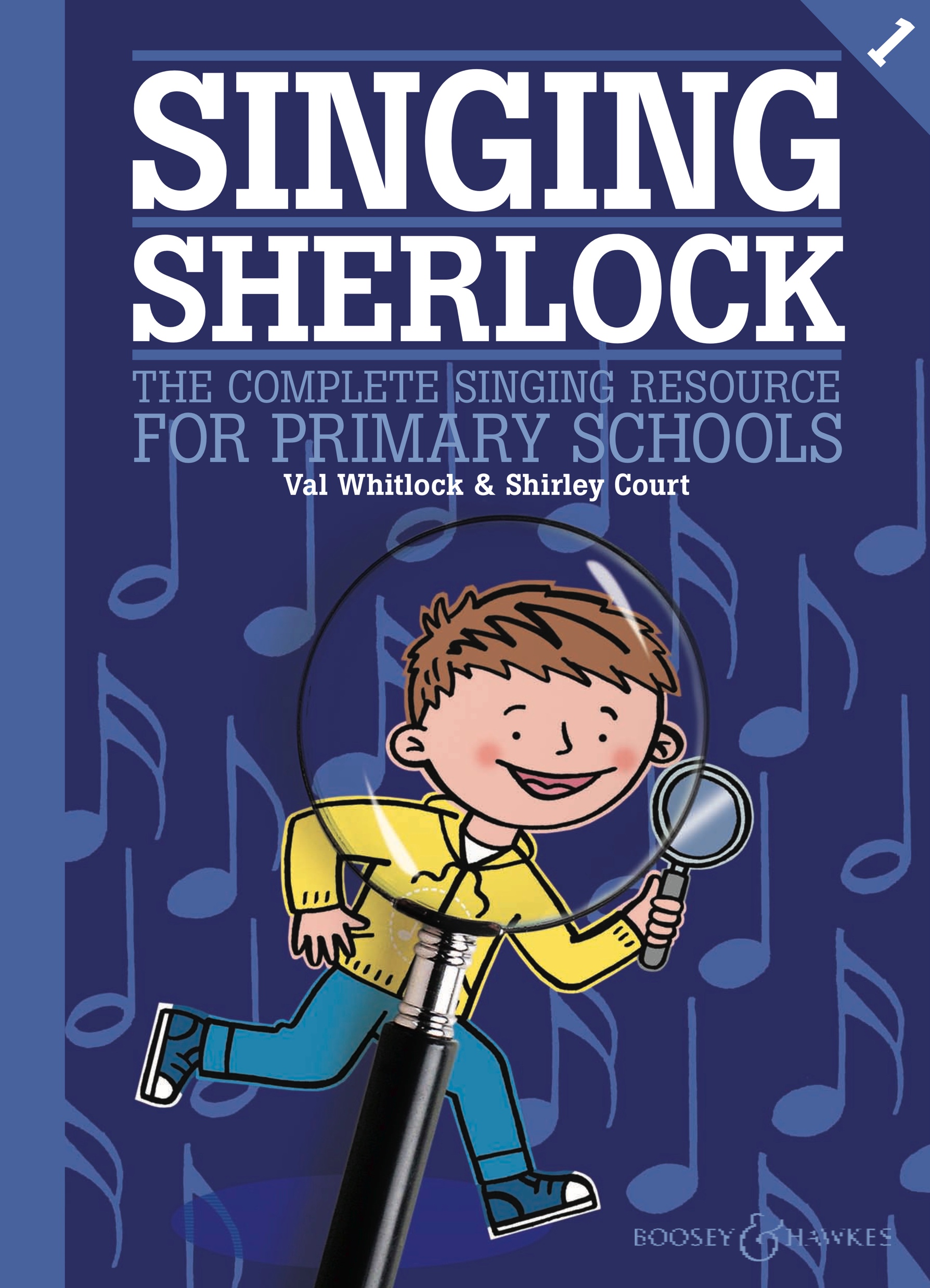 Mirror, mirror, mirror, mirror,Mirror on the wall, mirror on the wall.Mirror, mirror, mirror, mirror,Reflections of us all,Reflections of us all.
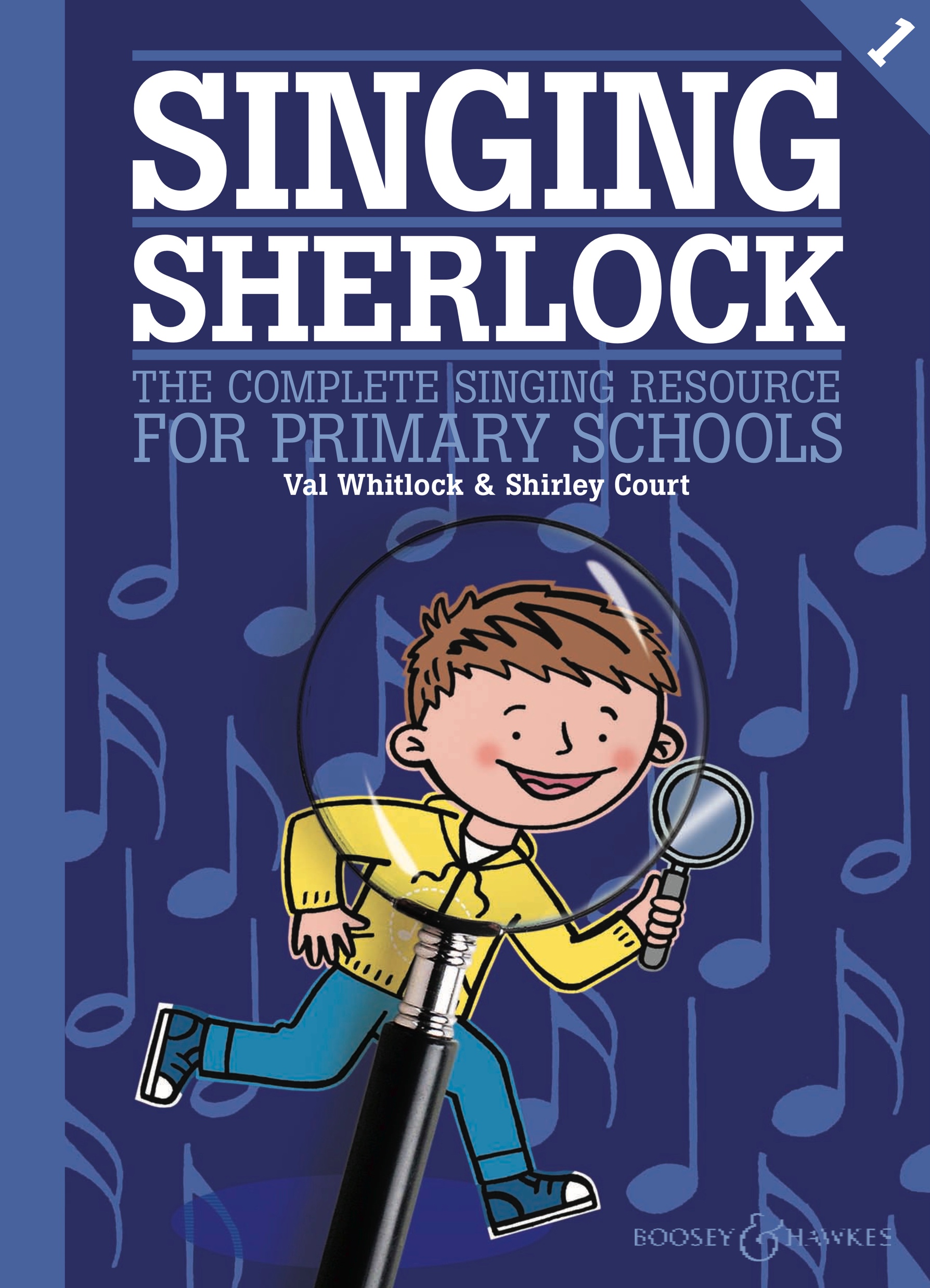 Dark or fair, dark or fair,Curly hair, curly hair,Short or tall, short or tall,You can see us all,Looking in the mirror on the wall.
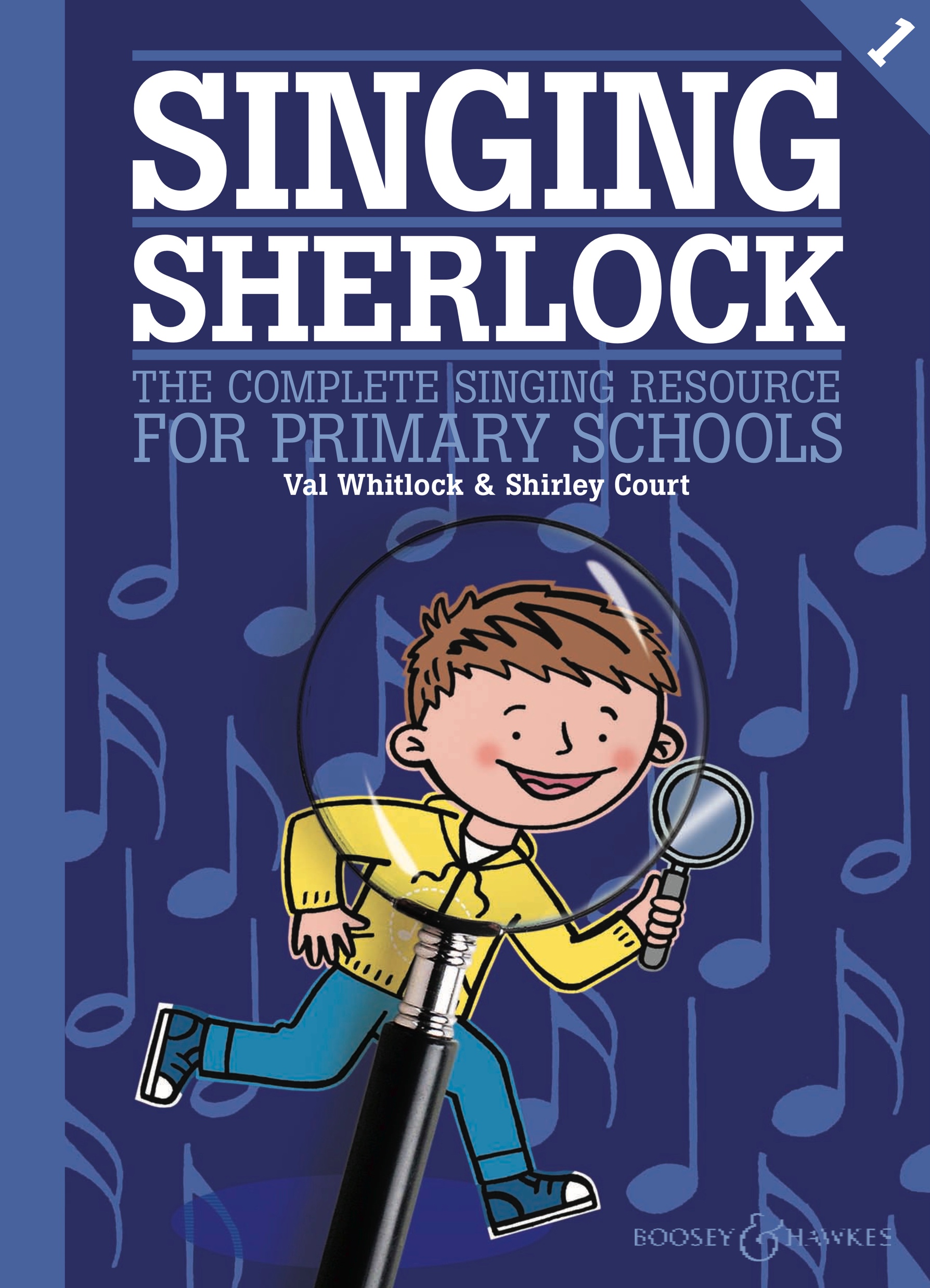 Mirror, mirror, mirror, mirror,Mirror on the wall, mirror on the wall.Mirror, mirror, mirror, mirror,Reflections of us all,Reflections of us all.
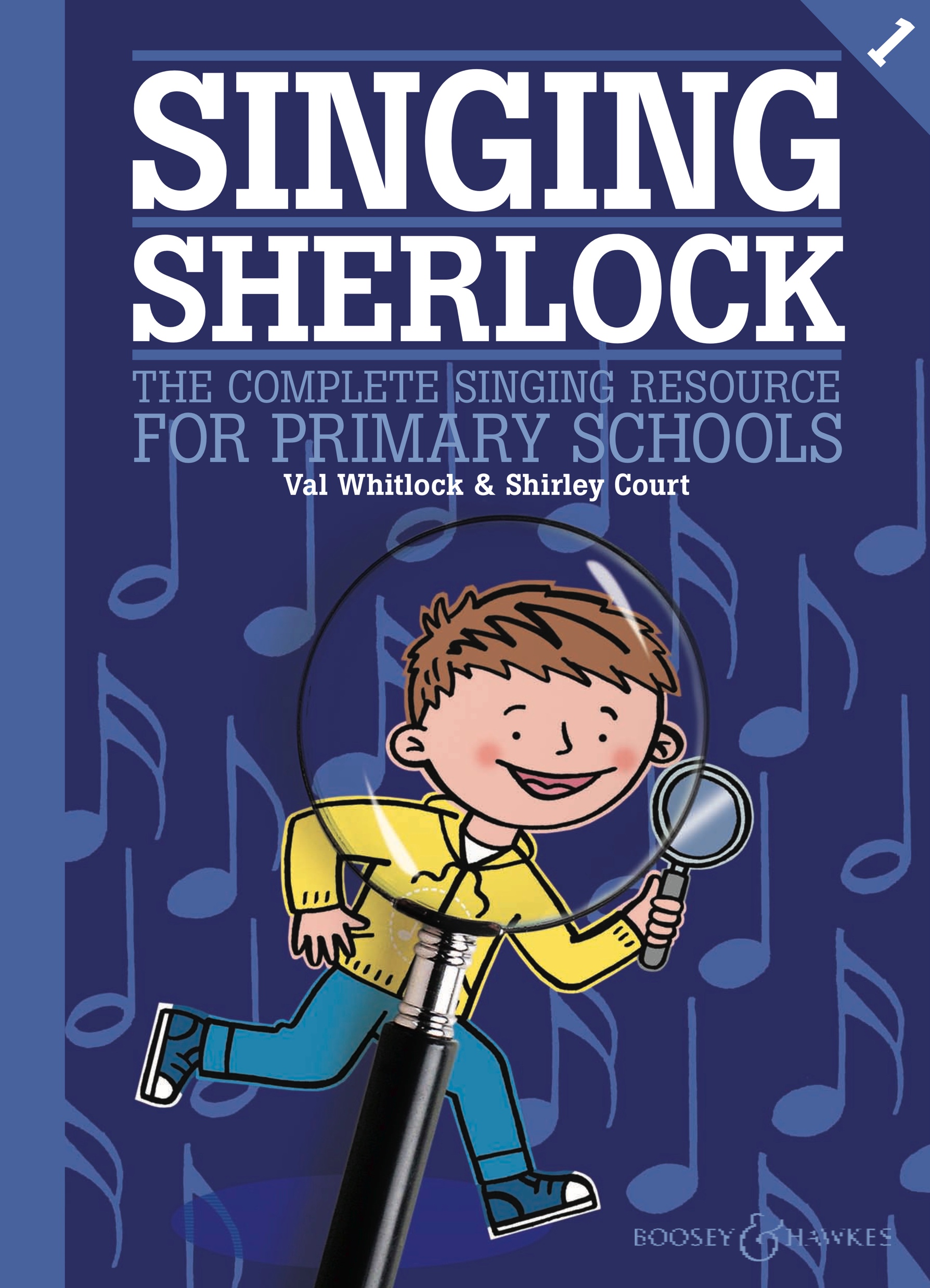 Wave goodbye, wave goodbye,Laugh or cry, laugh or cry,Stand or fall, stand or fall,You can see us all,Looking in the mirror on the wall.
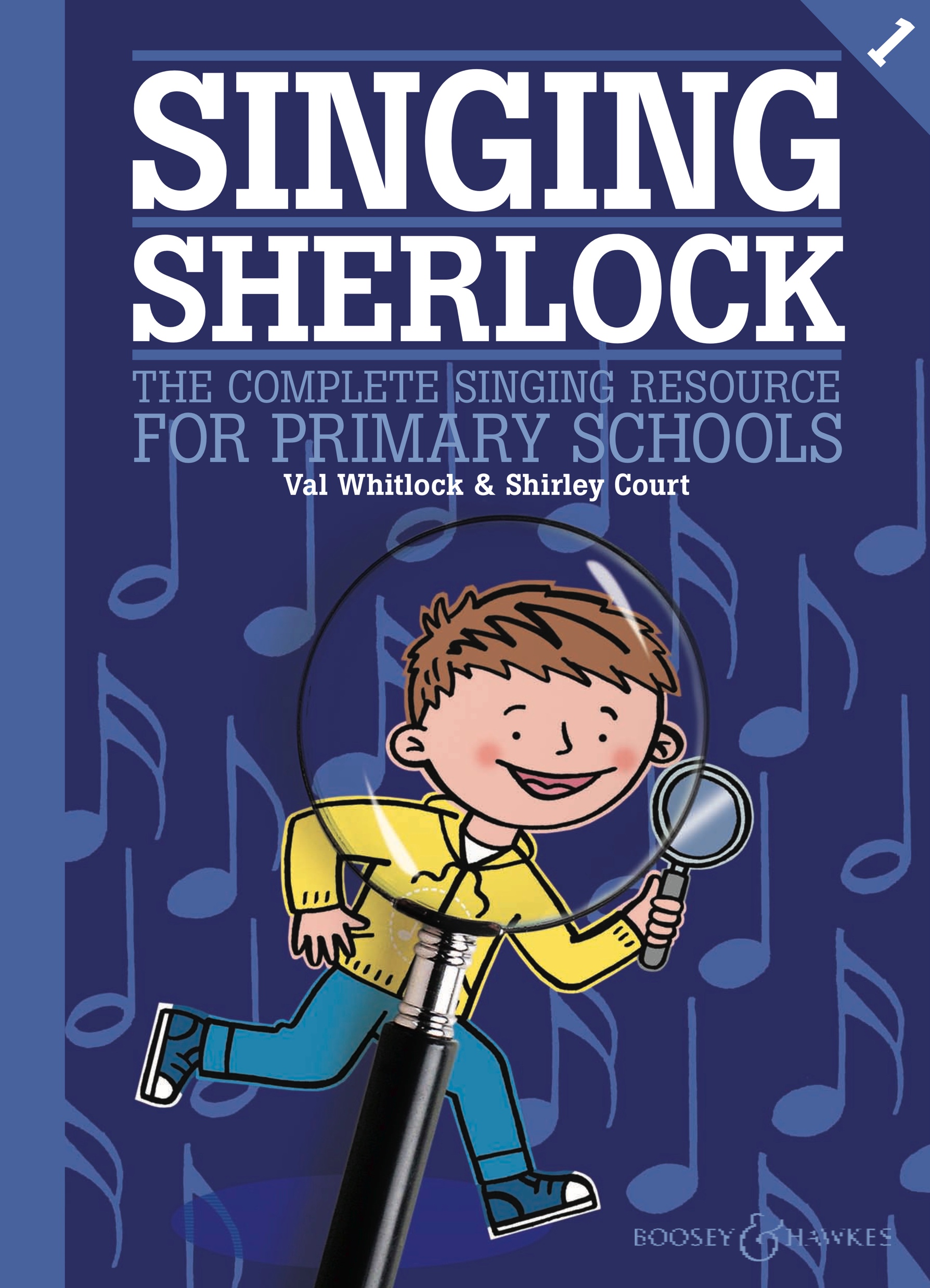 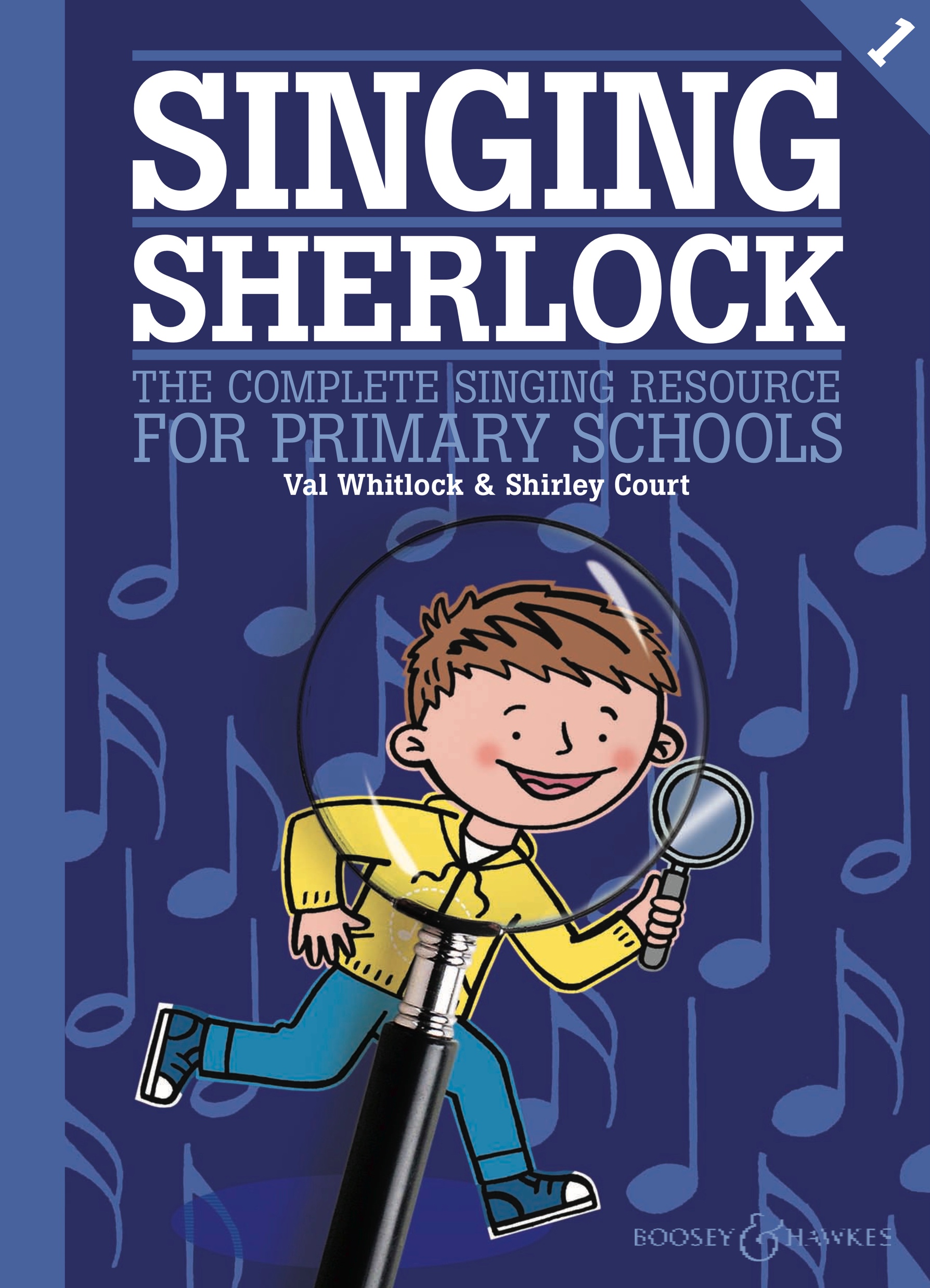 CLIMBING SHERLOCK[Sue Nicholls]Little Sherlock’s near the tree,Near the tree, apple tree.He’d like apple pie for tea.Can you help him? 

Copyright © 1995, 2018 by Boosey & Hawkes Music Publishers Ltd
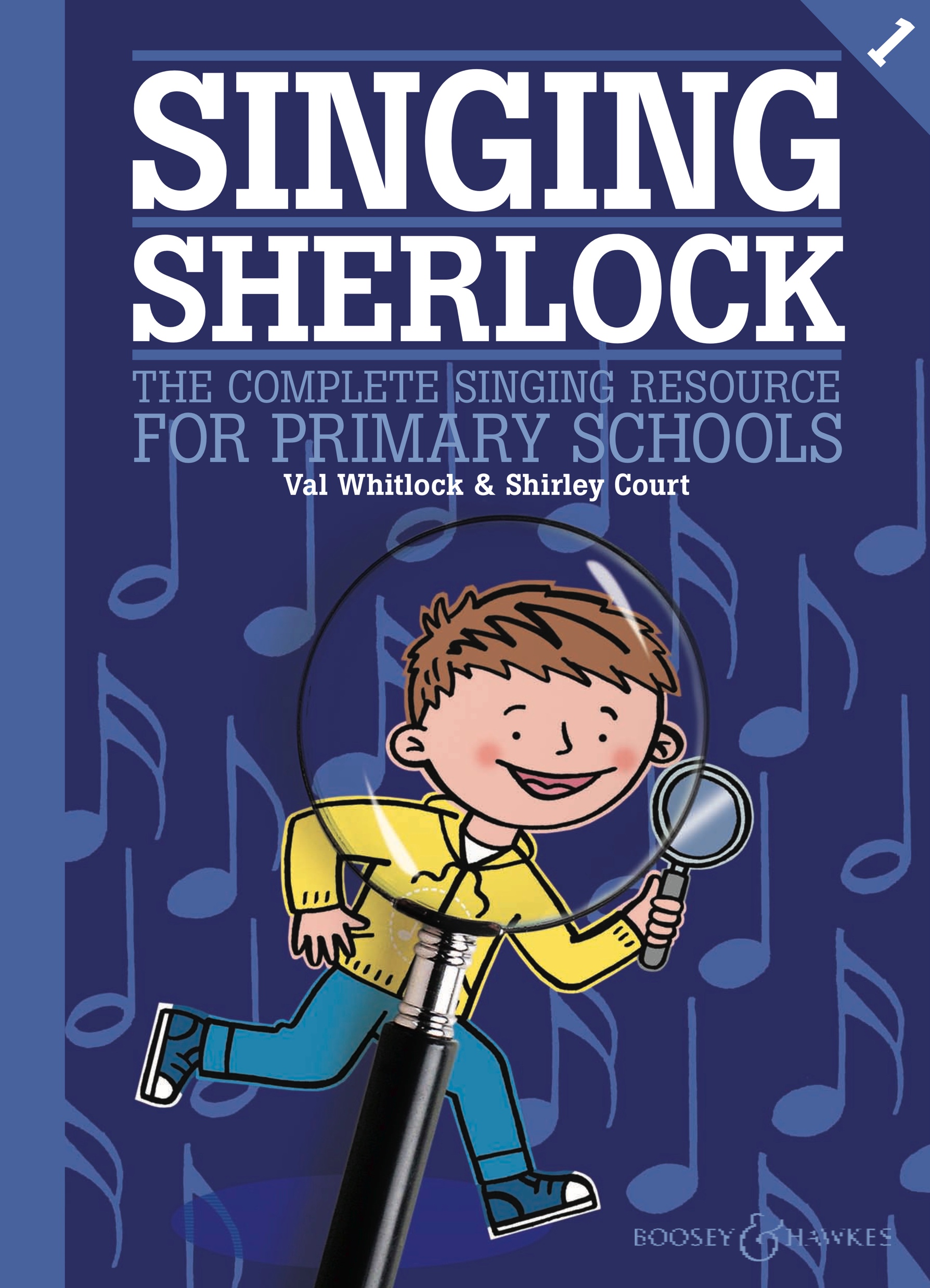 “Use the ladder, Sherlock!”
One step, next one, one foot at a time,Moving up the ladder 
till you finish your climb.
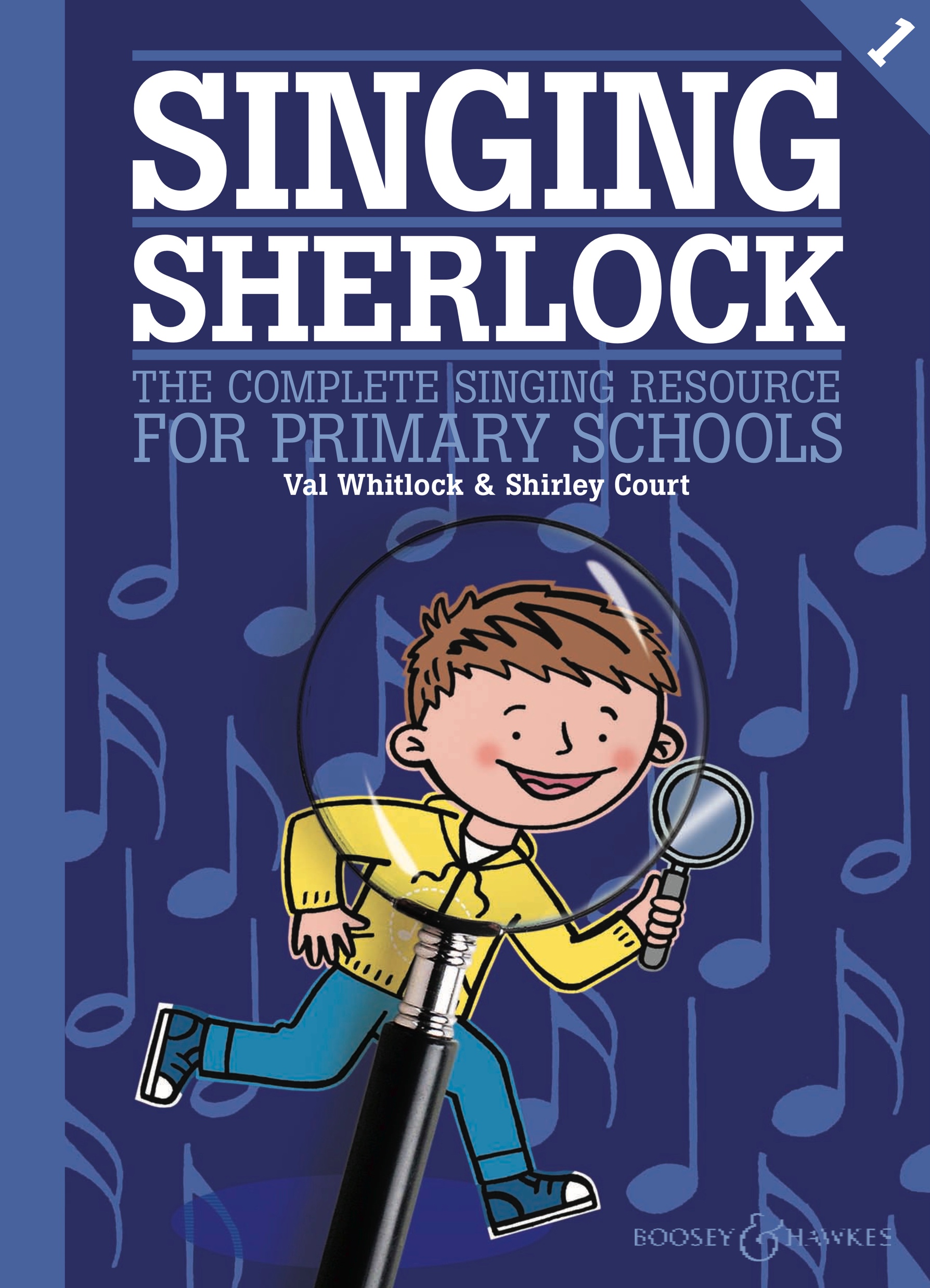 “There’s no pie 
till you bring me the apples!Come down, Sherlock!”One step, next one, one foot at a time,Moving down the ladder 
till you finish your climb.
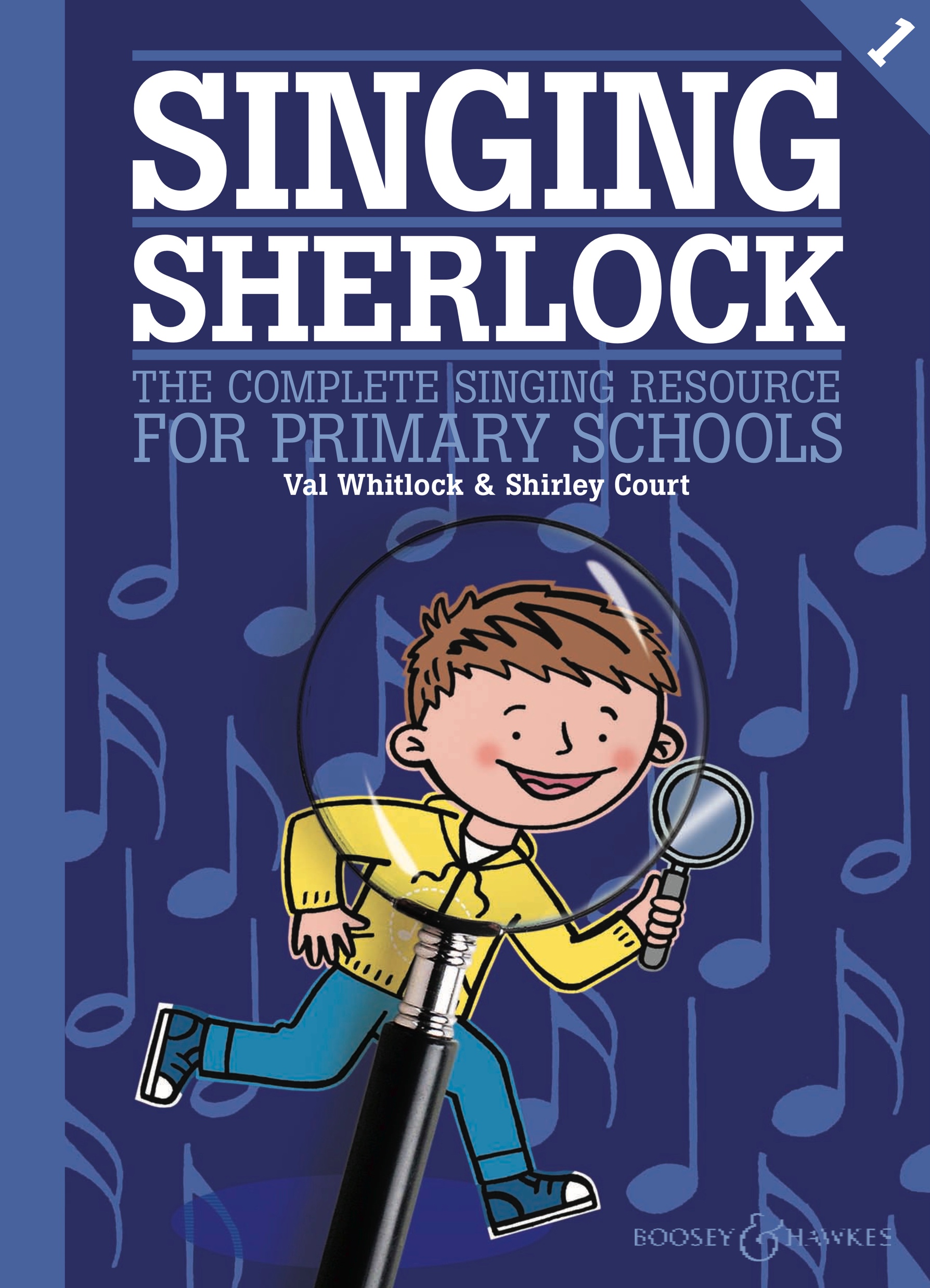 Little Sherlock’s near the shop,Near the shop, big book shop.He’s below, the shop’s on top.Can you help him?
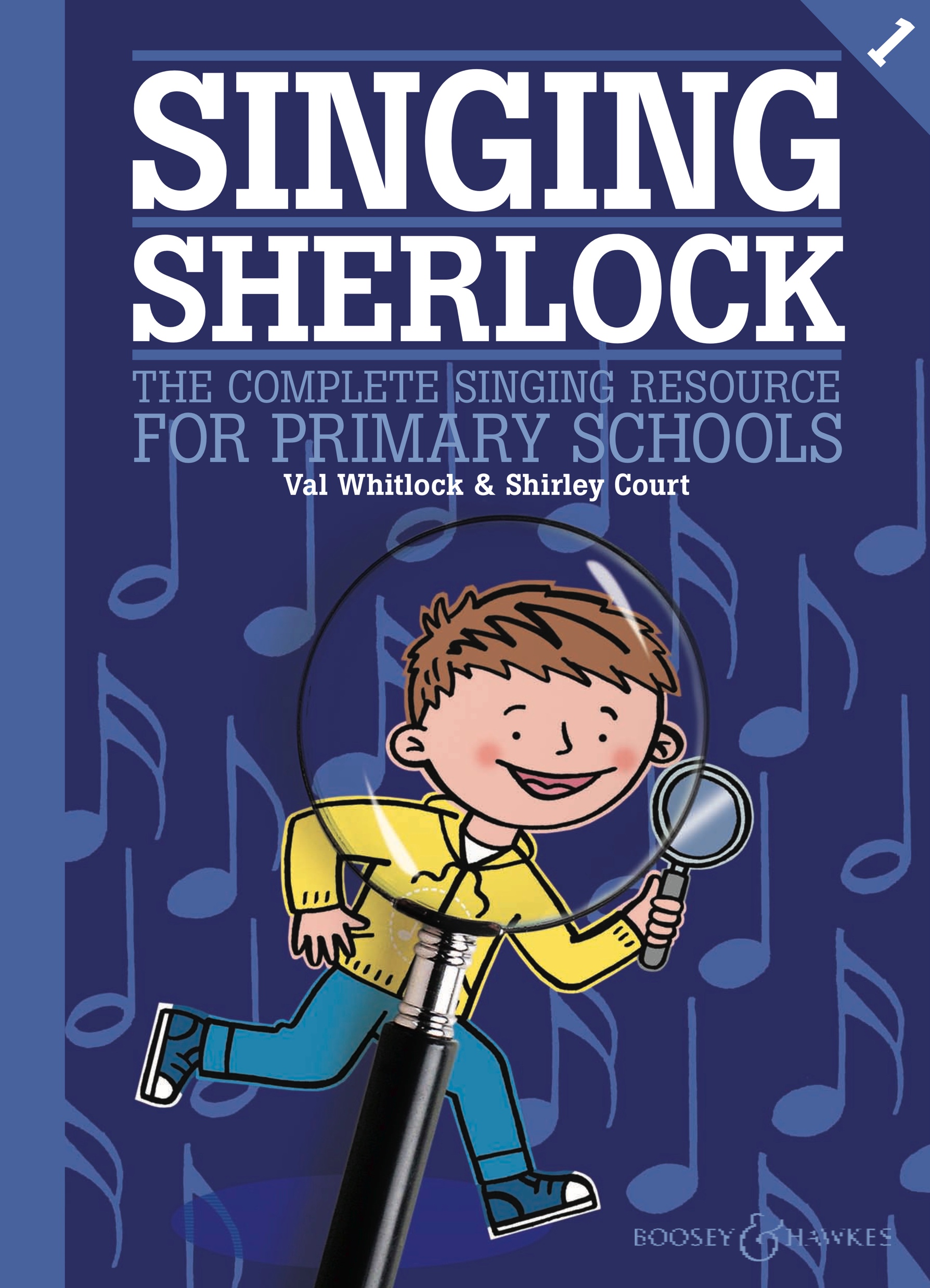 “Use the escalator, Sherlock!”One step, next one, one foot at a time,
Moving up the stairs 
till you finish your climb.
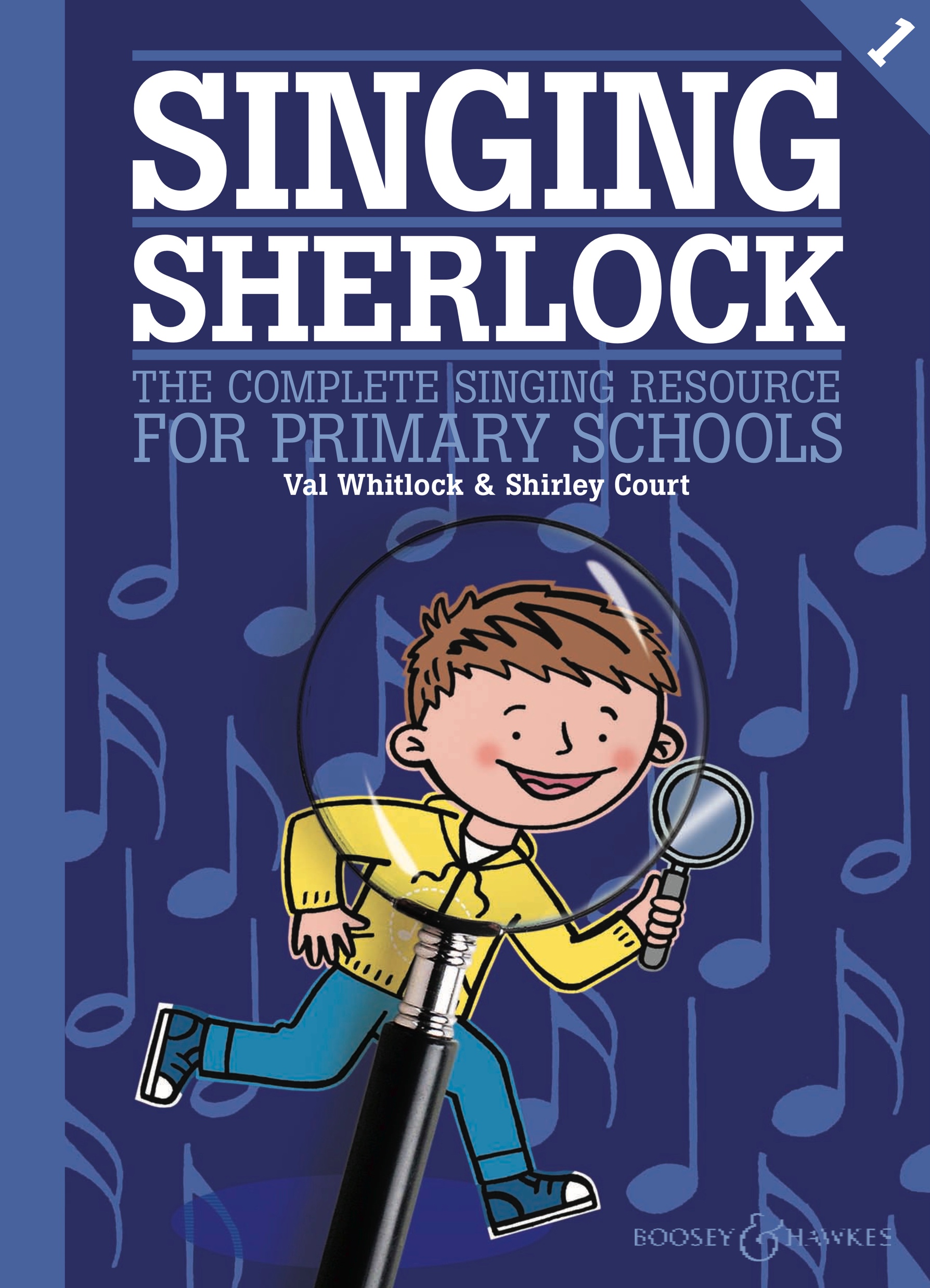 “There’s no story 
till you bring me the book!Come down, Sherlock!”One step, next one, one foot at a time,Moving down the stairs 
till you finish your climb.
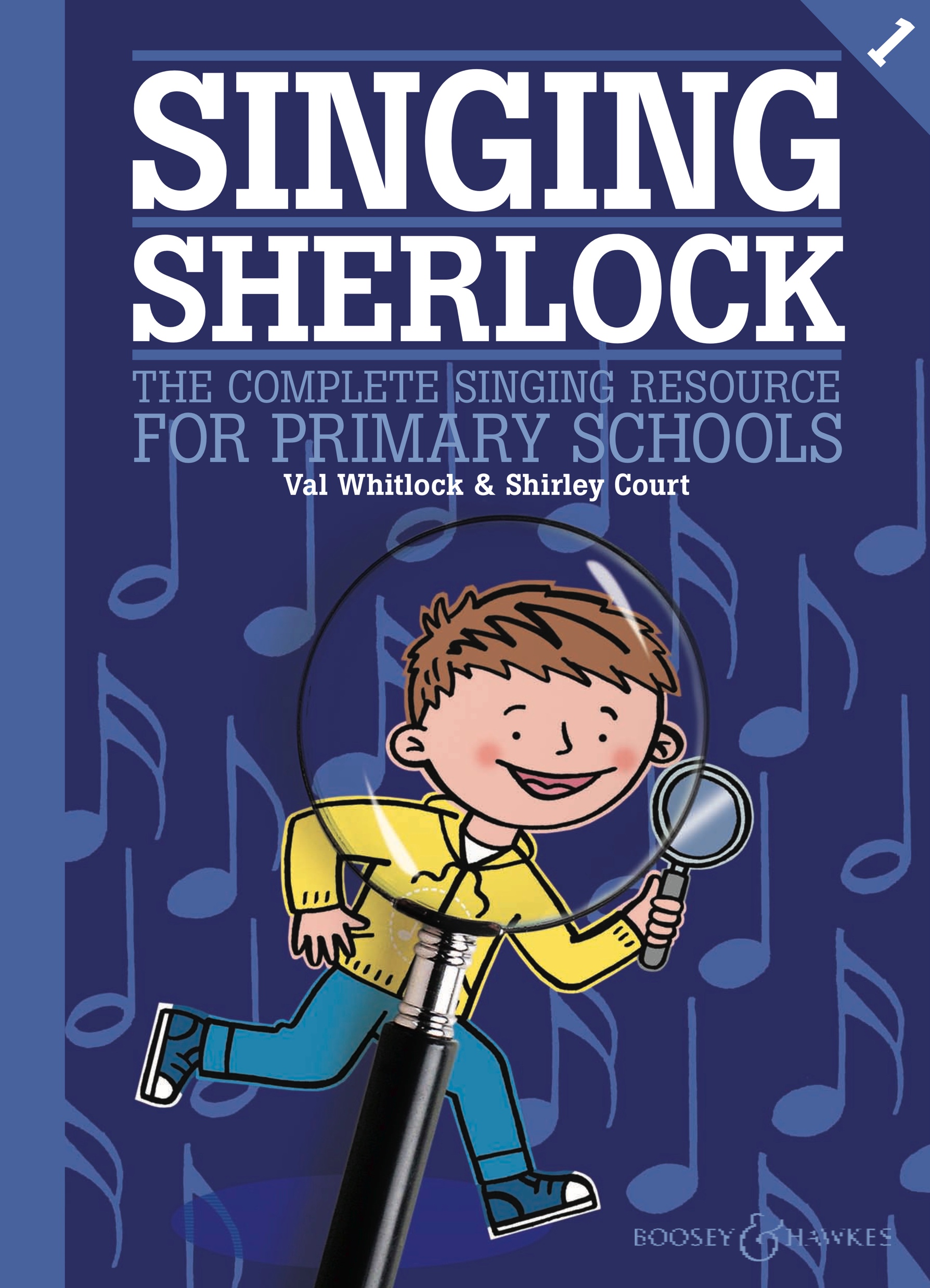 Little Sherlock’s in the hall,In the hall, by the wall.On his bed he’s left his ball.Can you help him?
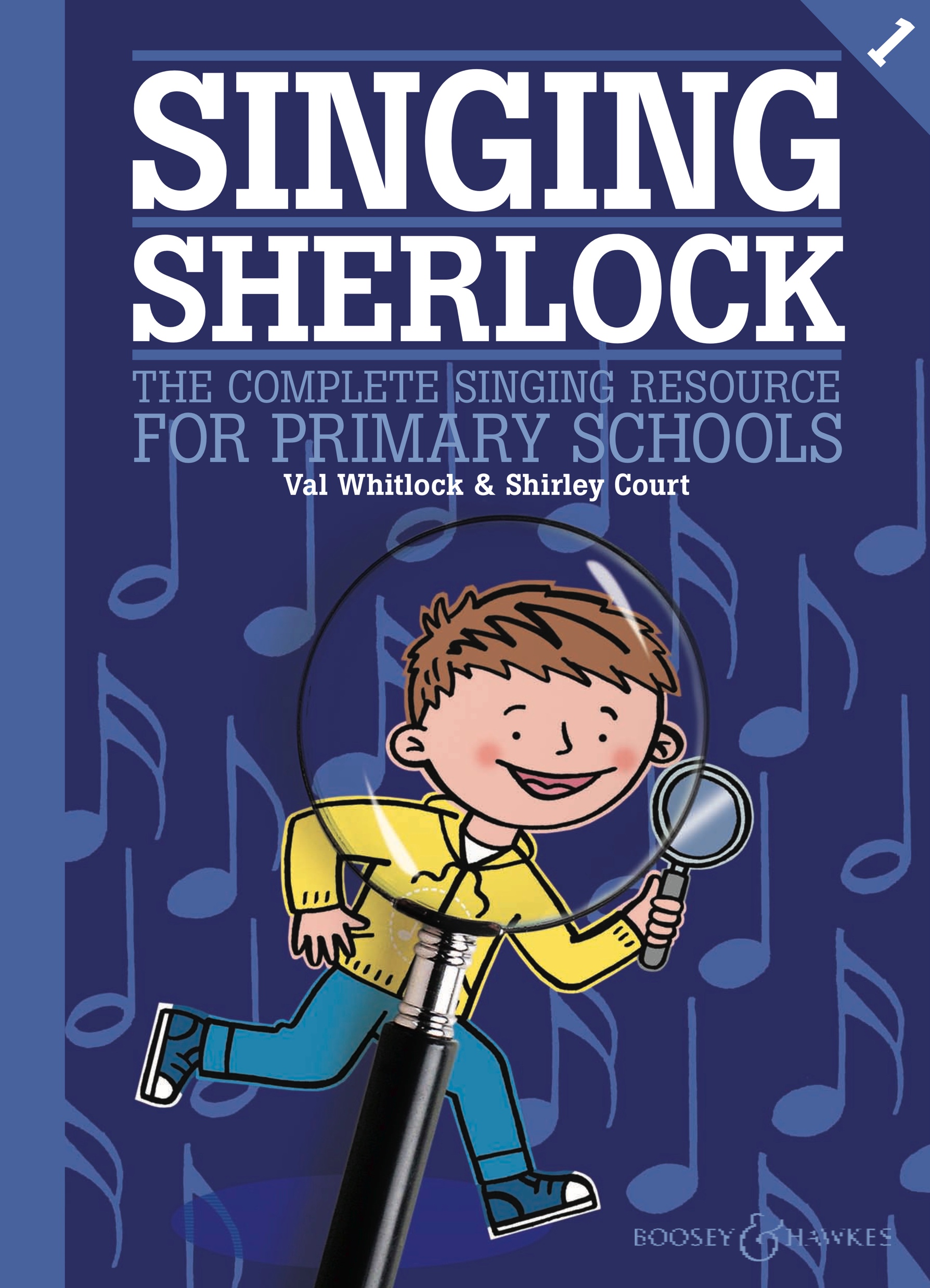 “Use the stairs, Sherlock!”One step, next one, one foot at a time,Moving up the stairs 
till you finish your climb.
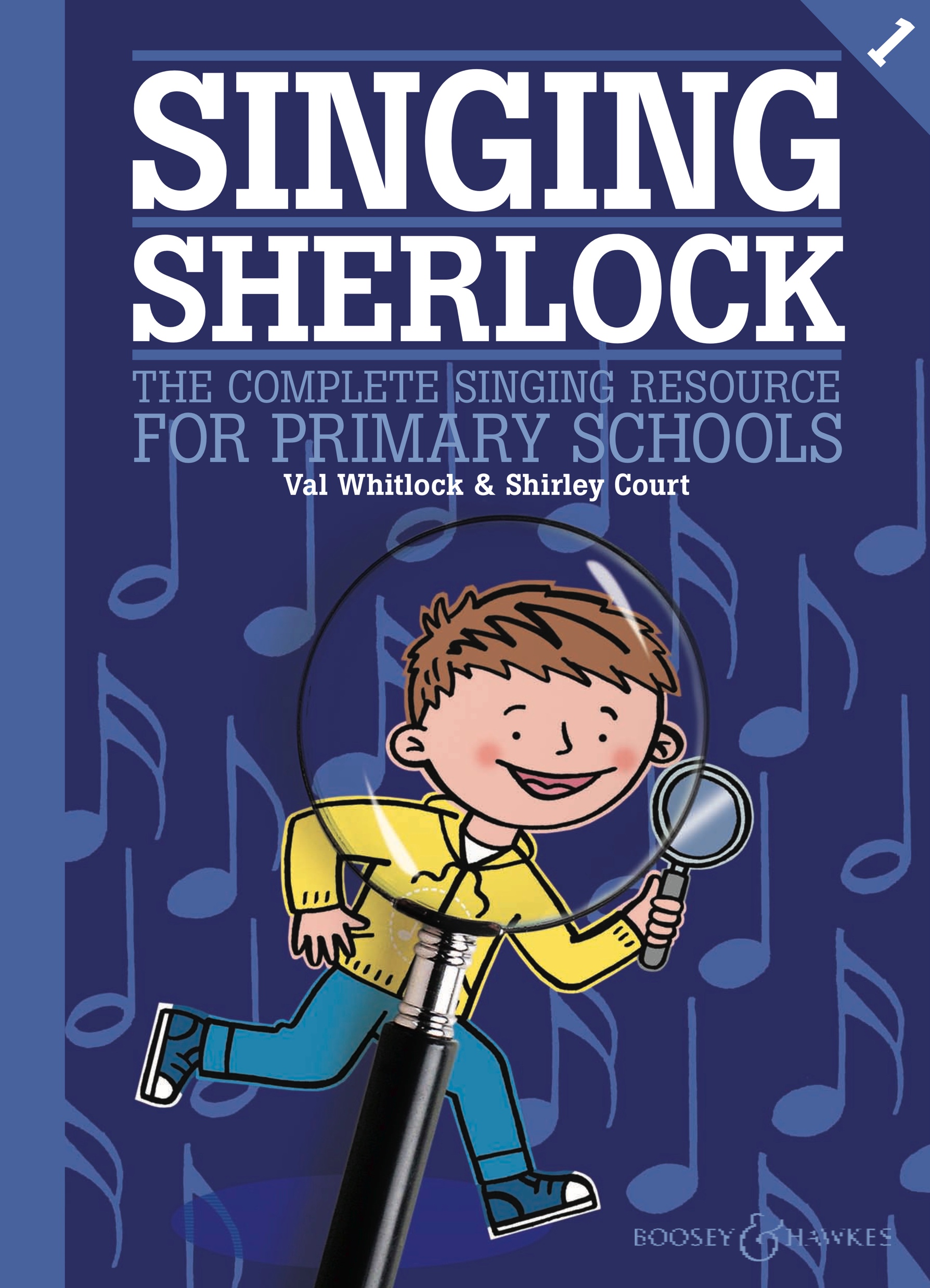 “There’s no football 
till you bring me the ball!Come down, Sherlock!”One step, next one, one foot at a time,Moving down the stairs 
till you finish your climb.
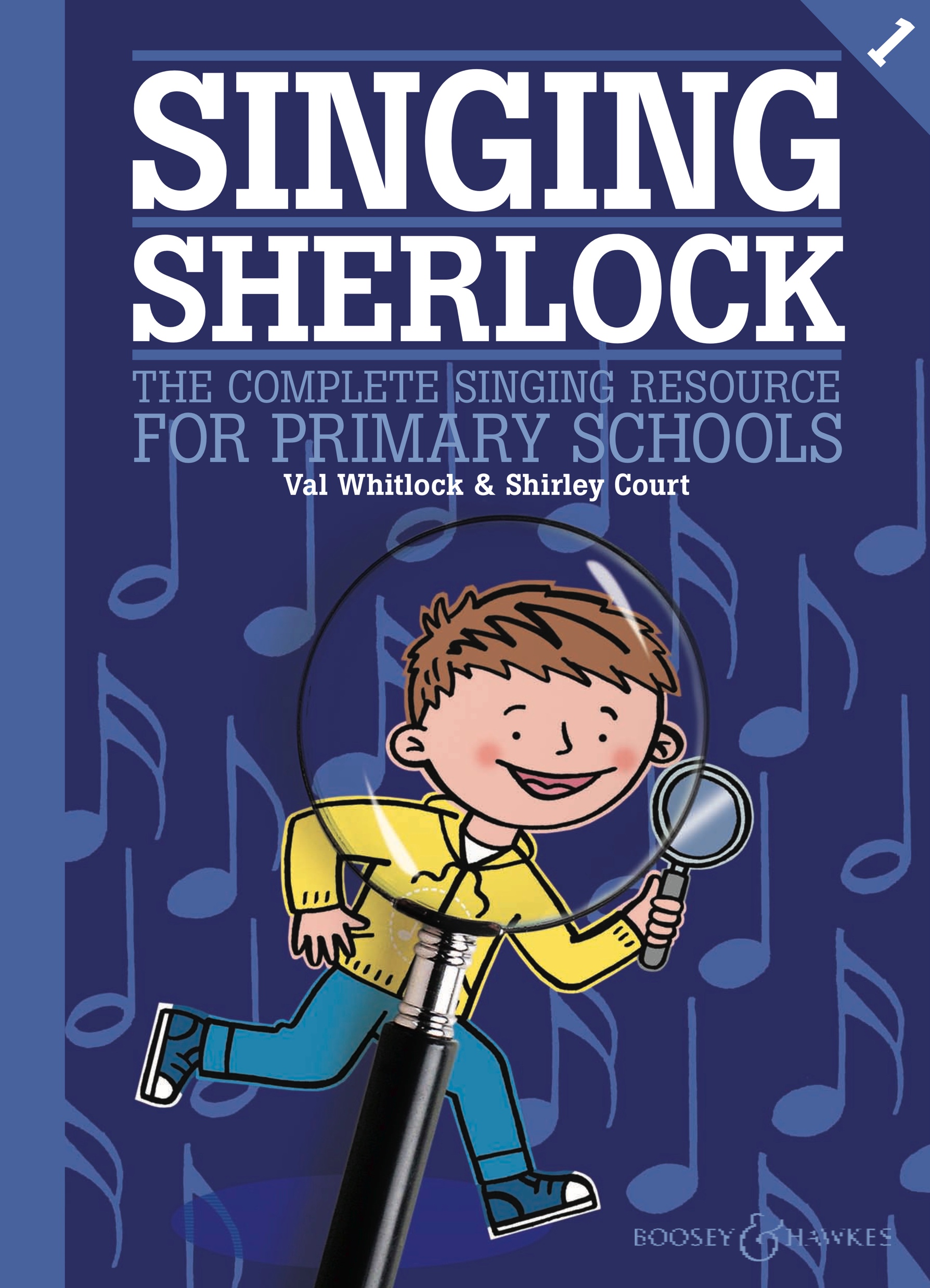 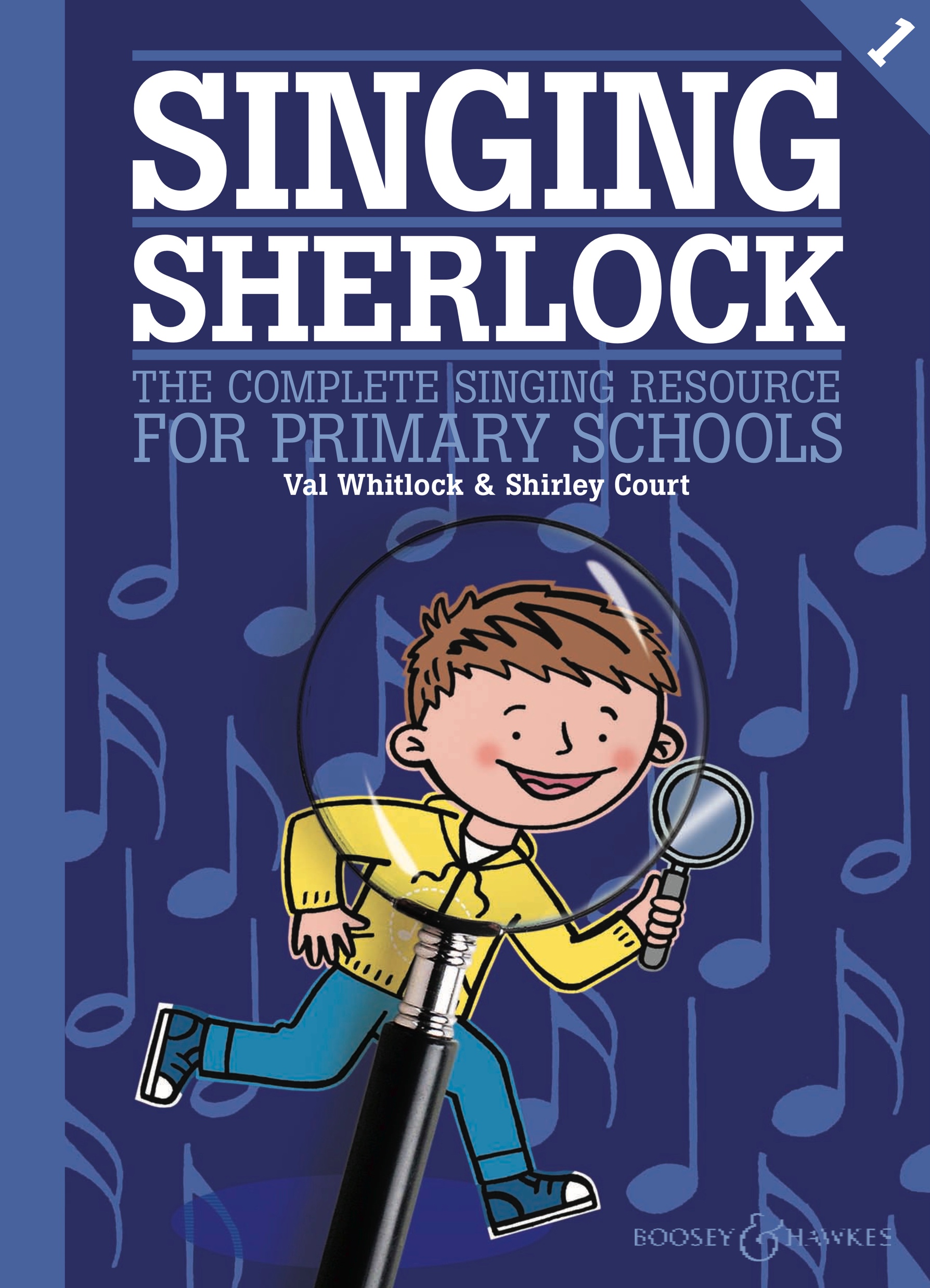 TEDDY BEAR ROCK ‘N’ ROLL[Lin Marsh]Teddy’s feeling sad today,Gotta chase those blues away.We know the very thing to do.Listen while we sing a song;Soon you’ll jive along.This’ll bring a smile to me and you.

Copyright © 2002 by Boosey & Hawkes Music Publishers Ltd
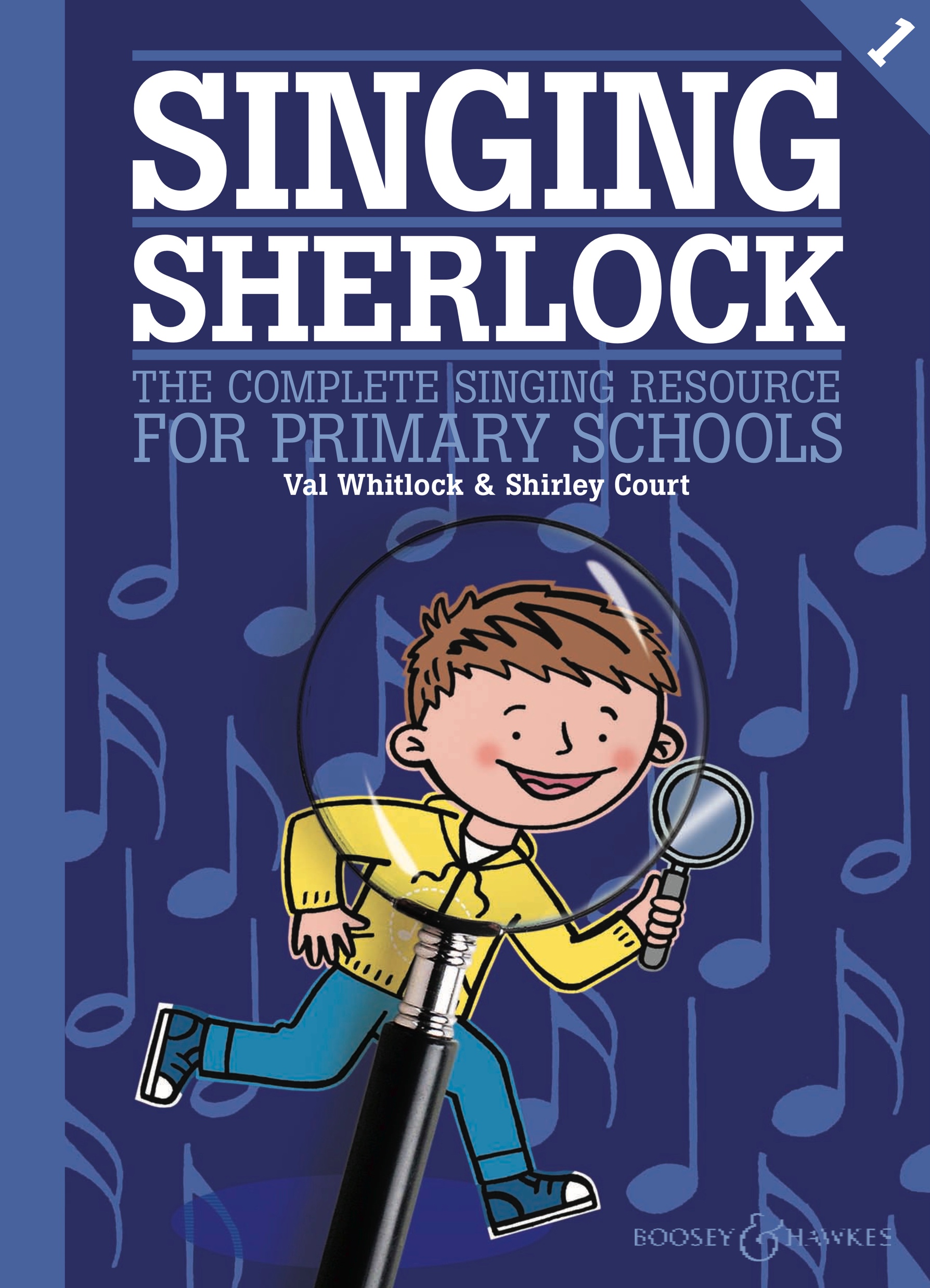 Shake those paws, little Teddy Bear.Shimmy, shimmy, shimmy Like you just don’t care.Take those feet dancing everywhereAnd let’s rock!Twist and turn, give a jump or two.Wriggle, wriggle, wriggleTill your fur turns blue.Take my hand till your music’s throughAnd let’s roll!
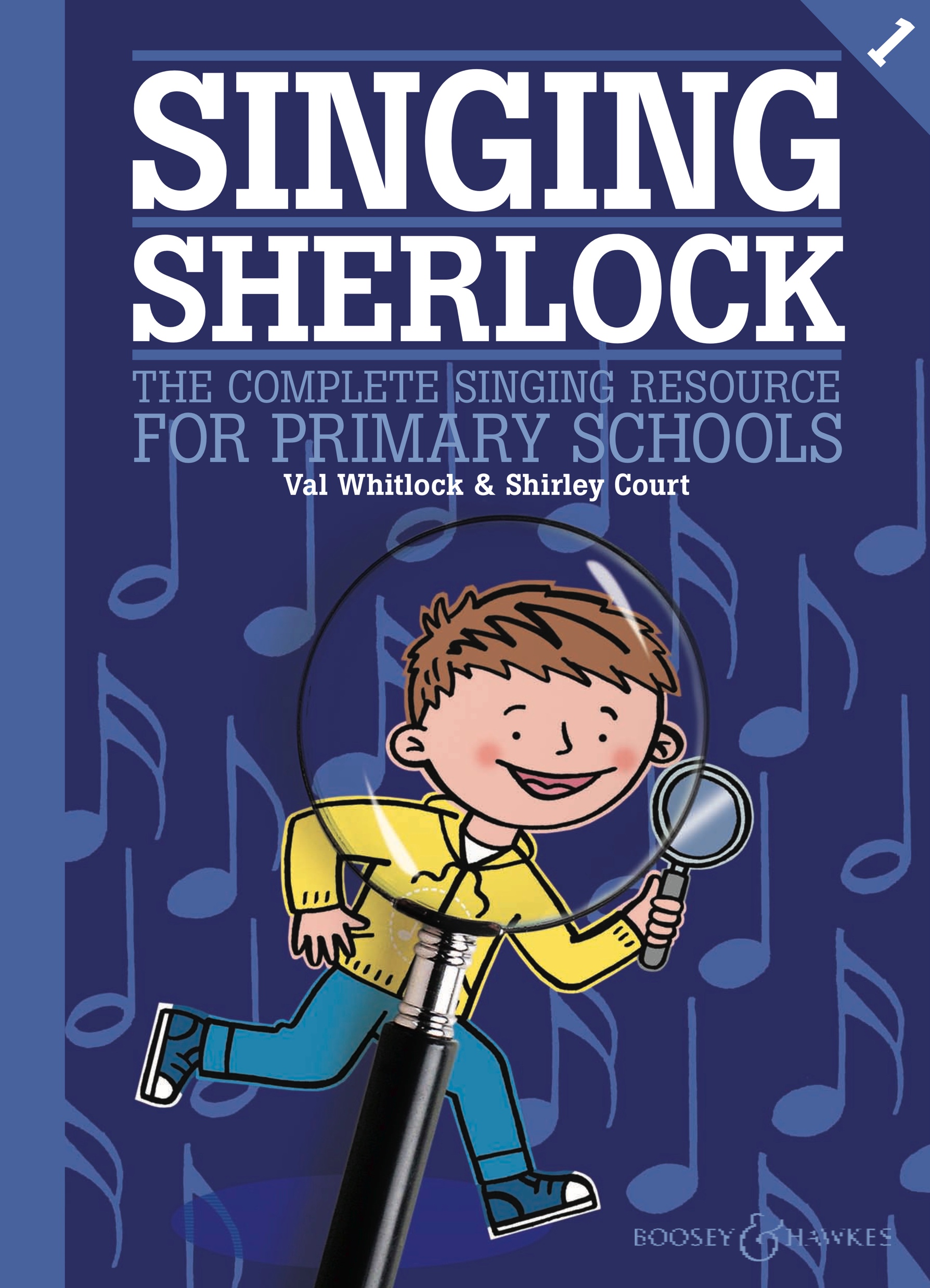 Teddy’s feeling tired today,Gotta chase those blues away.We know the very thing to do.Listen while we sing a song;Soon you’ll jive along.This’ll bring a smile to me and you.
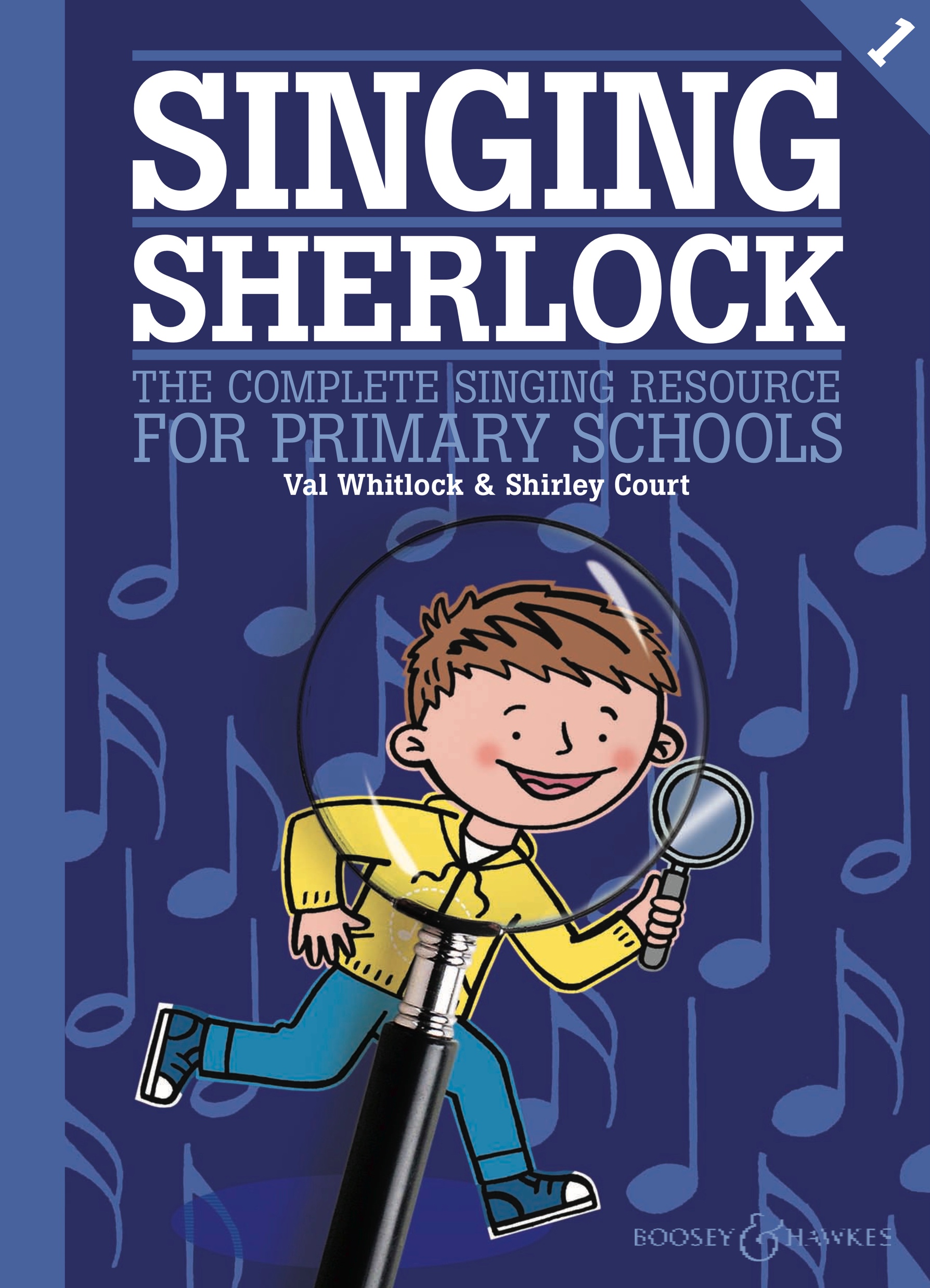 Shake those paws, little Teddy Bear.Shimmy, shimmy, shimmy Like you just don’t care.Take those feet dancing everywhereAnd let’s rock!Twist and turn, give a jump or two.Wriggle, wriggle, wriggleTill your fur turns blue.Take my hand till your music’s throughAnd let’s roll!
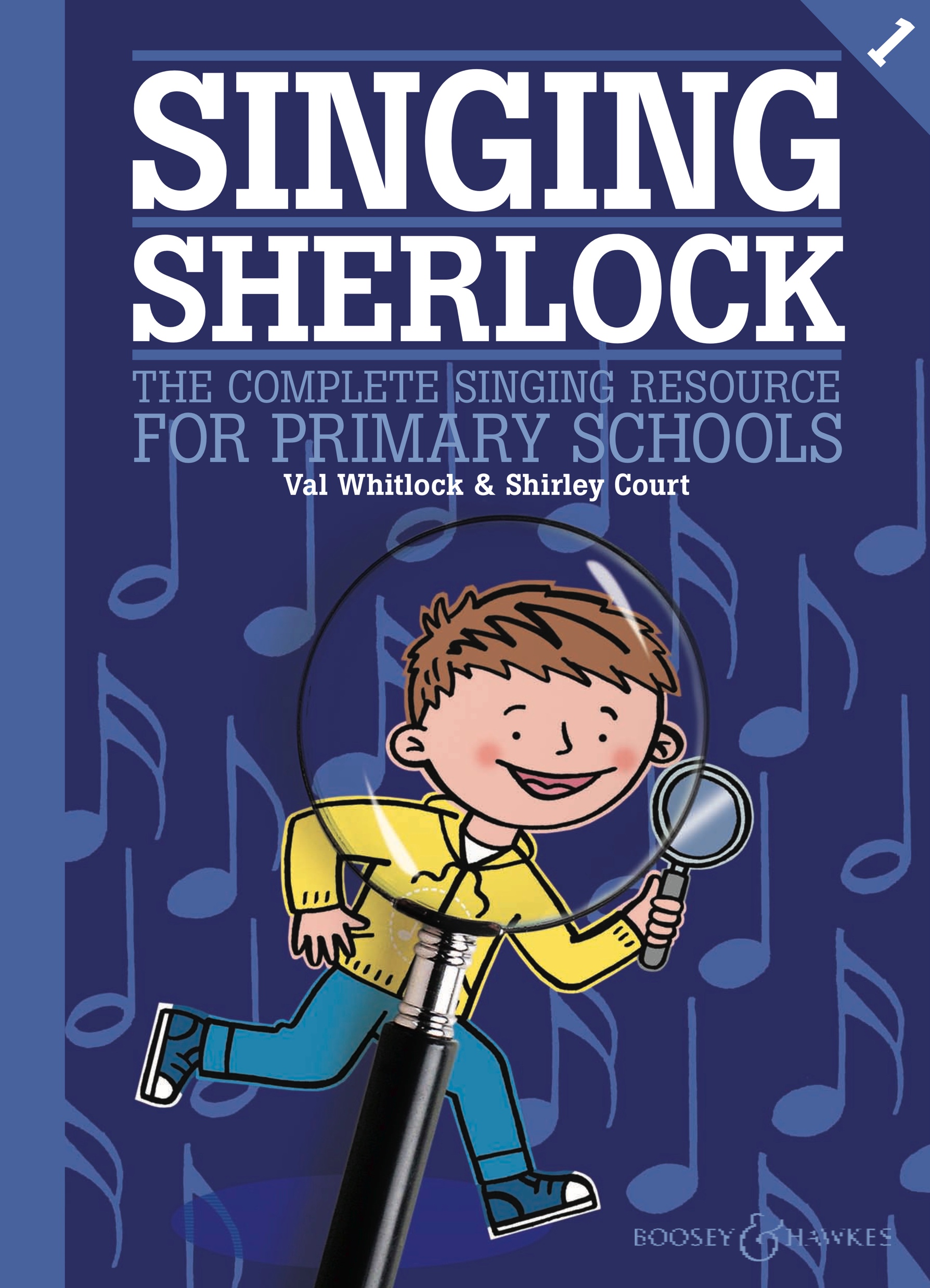 Teddy’s feeling cross today,Gotta chase those blues away.We know the very thing to do.Listen while we sing a song;Soon you’ll jive along.This’ll bring a smile to me and you.
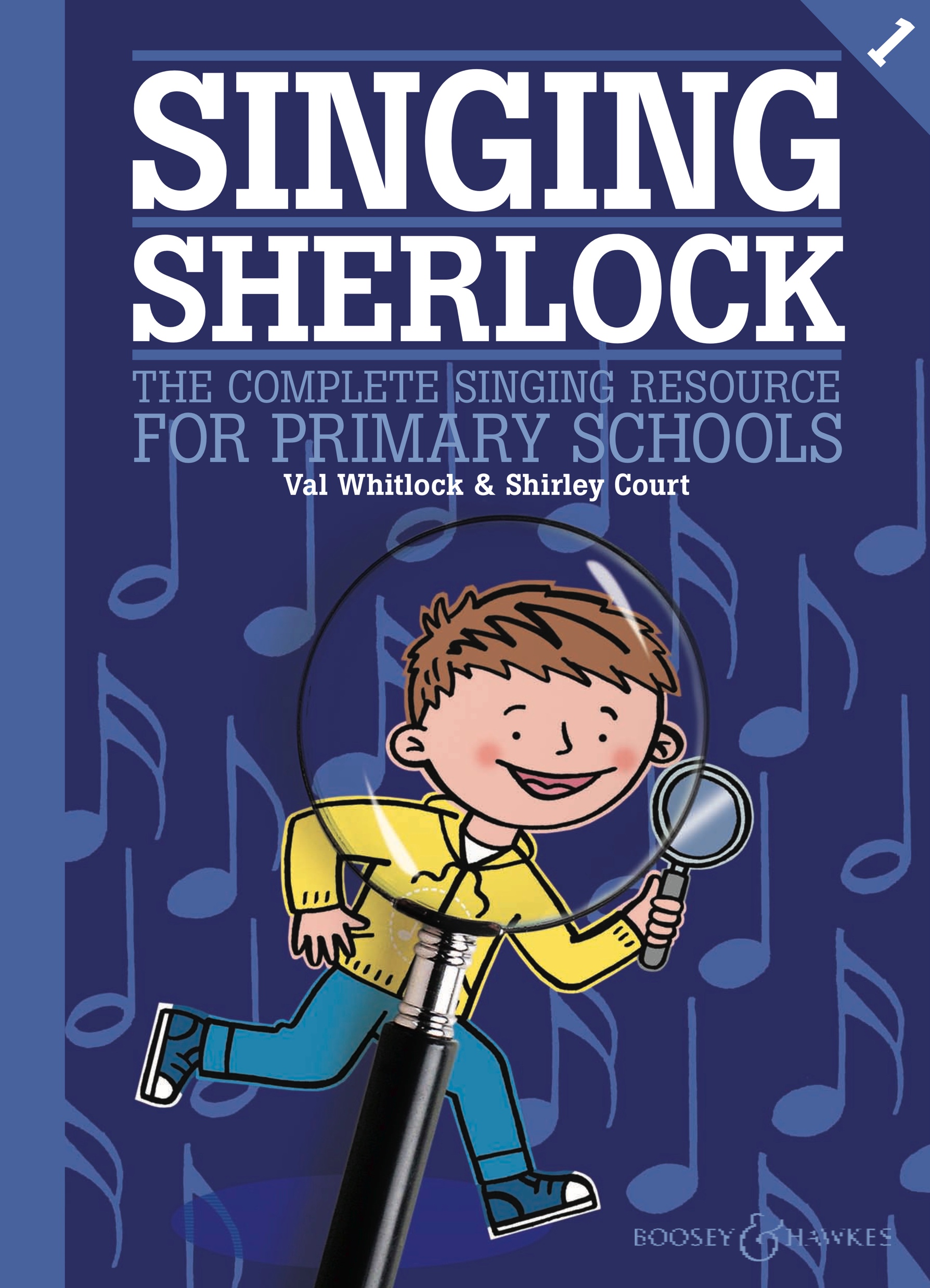 Shake those paws, little Teddy Bear.Shimmy, shimmy, shimmy Like you just don’t care.Take those feet dancing everywhereAnd let’s rock!Twist and turn, give a jump or two.Wriggle, wriggle, wriggleTill your fur turns blue.Take my hand till your music’s throughAnd let’s roll!
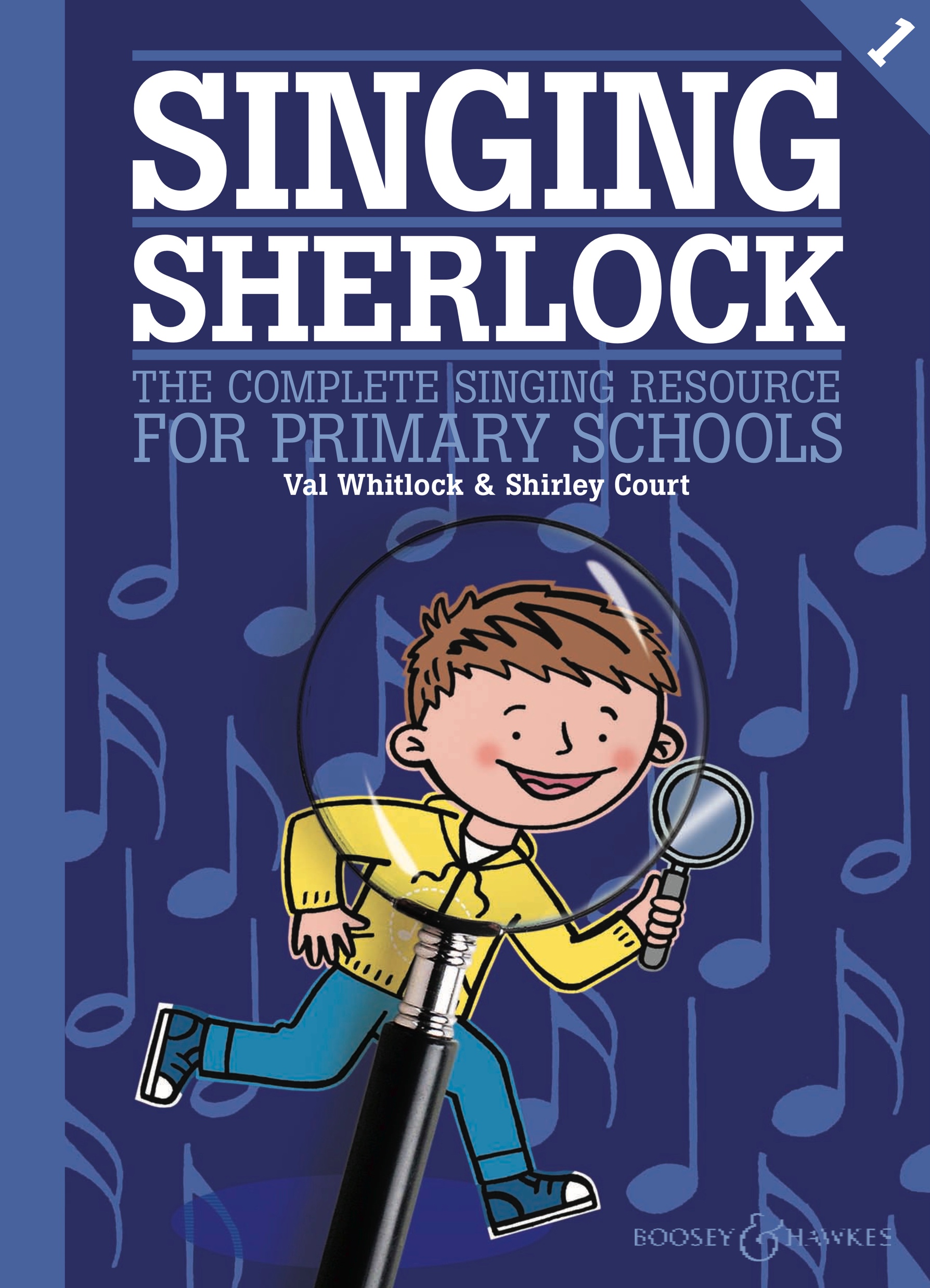 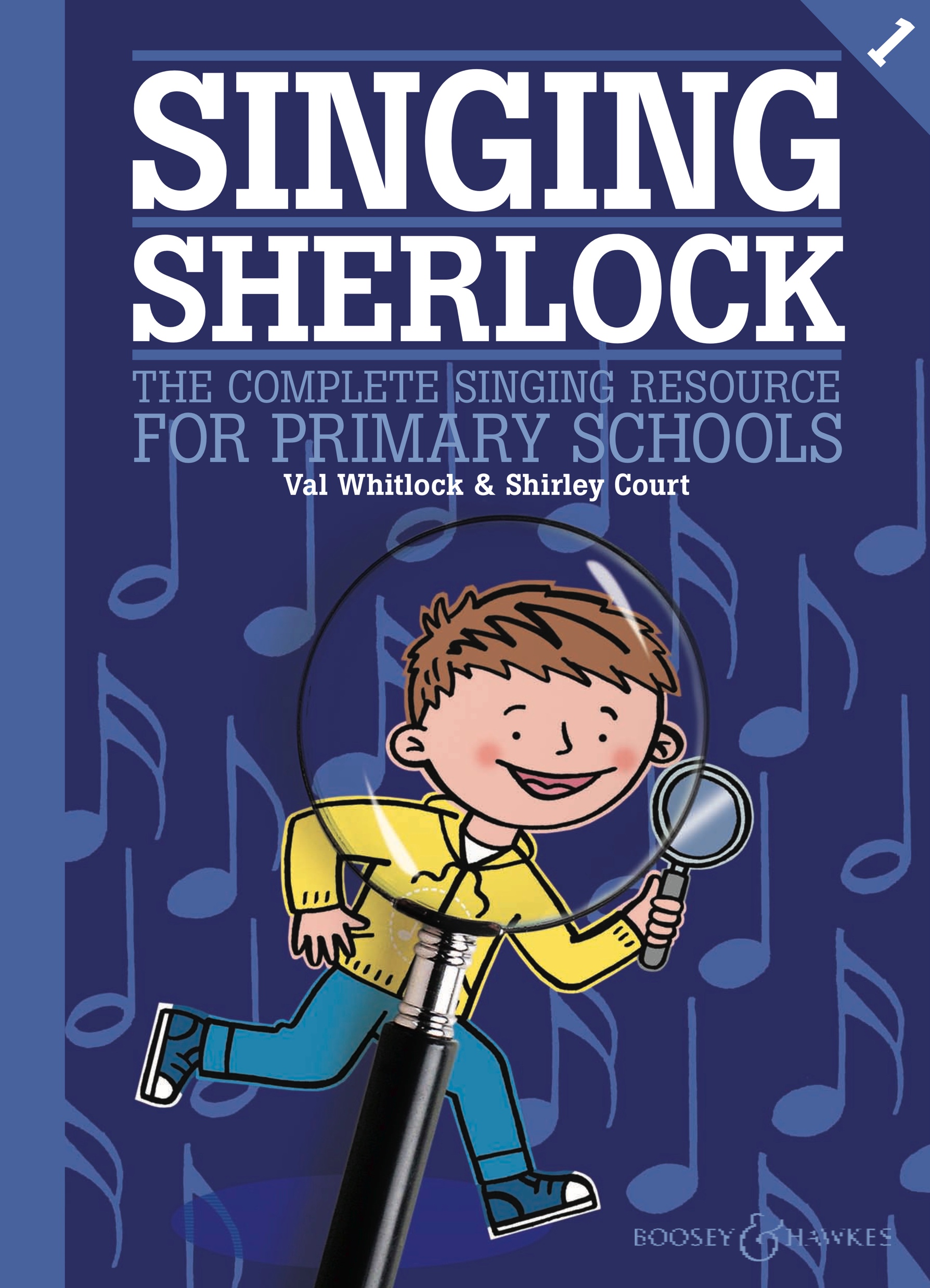 THE POOR KING[Chris Green]The poor king found a goldfish in his bath,A goldfish in his bath,A goldfish in his bath.The poor king found a goldfish in his bathThat swam between his toes.

Copyright © by Chris Green
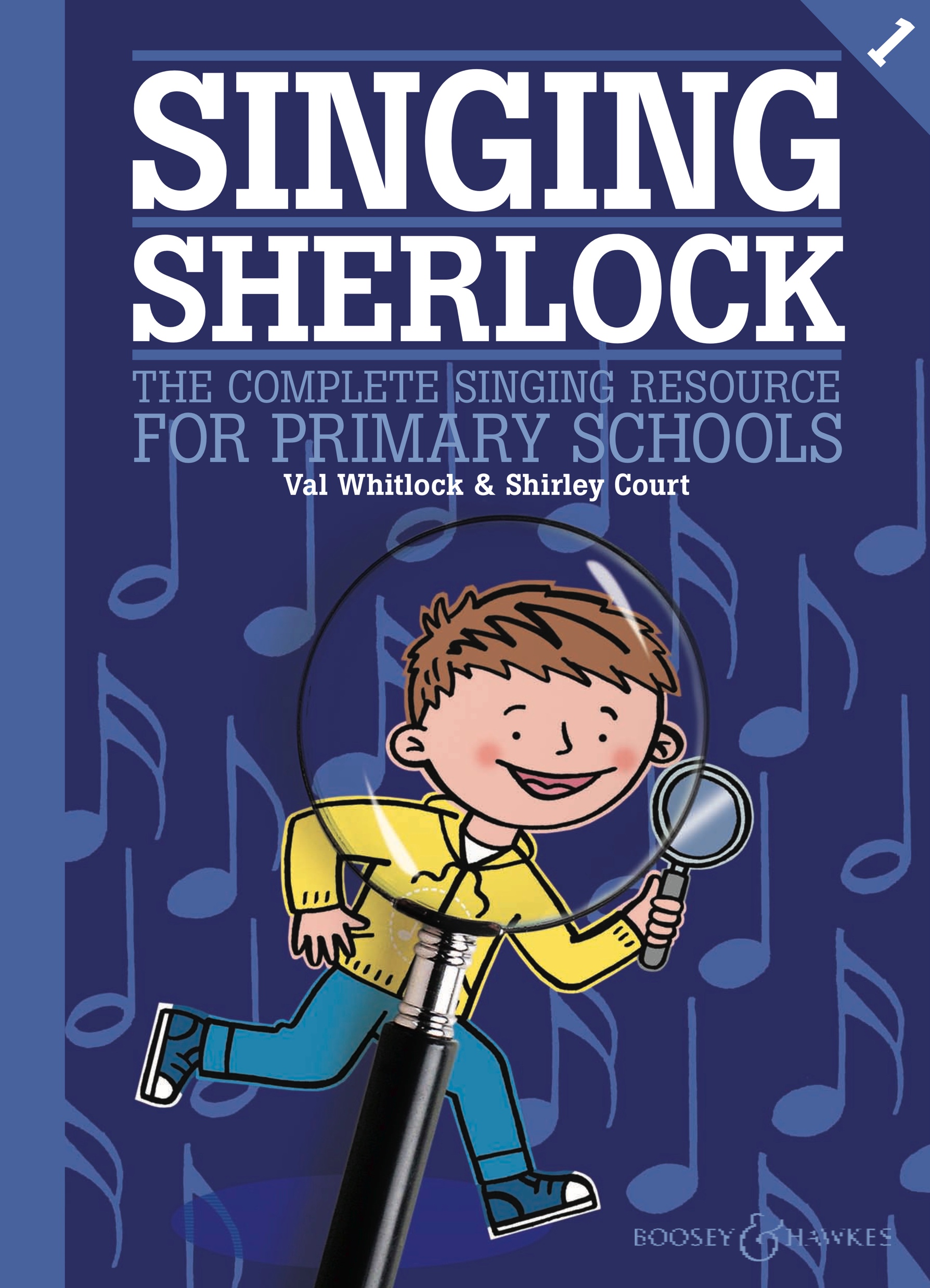 The poor king found a monkey in his soup,A monkey in his soup,A monkey in his soup.The poor king found a monkey in his soupThat pulled the poor king’s beard.
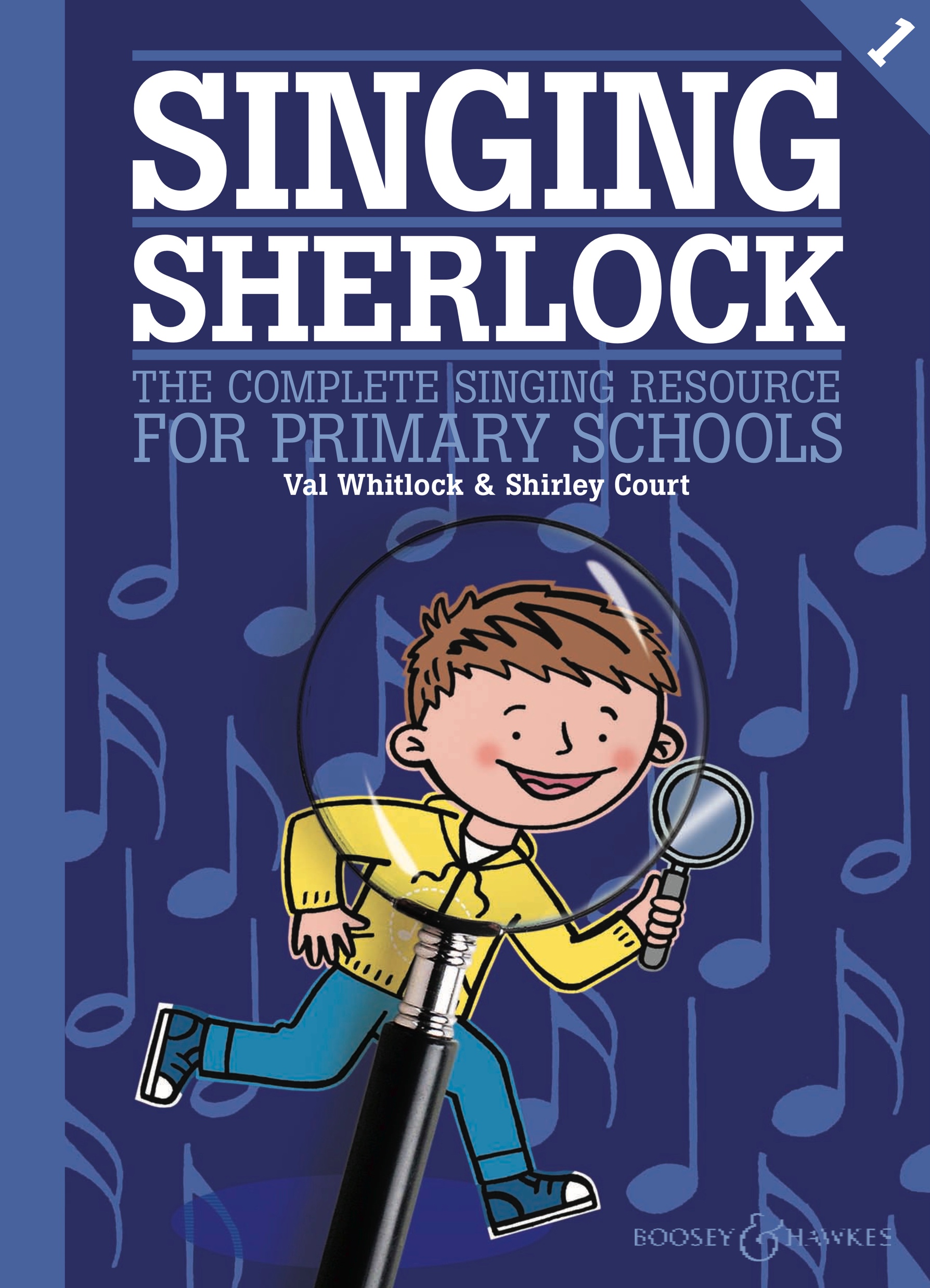 The poor king found a tiger in his bed,A tiger in his bed,A tiger in his bed.The poor king found a tiger in his bedThat ate the poor king up!
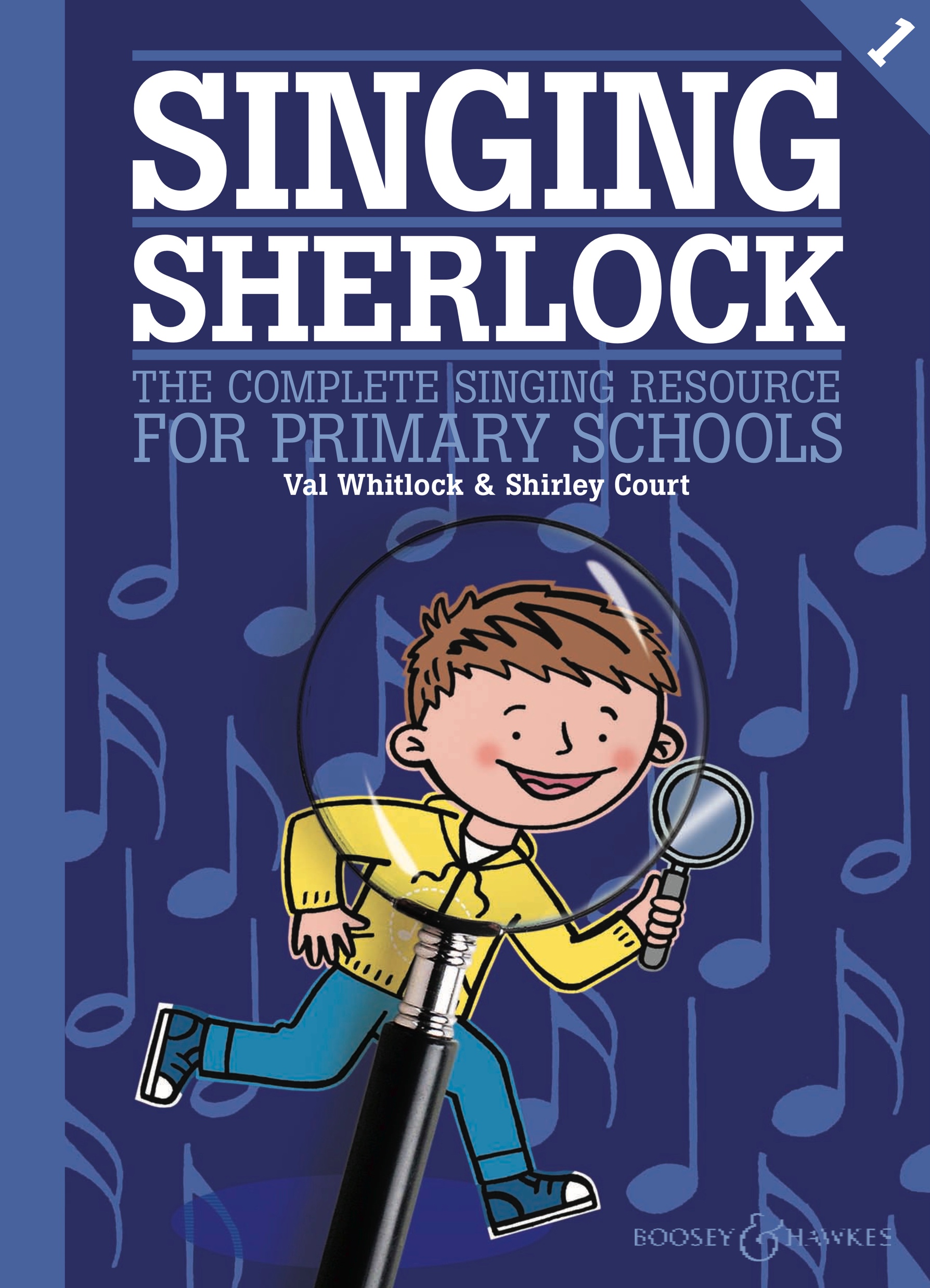 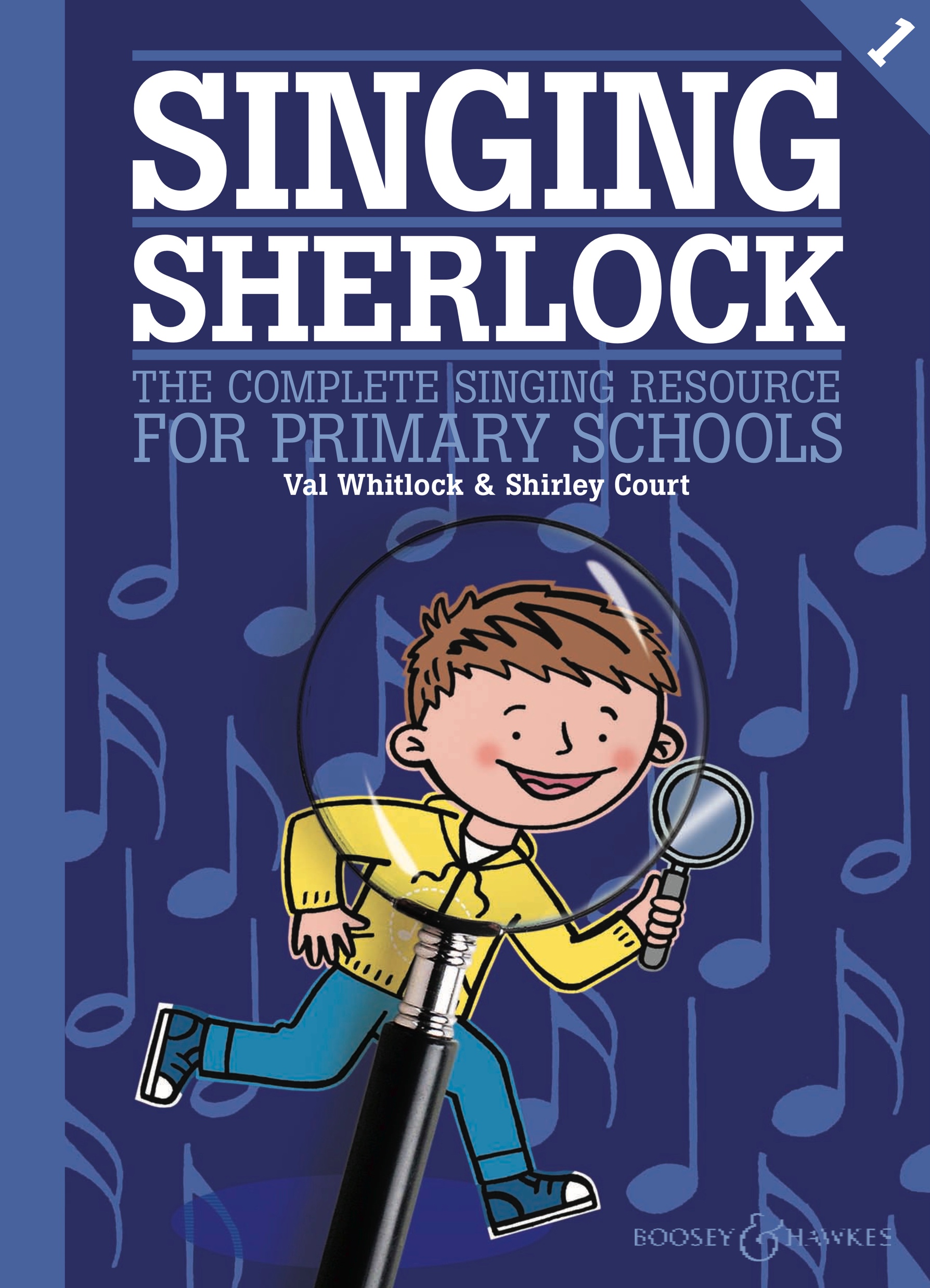 RAINBOW TEA[Chris Green]Miss White invited all her classTo bring a picnic teaTo Rainbow Hill on SaturdayAt twenty-five past three.She spread a brightly coloured clothFor all the food they’d brought.The things they put upon itWeren’t quite what Miss White had thought..

Copyright © 2000 by Chris Green
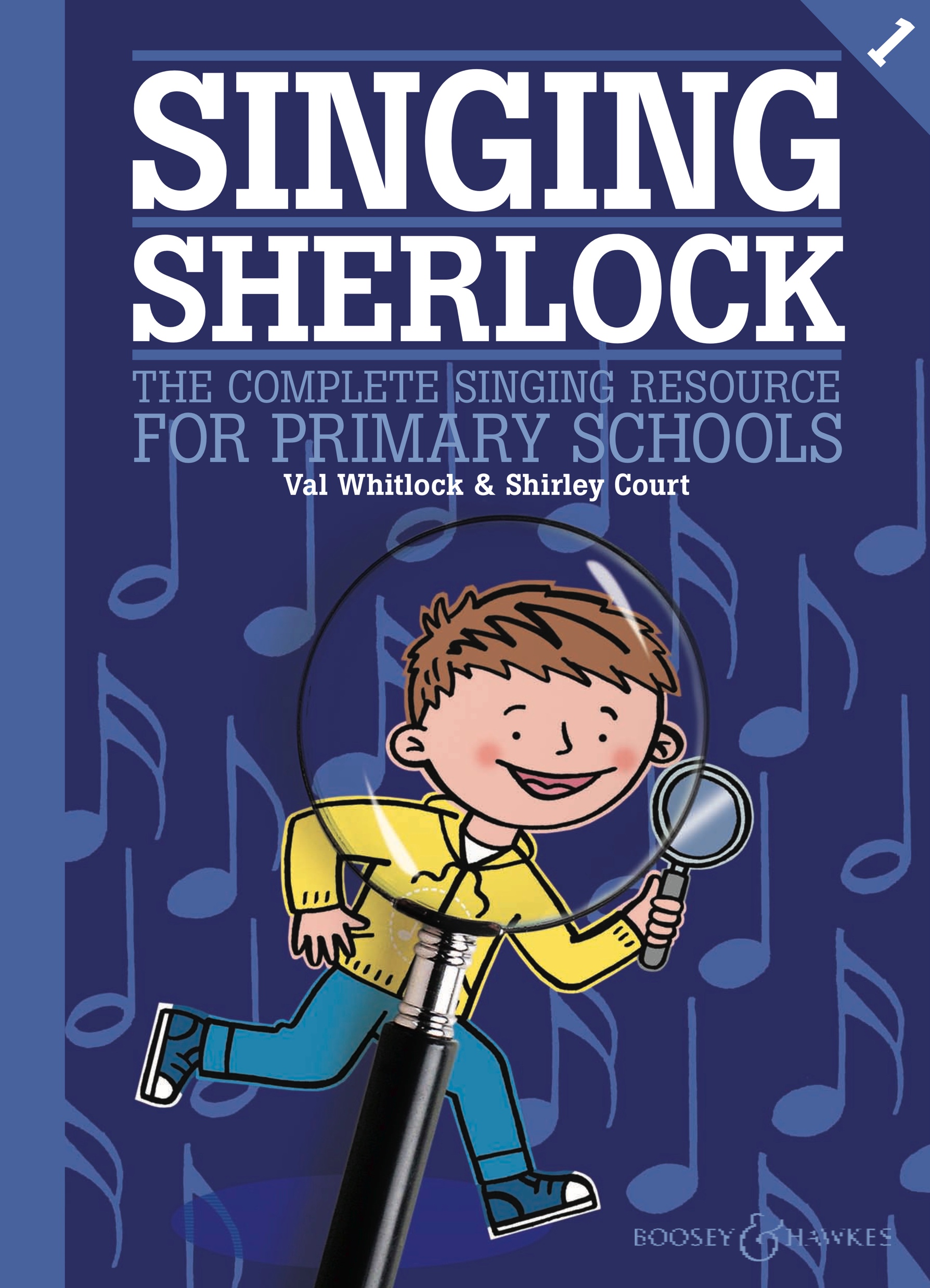 “Mm, yum!” Their eyes lit up with glee.“Let’s tuck in right away to eatOur rainbow coloured tea!”“Mm, yum!” Their eyes lit up with glee.“Let’s tuck in right away to eatOur rainbow coloured tea!”
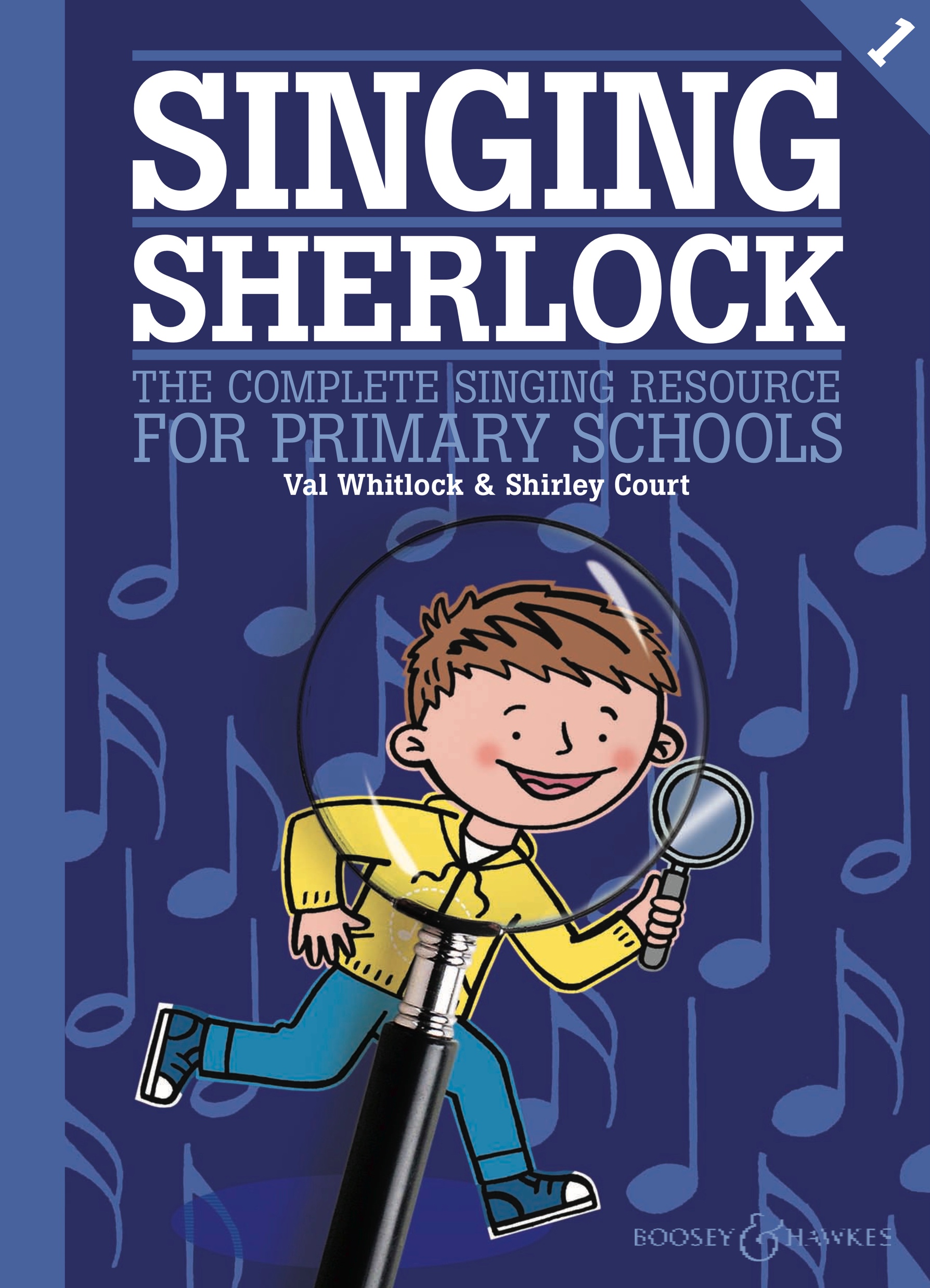 For Richard Red has bright green cake,Bill Black had purple ham,The brothers Bert and Bobbie BlueHad jars of yellow jam,And Gracie Grey had sandwiches:Brown egg with scarlet cress;While Polly Pink brought orange clothsTo clear up any mess!
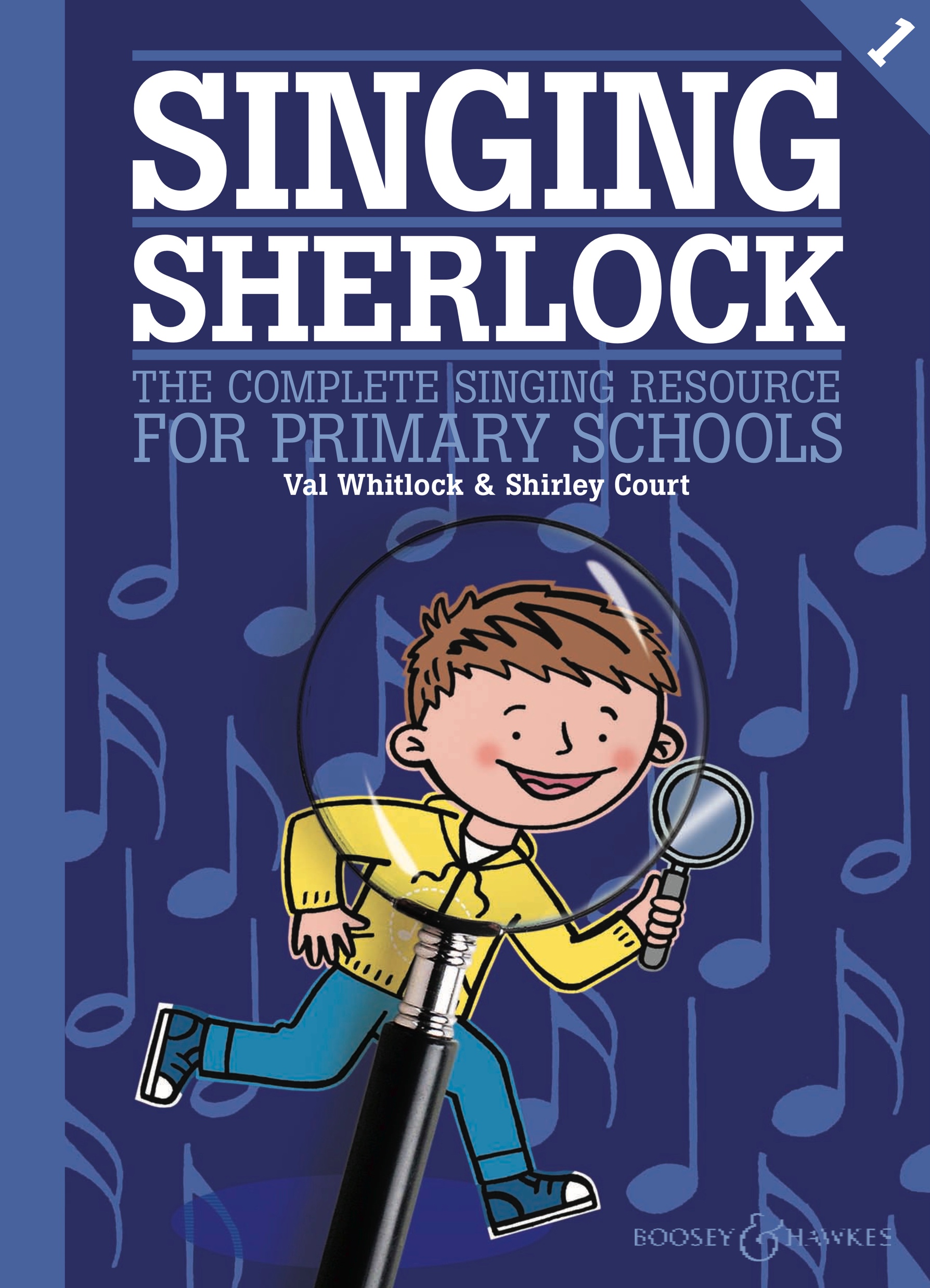 “Mm, yum!” Their eyes lit up with glee.“Let’s tuck in right away to eatOur rainbow coloured tea!”“Mm, yum!” Their eyes lit up with glee.“Let’s tuck in right away to eatOur rainbow coloured tea!”
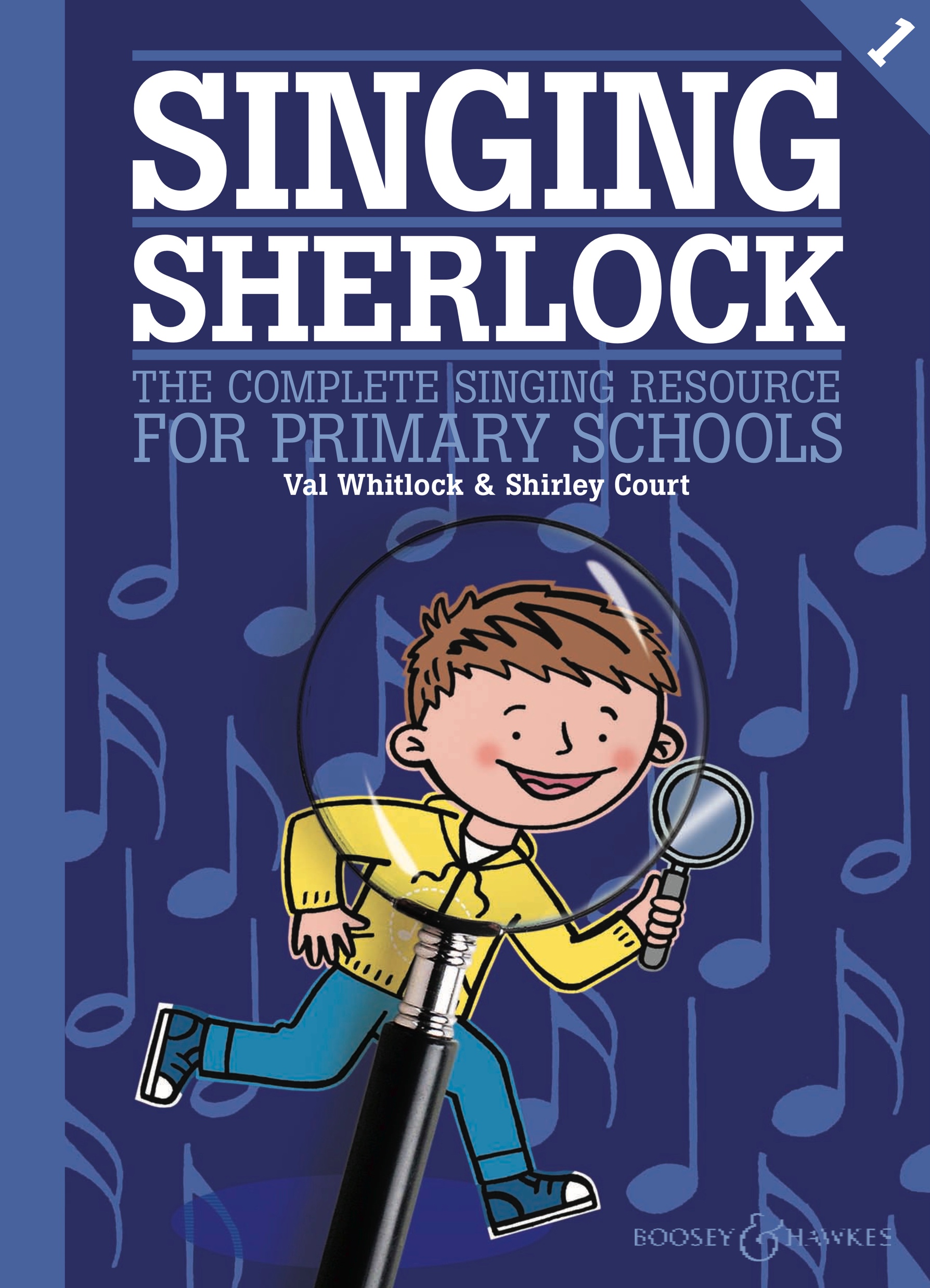 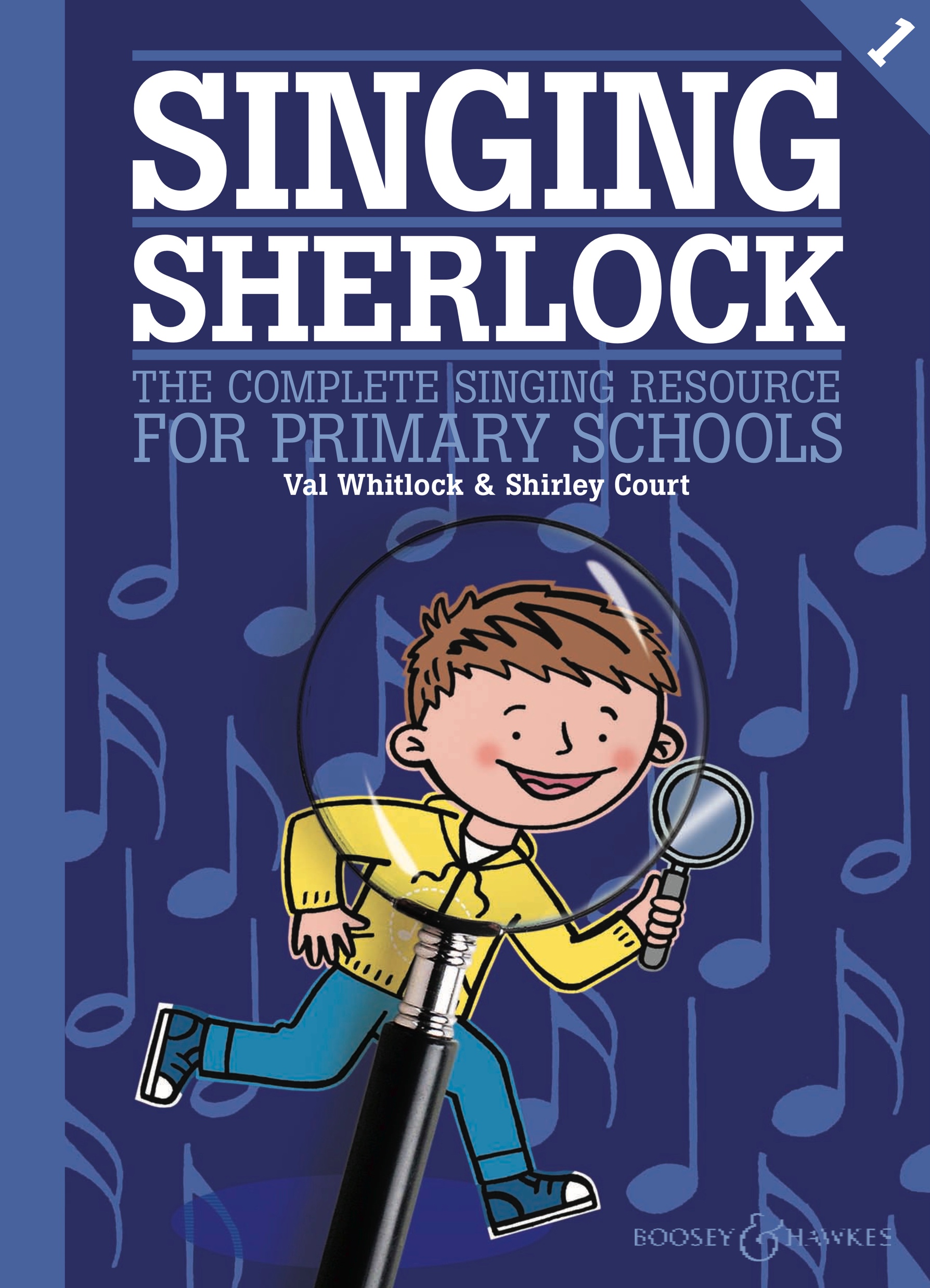 KEEP-FIT CALYPSO[Sue Nicholls]We’re gonna sing a calypsoThat will keep you in shape.You gotta wriggle your hipsoAnd you give them a shake!You gotta jig on the spotta,You should do it a lottaAnd you’ll see wotta difference it makes.

Copyright © 2002 by Boosey & Hawkes Music Publishers Ltd
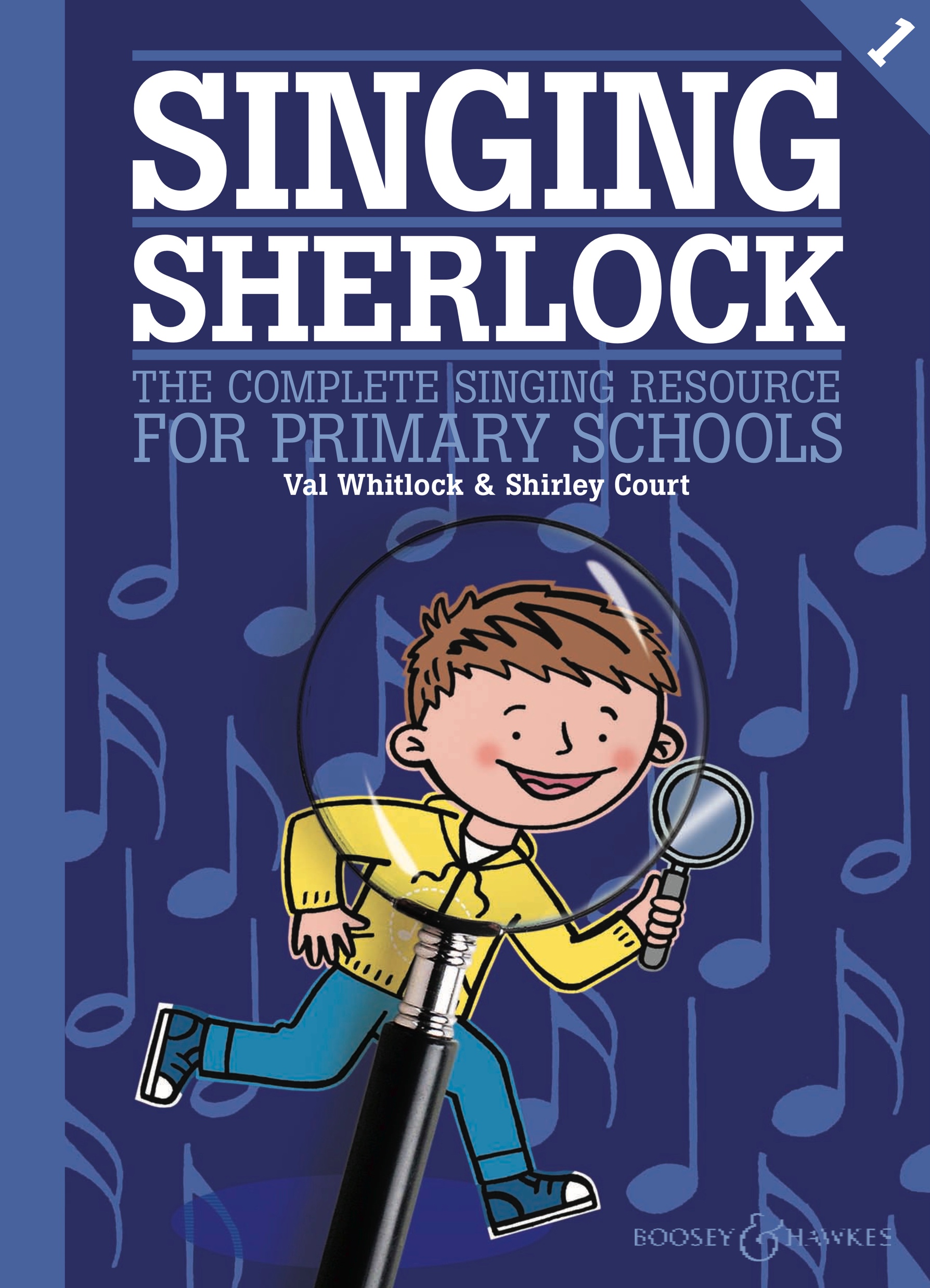 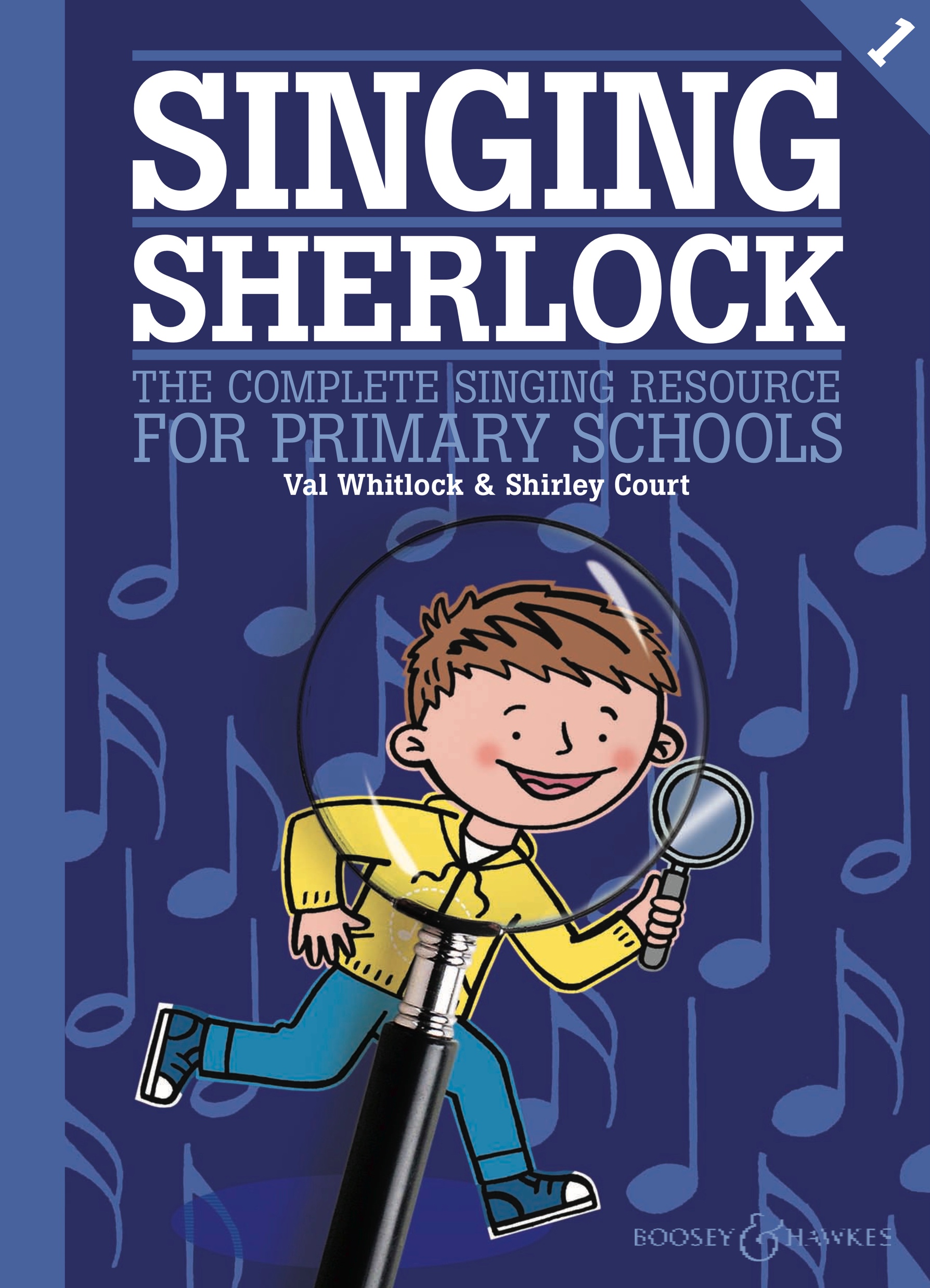 AUTUMN LEAVES[Camilla During]Twirling, twirling, twirling leaves,Falling from the autumn trees.Red and yellow, gold and brown,Gliding softly to the ground.

Copyright © 1995 by Boosey & Hawkes Music Publishers Ltd
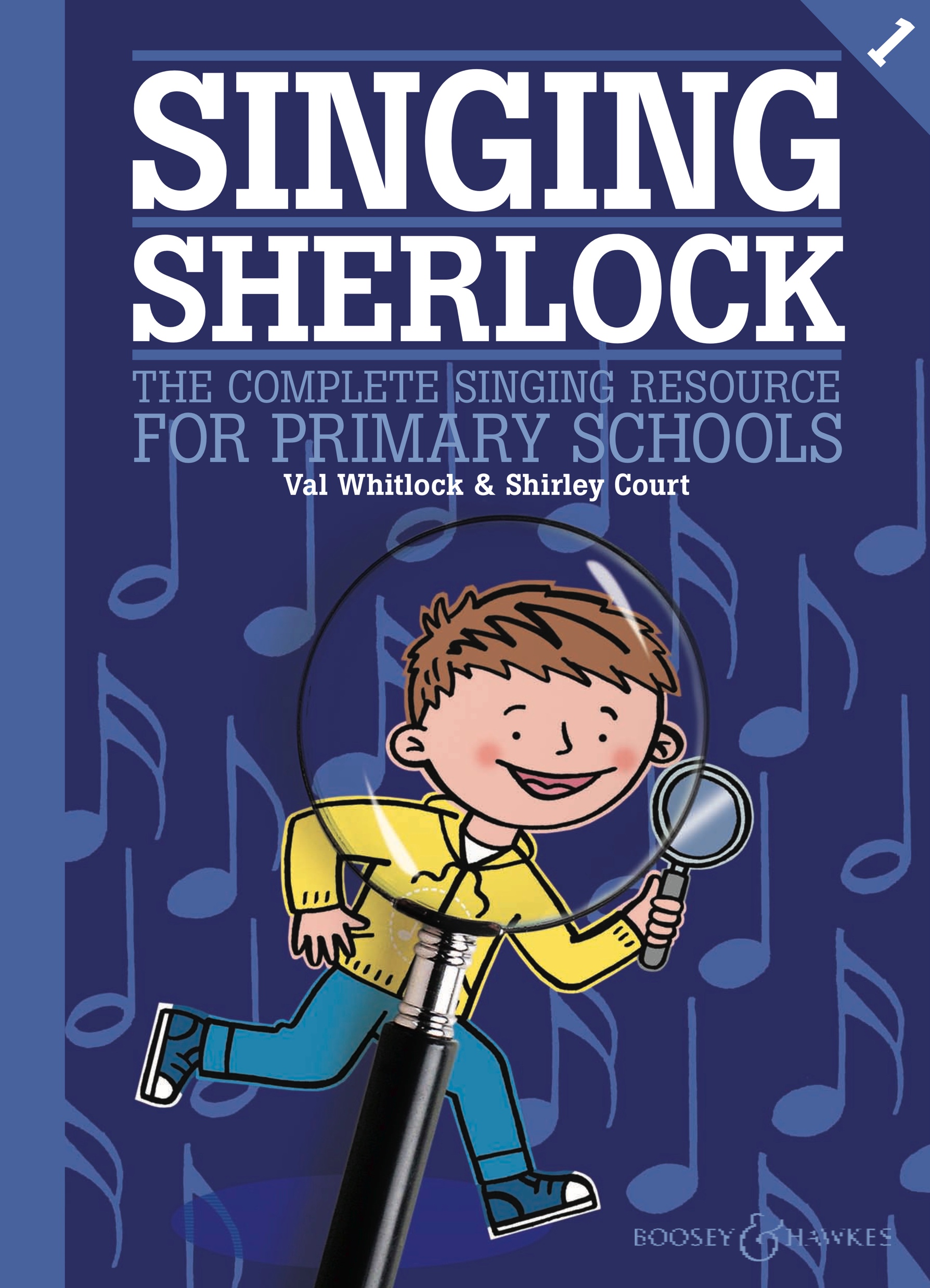 Glowing, glowing, glowing trees,Slowly losing pretty leaves.See the branches, brown and bare,Nothing left for them to wear.
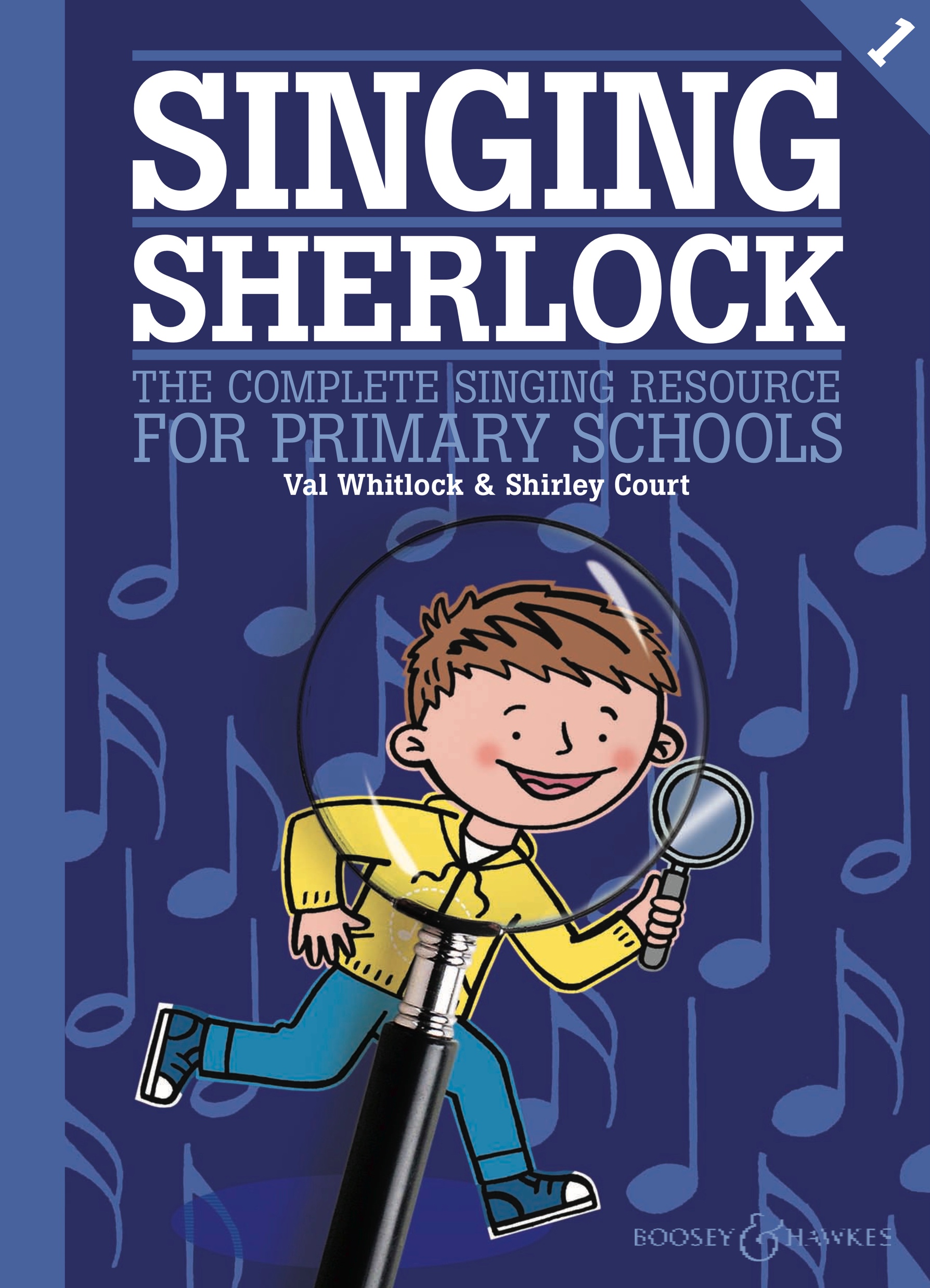 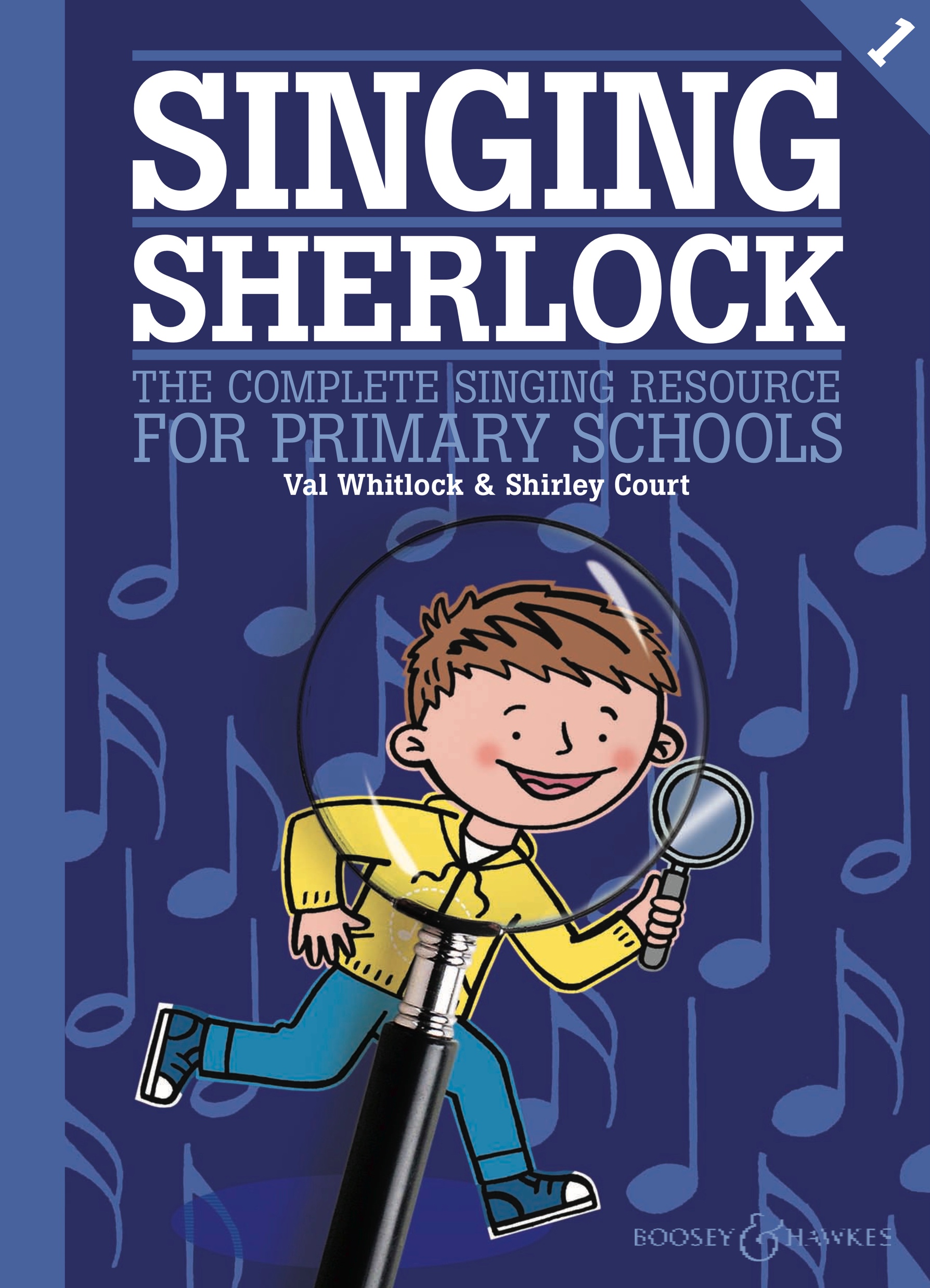 FANCY DRESS PARADE[Rebecca Lawrence]Can you see the tiger growl, growl, growl,And the witch and the wizard whoScowl, scowl, scowl?Can you see the mice who creep, creep, creep,And the little green frog who can leap, leap, leap?Who can you see? Who can you see?Look very carefully; you might see me!

Copyright © 2002 by Boosey & Hawkes Music Publishers Ltd
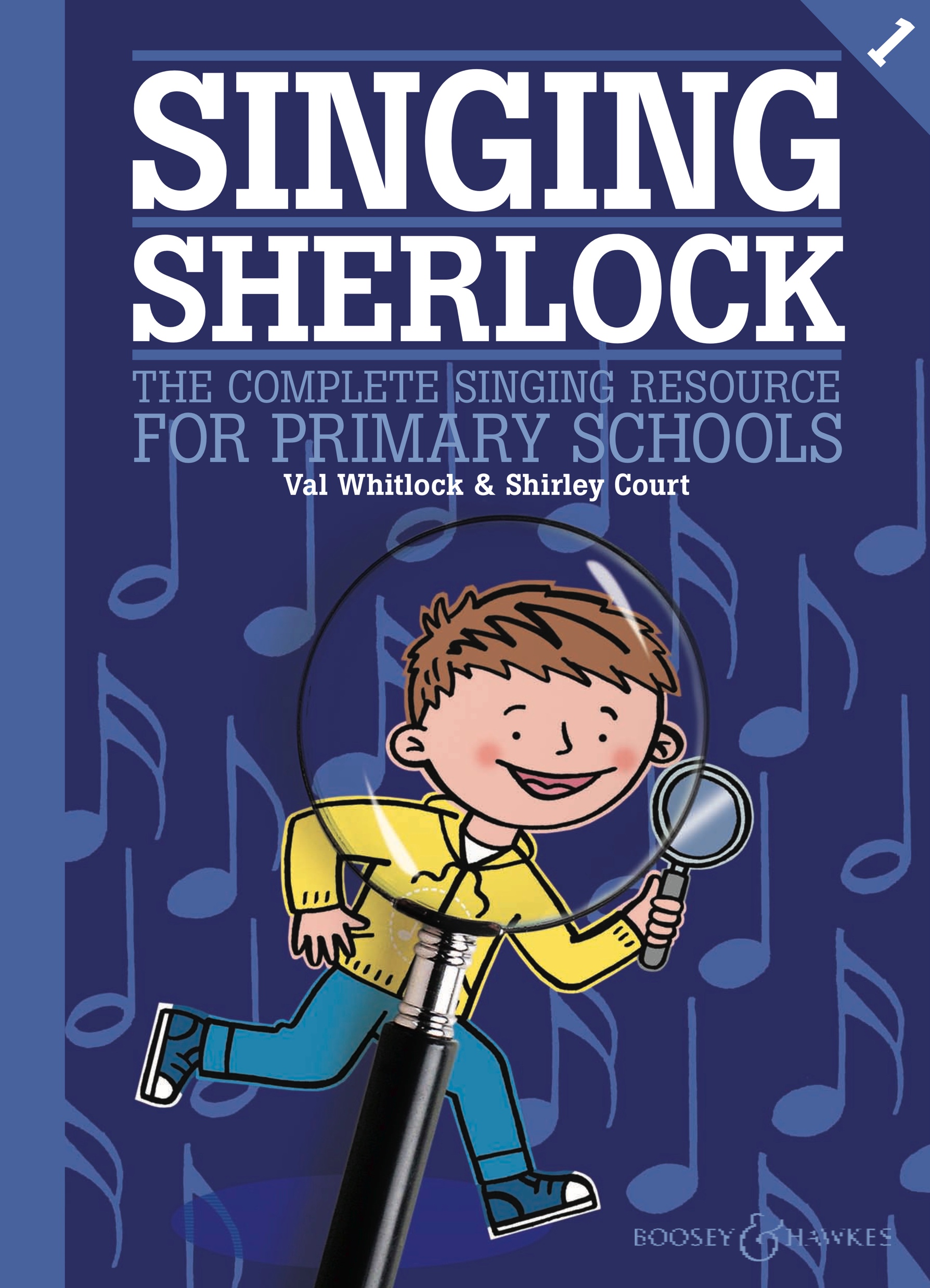 Can you see the fairies dance, dance, dance,And the beautiful pony who canPrance, prance, prance?Can you see the bunnies hop, hop, hop,And the clever chefs who can chop, chop, chop?Who can you see? Who can you see?Look very carefully; you might see me!
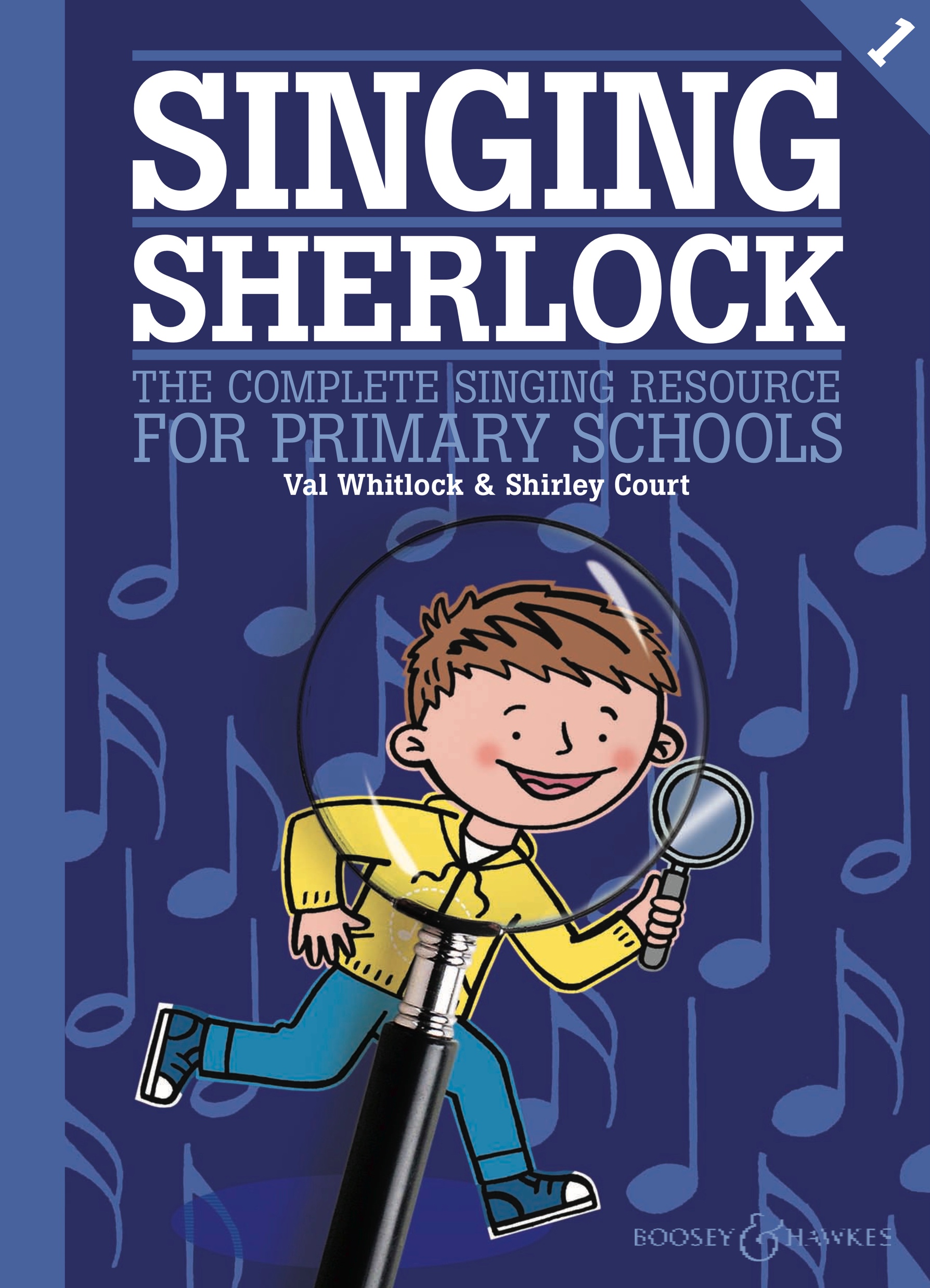 Can you see the popstar sing, sing, sing,And the butterfly open its wings, wings, wings?Can you see the gardeners dig, dig, dig,And the dancers move with a jig, jig, jig?Who can you see? Who can you see?Look very carefully; you might see me!
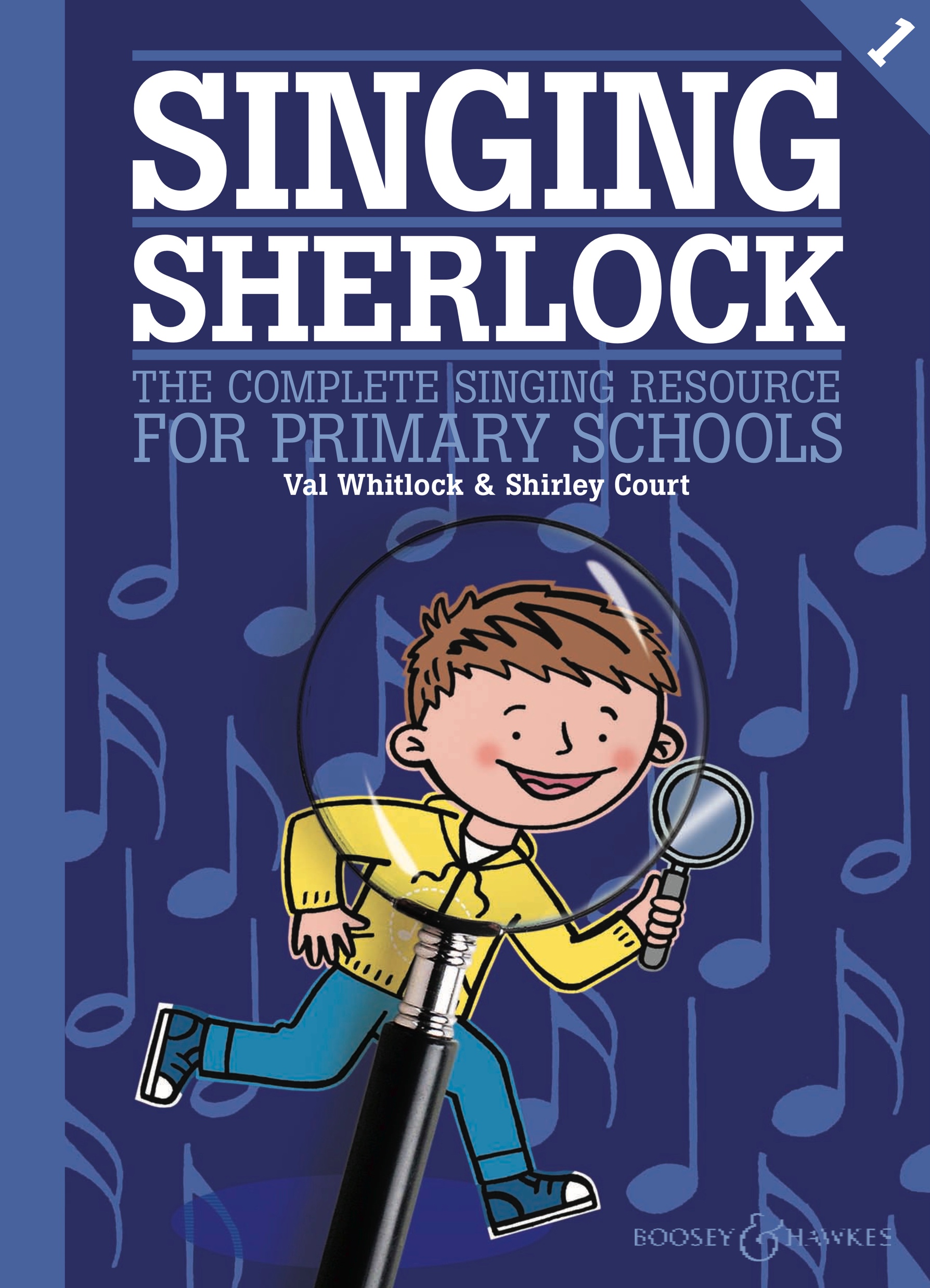 Can you see the builder fix, fix, fix,And the wizard’s magic tricks, tricks, tricks?Can you see the cat lick its paw, paw, paw,And the footballer cheer When they score, score, score?Who can you see? Who can you see?
Look very carefully; you might see me!
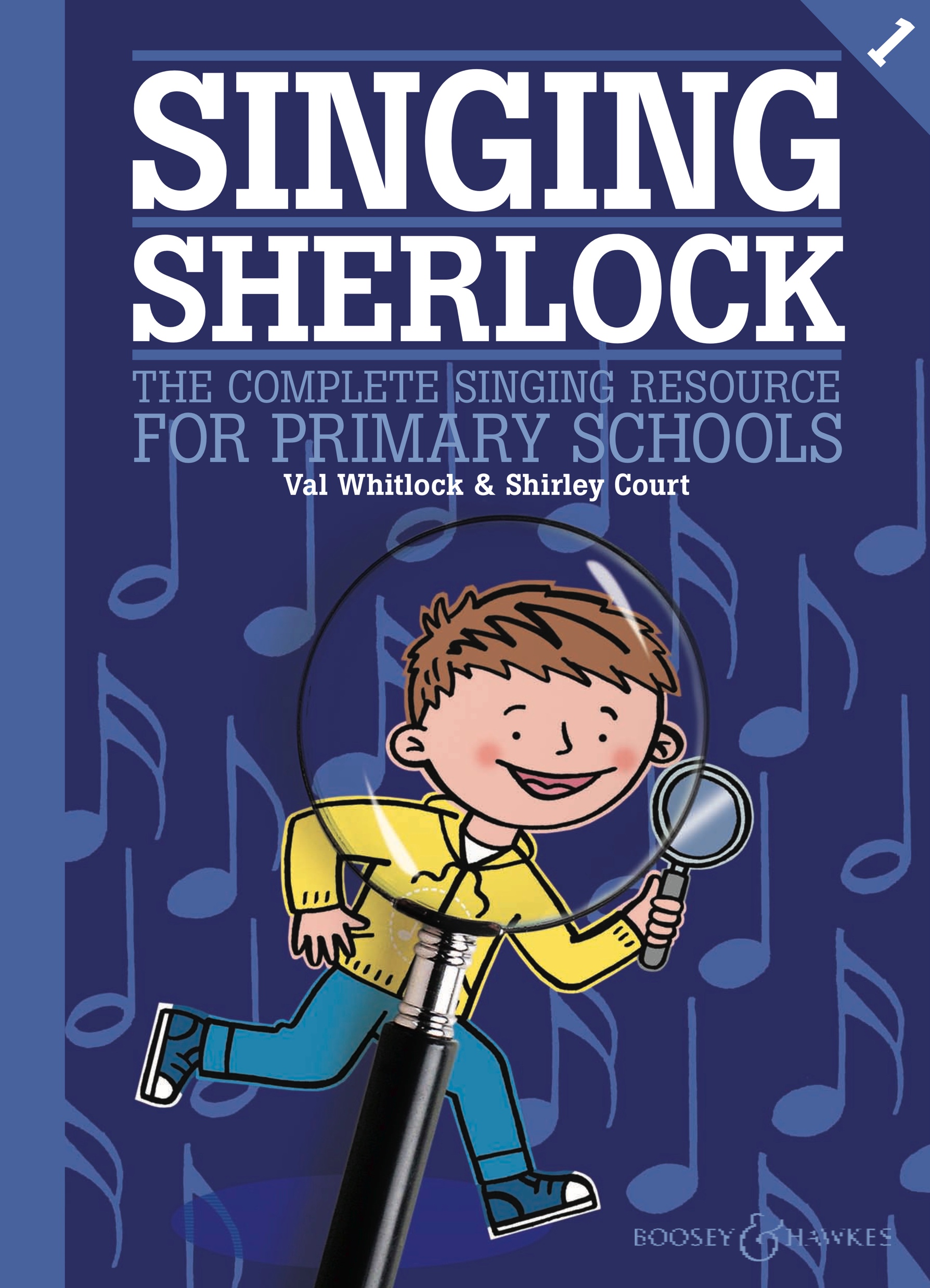 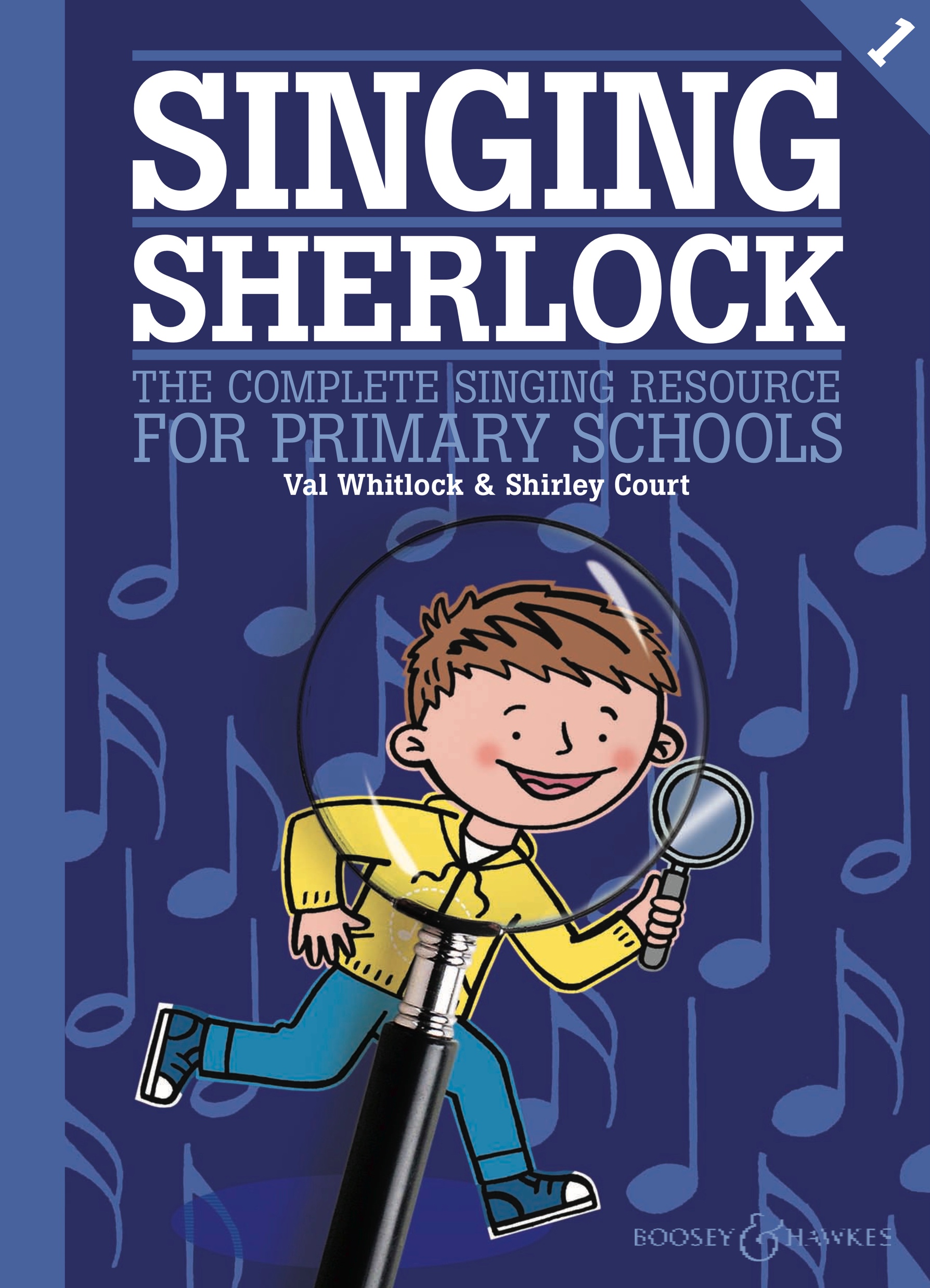 MOUNTAIN SONG[Sue Nicholls]Now first you gaze at the mountain, You gaze at the mountain,You gaze at the mountain,
‘Cos that’s what mountaineers do.

Copyright © 2002 by Boosey & Hawkes Music Publishers Ltd
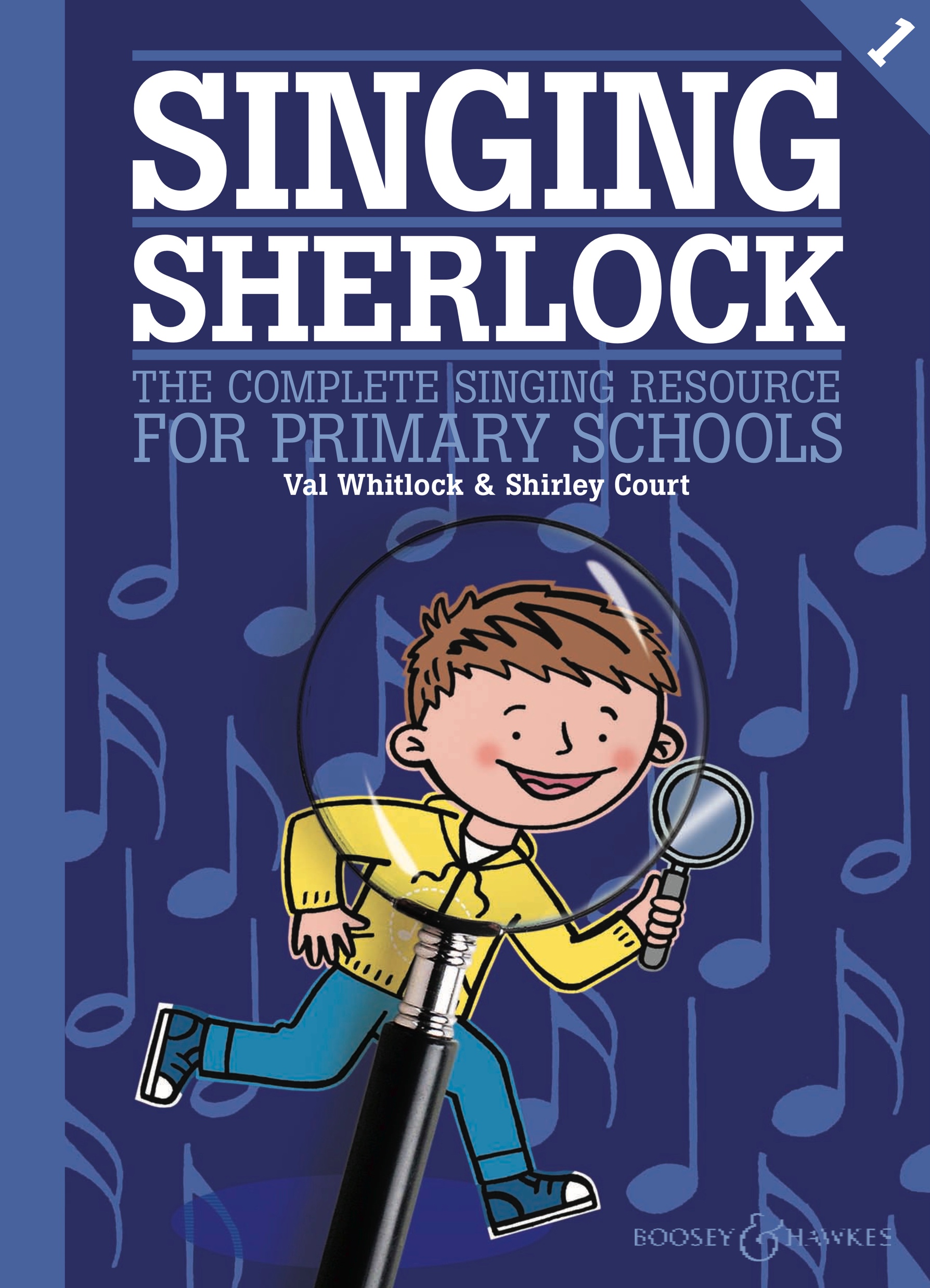 And then you climb, climb up the mountain, You climb, climb up the mountain,You climb, climb up the mountain,‘Cos that’s what mountaineers do.
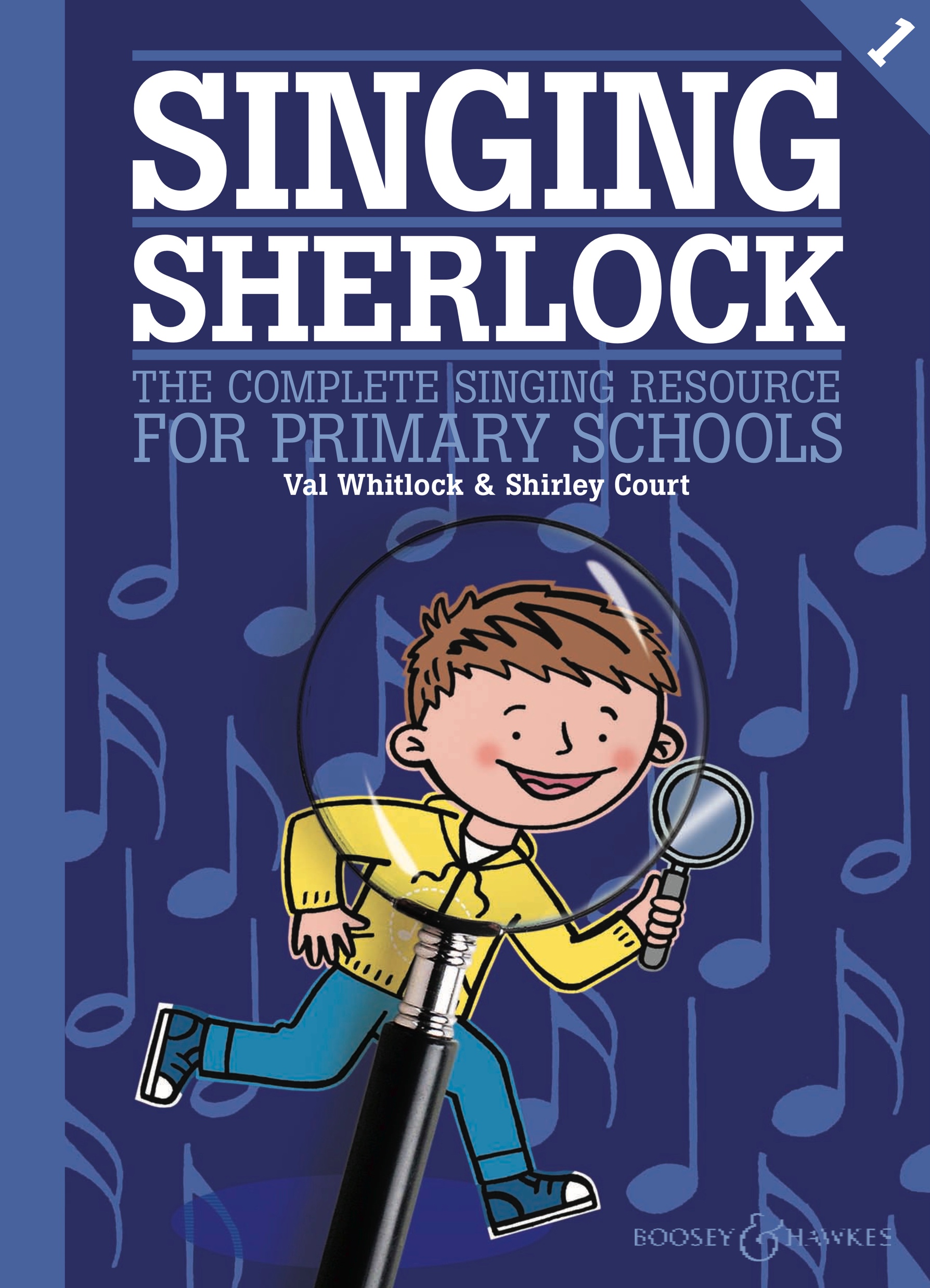 And then you walk, walk, walk, walk Up the mountain, You walk, walk, walk, walk up the mountain,You walk, walk, walk, walk up the mountain,‘Cos that’s what mountaineers do.
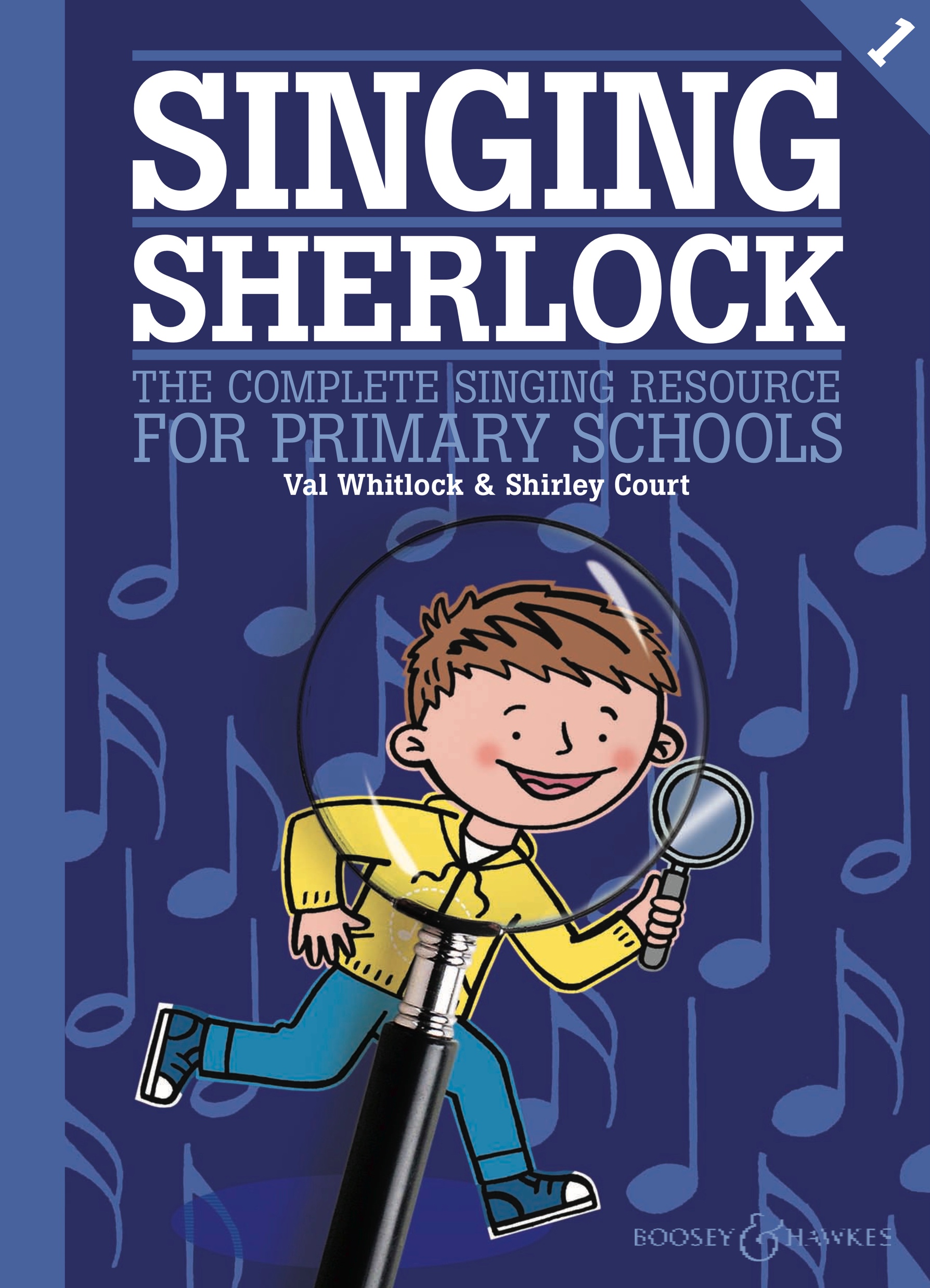 And then you run, run, run, run, Run, run, run, run up the mountain, You run, run, run, run, Run, run, run, run, up the mountain,You run, run, run, run, Run, run, run, run, up the mountain,‘Cos that’s what mountaineers do.
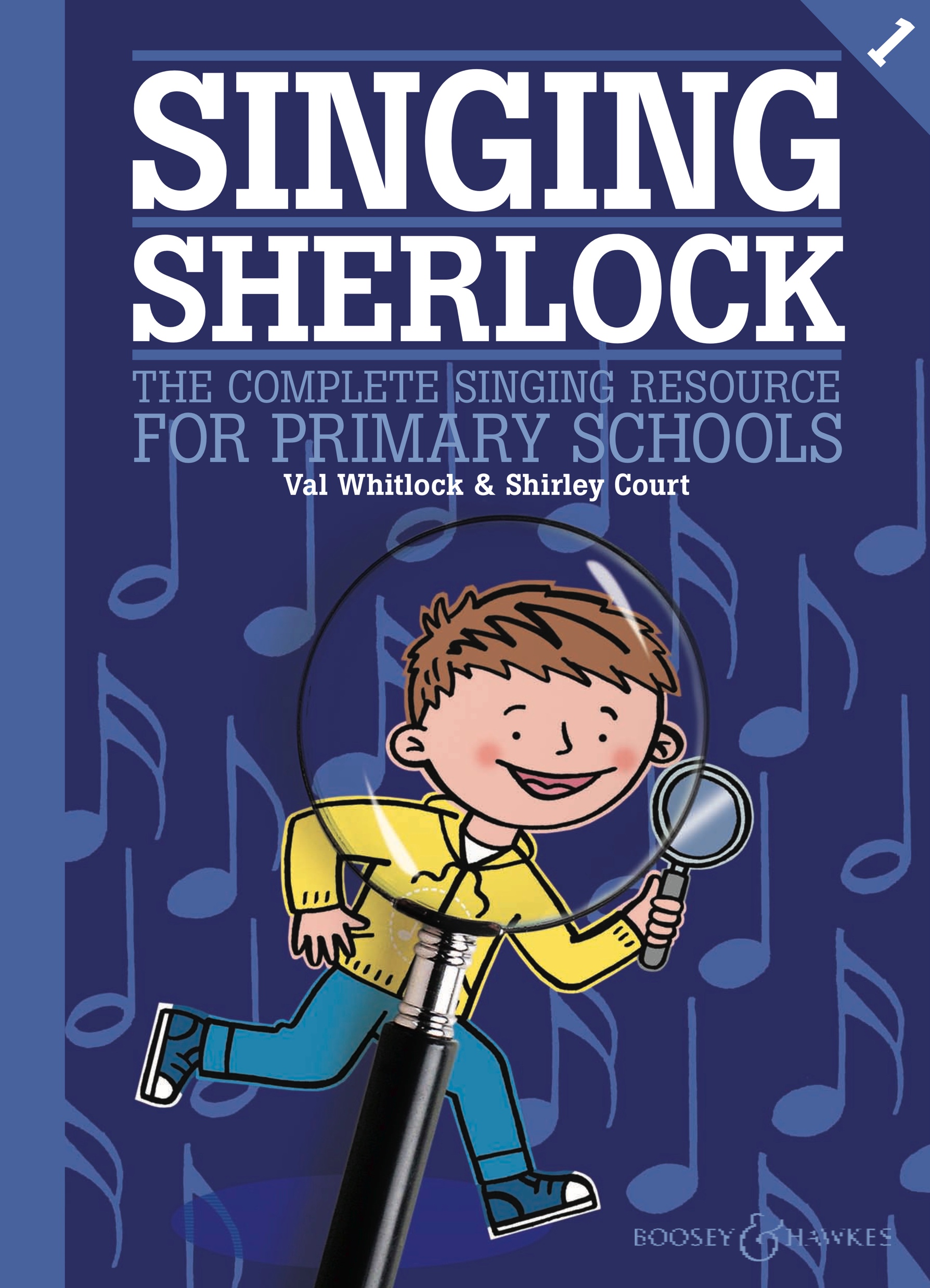 And then you wave, wave, wave, waveAt the cameras,You wave, wave, wave, wave to the cameras,You wave, wave, wave, wave to the cameras,‘Cos that’s what mountaineers do.
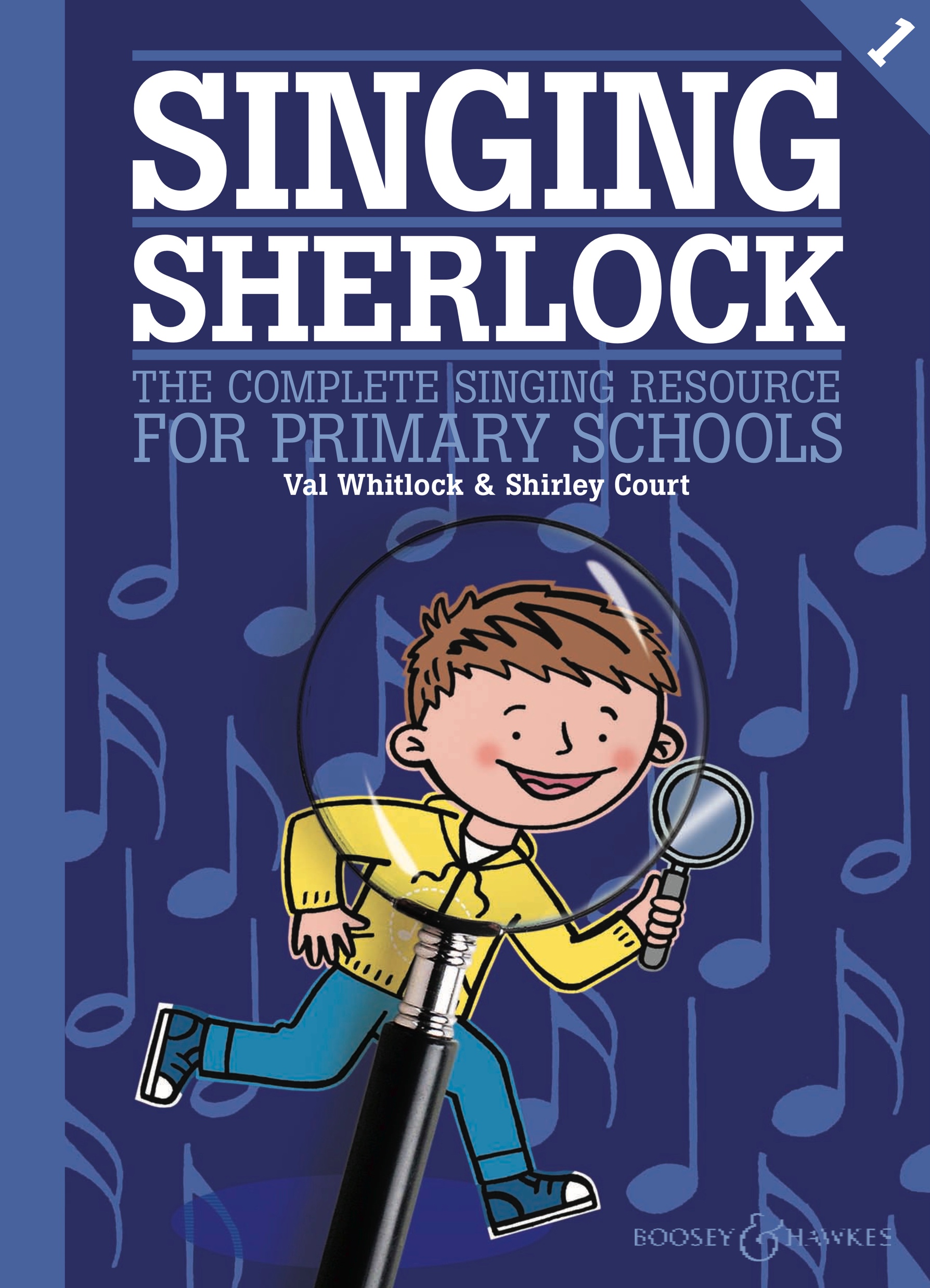 And then you shake hands with the people, You shake hands with the people,You shake hands with the people,‘Cos that’s what mountaineers do.
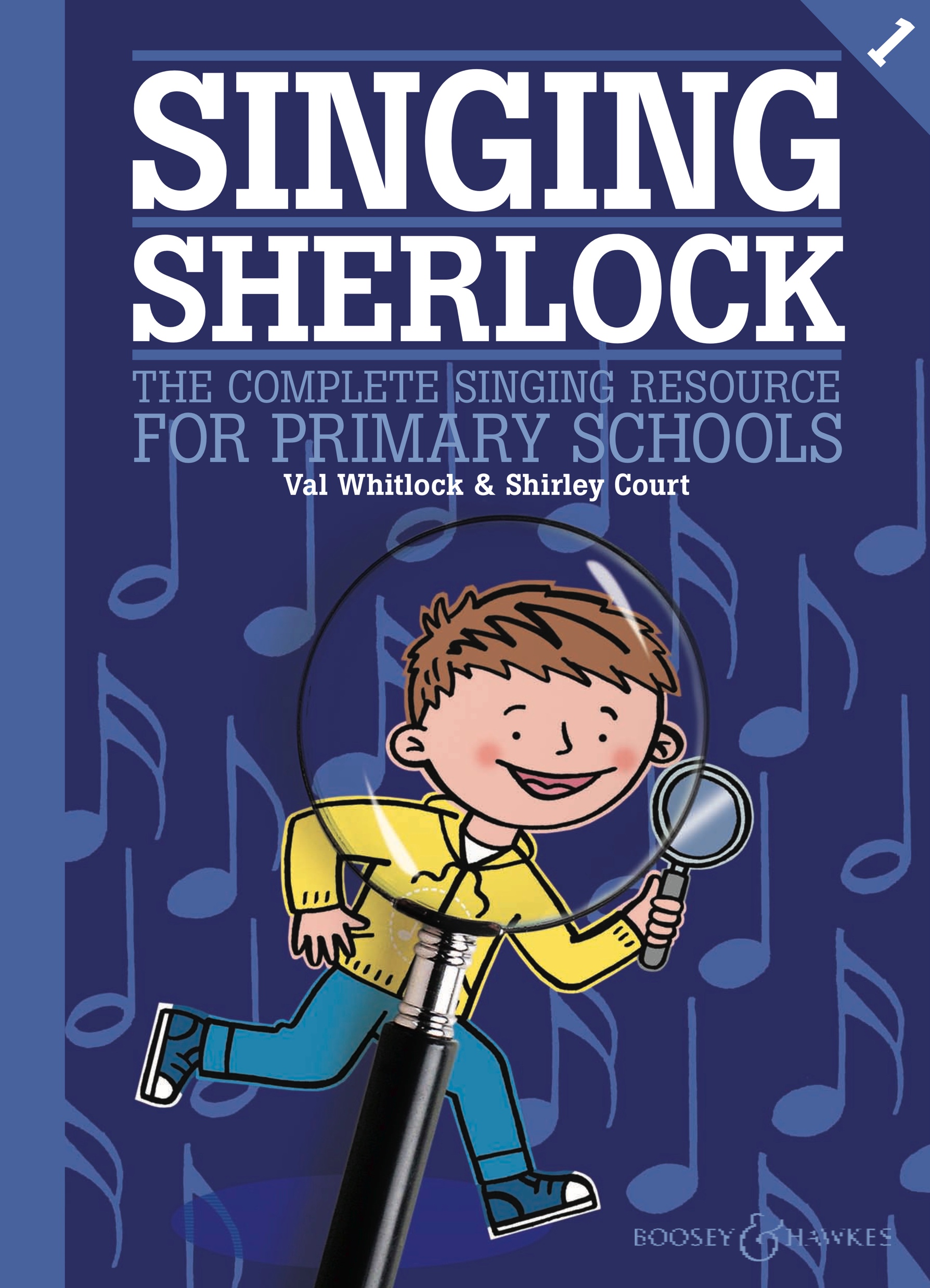 And then you dream of the mountain, You dream of the mountain,You dream of the mountain,‘Cos that’s what mountaineers do.
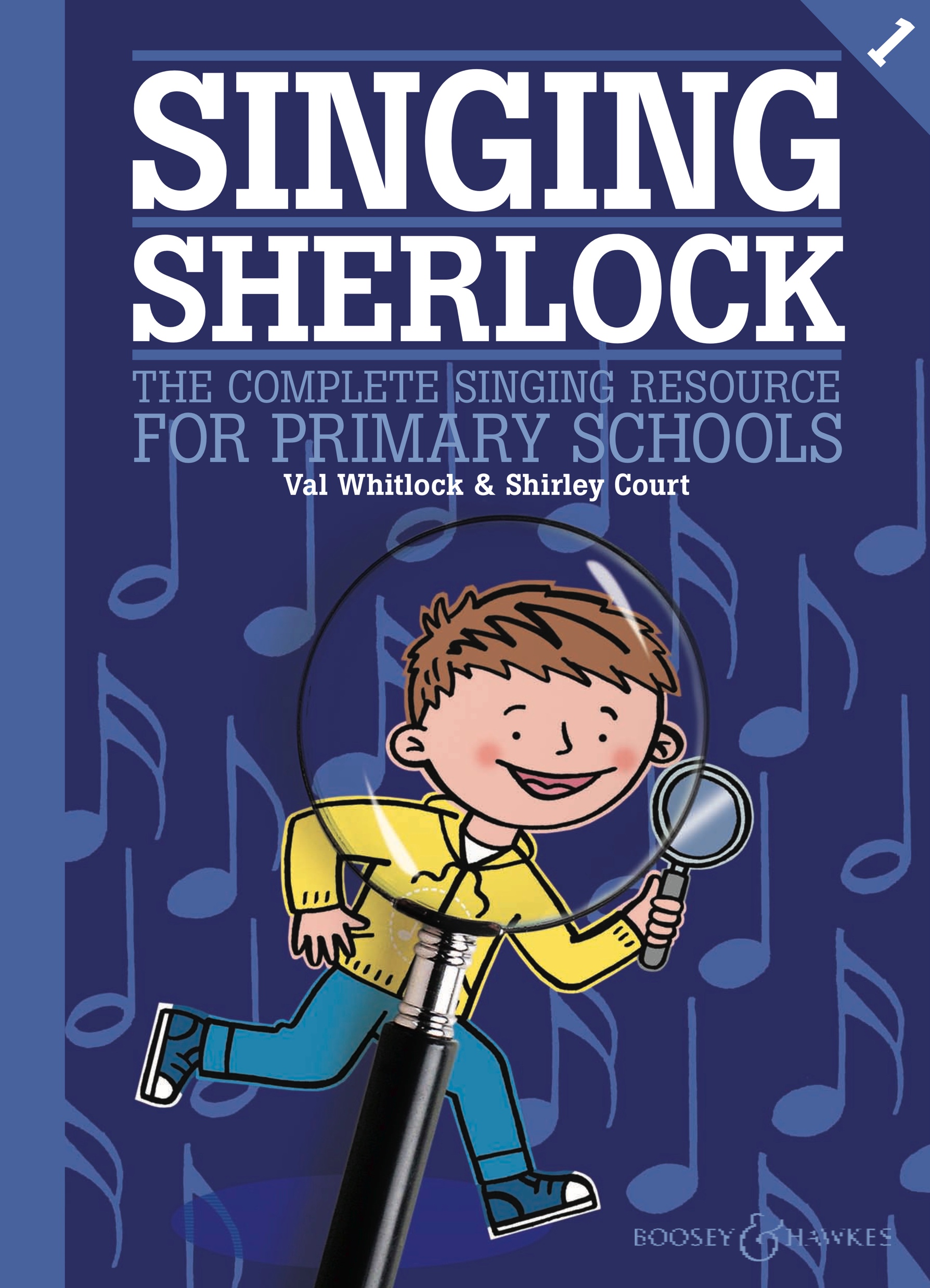 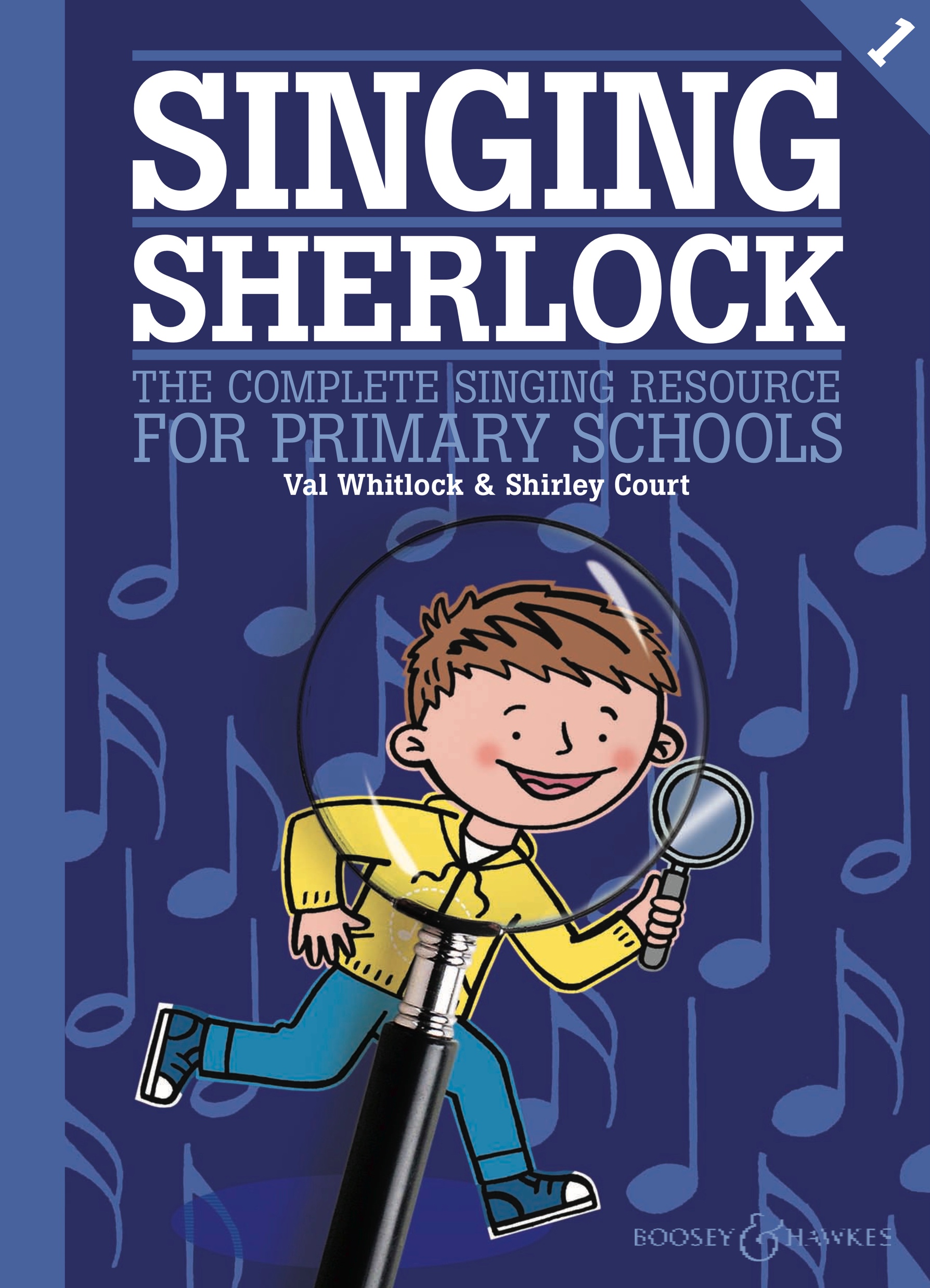 HOLLY THE HEDGEHOG[Ralph McTell]Holly the Hedgehog, Holly the Hedgehog,Nobody wants to dance with her.She’s got prickles, how they tickleAll the other animals that have fur!

Copyright © Misty River Music Ltd
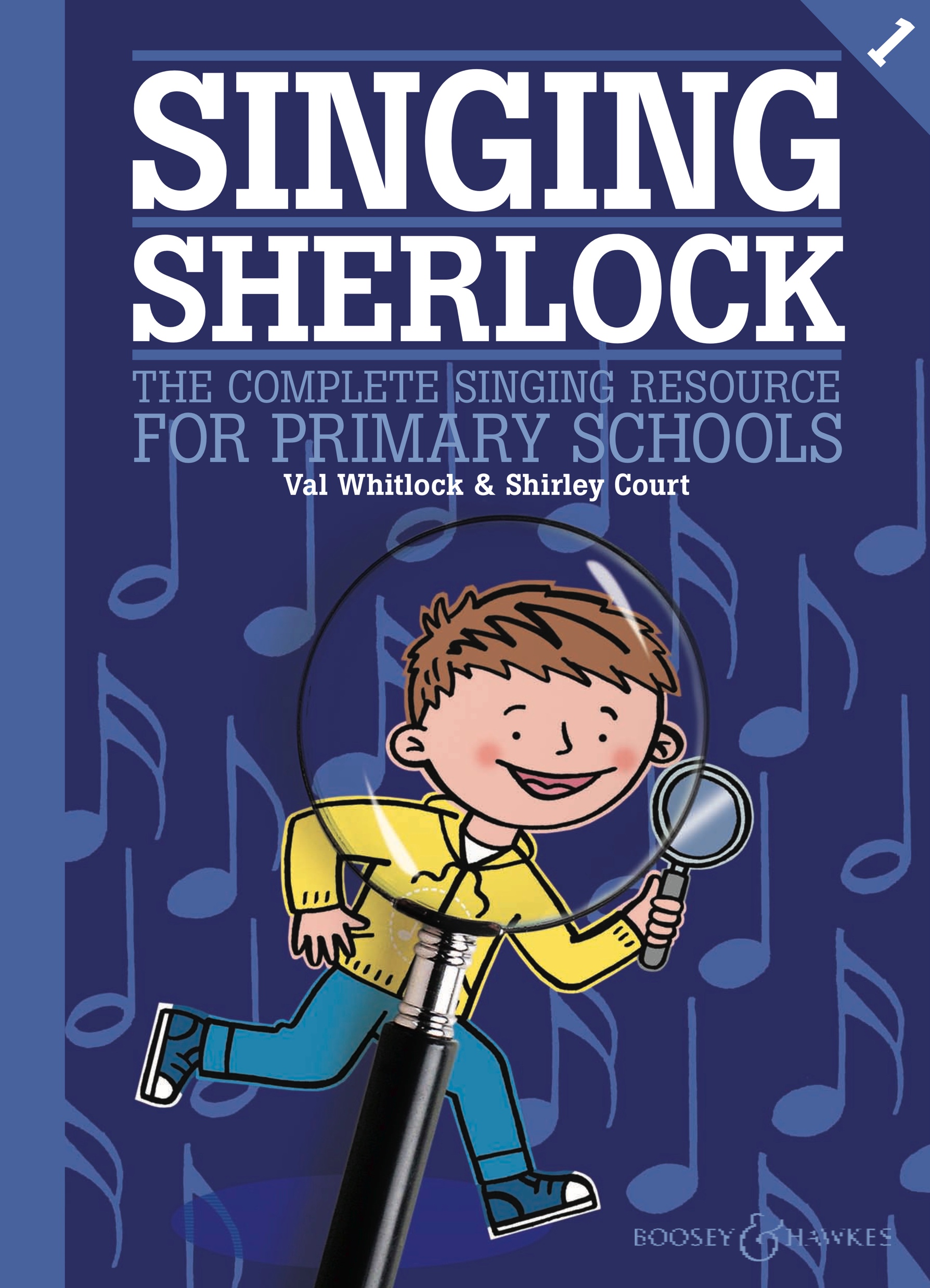 She went to dance with Rabbit,But he couldn’t stand it.“Move on, Holly, this will not do.You tickle and you crush me,Prickle and you squash me;Somebody else must...Dance with you!”
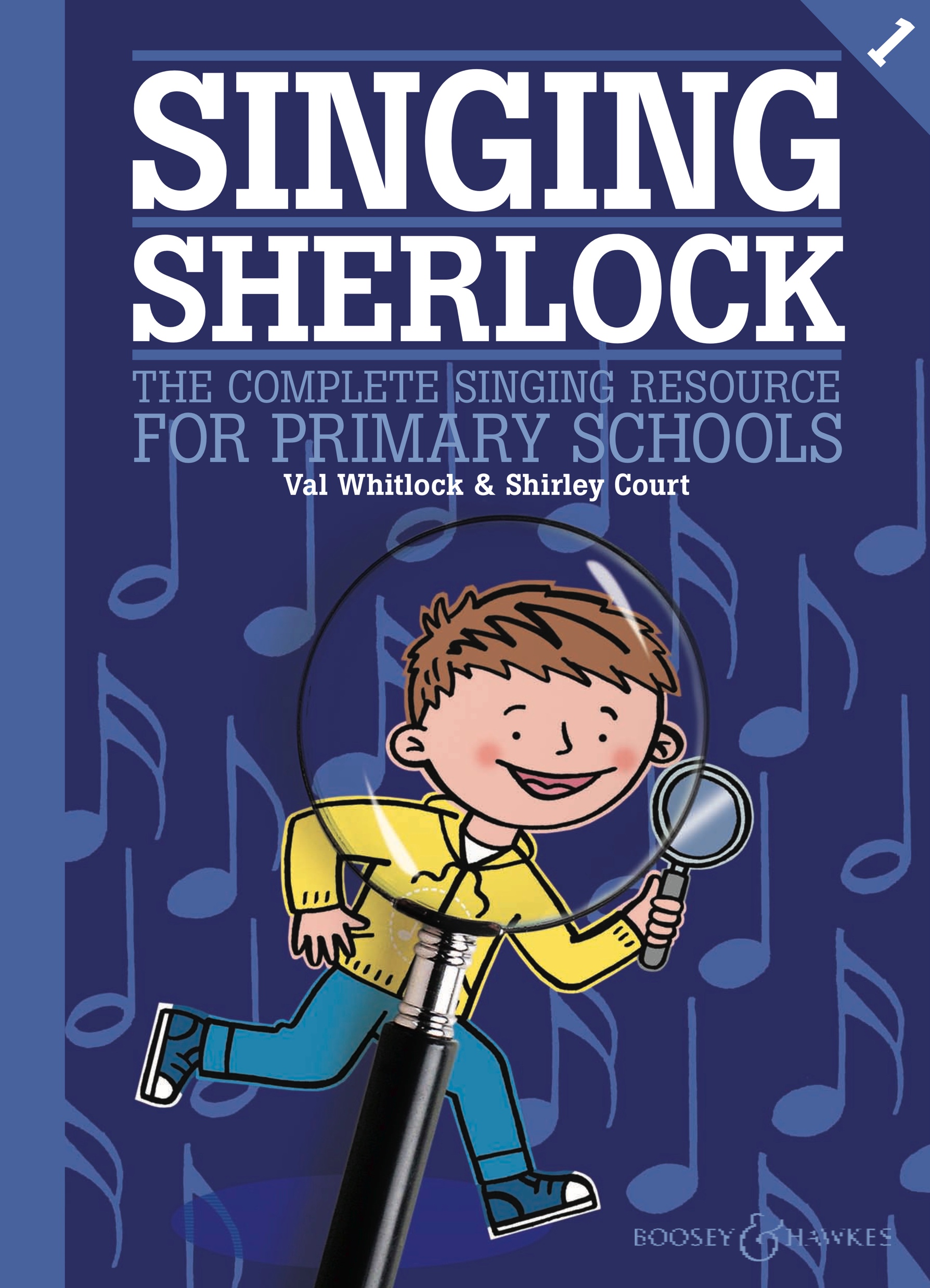 Holly the Hedgehog, Holly the Hedgehog,Nobody wants to dance with her.She’s got prickles, how they tickleAll the other animals that have fur!
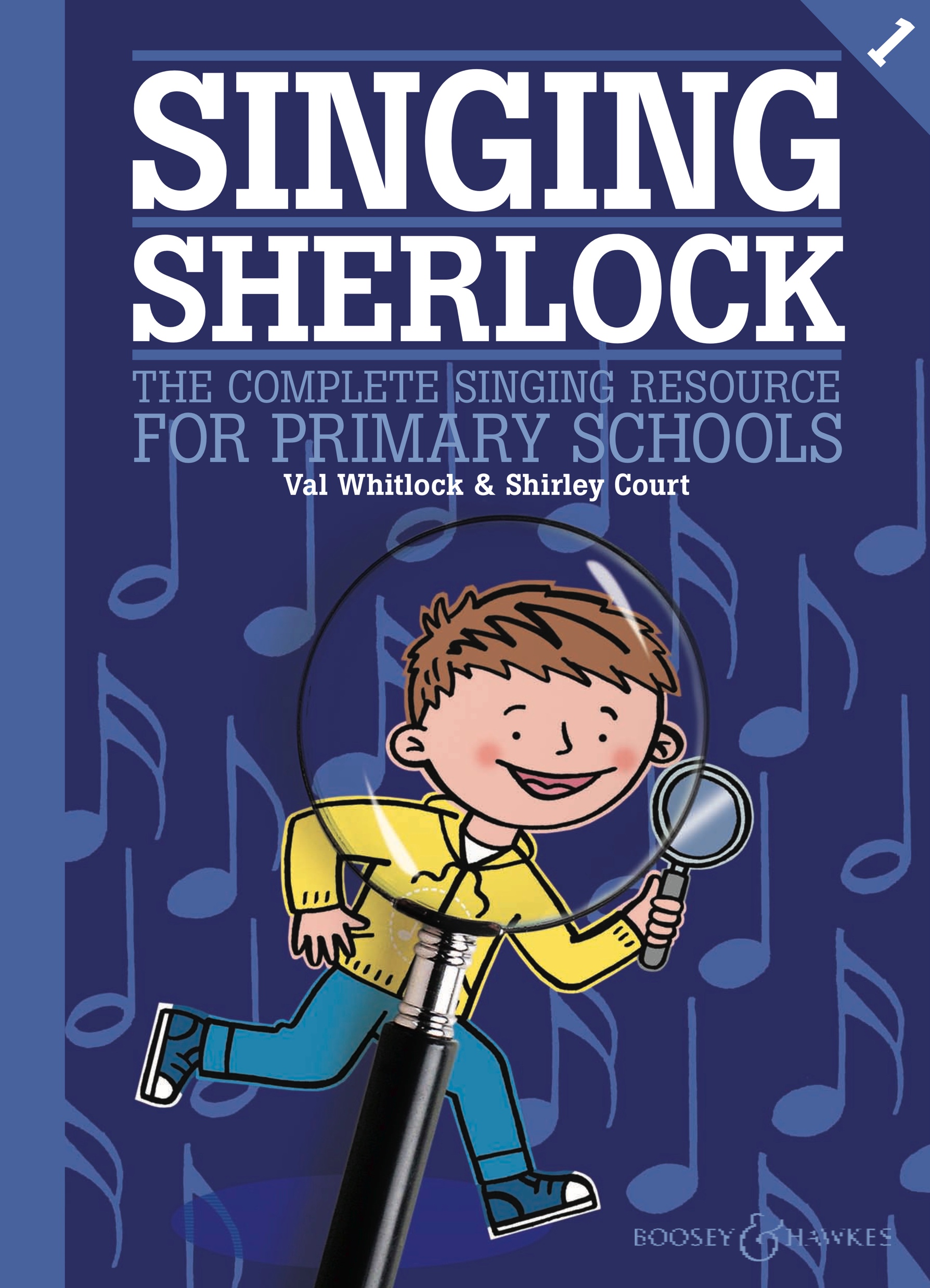 She went to dance with Badger,But he had to budge her.“Go away, Holly, this will not do.You tickle and you crush me,Prickle and you squash me;Somebody else must...
Dance with you!”
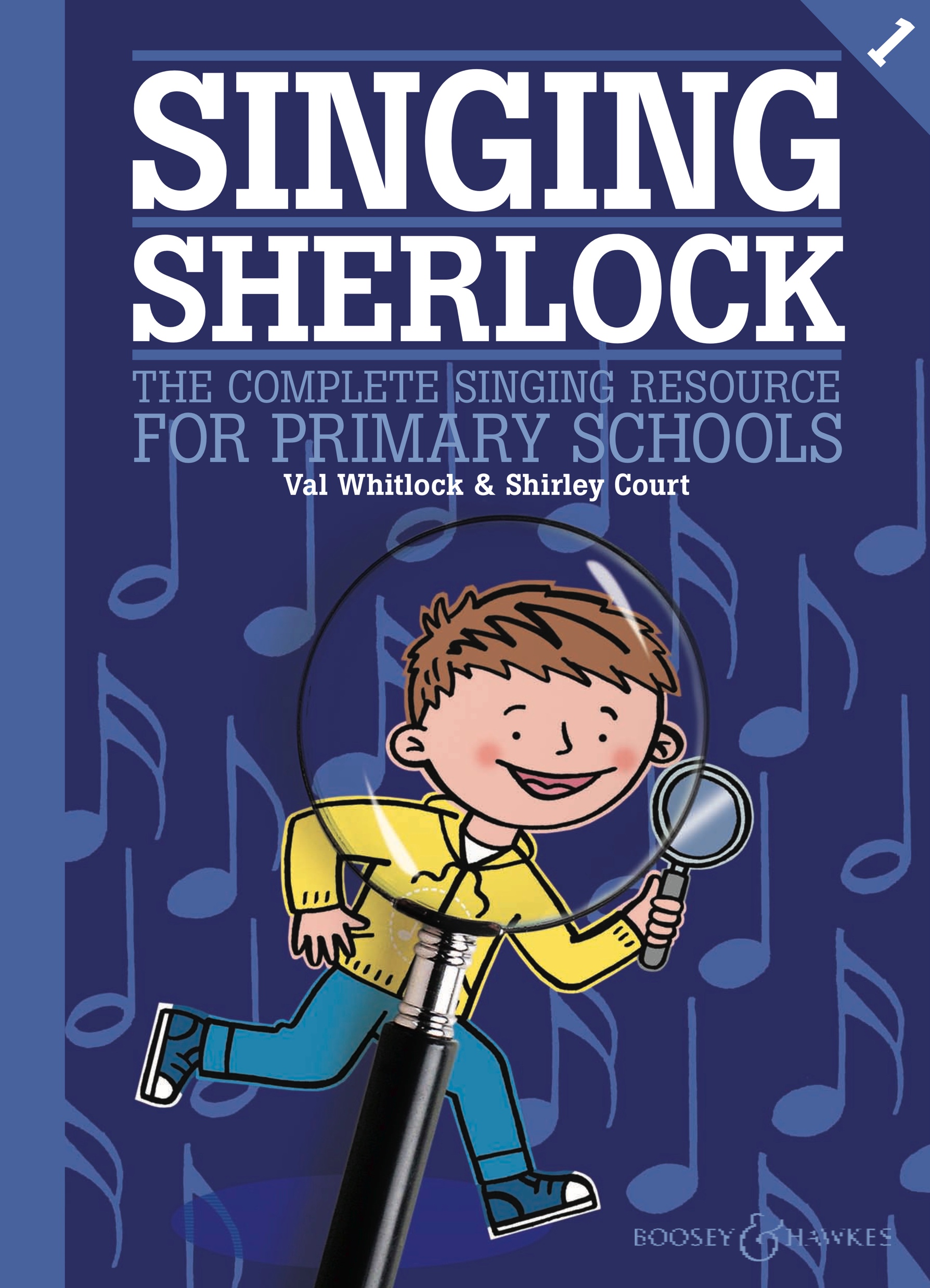 Holly the Hedgehog, Holly the Hedgehog,Nobody wants to dance with her.She’s got prickles, how they tickleAll the other animals that have fur!
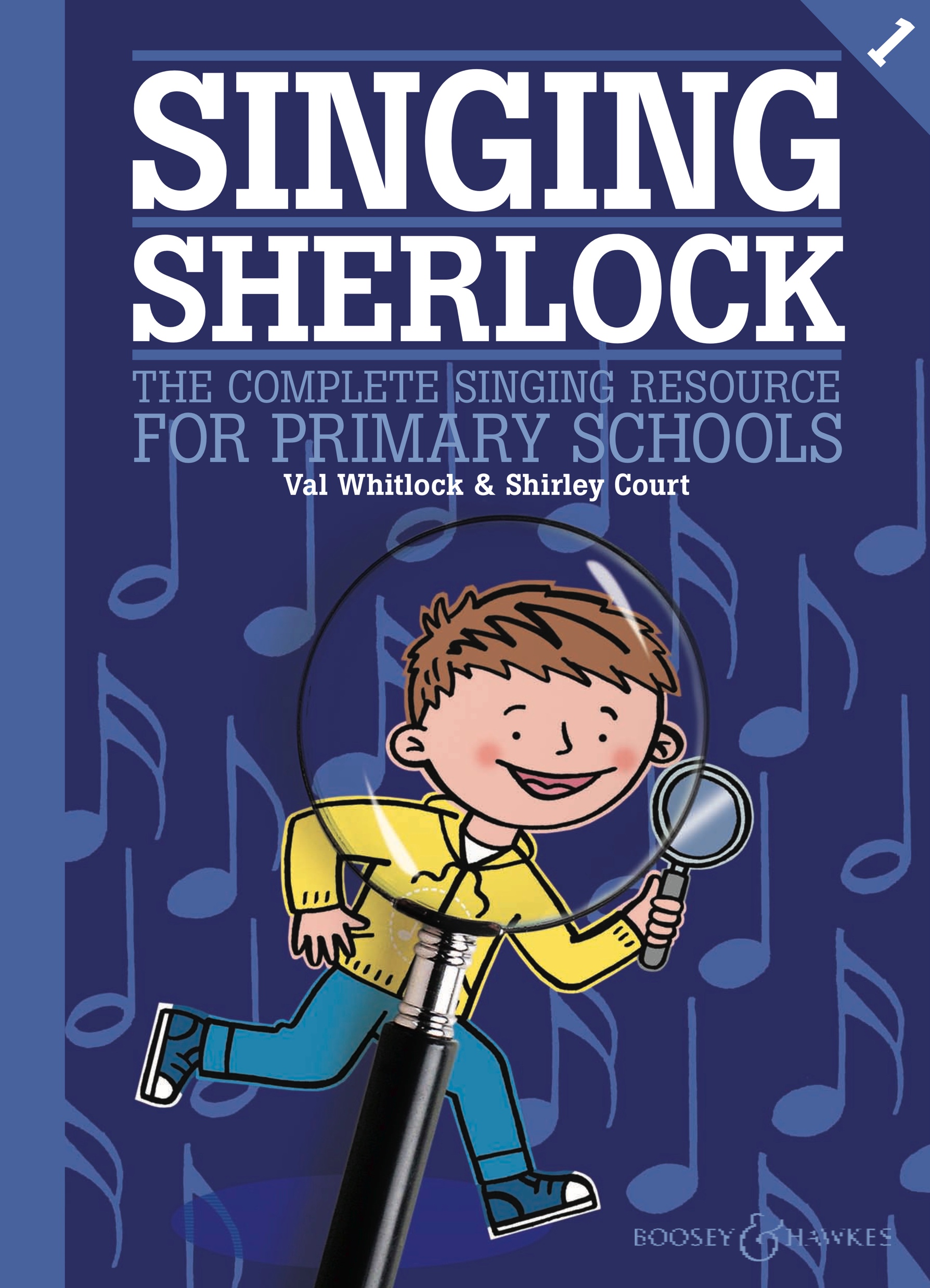 Along came Tortoise,Said, “What’s the big fuss?Come on, Holly, it’s just us twoCan’t tickle and can’t crush me,Prickles cannot touch me.Yes I’d love to...Dance with you!”
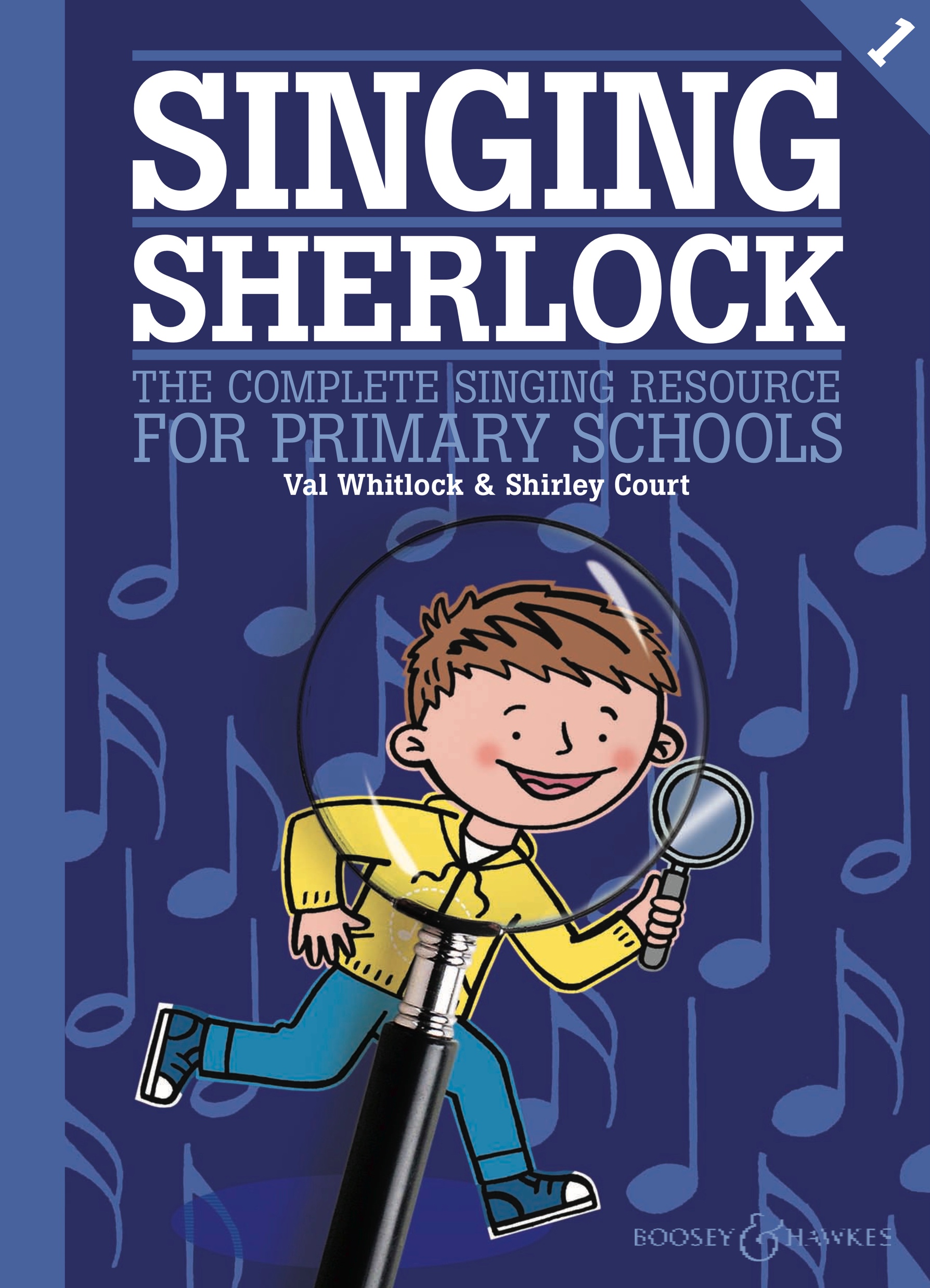 Holly the Hedgehog, Holly the Hedgehog,Everything turned out very well.She’s got prickles, but can’t tickleTortoise safe inside his shiny shell!
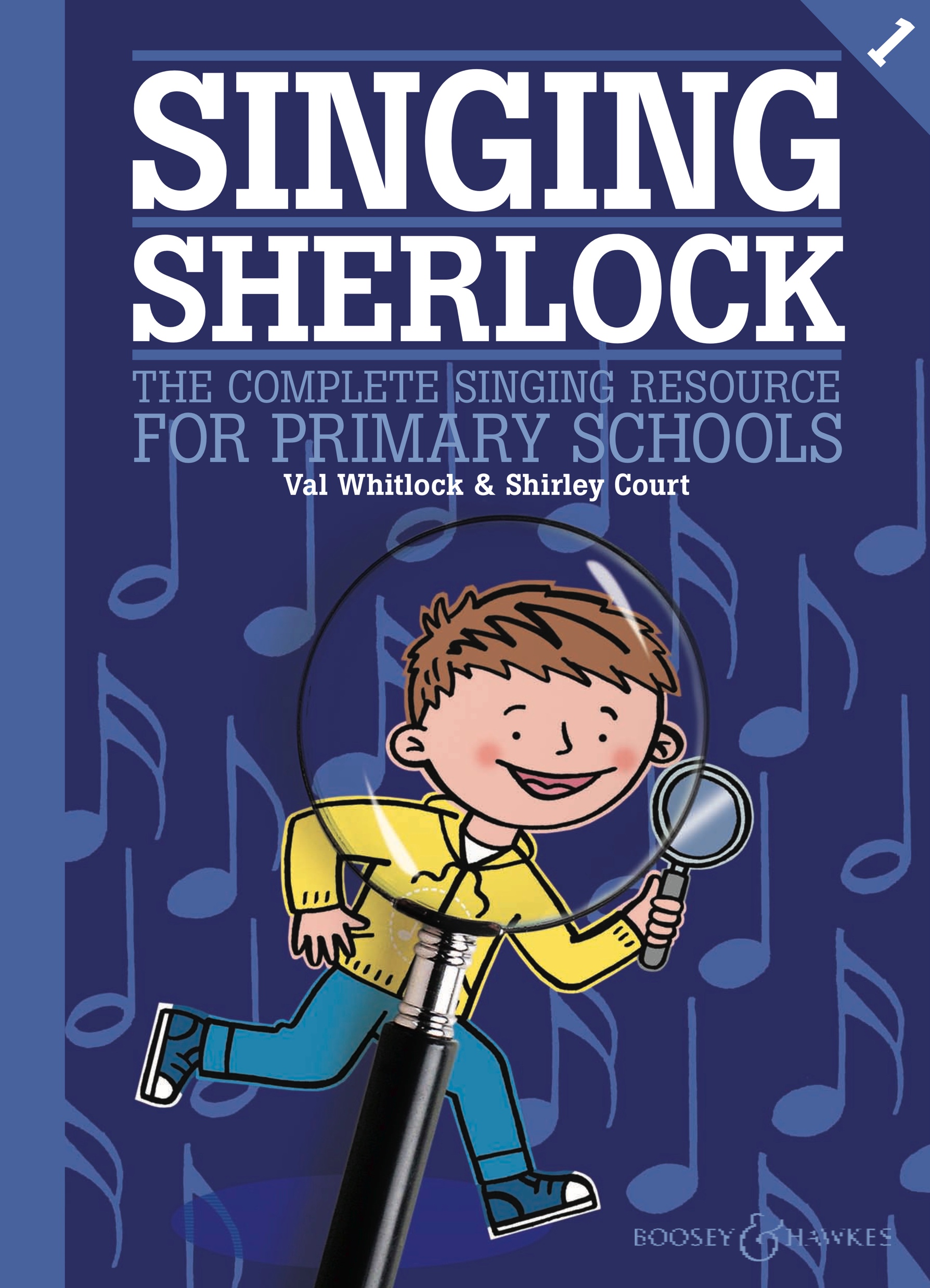 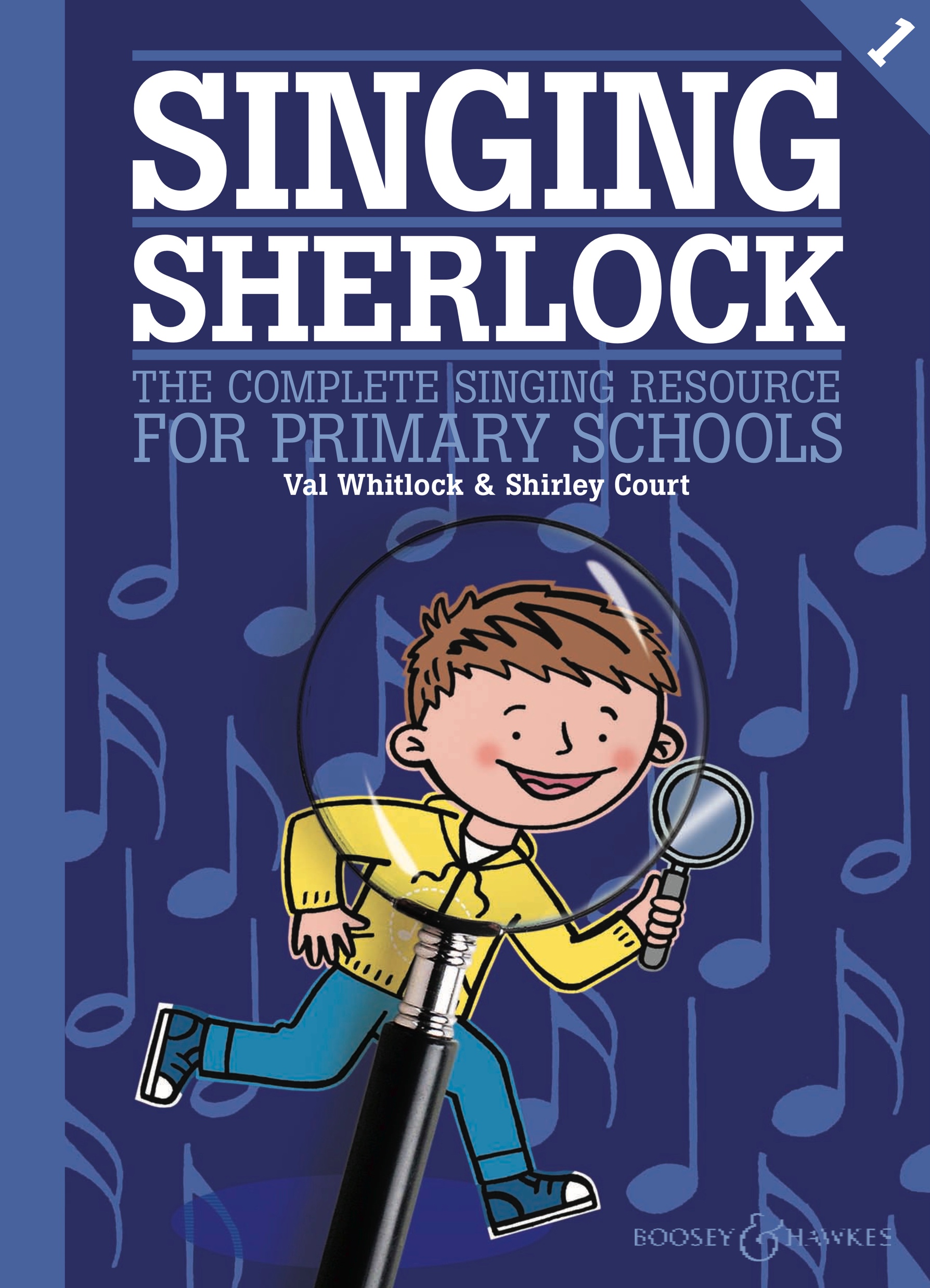 JACK AND THE BEANSTALK[Helen MacGregor]Here’s the story of Jack who grew a magic bean,and climbed the tallest beanstalk that anyone had seen.

Copyright © 2002, 2018 by Boosey & Hawkes Music Publishers Ltd
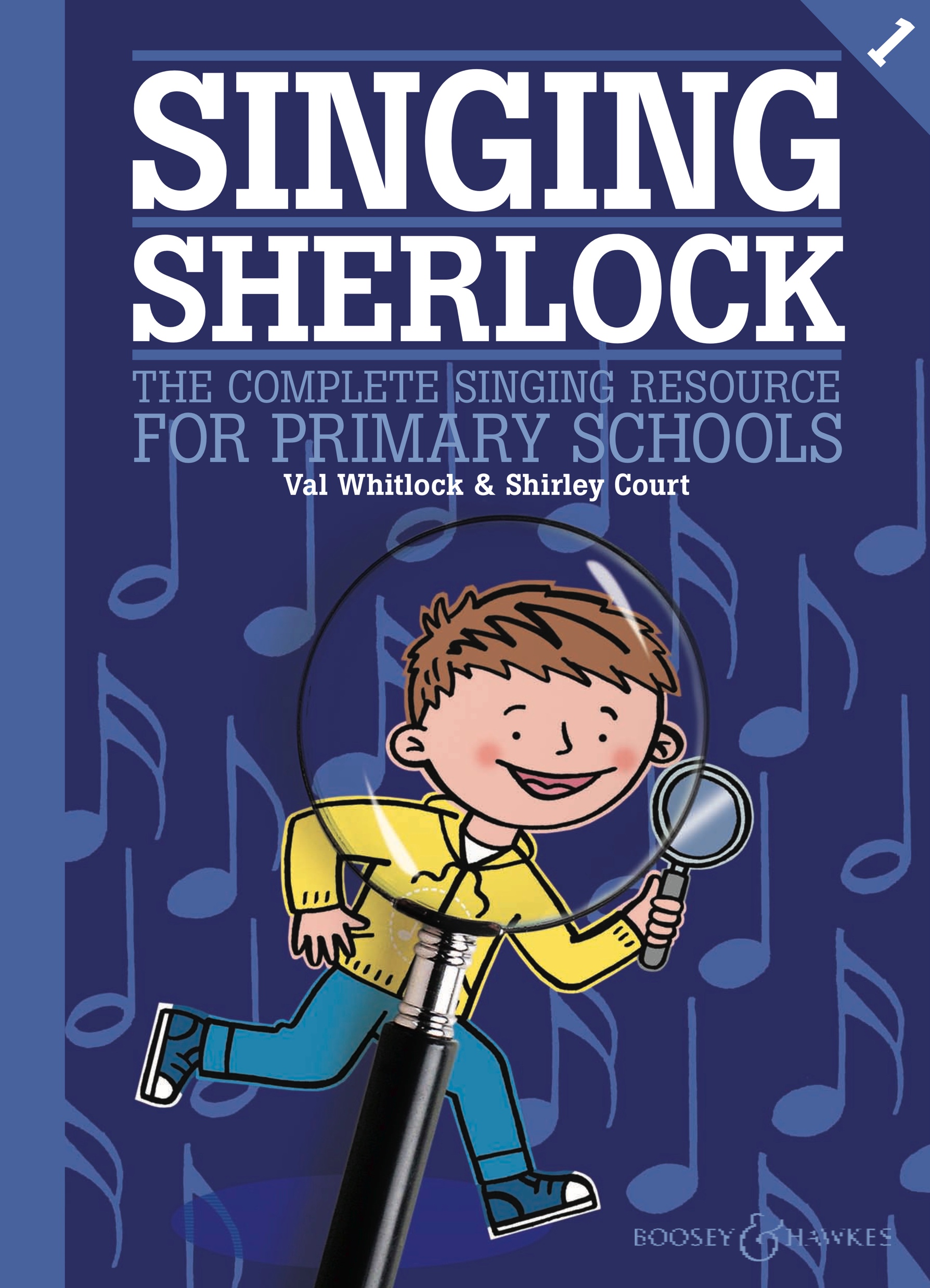 Jack climbed up the beanstalk,Up, up, up so high;Jack climbed up the beanstalkTill he reached the sky.
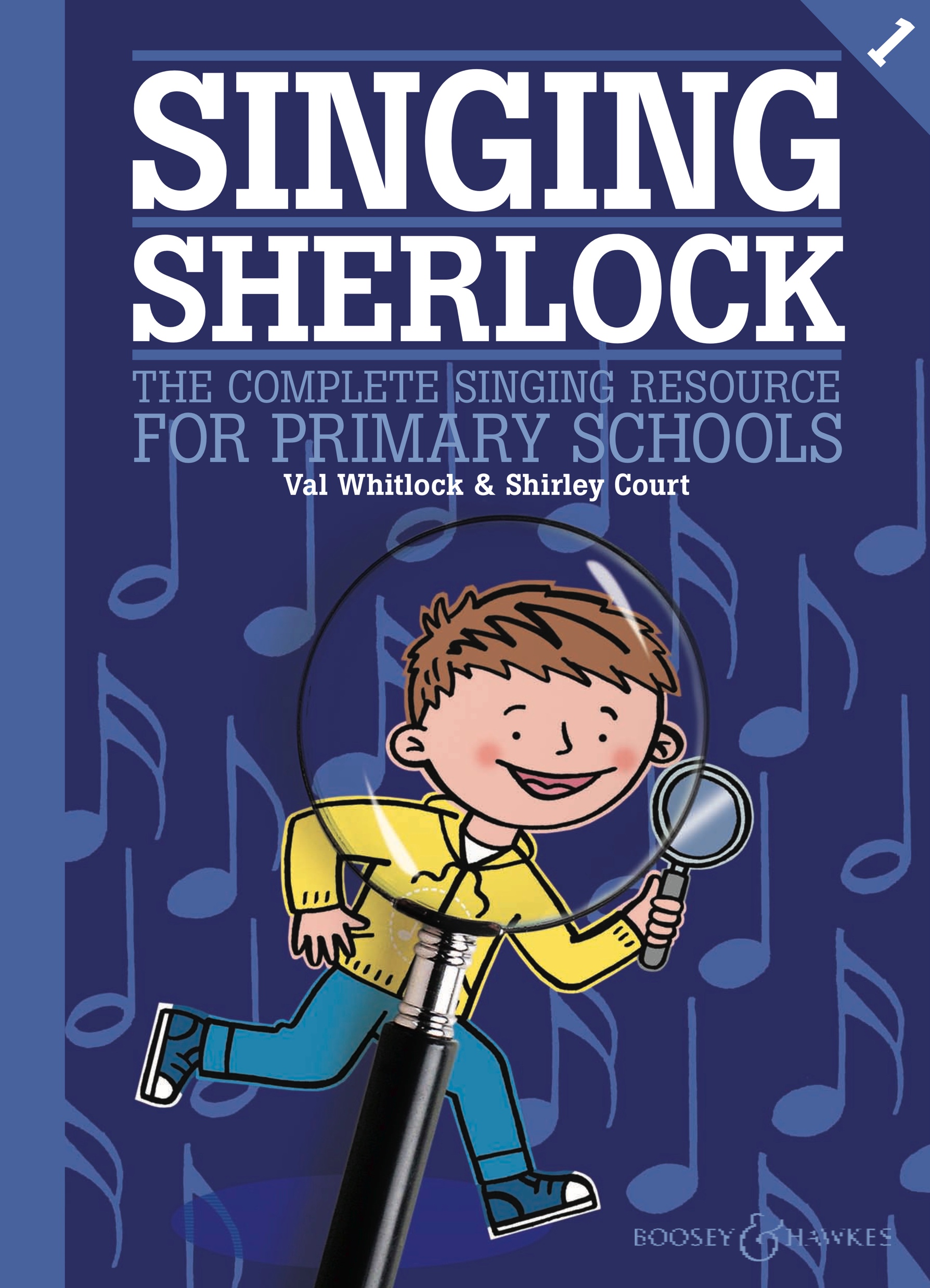 But then...He heard a “Fee Fi Fo,”He heard a “Fee Fo Fum,”He heard a “Fee,” he heard a “Fi,”He heard a “Fo,” he heard a “Fum!”
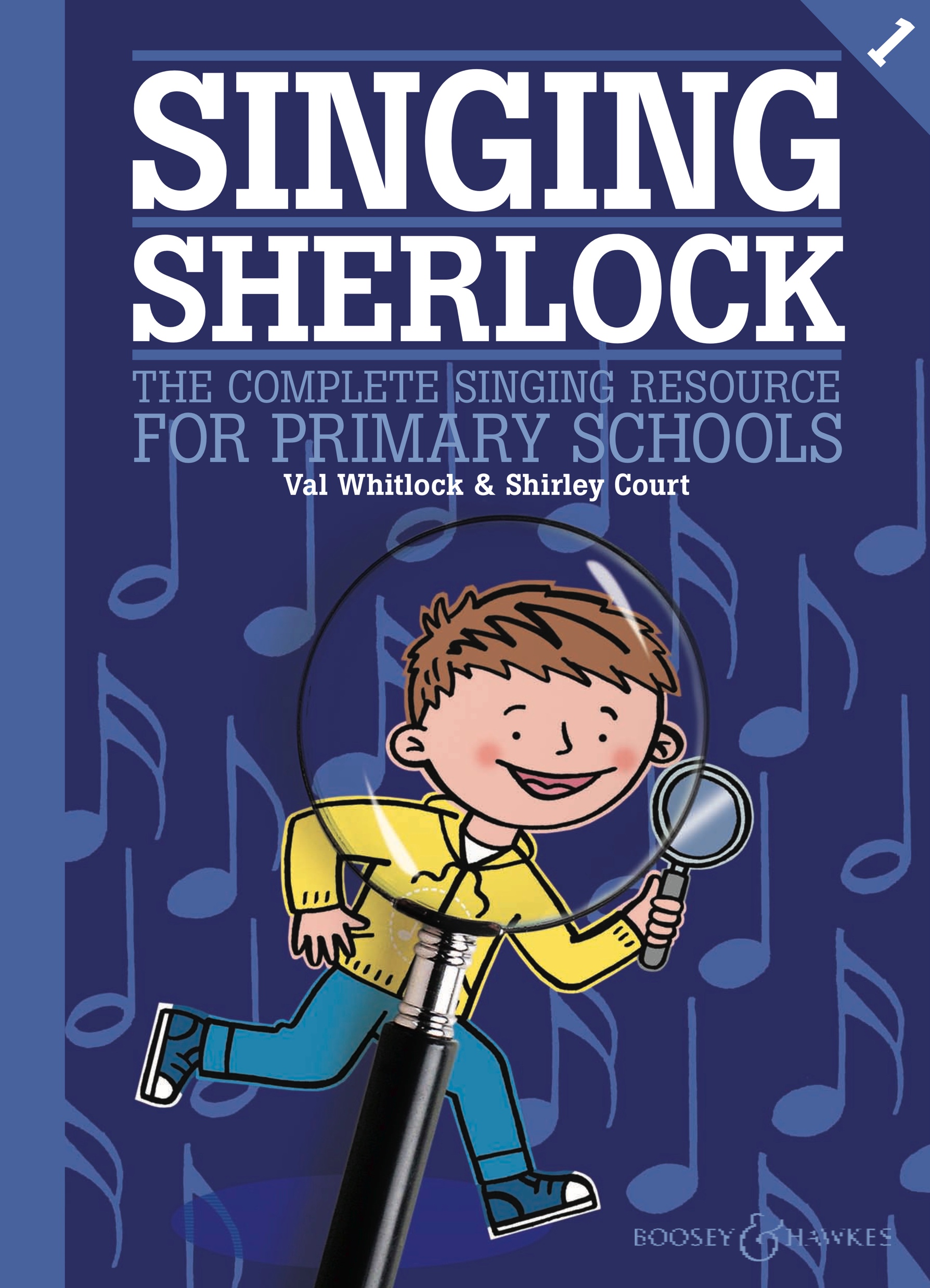 “Hey!” said Jack,“I’ll take the giant’s money.”“Ho!” said the giant,“That’s not funny.”
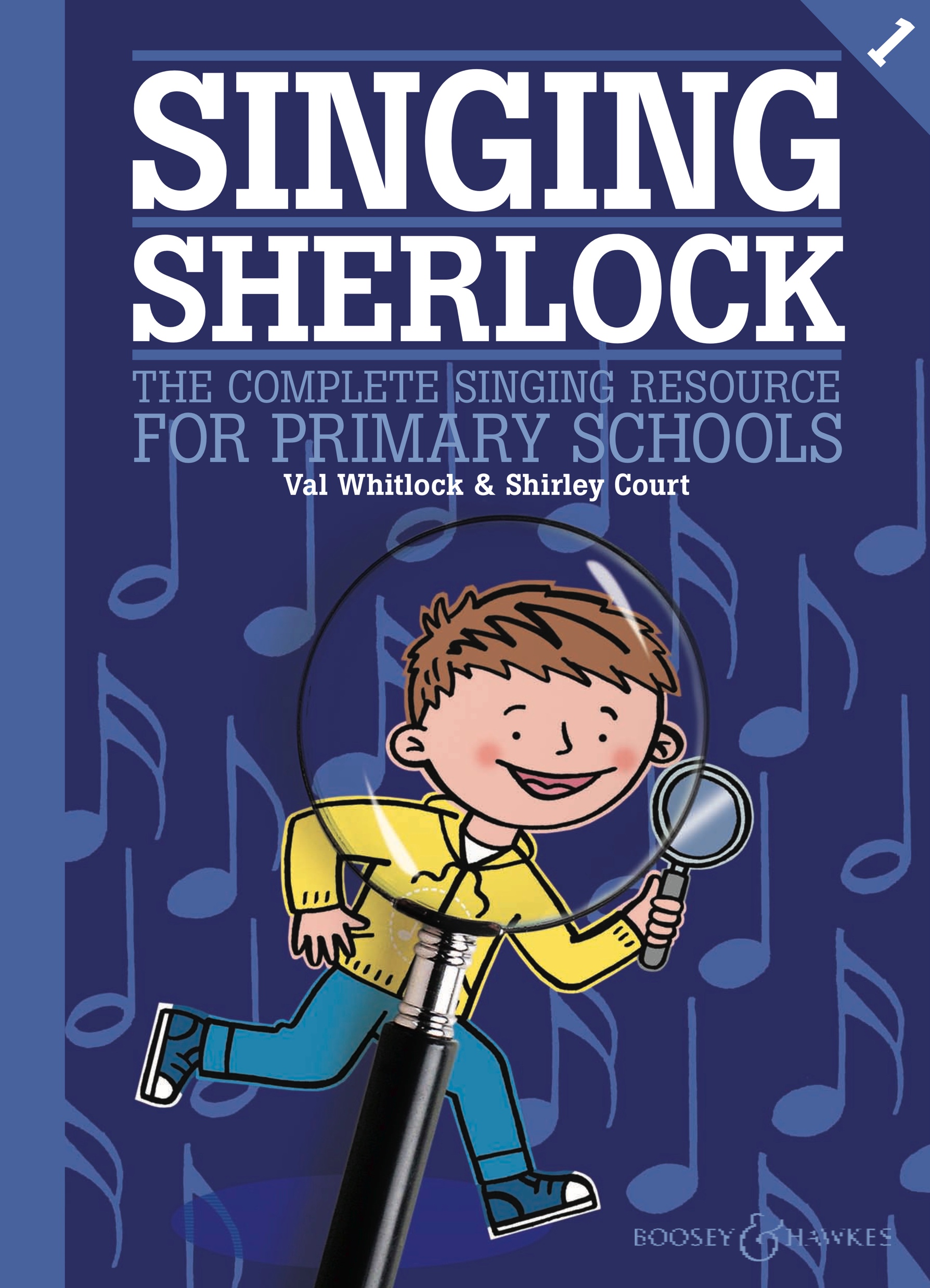 Jack climbed down the beanstalk,With the money sack.Jack climbed down the beanstalk.“I’m never going back.”
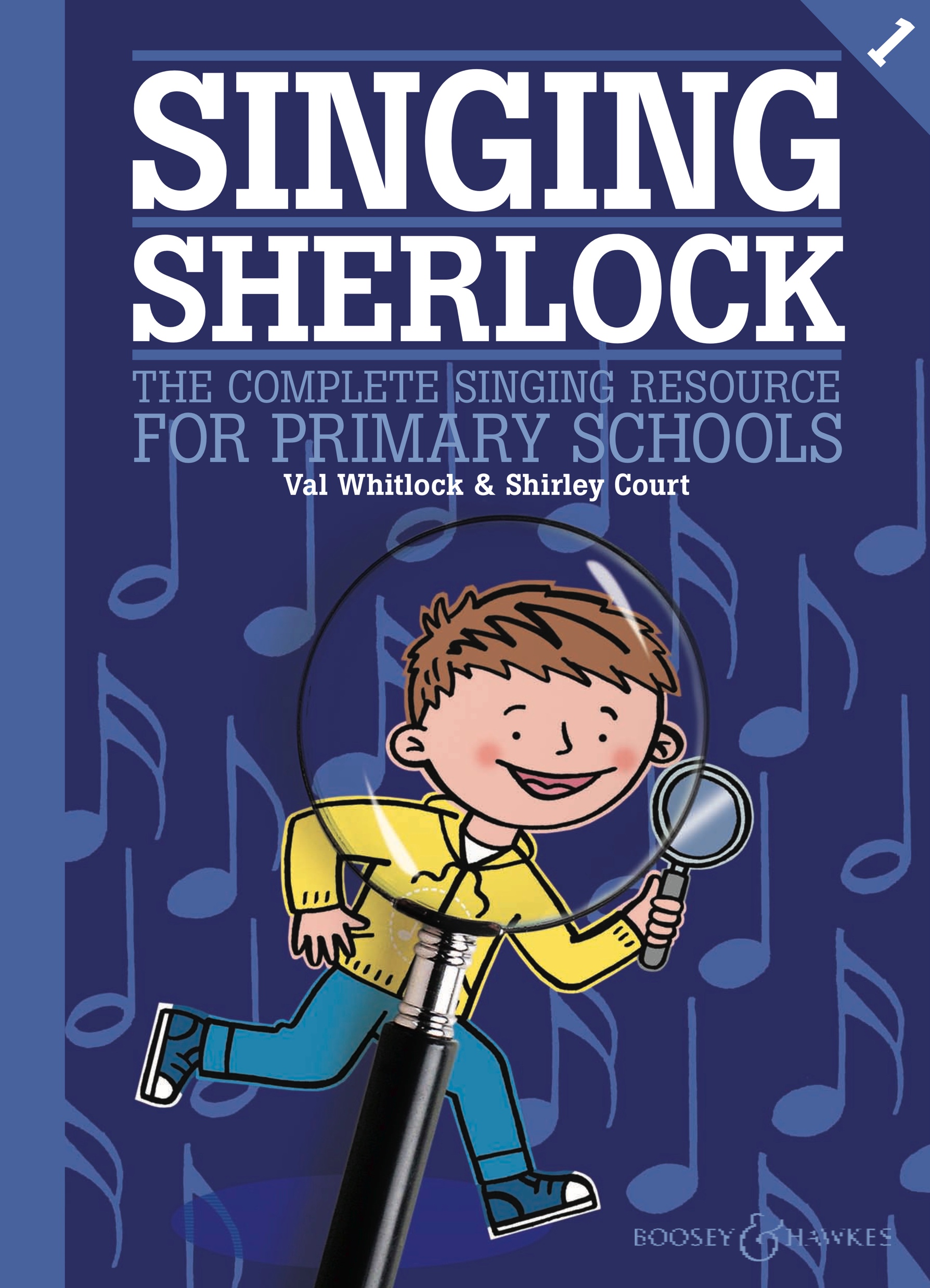 But soon the money was all spent.Back up the beanstalk our Jack went.
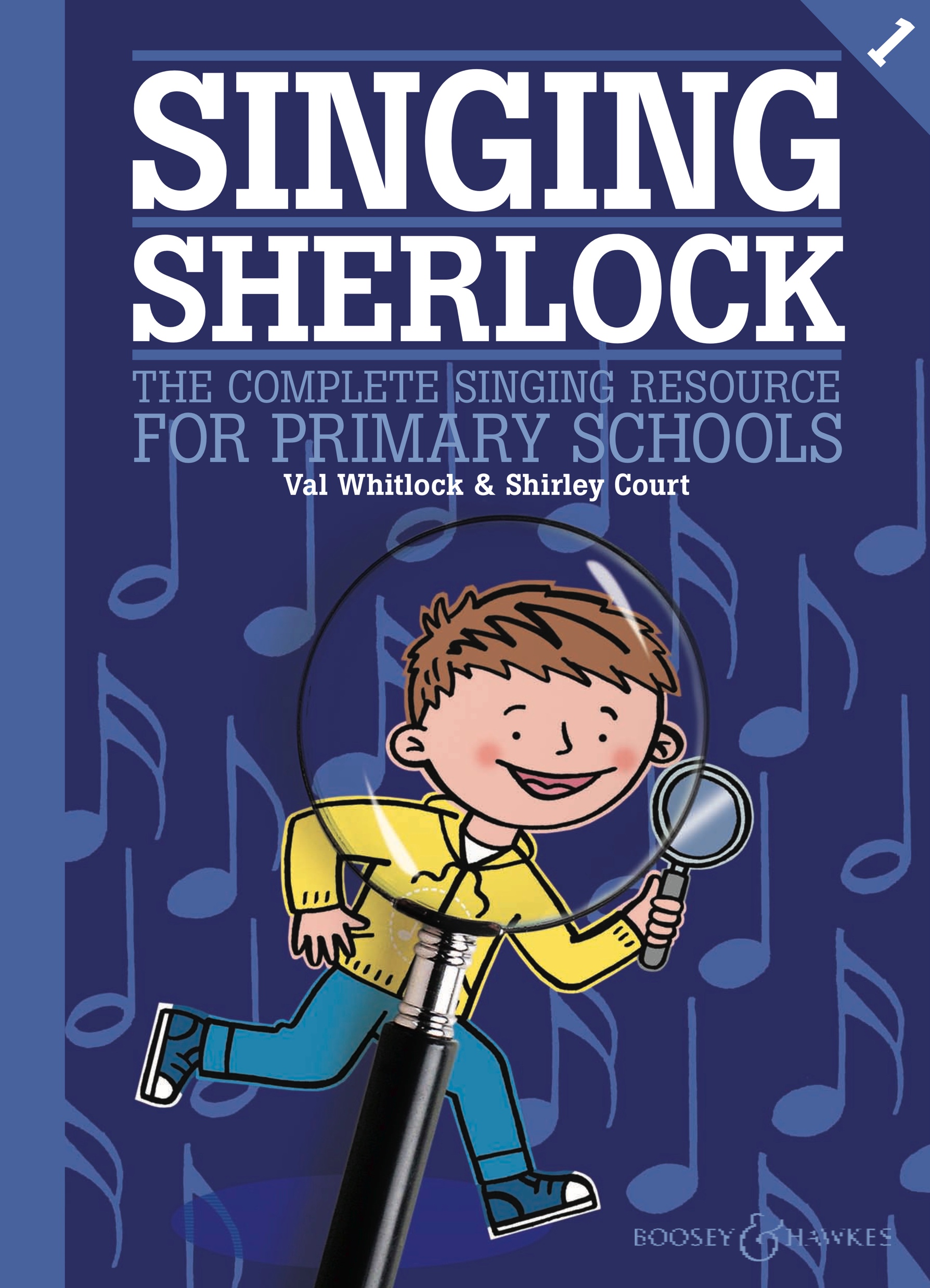 Jack climbed up the beanstalk,Up, up, up so high;Jack climbed up the beanstalkTill he reached the sky.
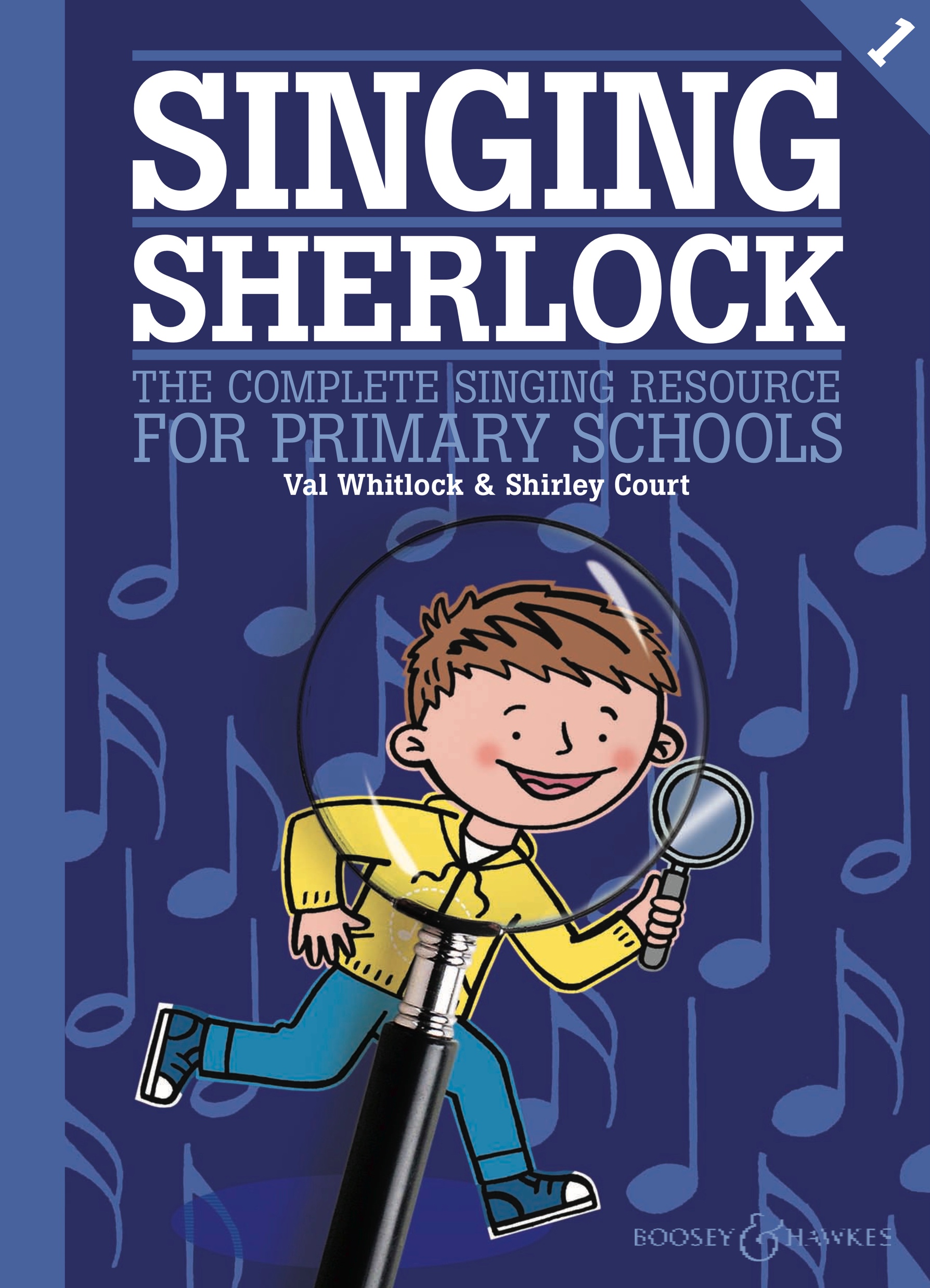 But then...He heard a “Fee Fi Fo,”He heard a “Fee Fo Fum,”He heard a “Fee,” he heard a “Fi,”He heard a “Fo,” he heard a “Fum!”
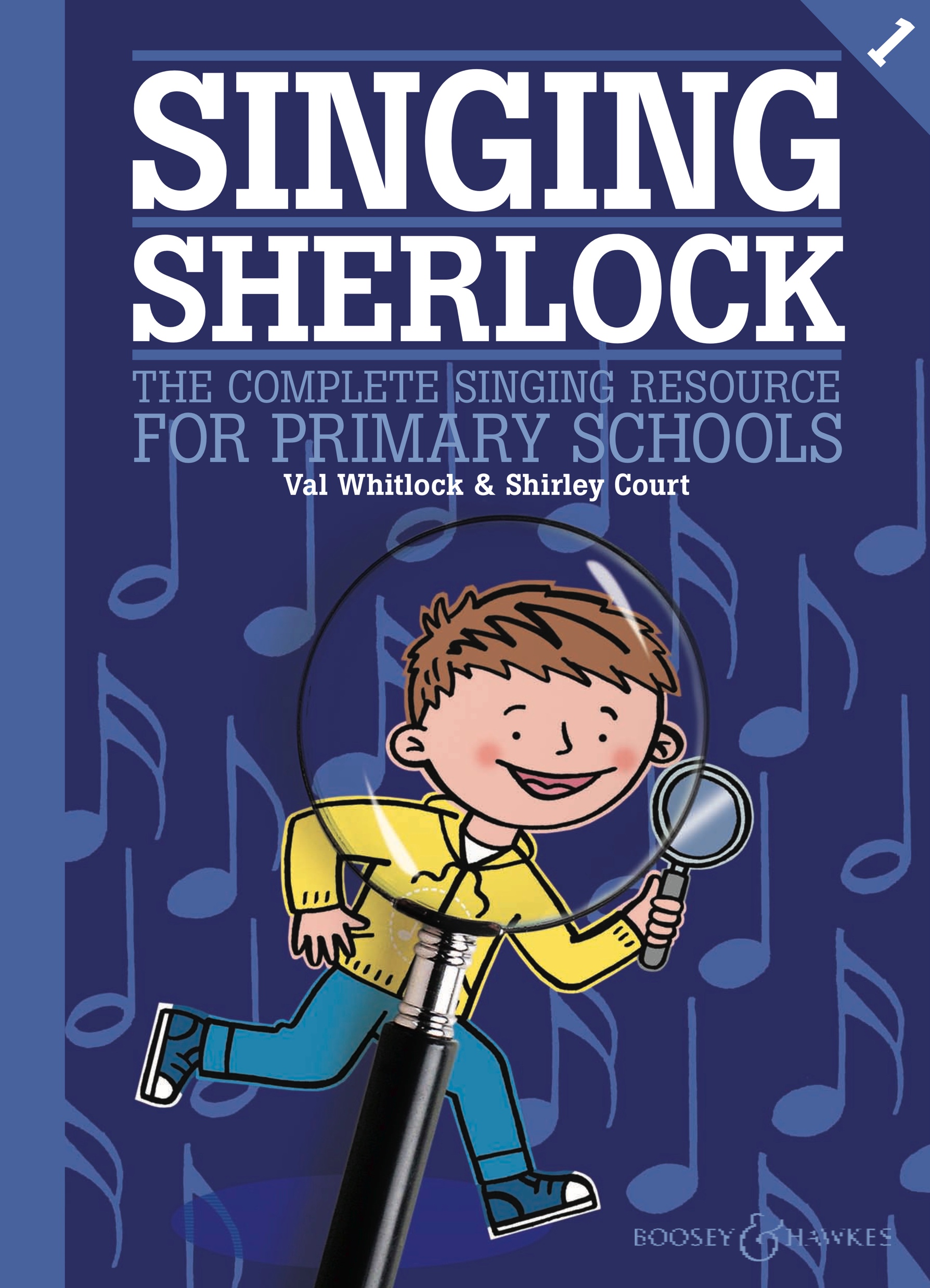 “Hey!” said Jack,“I’ll take the giant’s hen.”“Ho!” said the giant,“Not you again!”
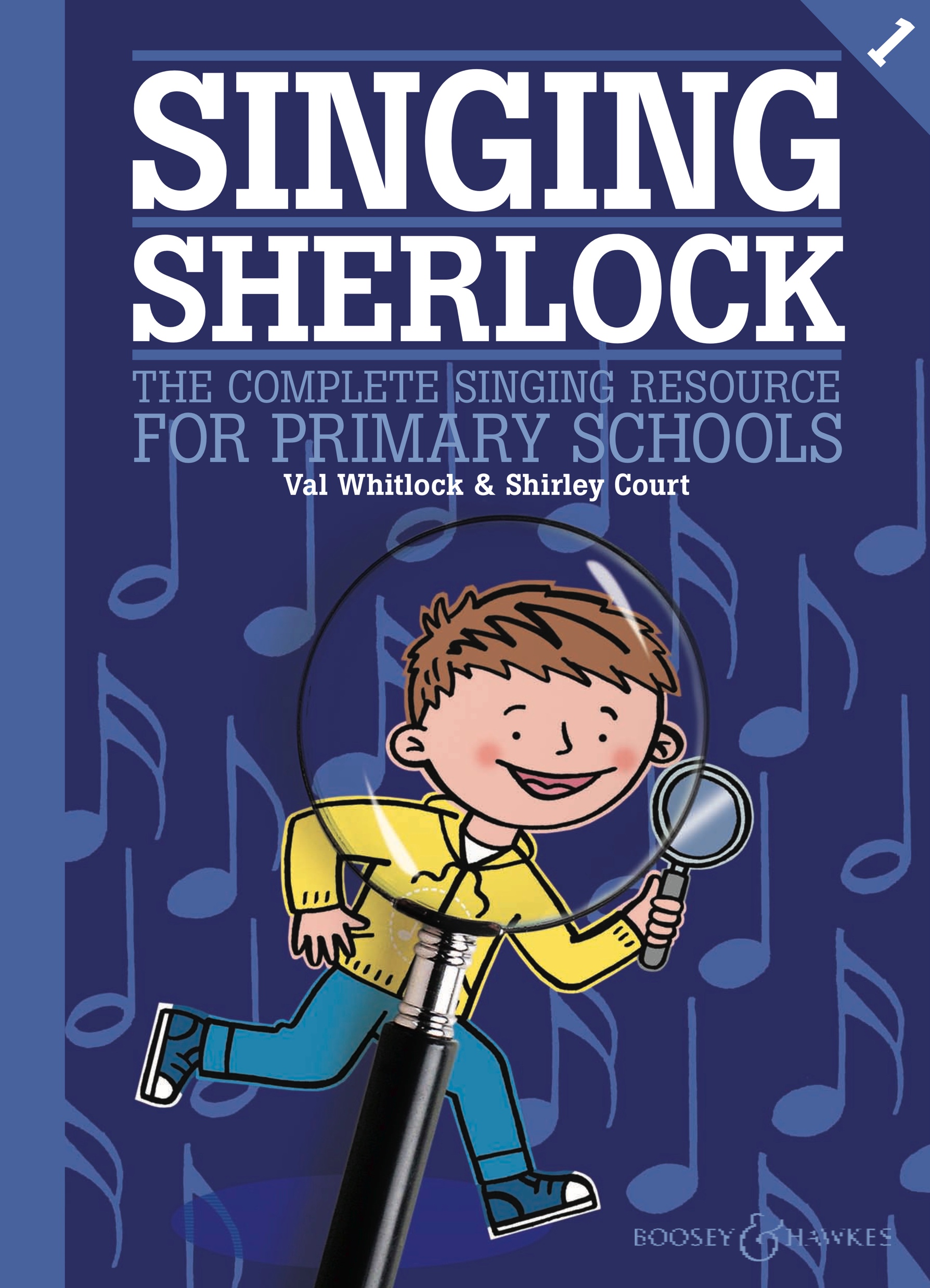 Jack climbed down the beanstalk,With the magic hen.Jack climbed down the beanstalk.“I’ll not go there again.”
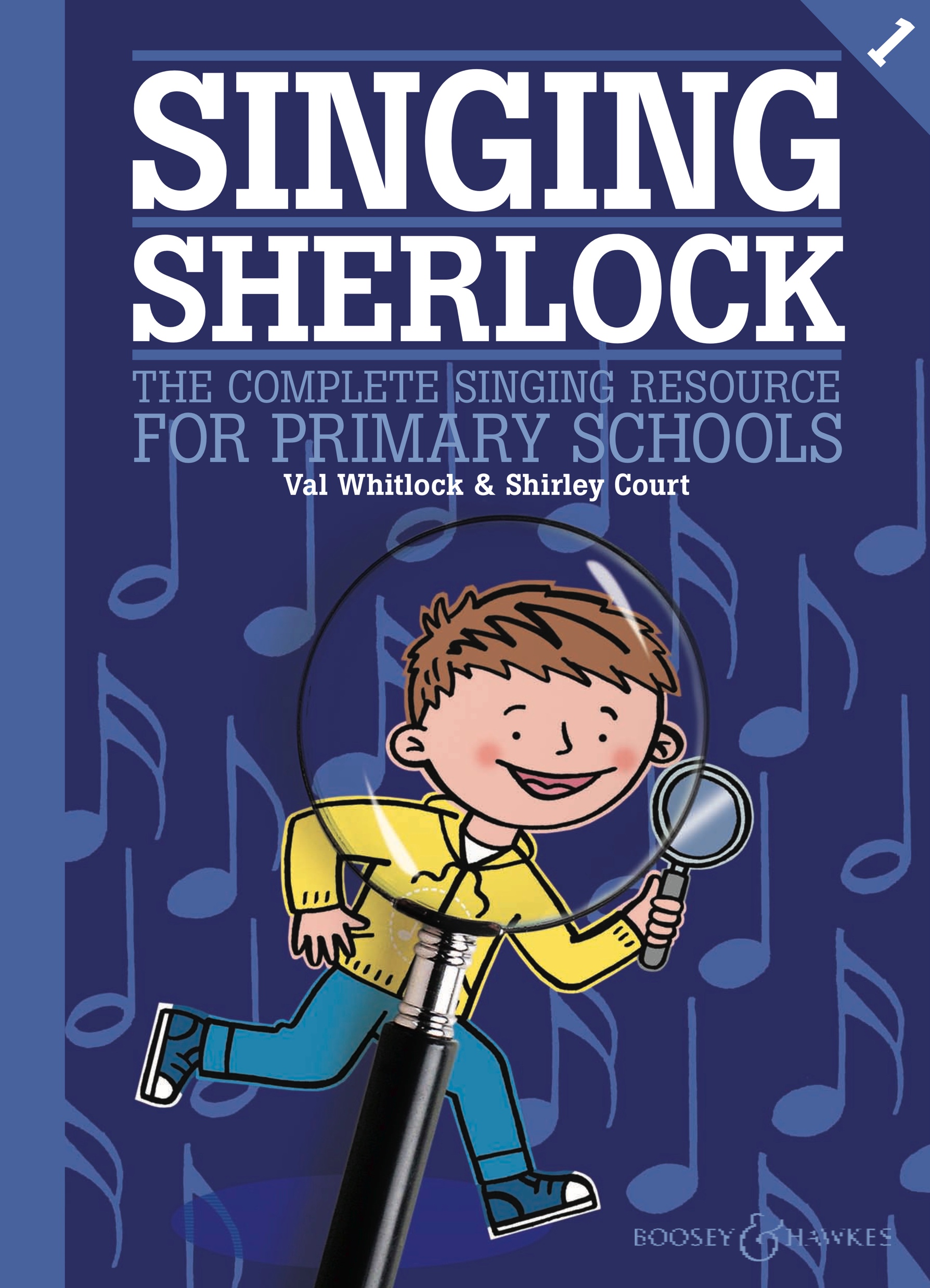 But then...He heard a “Fee Fi Fo,”He heard a “Fee Fo Fum,”He heard a “Fee,” he heard a “Fi,”He heard a “Fo,” he heard a “Fum!”
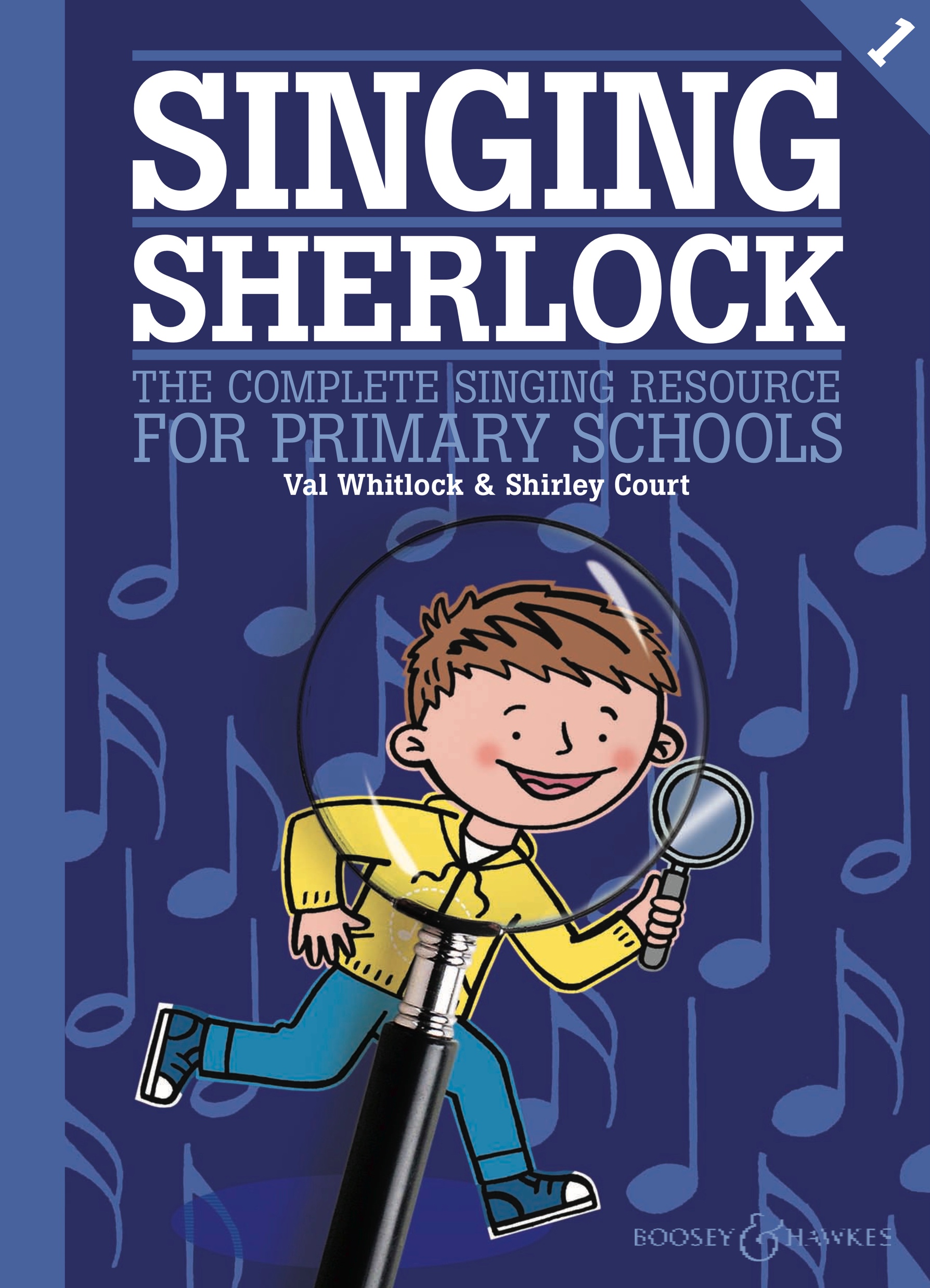 So Jack went chip, chop, chip,So Jack went chip, chop, chip,So Jack went chip, so Jack went chop,So Jack went chip, so Jack went chop.AAAGH! CRASH!
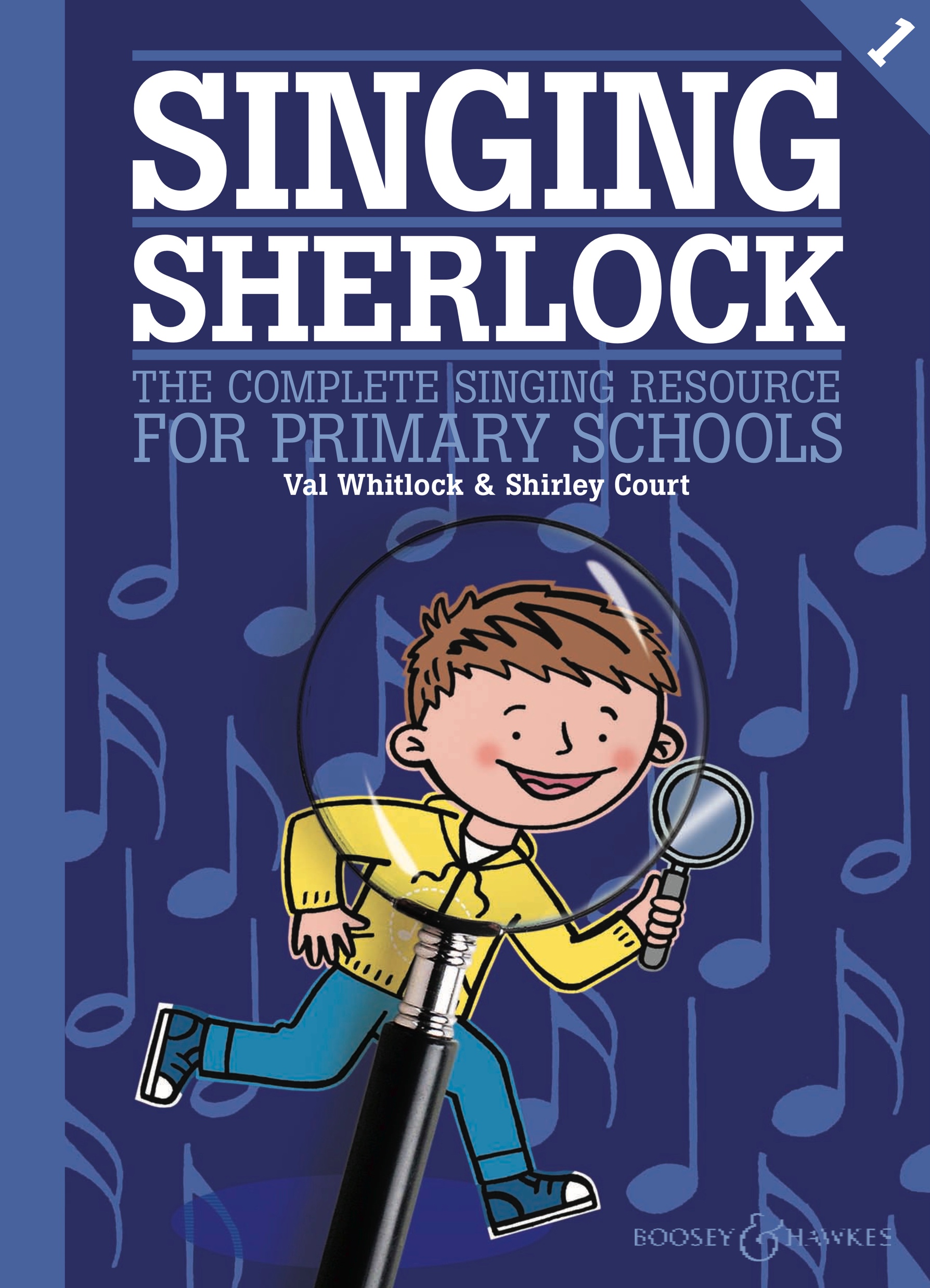 The giant crashed to the groundand made a huge ditch,and Jack and his motherwere forever rich!HOORAY!That’s the story of Jack,who grew a magic bean,and climbed the tallest beanstalk 
that anyone had seen.
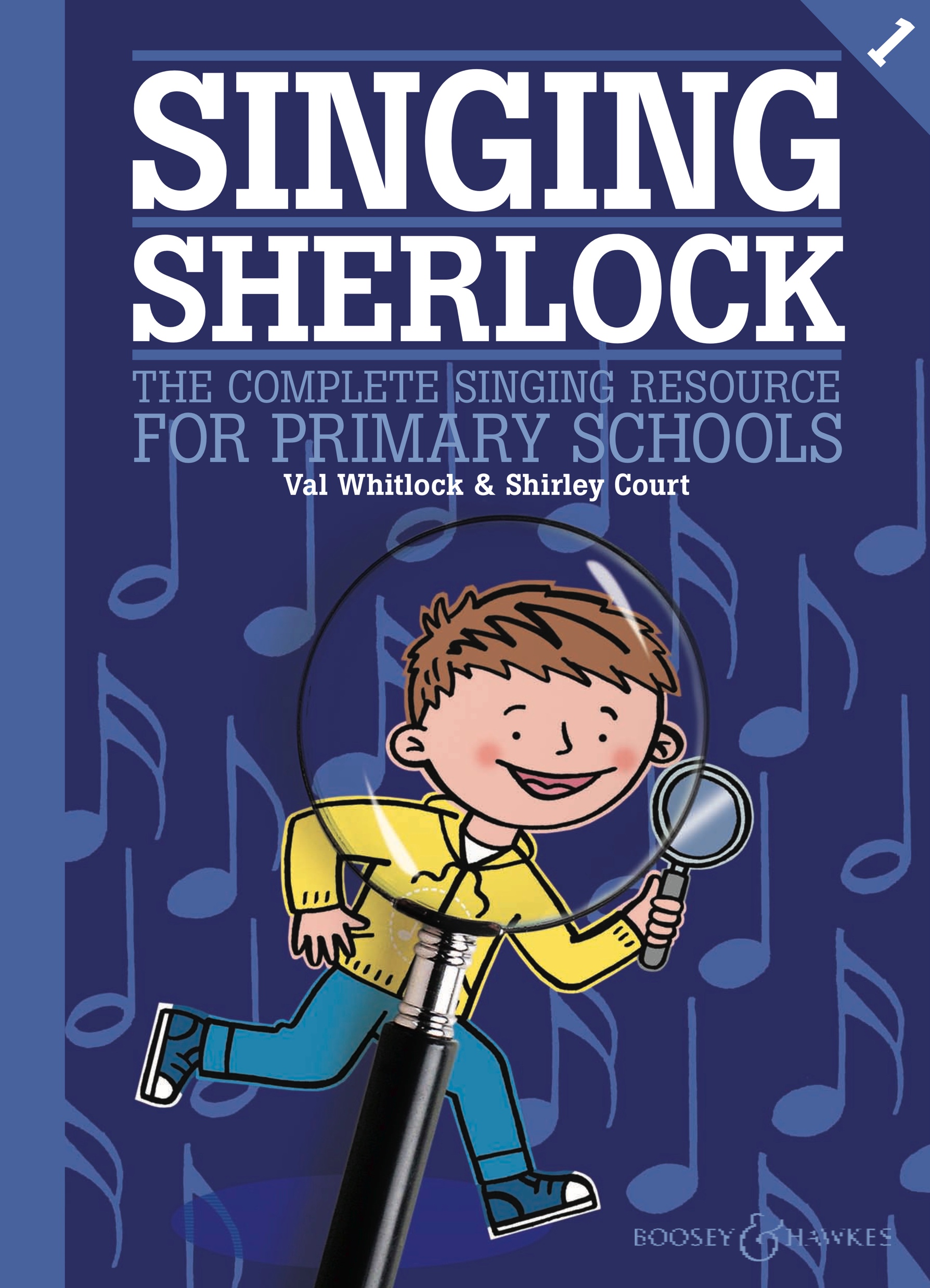 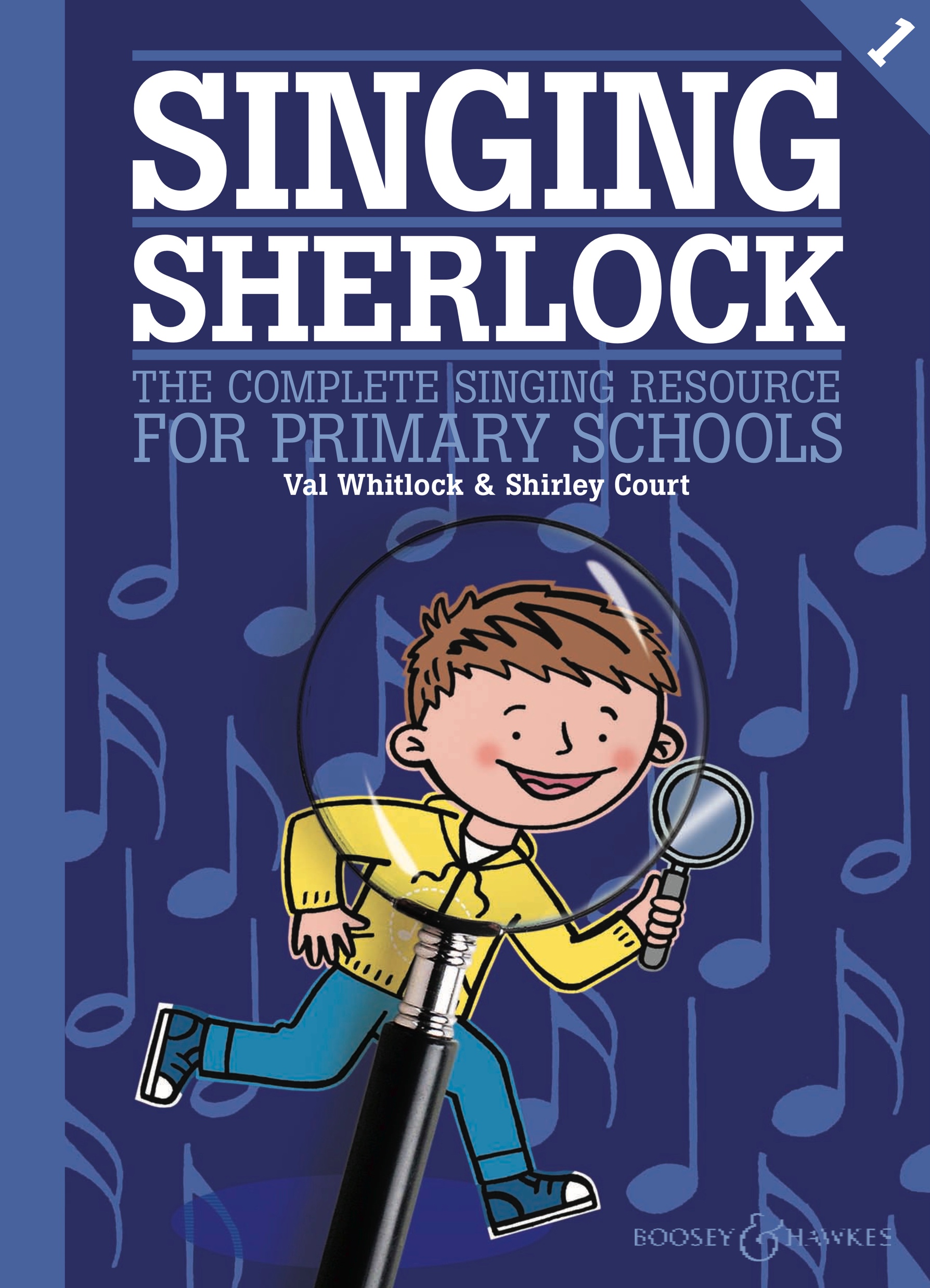 RED RIDING RAP[Anthony Marks]She’s the coolest in the wood!What’s she called?Red Riding Hood!

Copyright © 2002, 2018 by Boosey & Hawkes Music Publishers Ltd
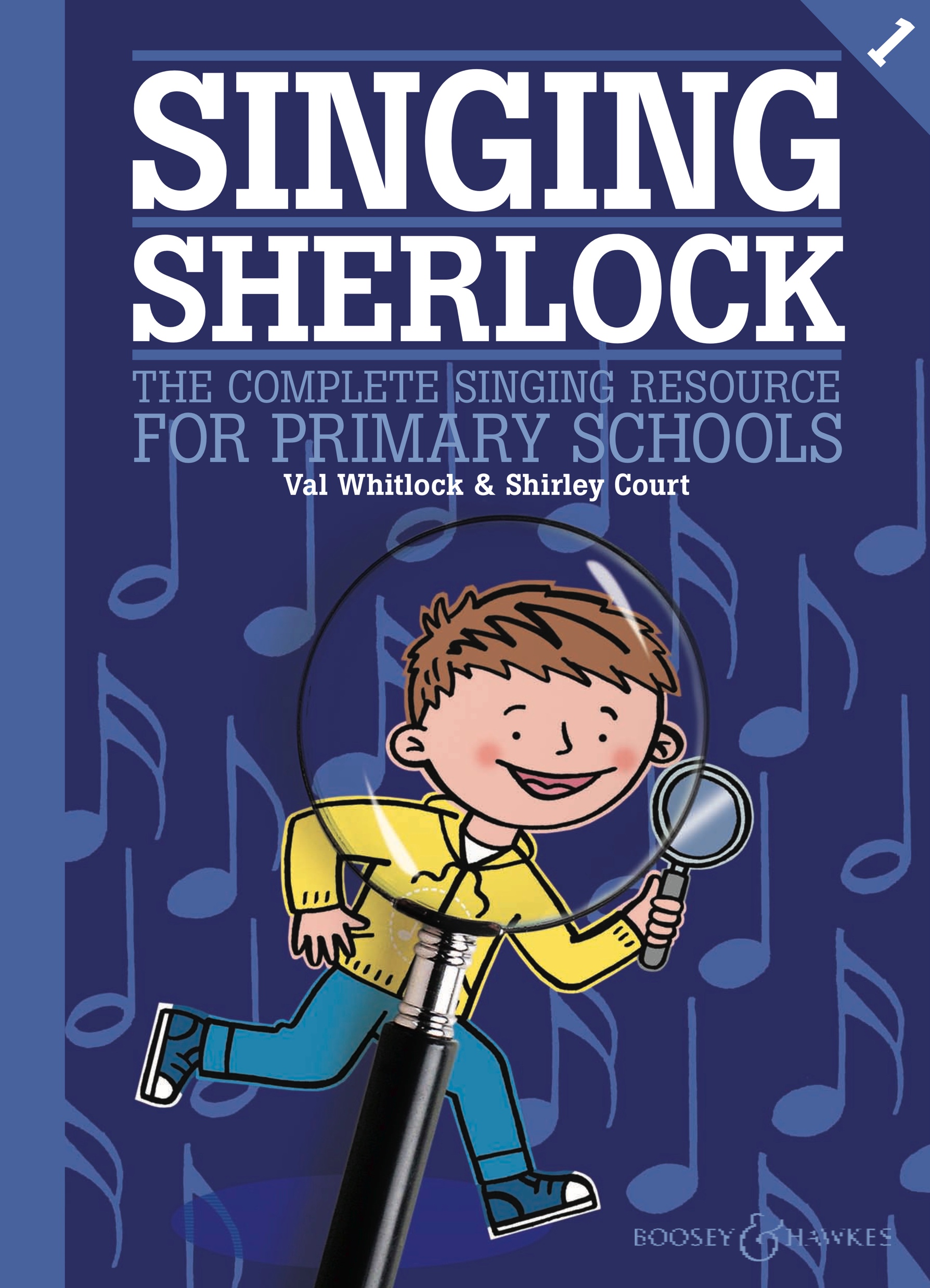 She’s off to visit granny with a great big cake!Yum! Red Riding Hood!Grandma lives in a cottage by a lake.Splish, spash, Red Riding Hood!But the big bad wolf’s already there!GRRRR! The big bad wolf!He’s locked Grandma under the stairs!Nasty! the big bad wolf!
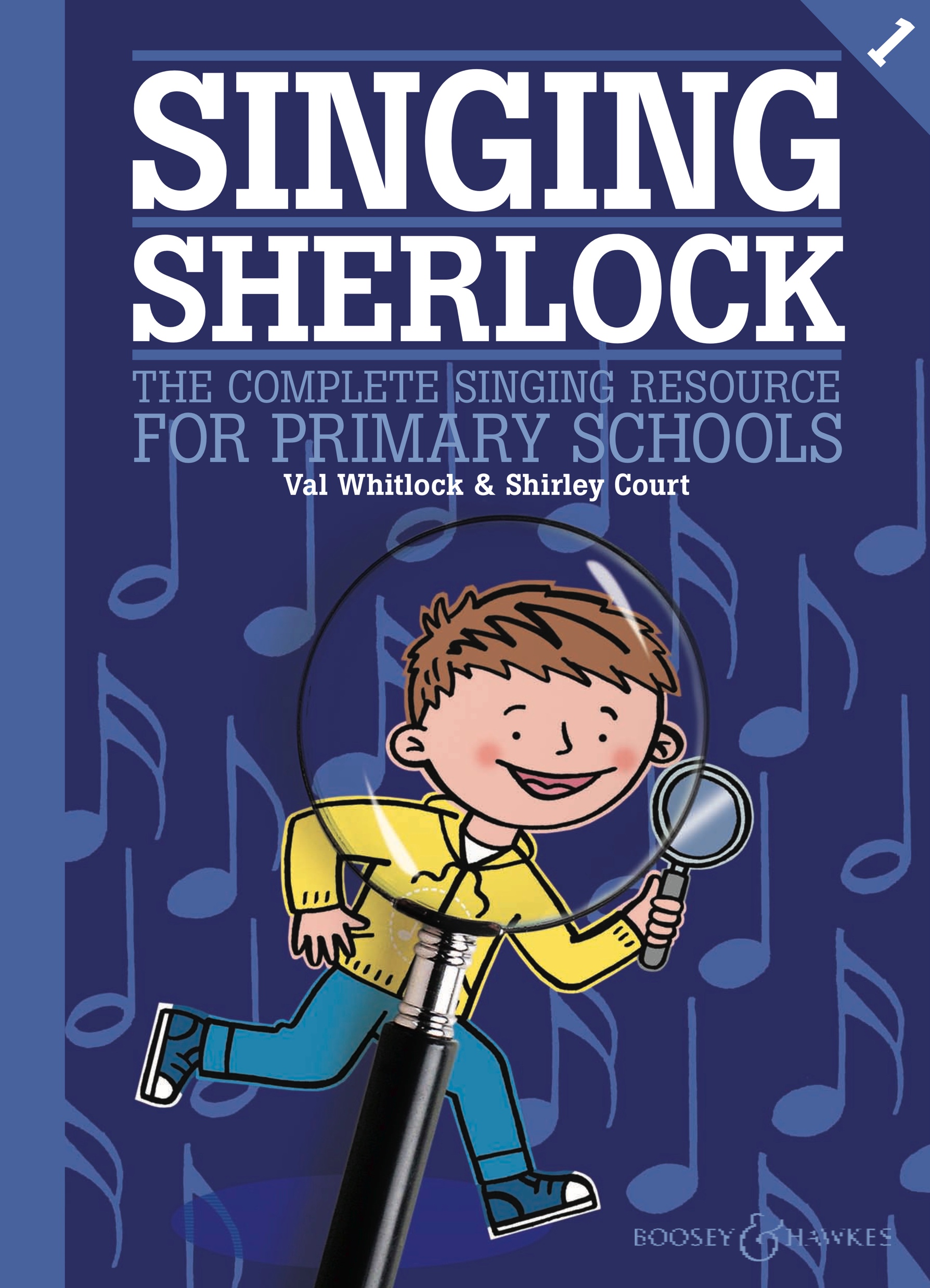 She’s the coolest in the wood!What’s she called?Red Riding Hood!
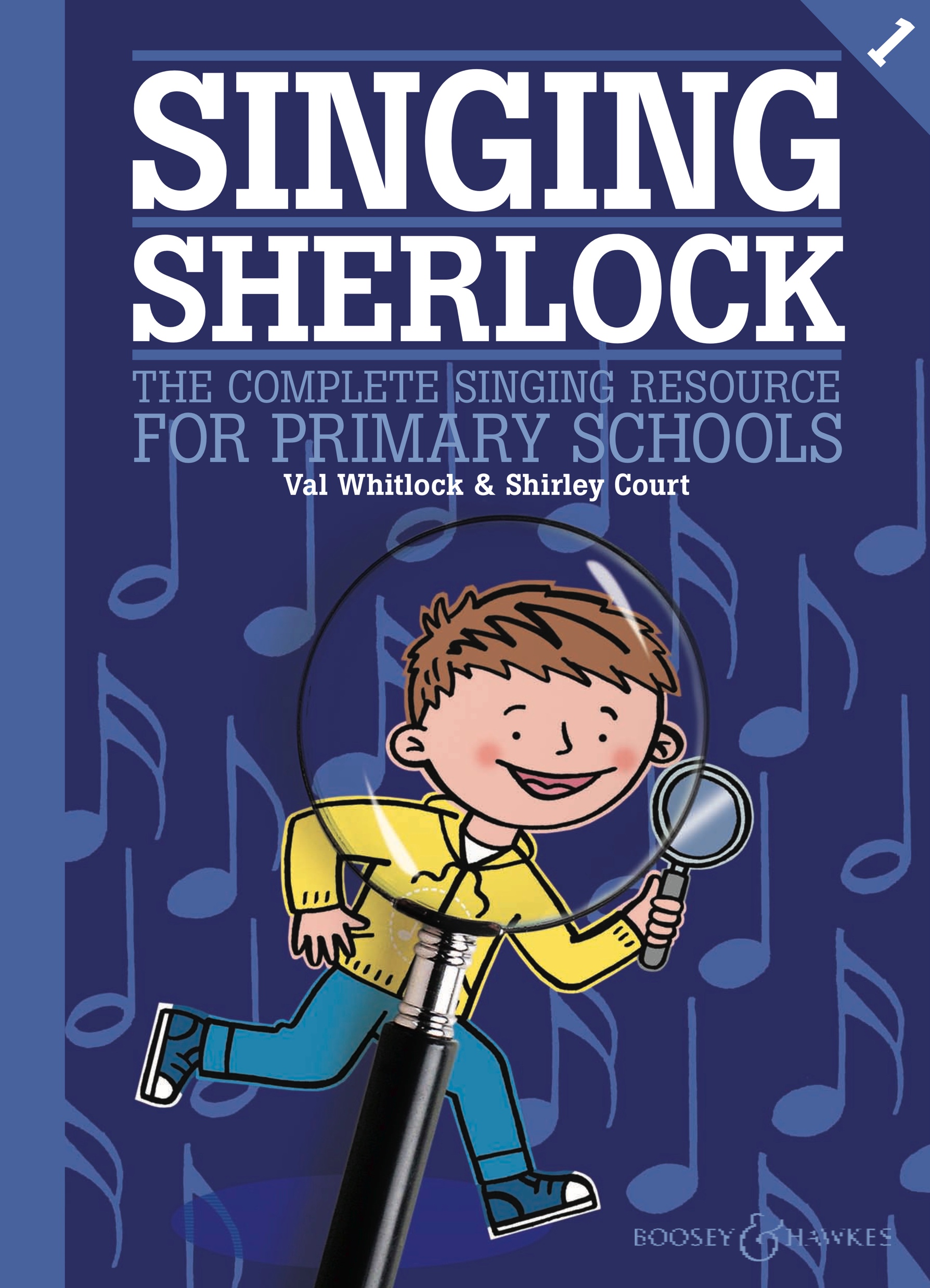 Granny, what big eyes you have!All the better to see you with!Granny, what big ears you have!All the better to hear you with!Granny, what big teeth you have!All the better to EAT you with!
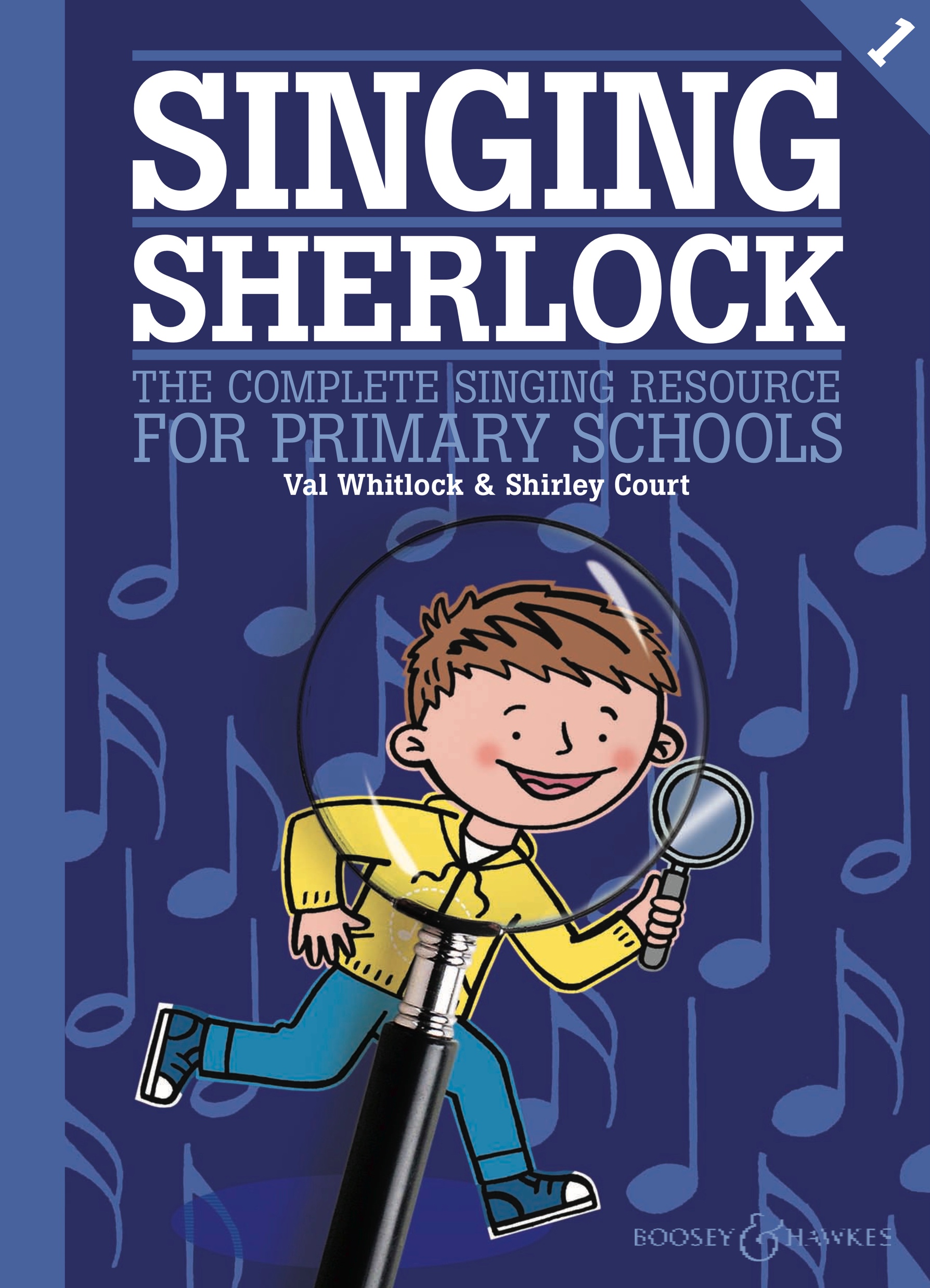 She’s the coolest in the wood!What’s she called?Red Riding Hood!
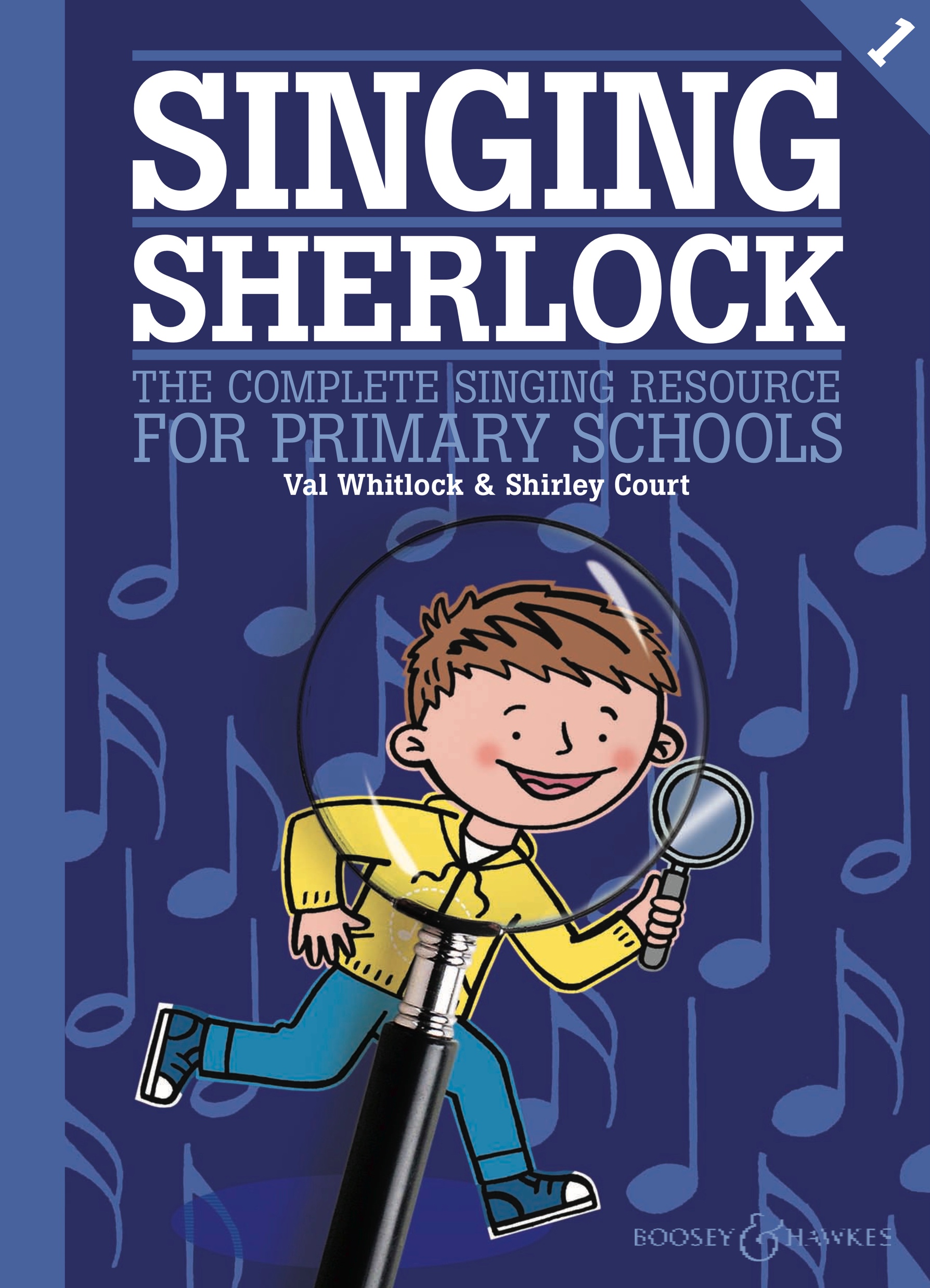 Now his jaws are open wide!GRRRR! The big bad wolf!She jumps down the stairs and runs outside!GO! Red Riding Hood!A woodcutter cutting down a nearby treeWith a chop, chop, chop, With a chop, chop, chop,Helps to see her Grandma freeWith a chop, chop, chop,
With a chop, chop, chop!
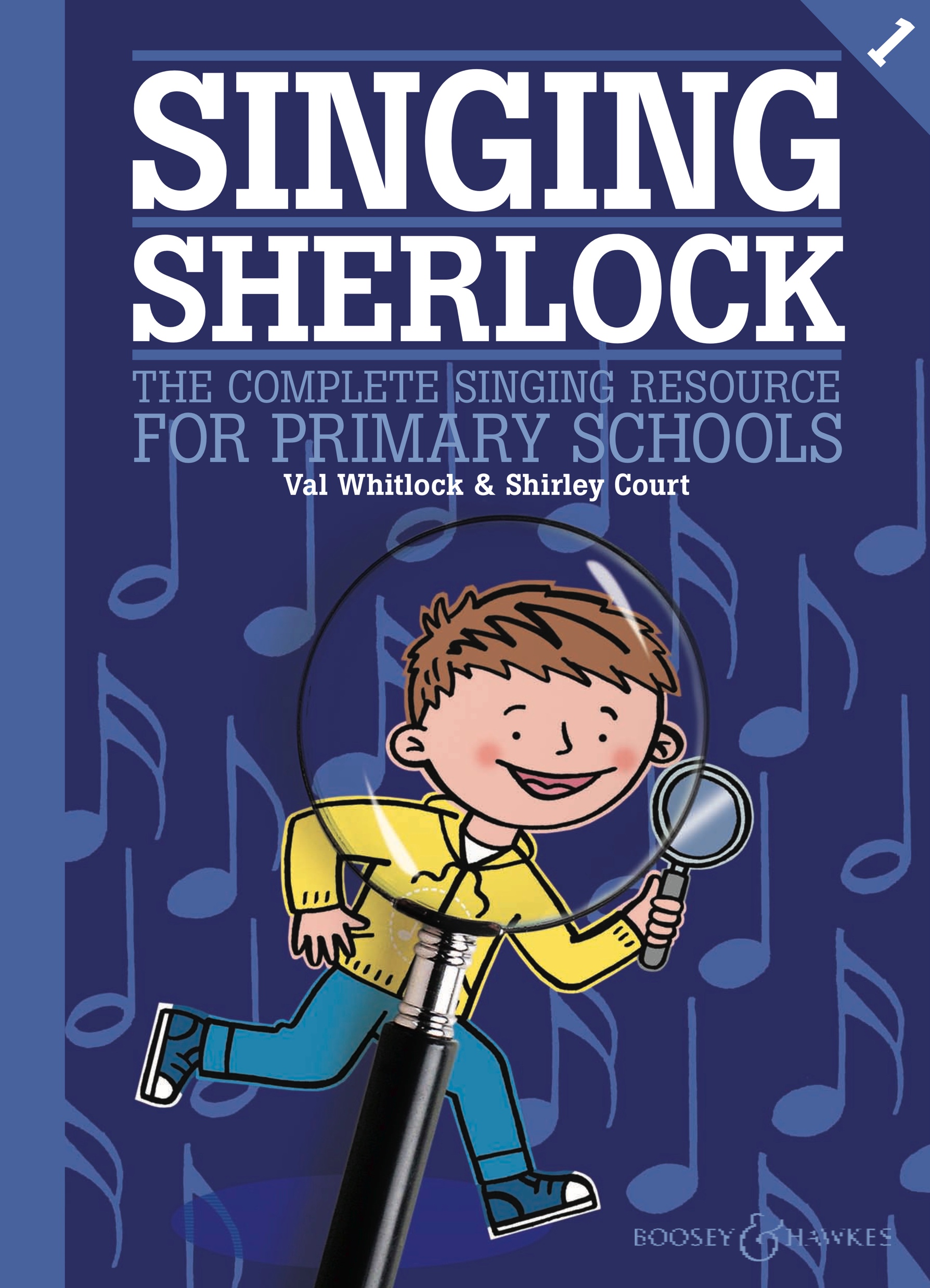 She’s the coolest in the wood!What’s she called?Red Riding Hood!
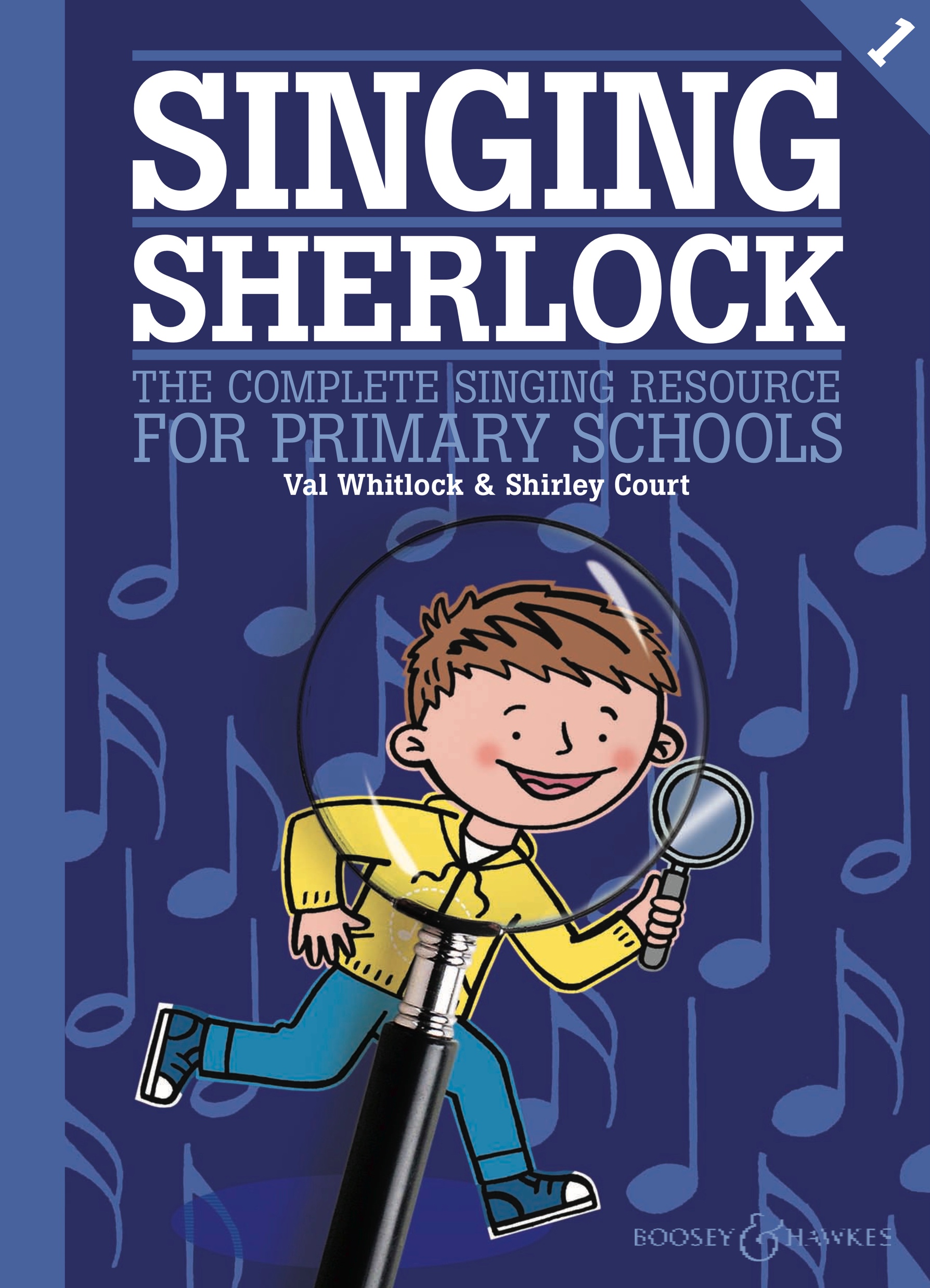 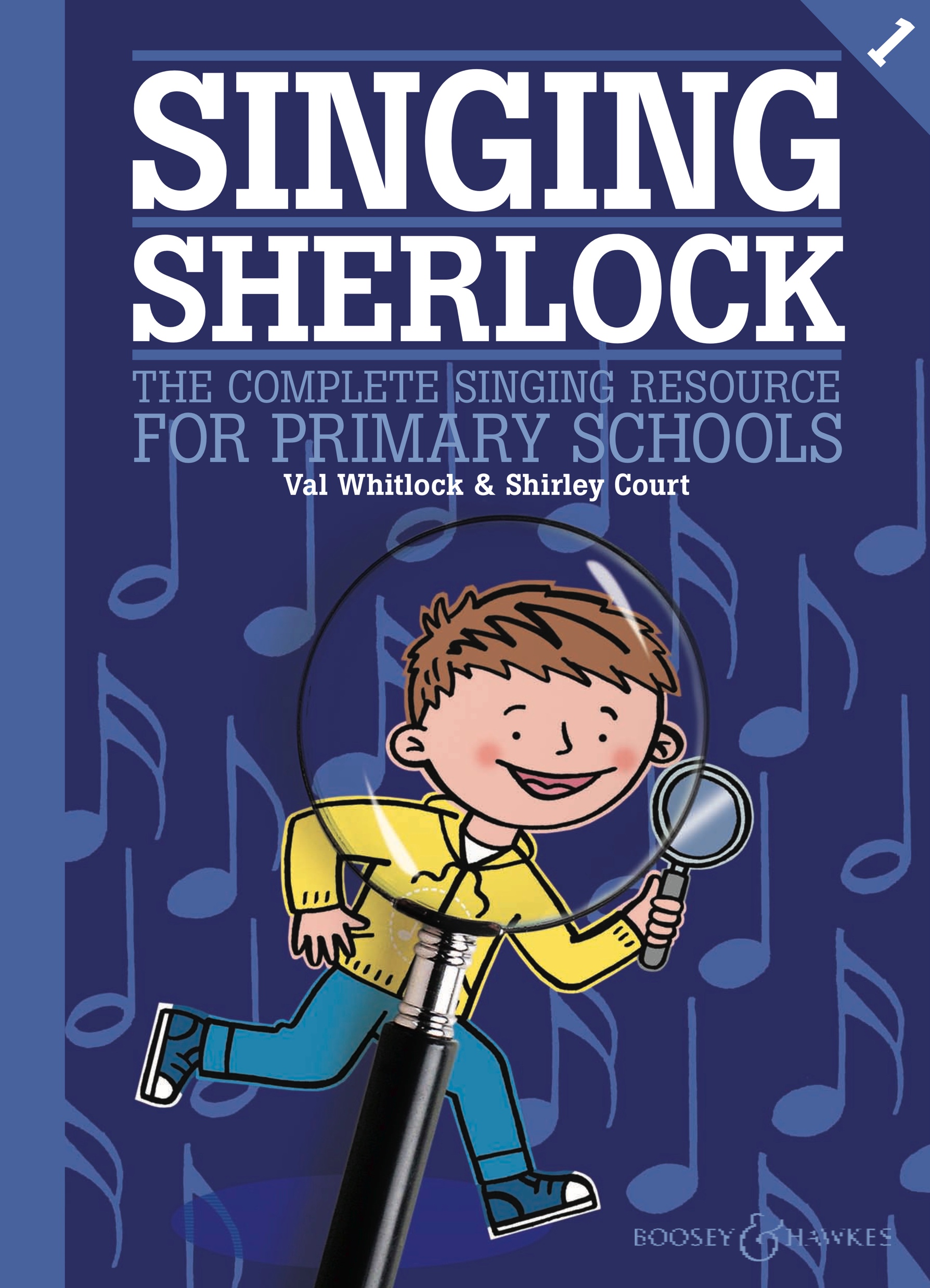 NURSERY RHYME PICTURE BOOK[Lin Marsh]Let’s open the page and take a look:Who can we see in the picture book?Where did they go and who did they see?Turn the pages one, two, three!

Copyright © 2002 by Boosey & Hawkes Music Publishers Ltd
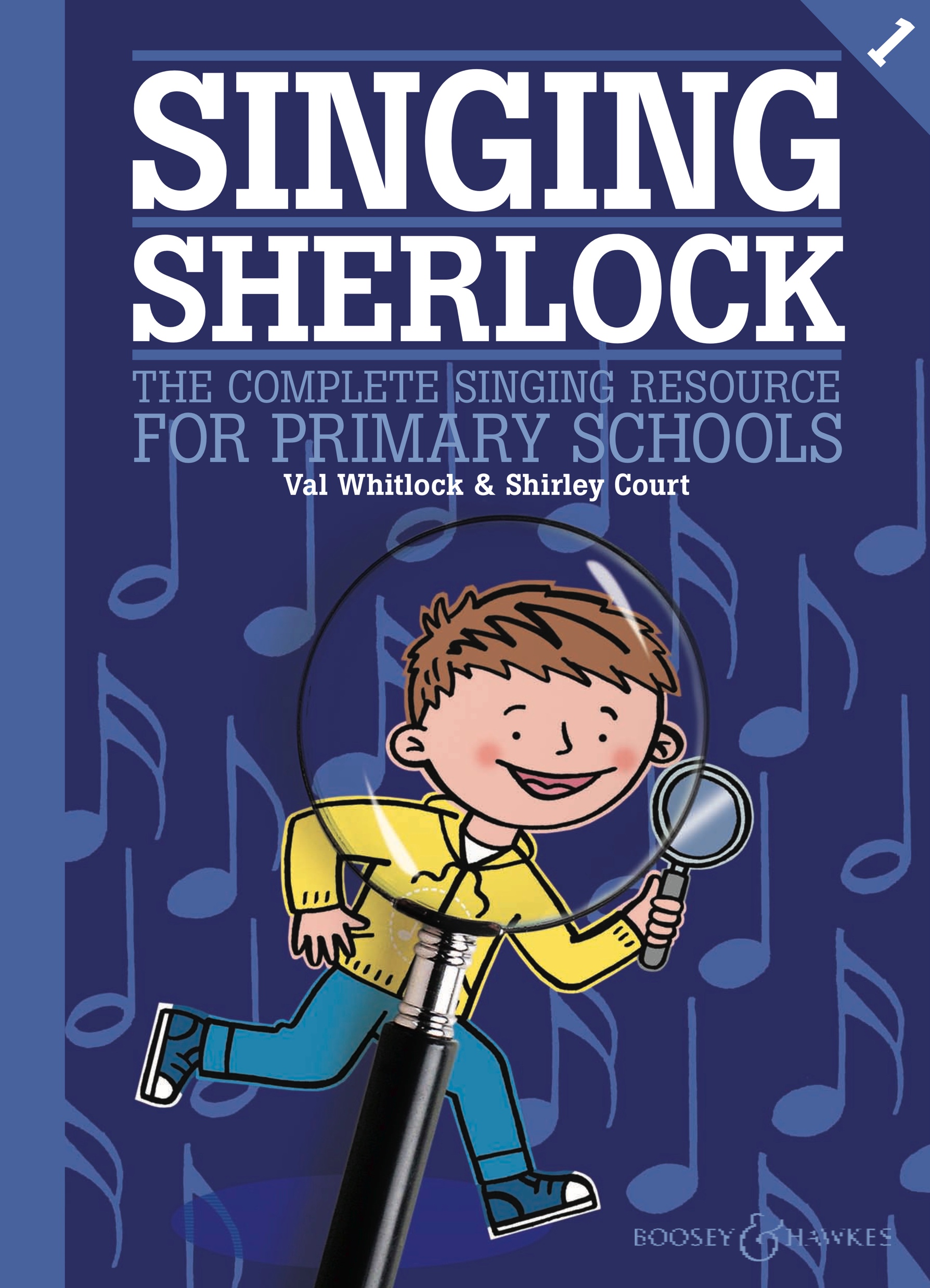 It’s Humpty Dumpty sitting on a wall.Be careful, Humpty, or you may fall!
Sit quite still and hold on fast.Soon we’ll have you safely down at last.
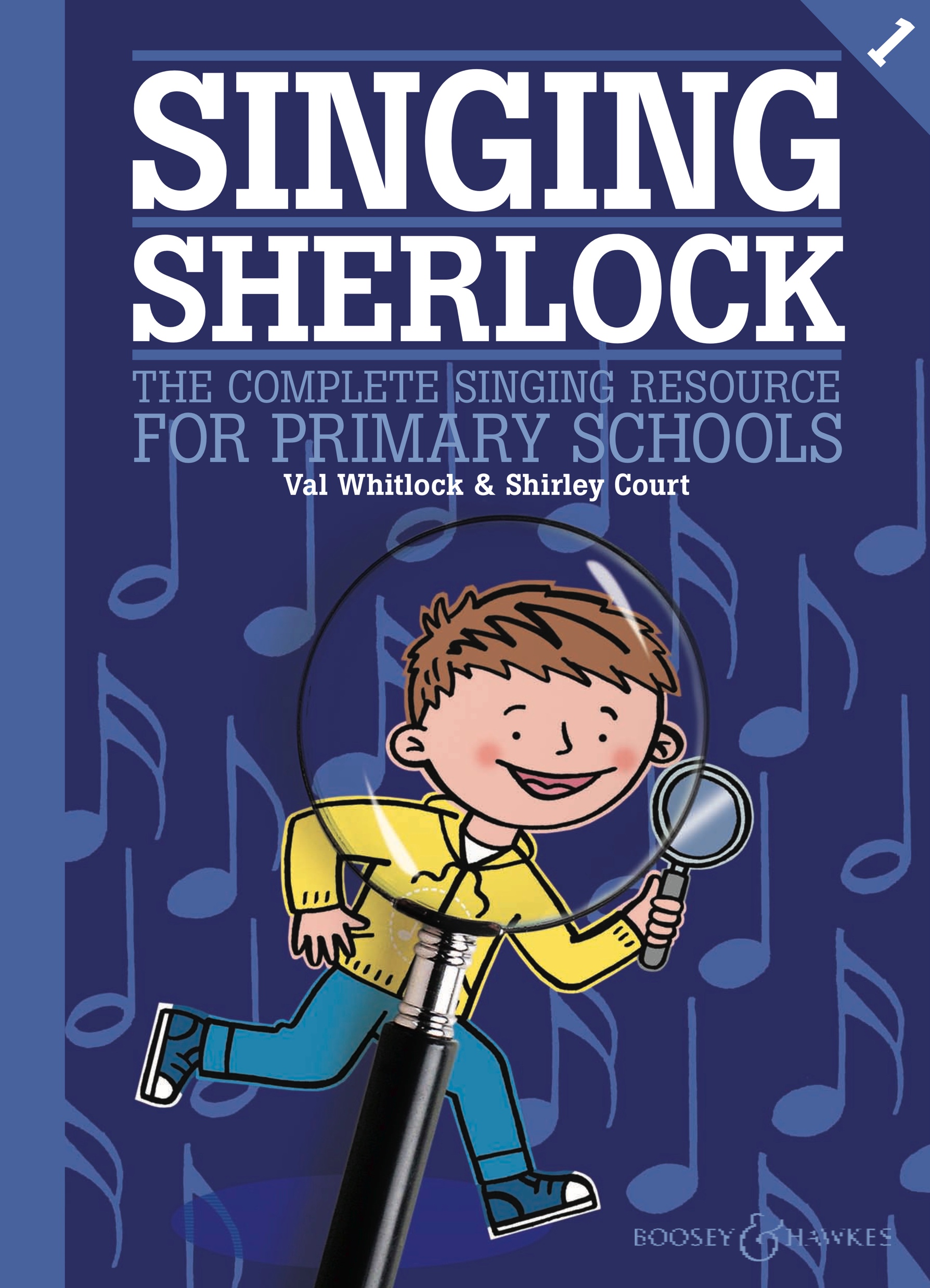 Let’s open the page and take a look:Who can we see in the picture book?Where did they go and who did they see?Turn the pages one, two, three!
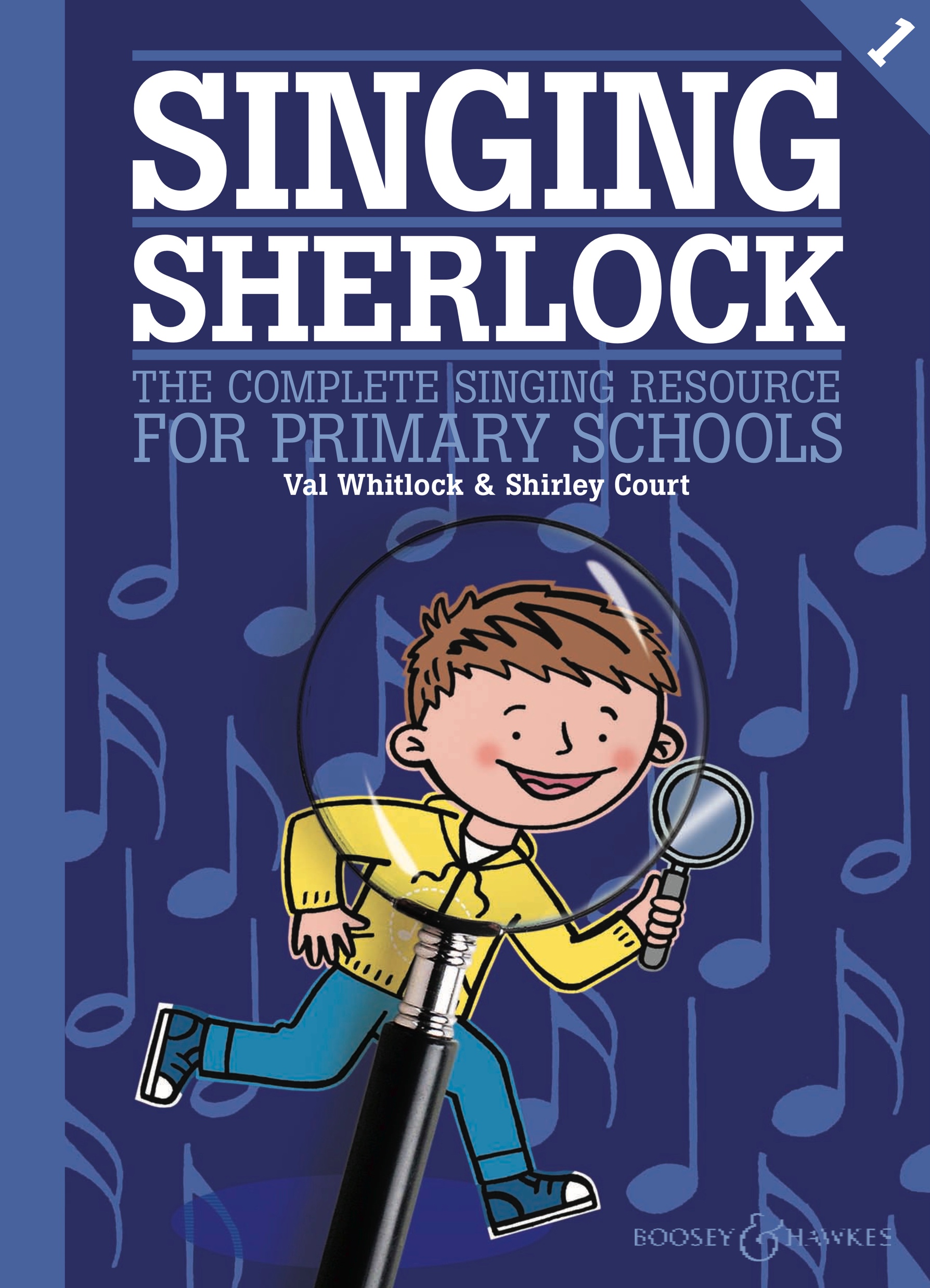 It’s Simple Simon walking down the street.He’s feeling hungry and wants a treat.When he meets a man with pies,Simon simply can’t believe his eyes!
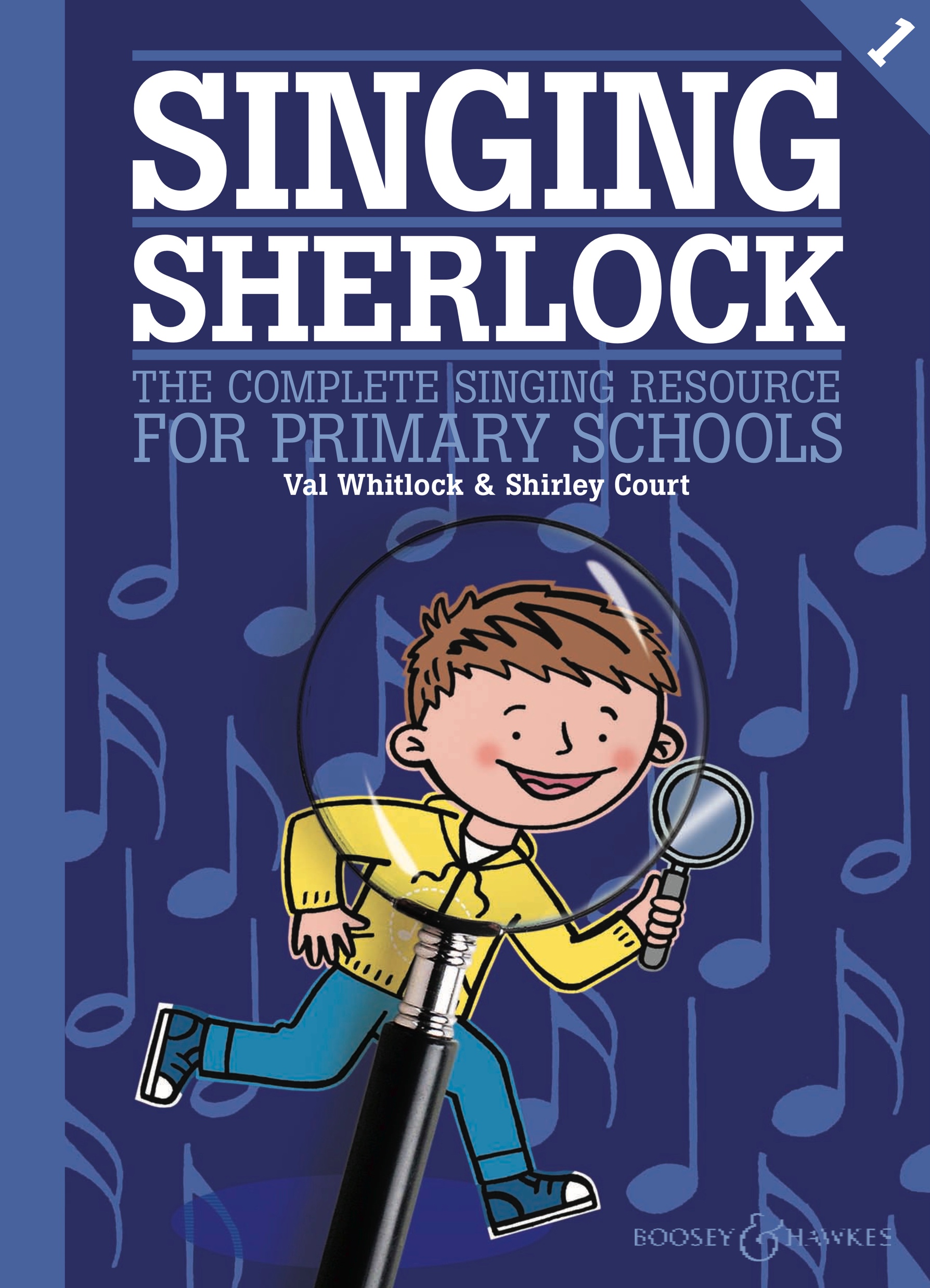 Let’s open the page and take a look:Who can we see in the picture book?Where did they go and who did they see?Turn the pages one, two, three!
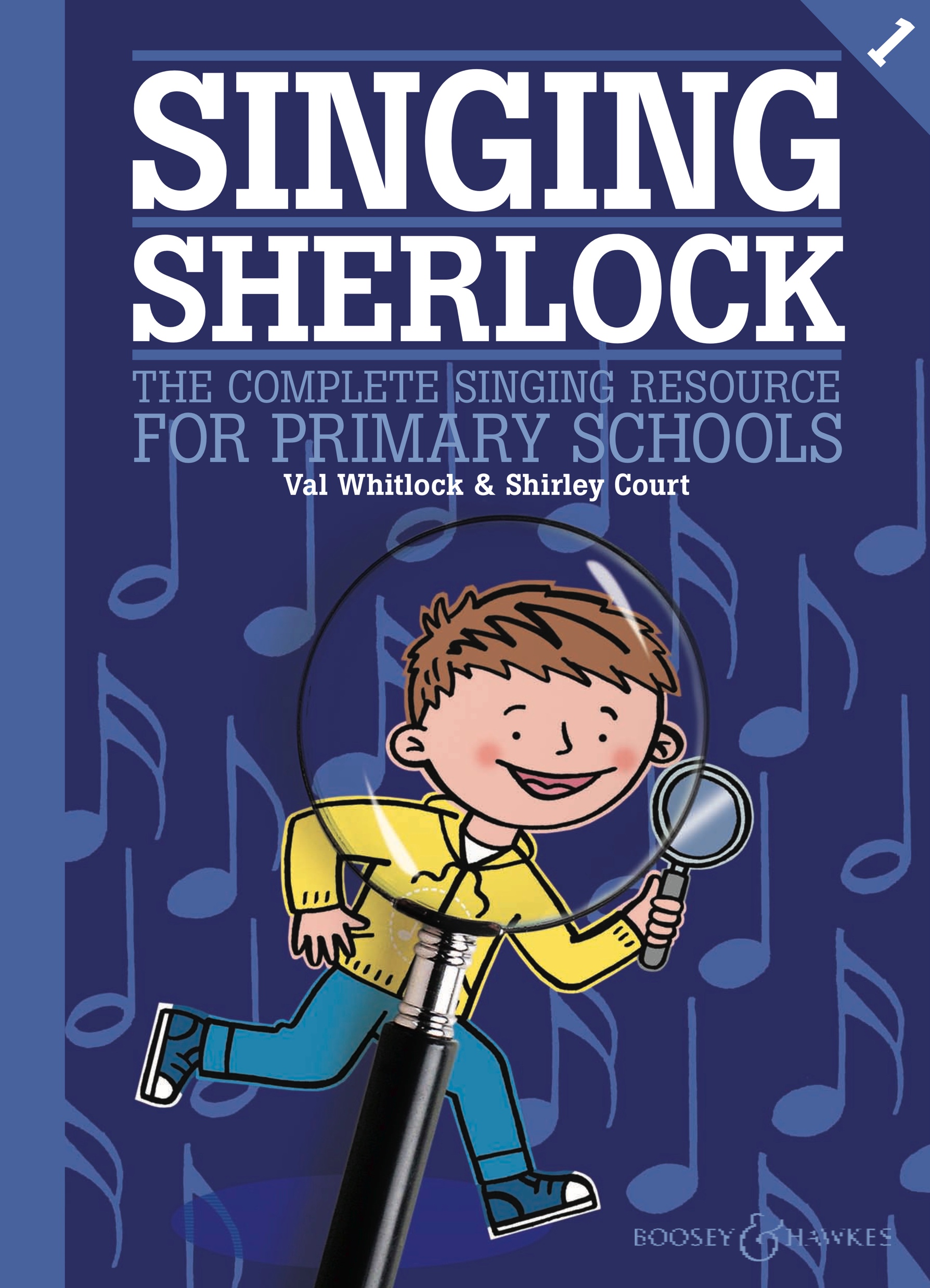 It’s Little Bo-Peep, she’s looking very sad.She’s lost her sheep and she’s feeling bad.Just don’t panic; they’ll be back.
We can see them trotting down the track.
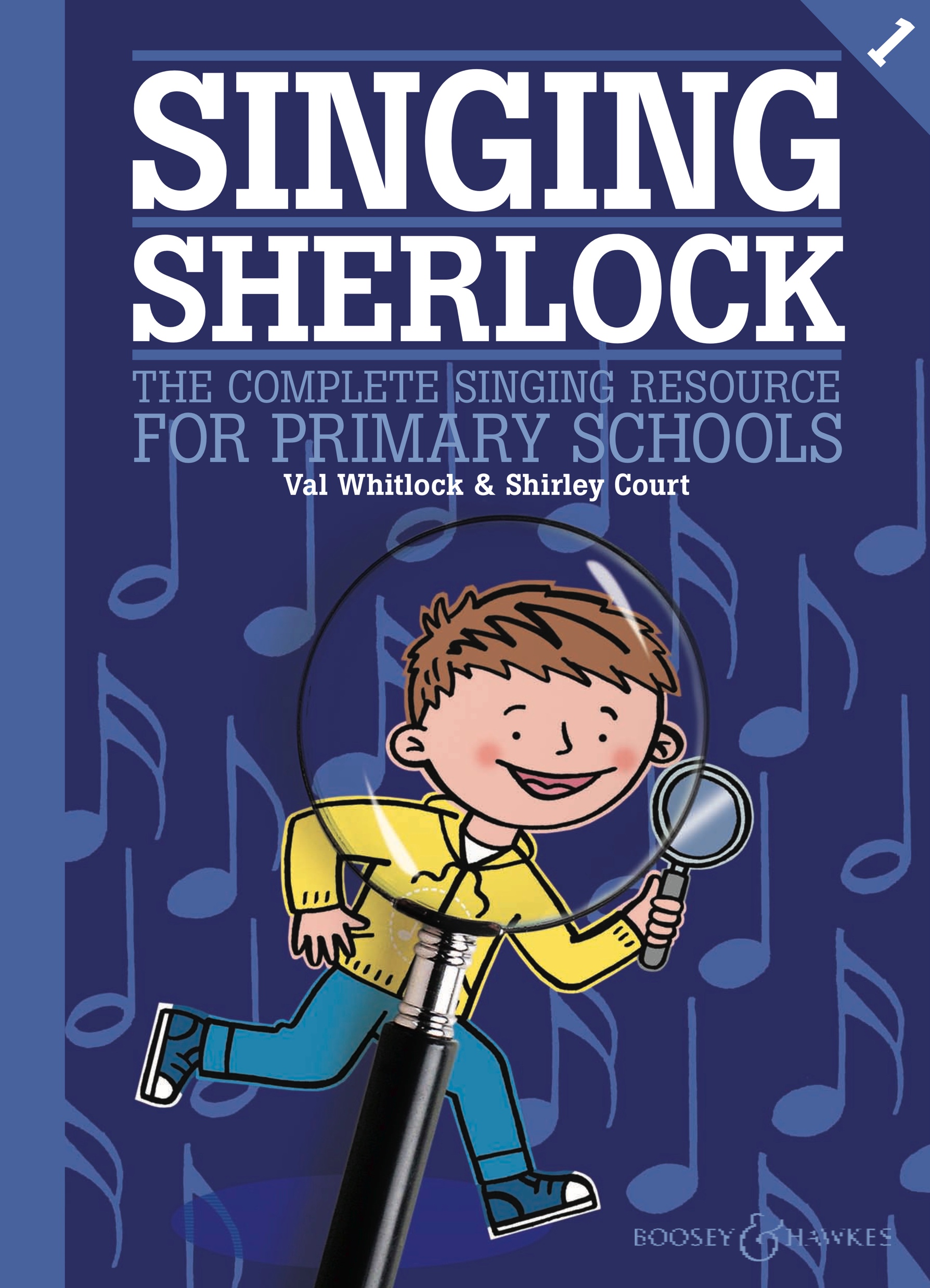 Let’s open the page and take a look:Who can we see in the picture book?Where did they go and who did they see?Turn the pages one, two, three!
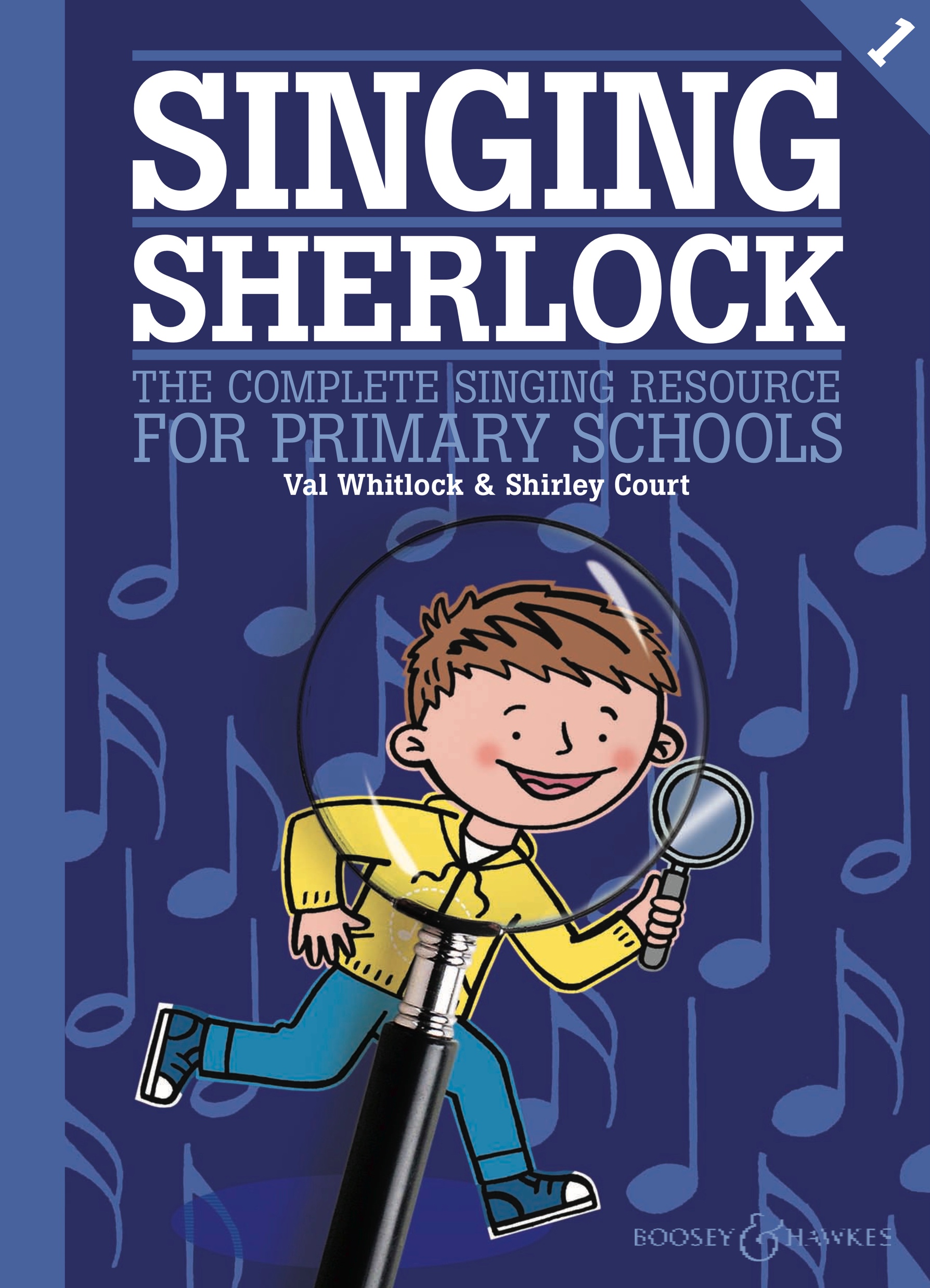 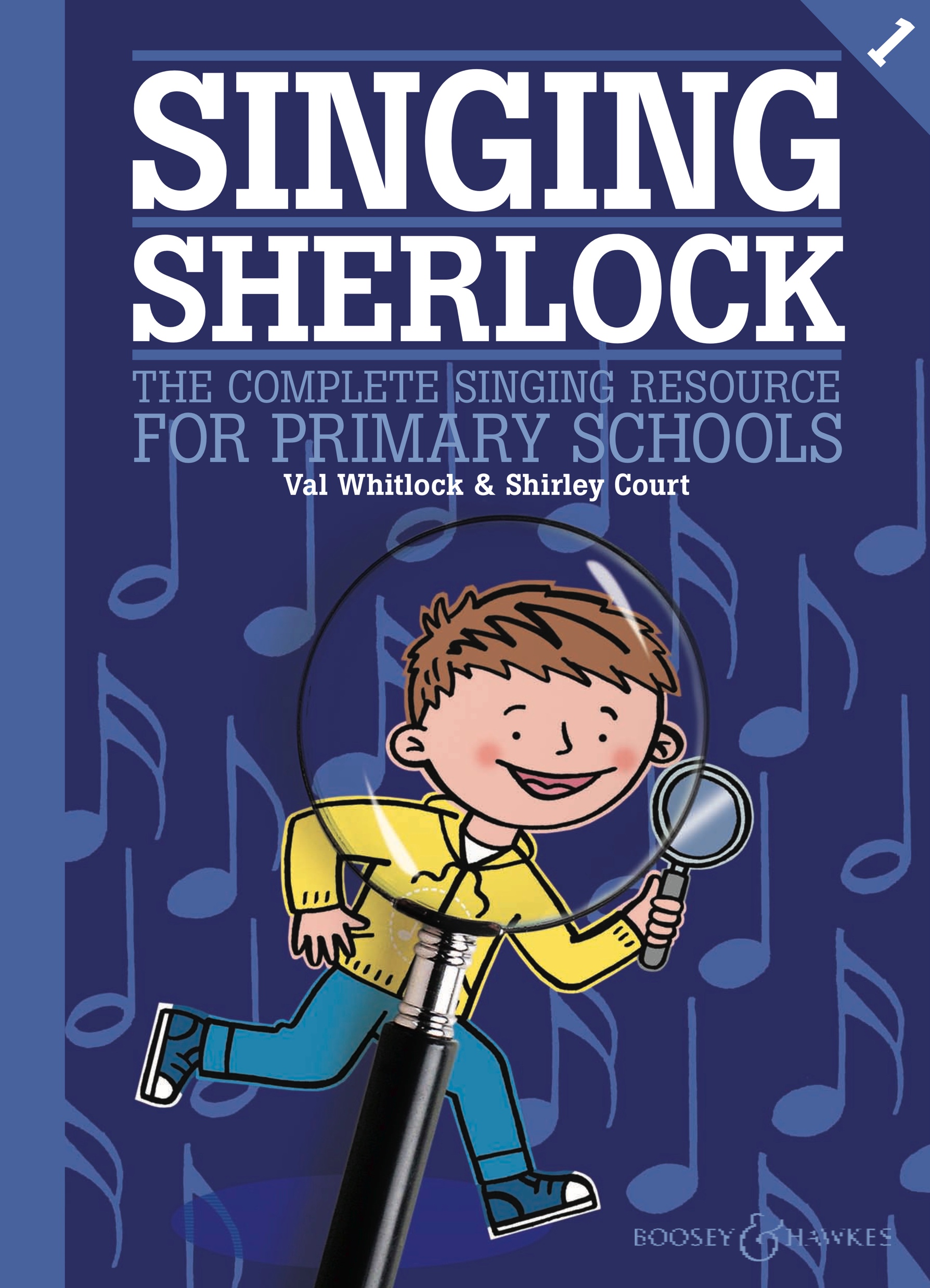 WINTERTIME[Dorothy D Aldiss]When it is the wintertimeI run up the street,And I make the ice laughWith my little feet:“Crickle, crackle, crickle, crackle,Crrreeet, crrreeet, crrreeet.”
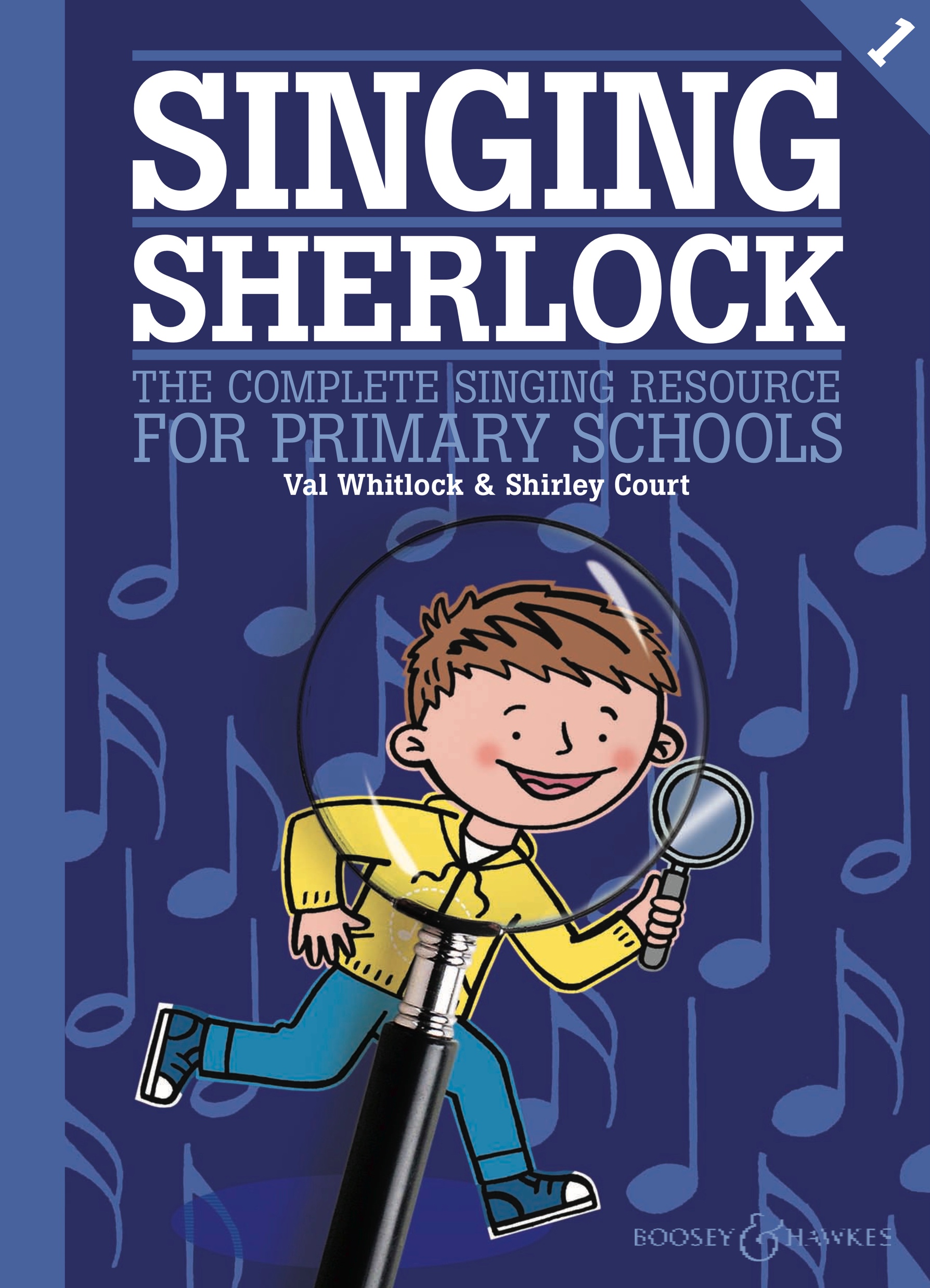 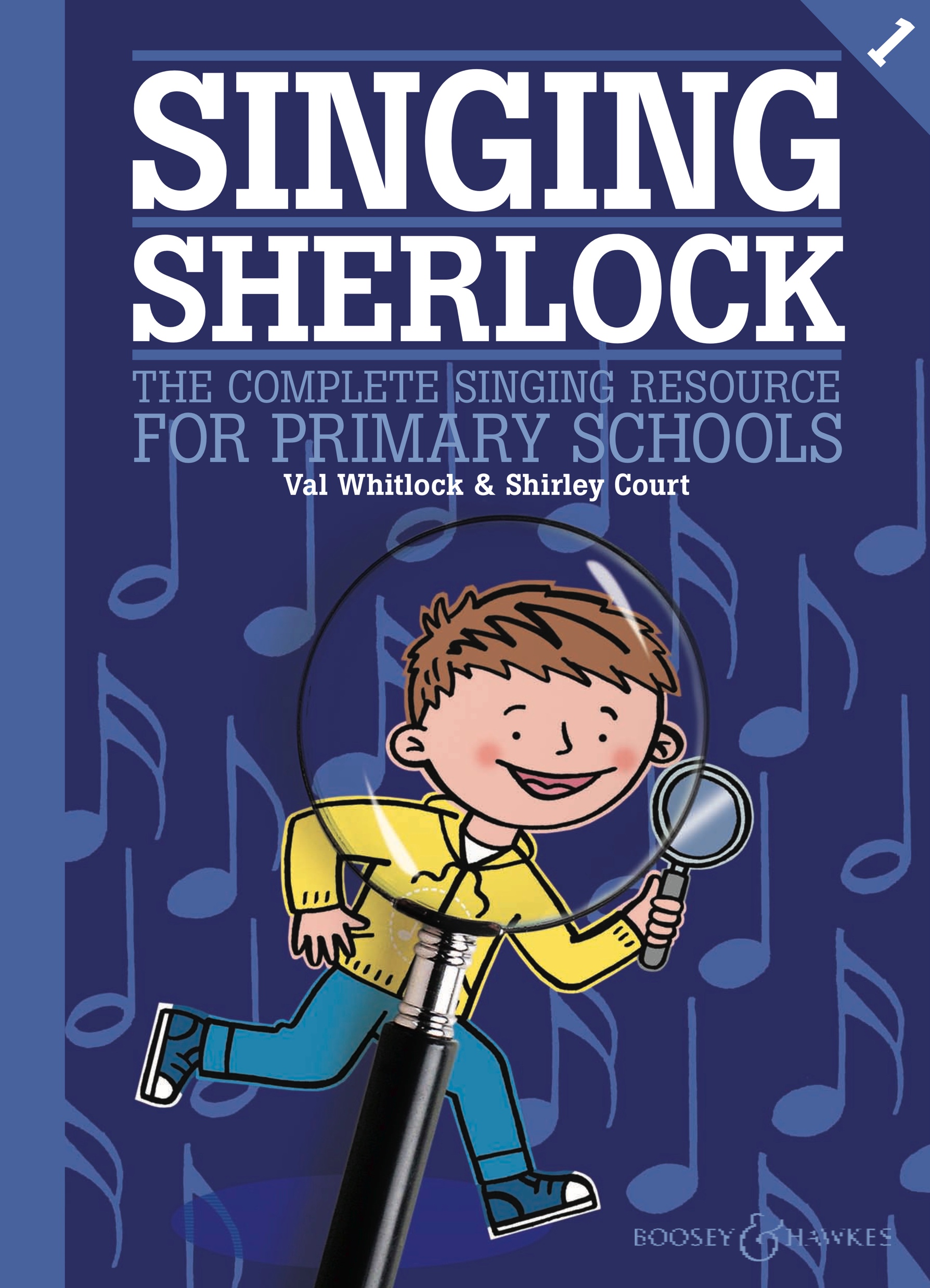 NUMBERS EVERYWHERE[Rebecca Lawrence]One! Two! One, two three! 

Copyright © 2002 by Boosey & Hawkes Music Publishers Ltd
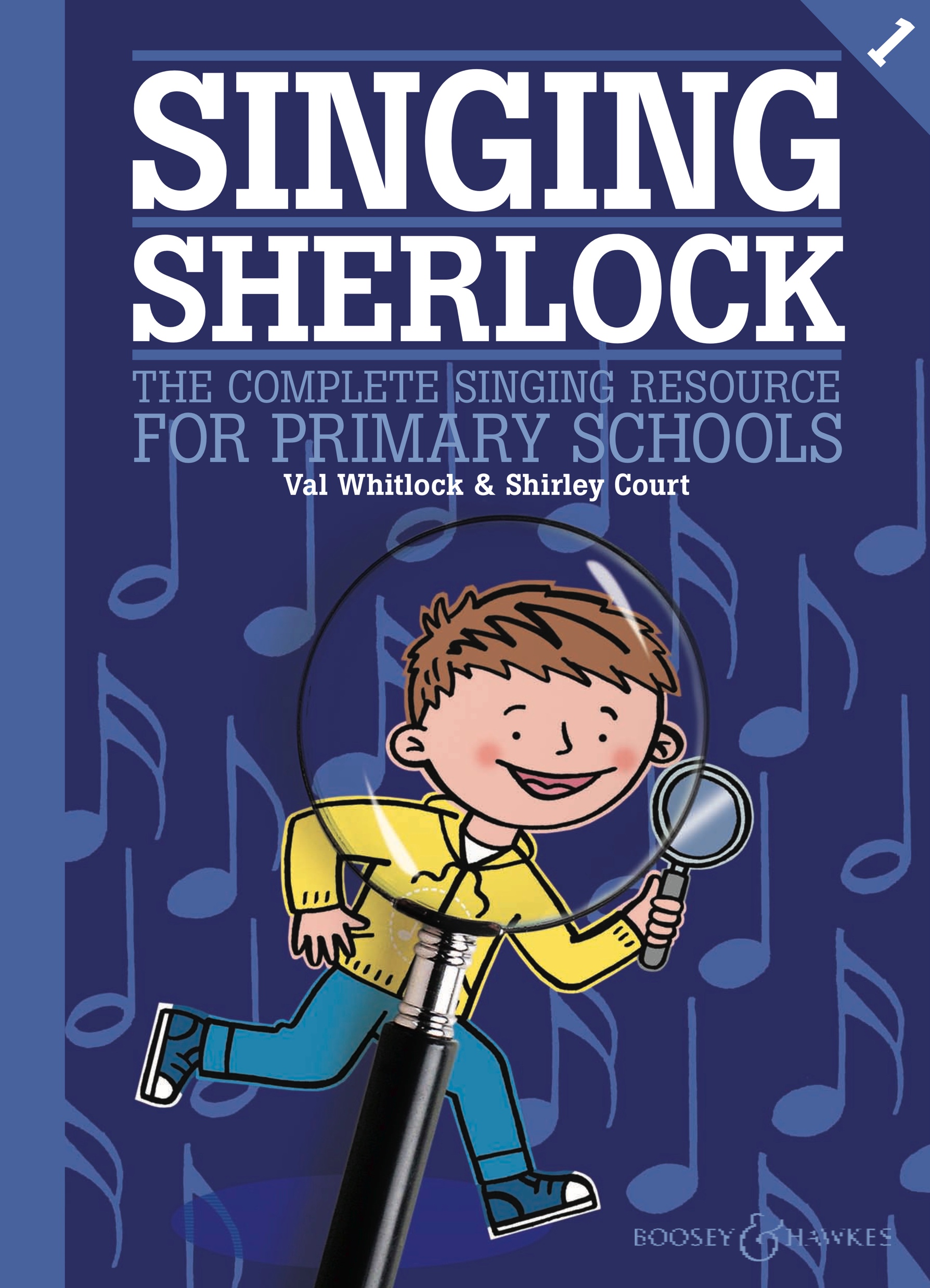 There are numbers on my carAnd the bottom of my shoe.
There are numbers on a clockAnd on a ruler too.
There are numbers on a packetOf my favourite sweets.There are numbers on the scalesWhen we cook our treats.
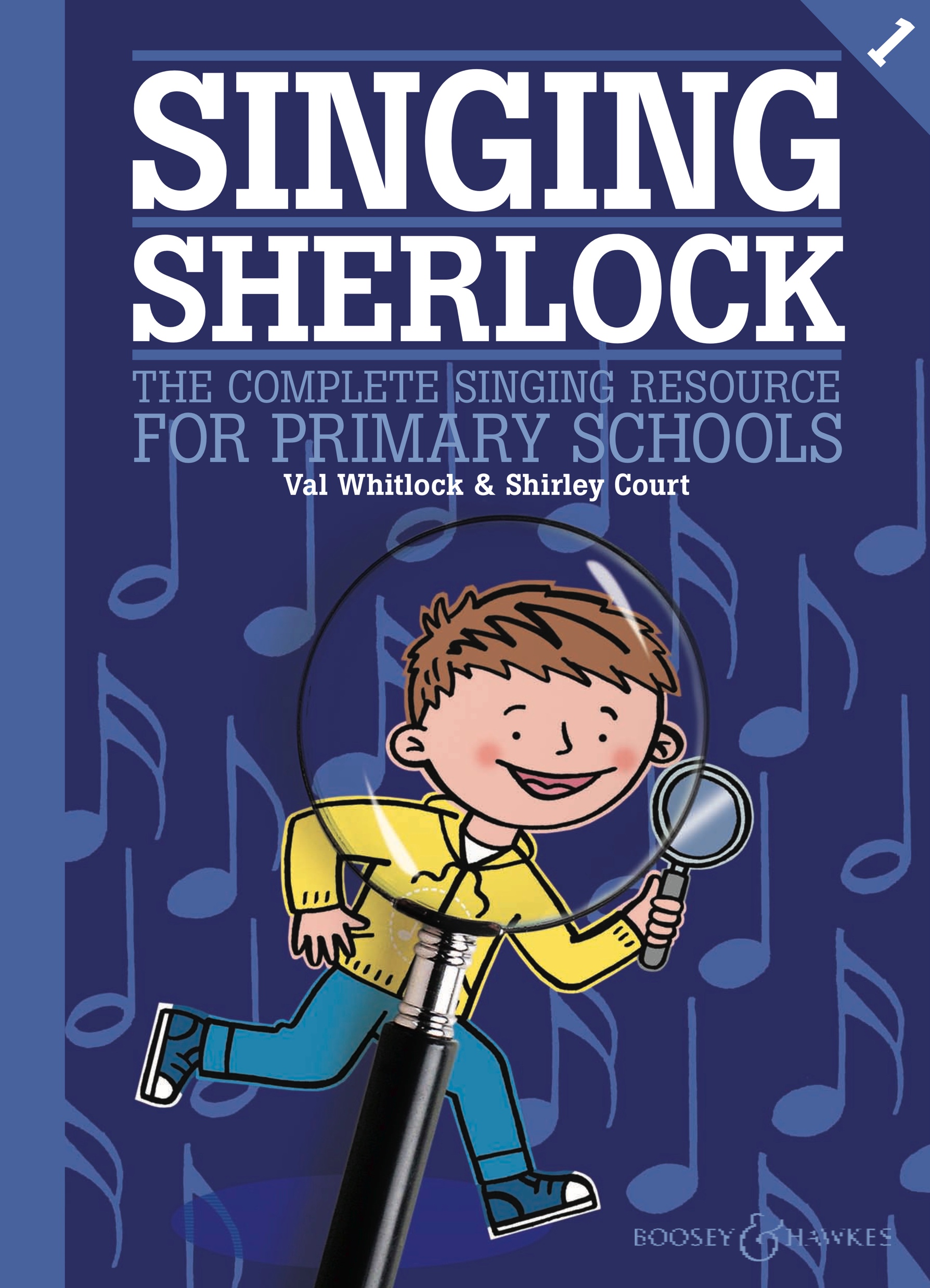 But can you guess the numberThat’s inside my head?Well, I’ll draw it in the airSo you can see it instead!
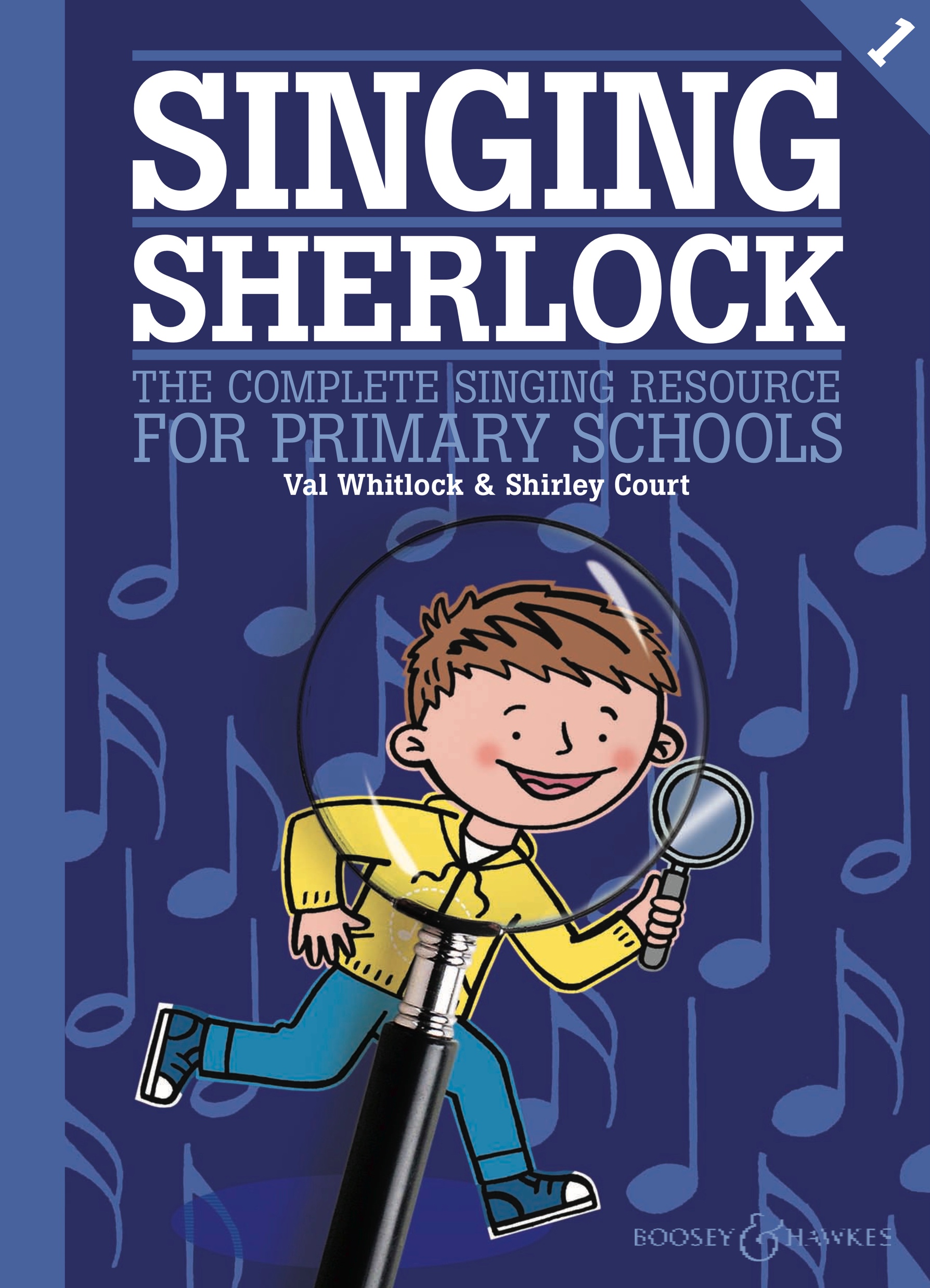 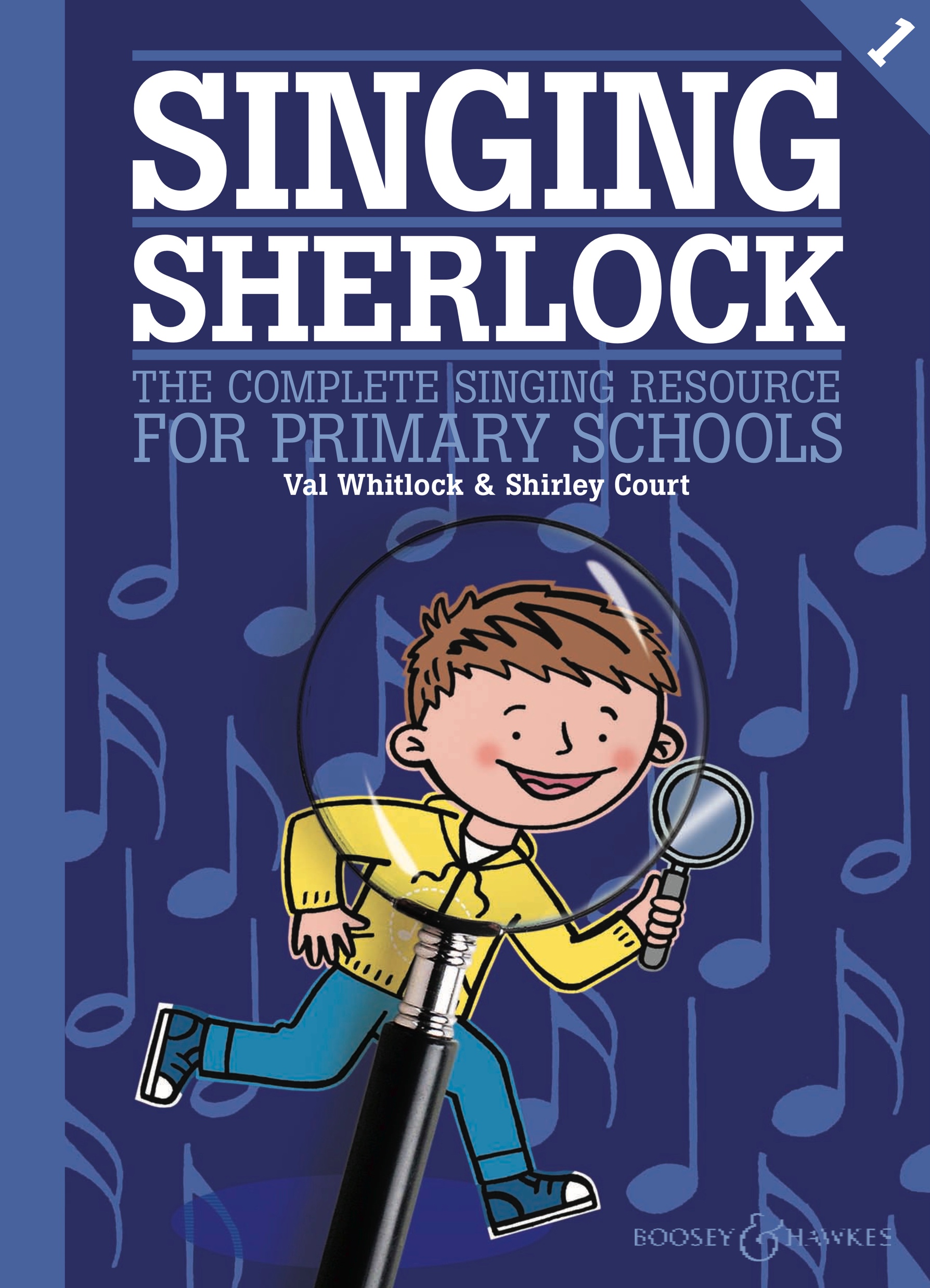 There are numbers on the tellyAnd the bus to school.There are numbers on the phoneAnd in the swimming pool.There are numbers on my watchAnd on my front door.There are numbers in a gameSo we know the score.
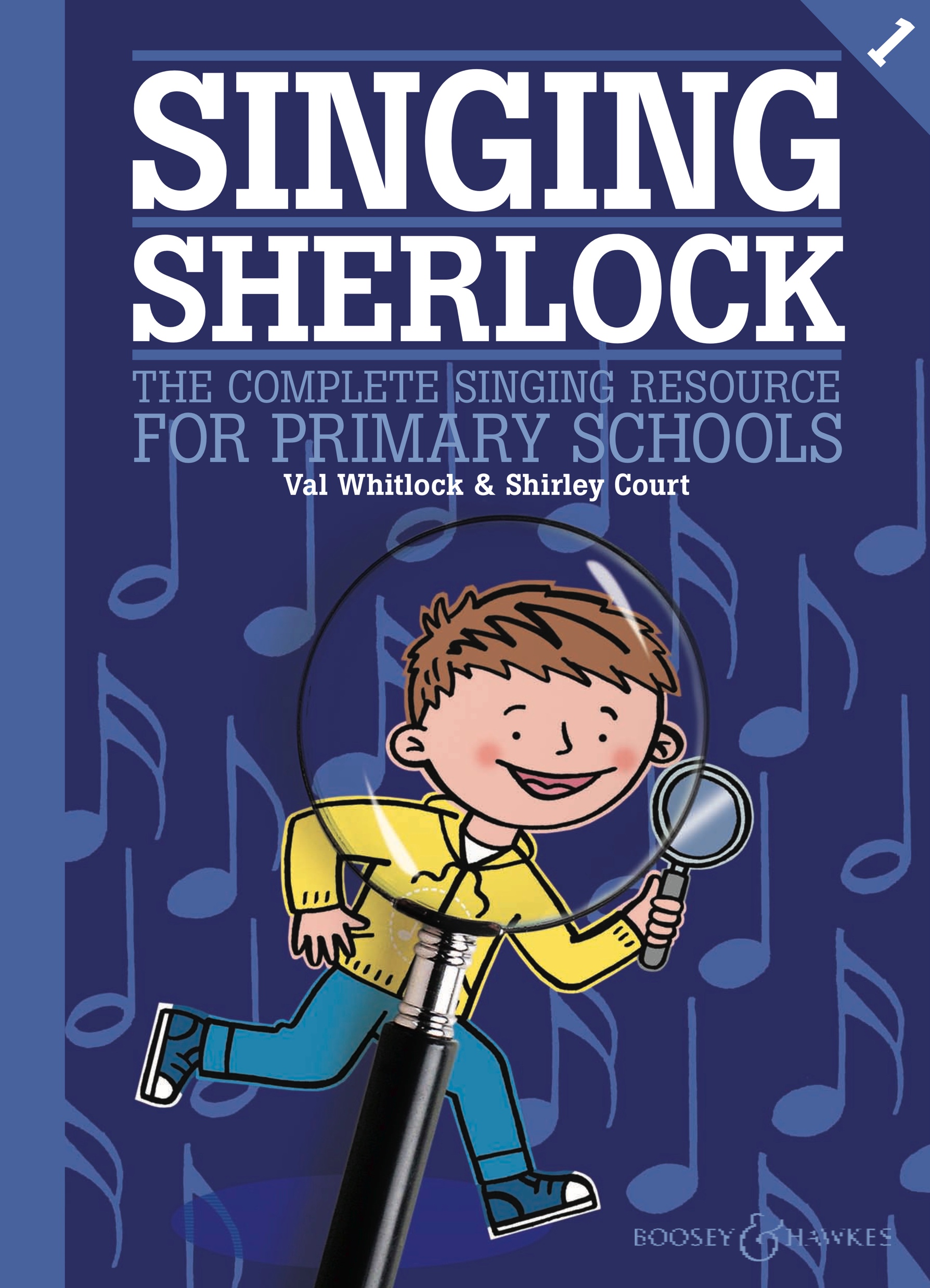 But can you guess the numberThat’s inside my head?Well, I’ll clap it in the airSo you can hear it instead!
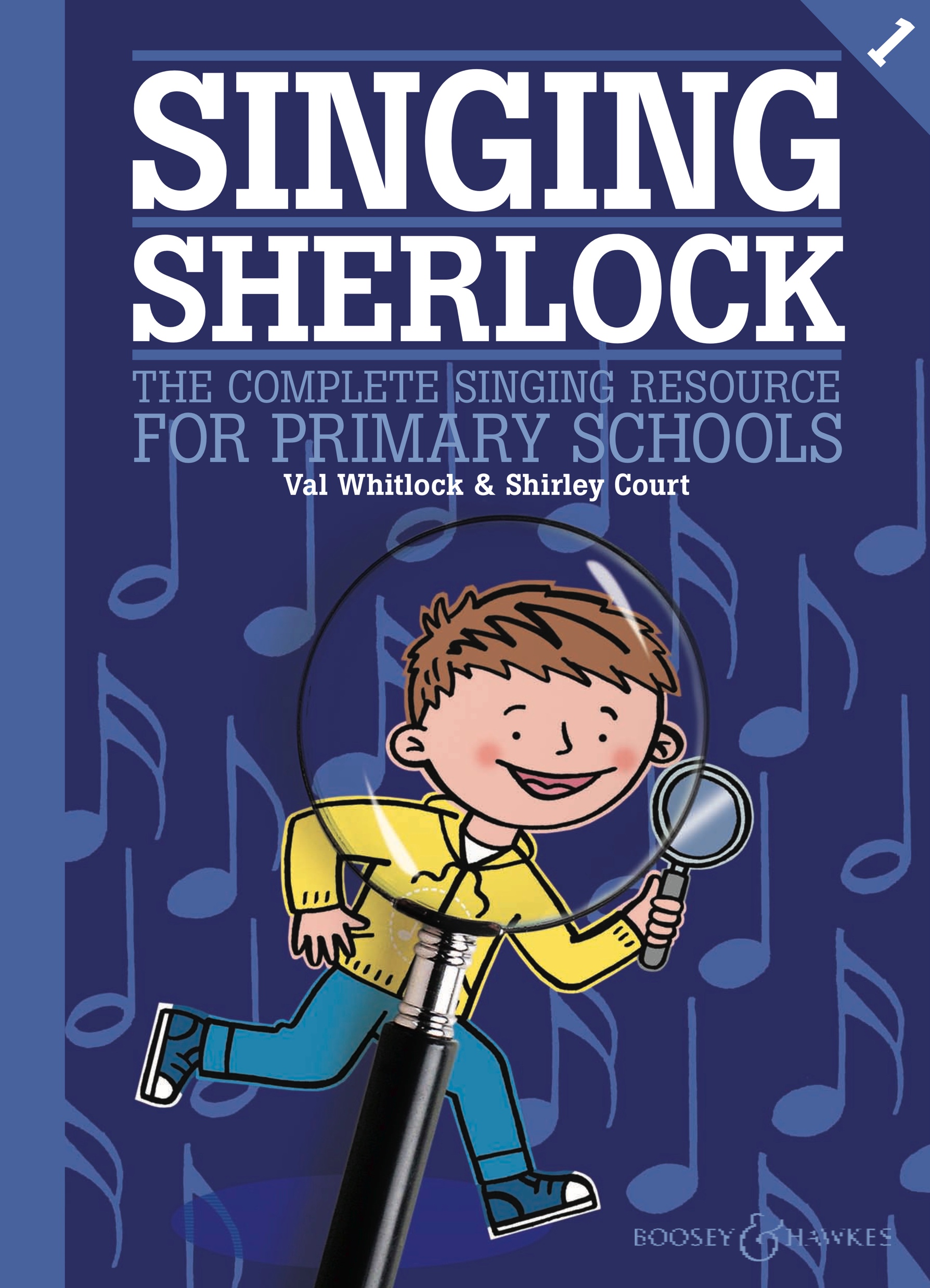 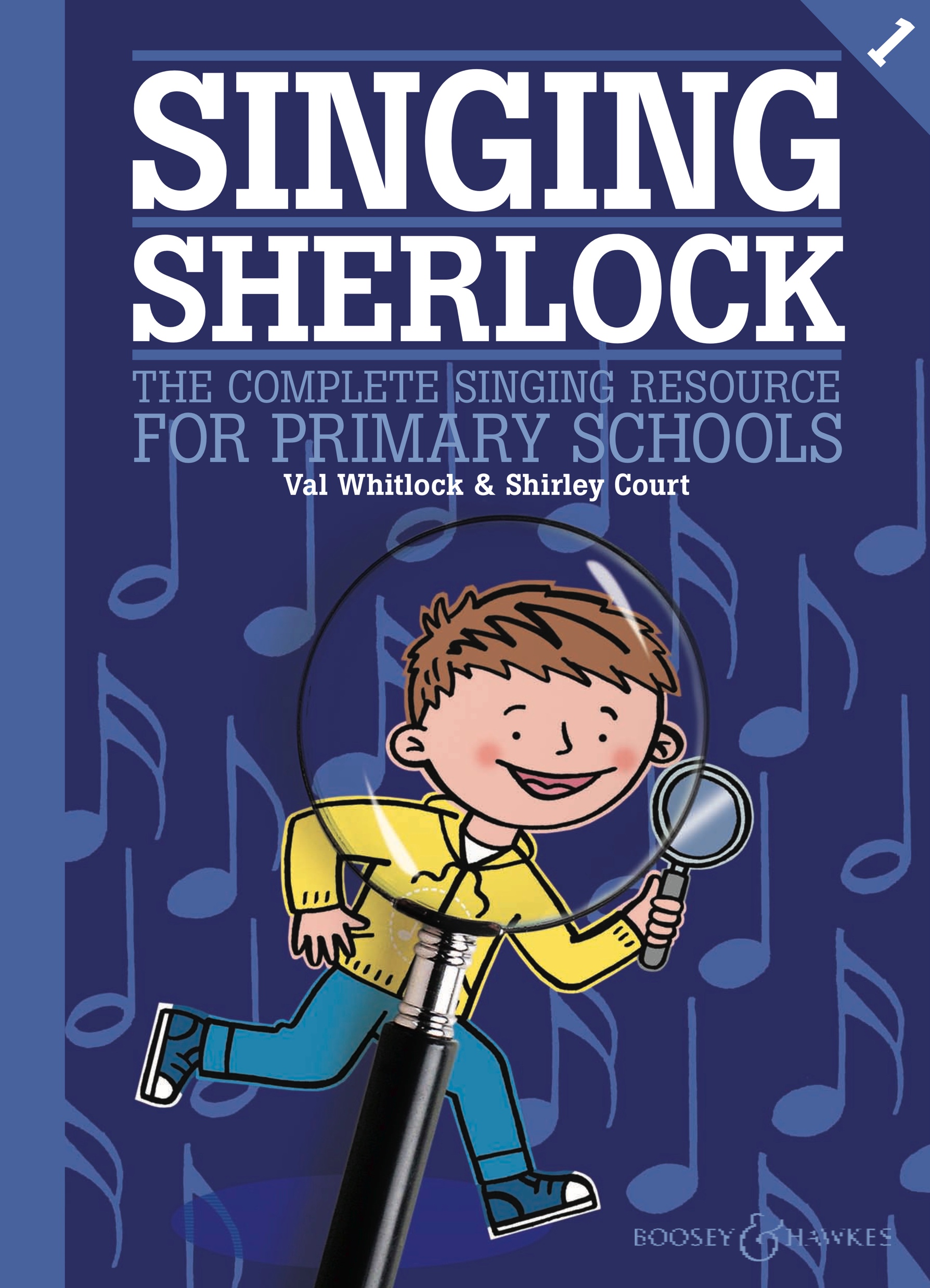 There are numbers on a mapAnd inside my book.There are numbers on the roadIf you take a look.There are numbers on computersAnd on my shampoo.There are numbers for my birthday
And for money too.
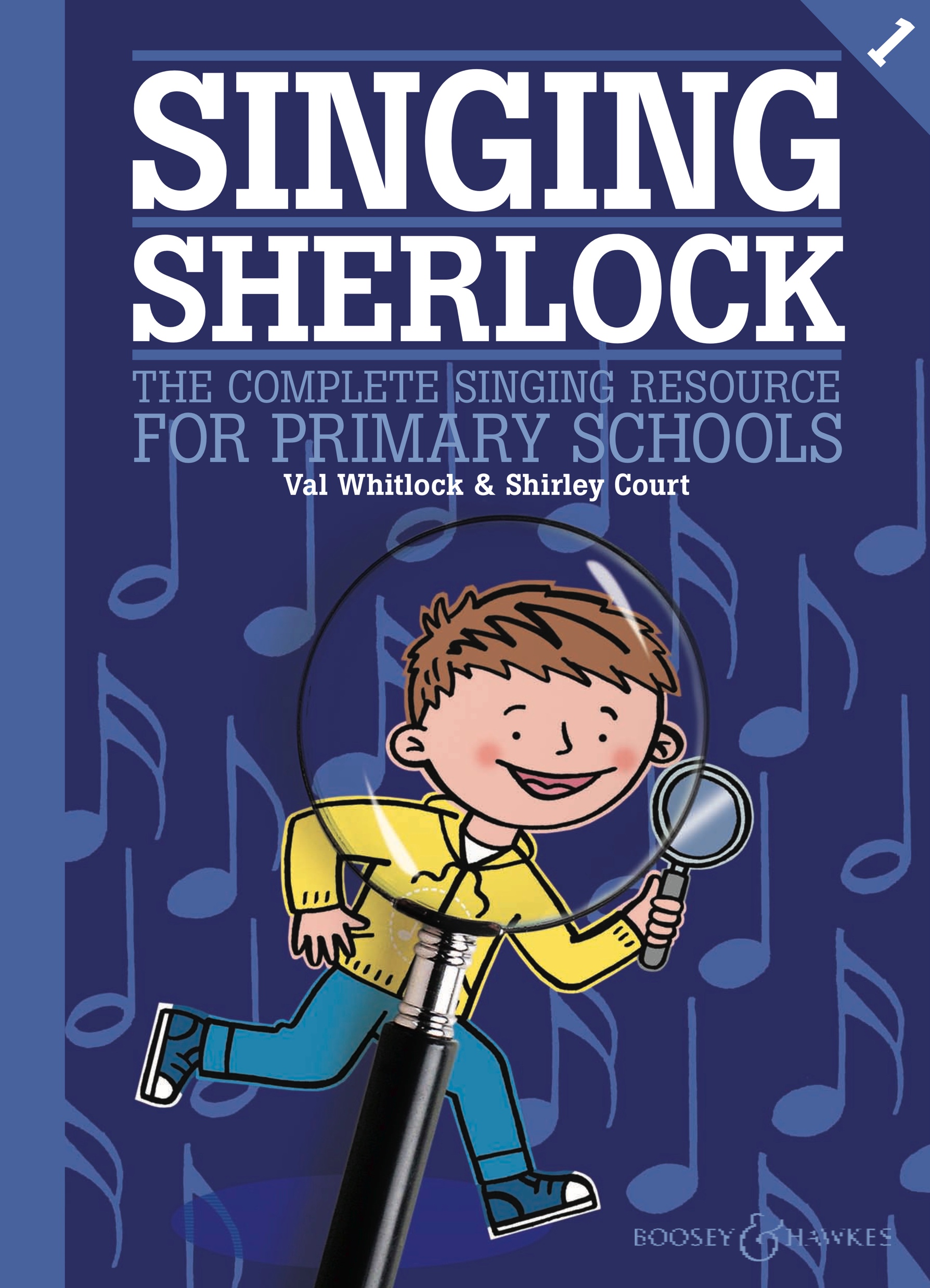 But can you guess the numberThat’s inside my head?Well, I’ll tap it on your backSo you can feel it instead!
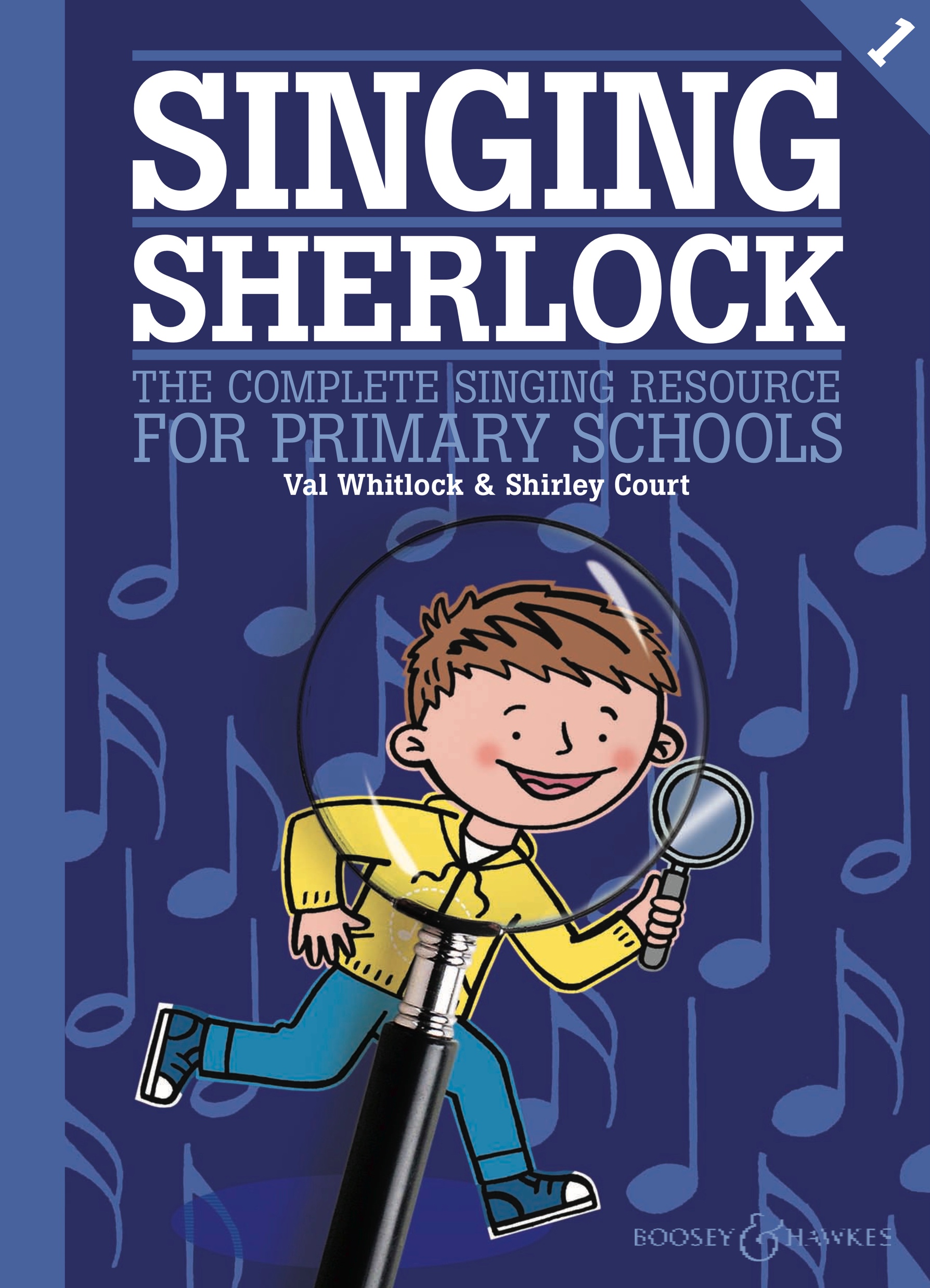 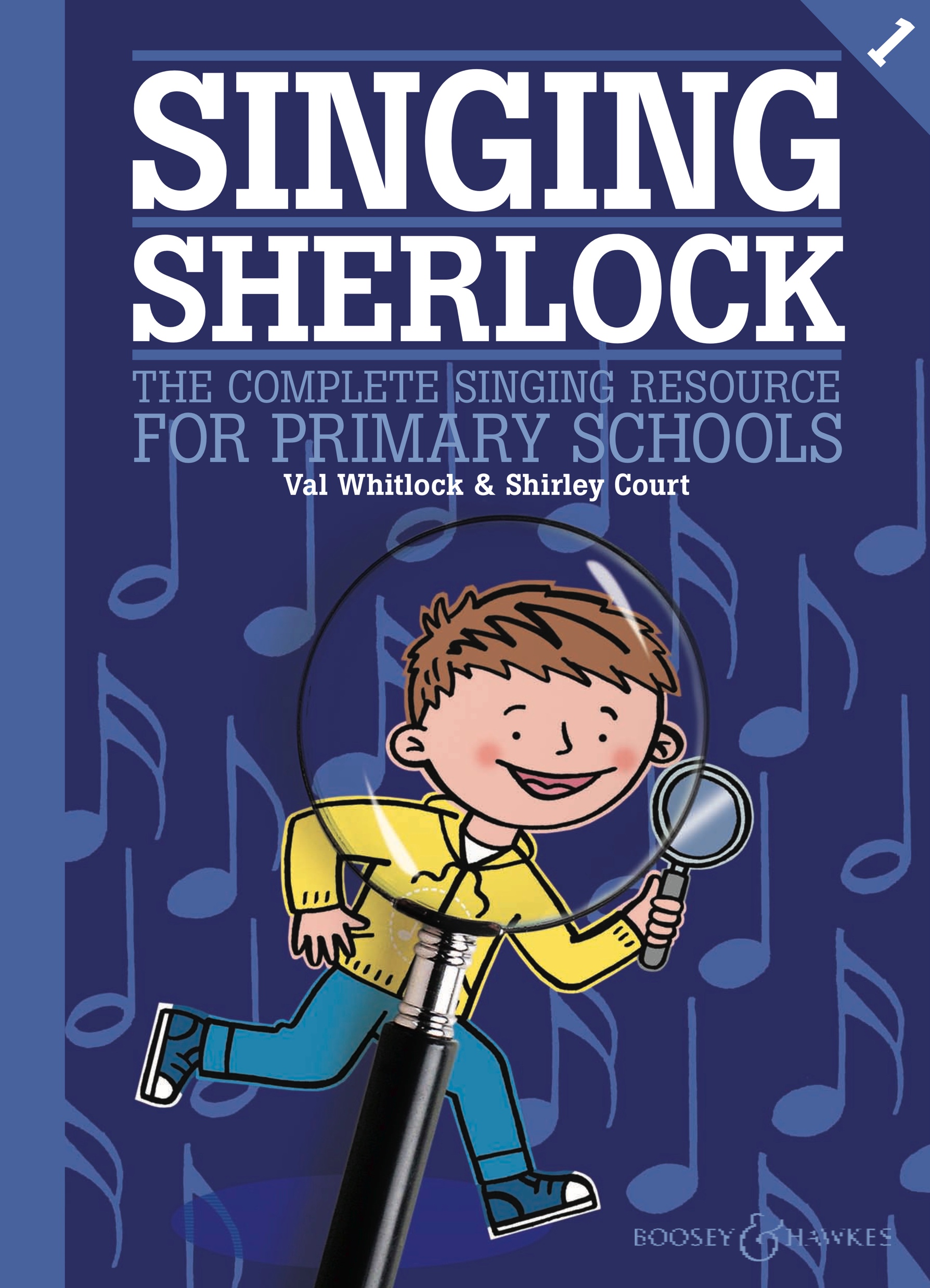 ALL OVER THE WORLD[Rebecca Lawrence]All over the world there is hatred and war,All over the world we need peace,So we sing of a time when our tears fall for joy,And love glistens in our eyes.

Copyright © 2002 by Boosey & Hawkes Music Publishers Ltd
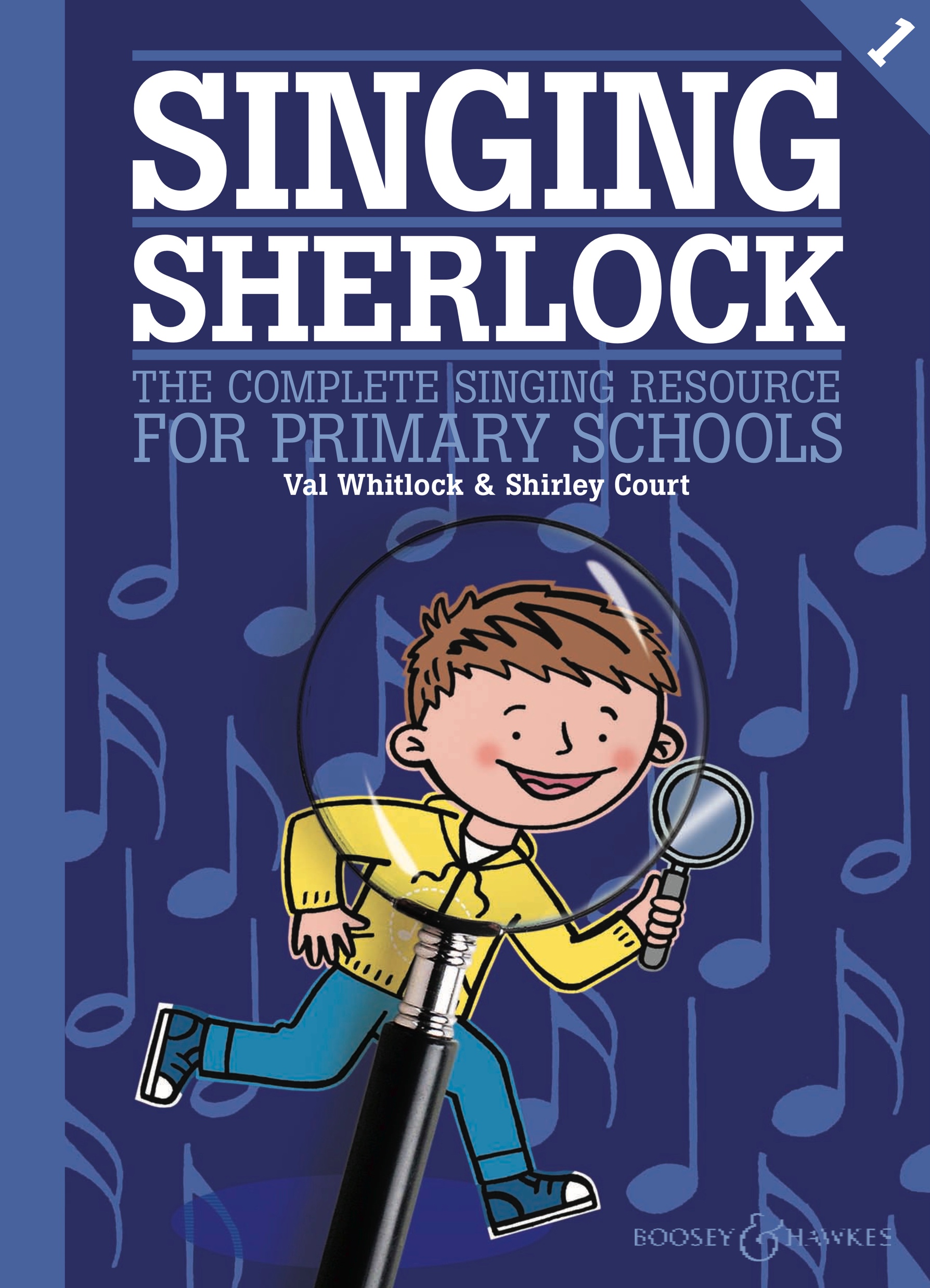 All over the world we must listen and learn,And find common dreams for our lives,So we sing of a time when our tears fall for joy,And love glistens in our eyes.
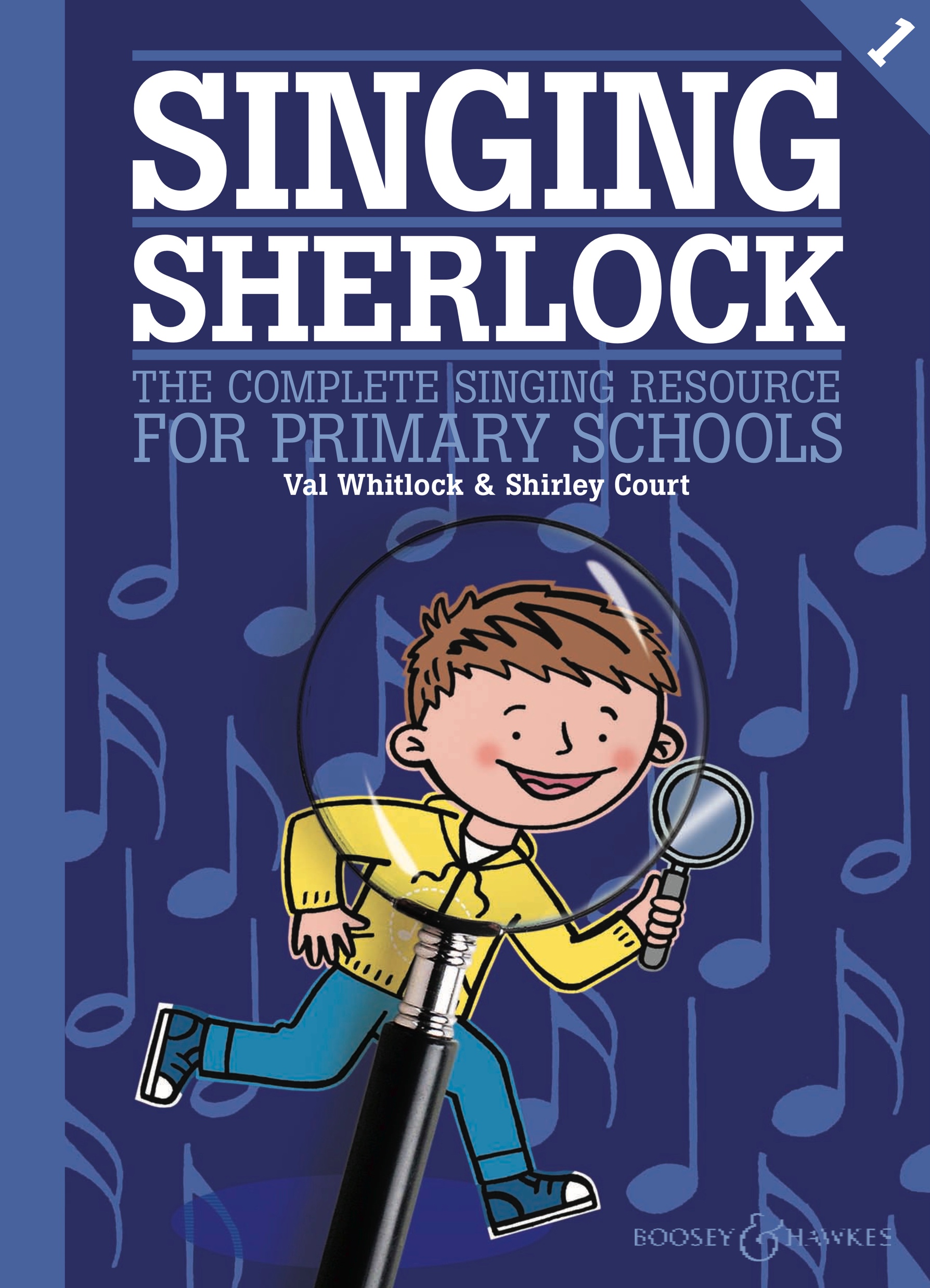 All over the world we must learn to share hope,That the grown-ups will care for our world,So we sing of a time when our tears fall for joy,And love glistens in our eyes.
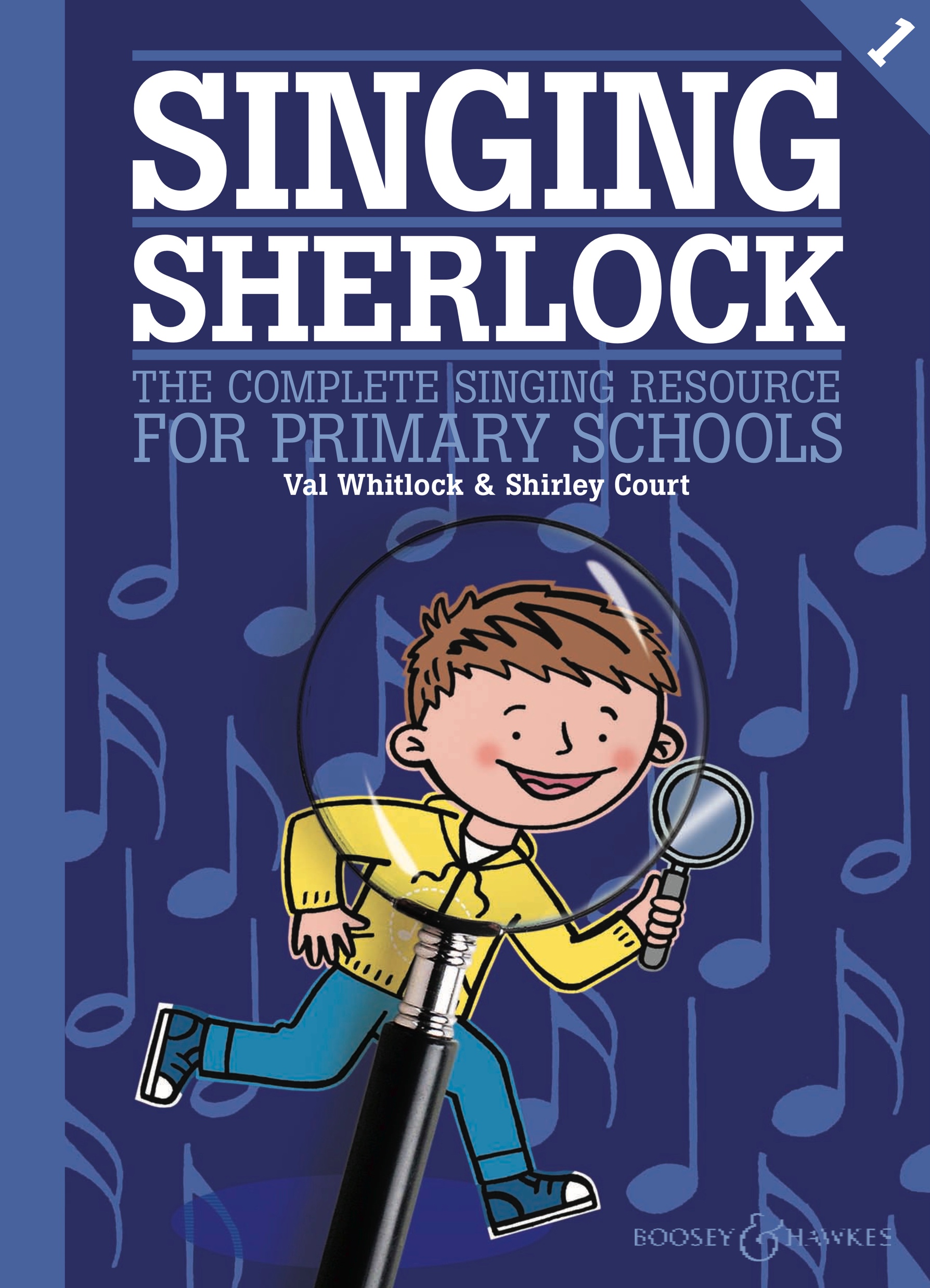 Will you talk more than fight?Will you do what is right?Will you try for our future today?Will you try for our future today?
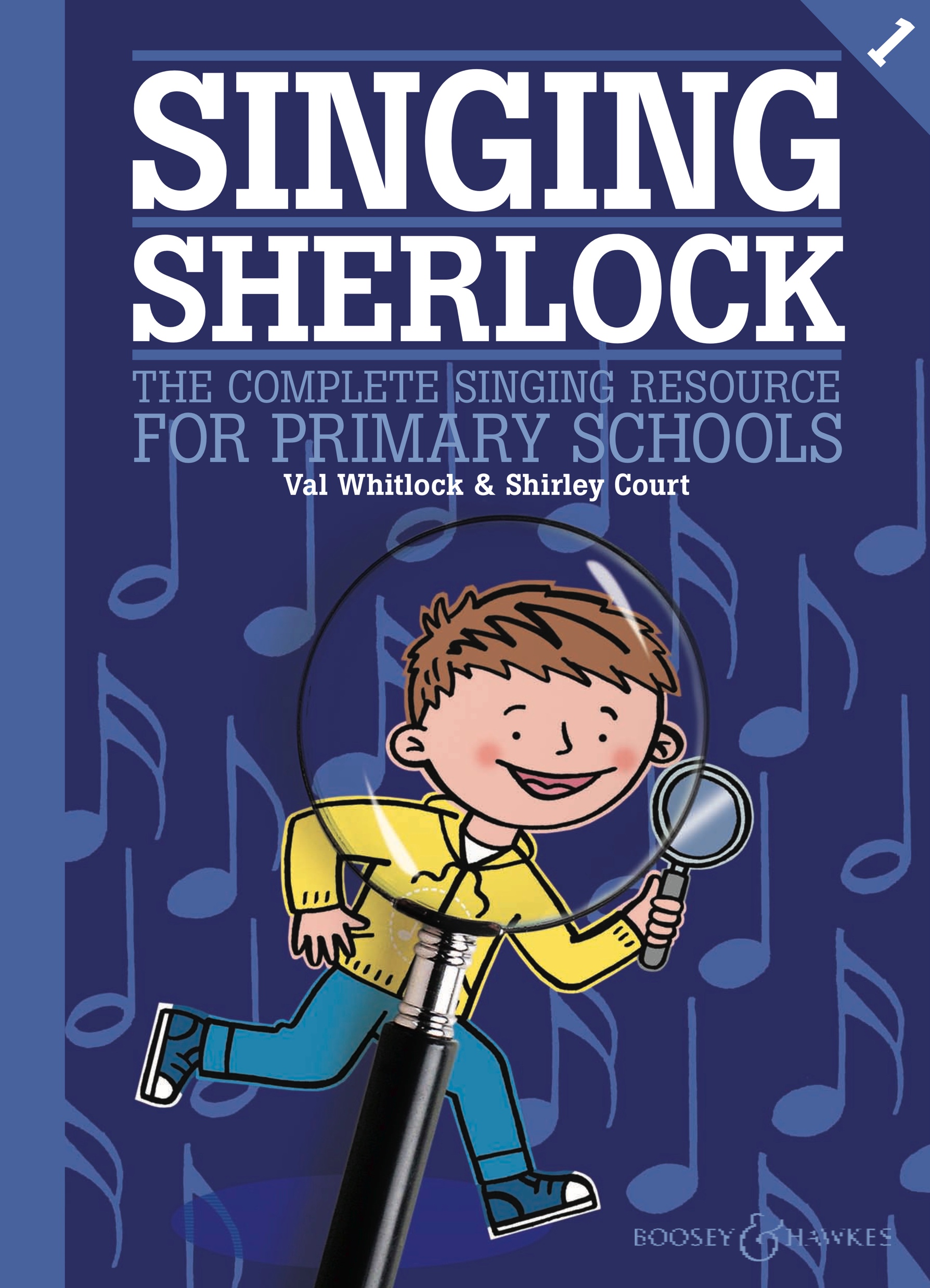 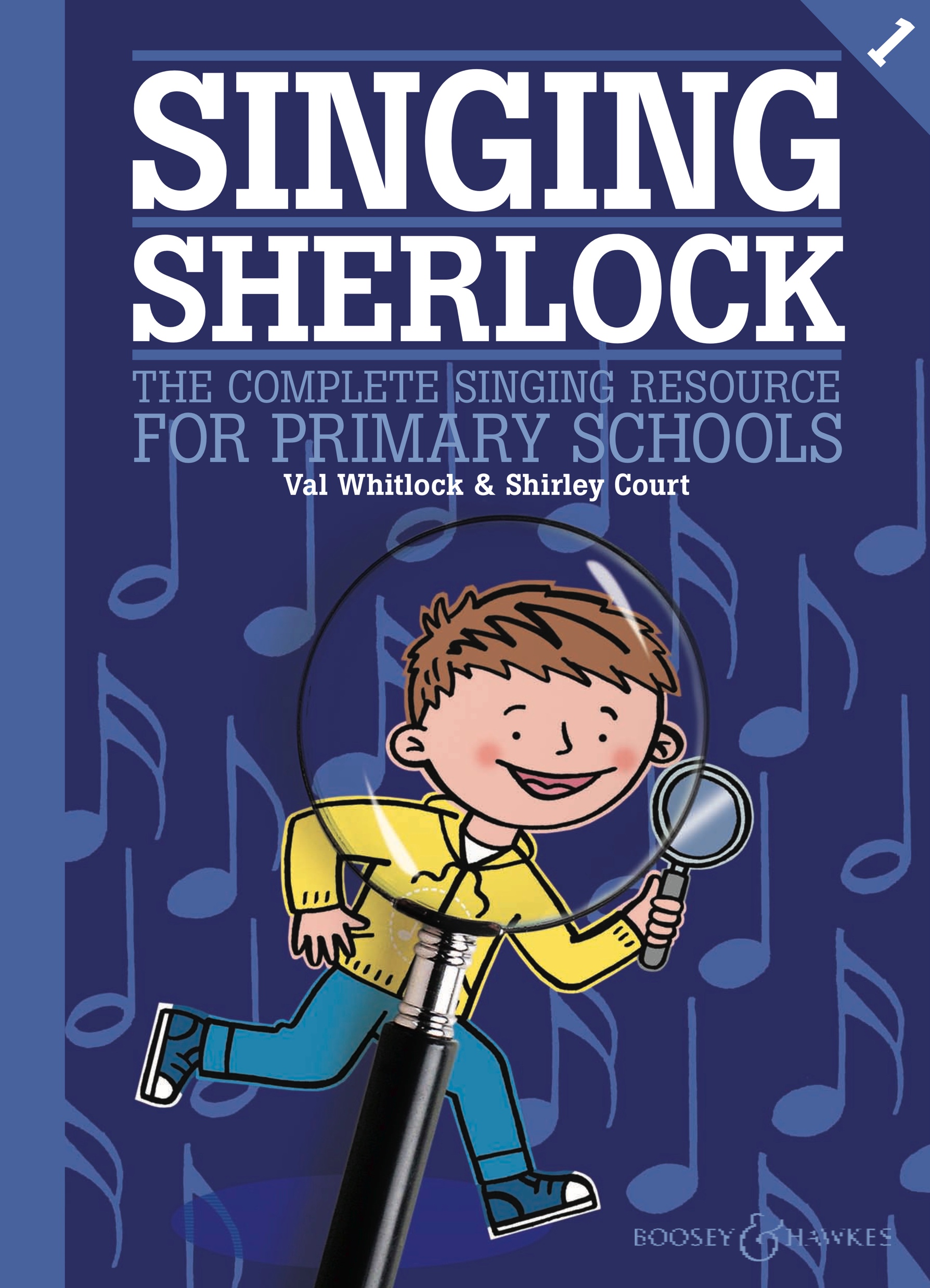